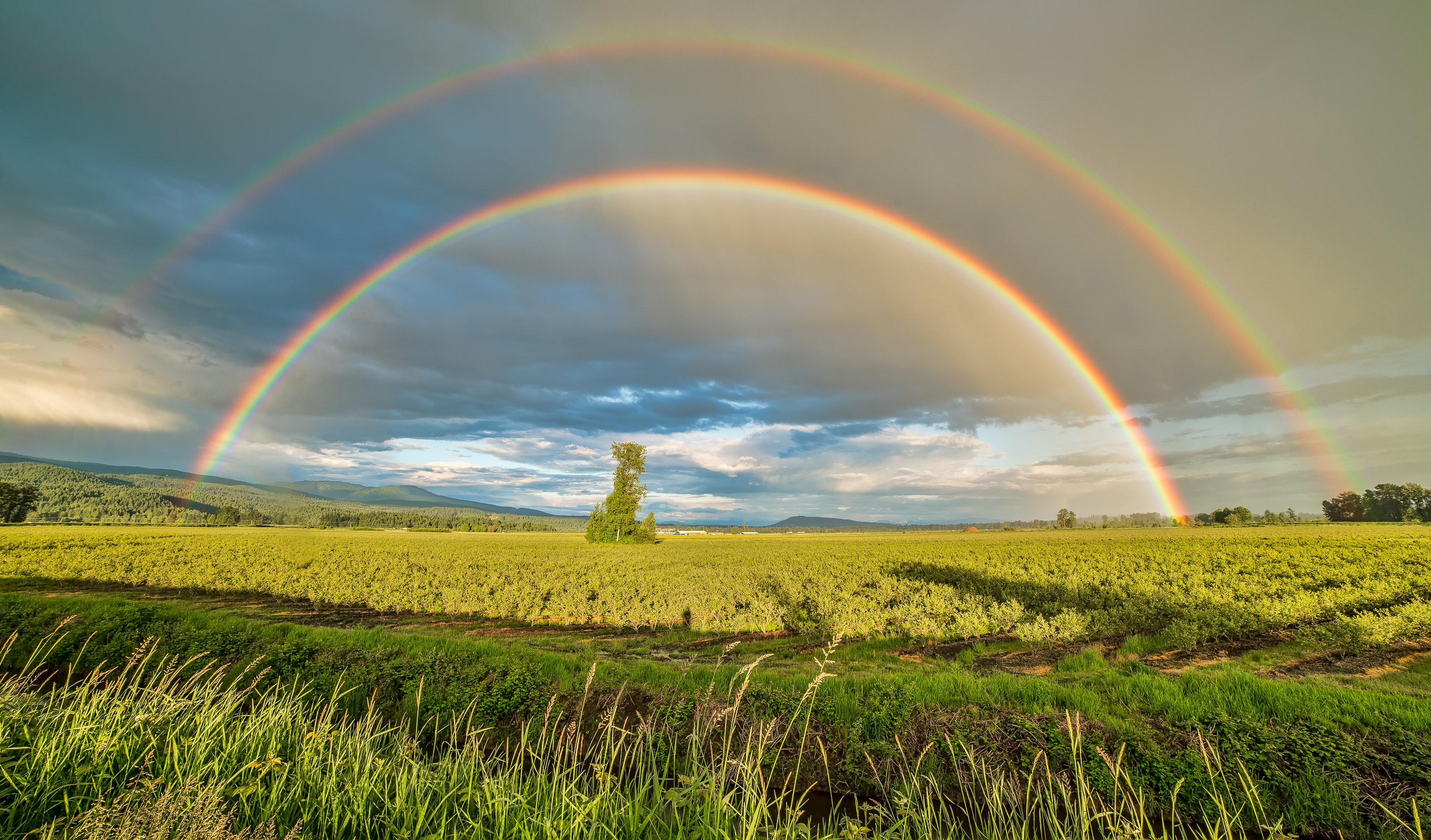 PLEASE
STANDBY
Our Livestream Will Begin Soon
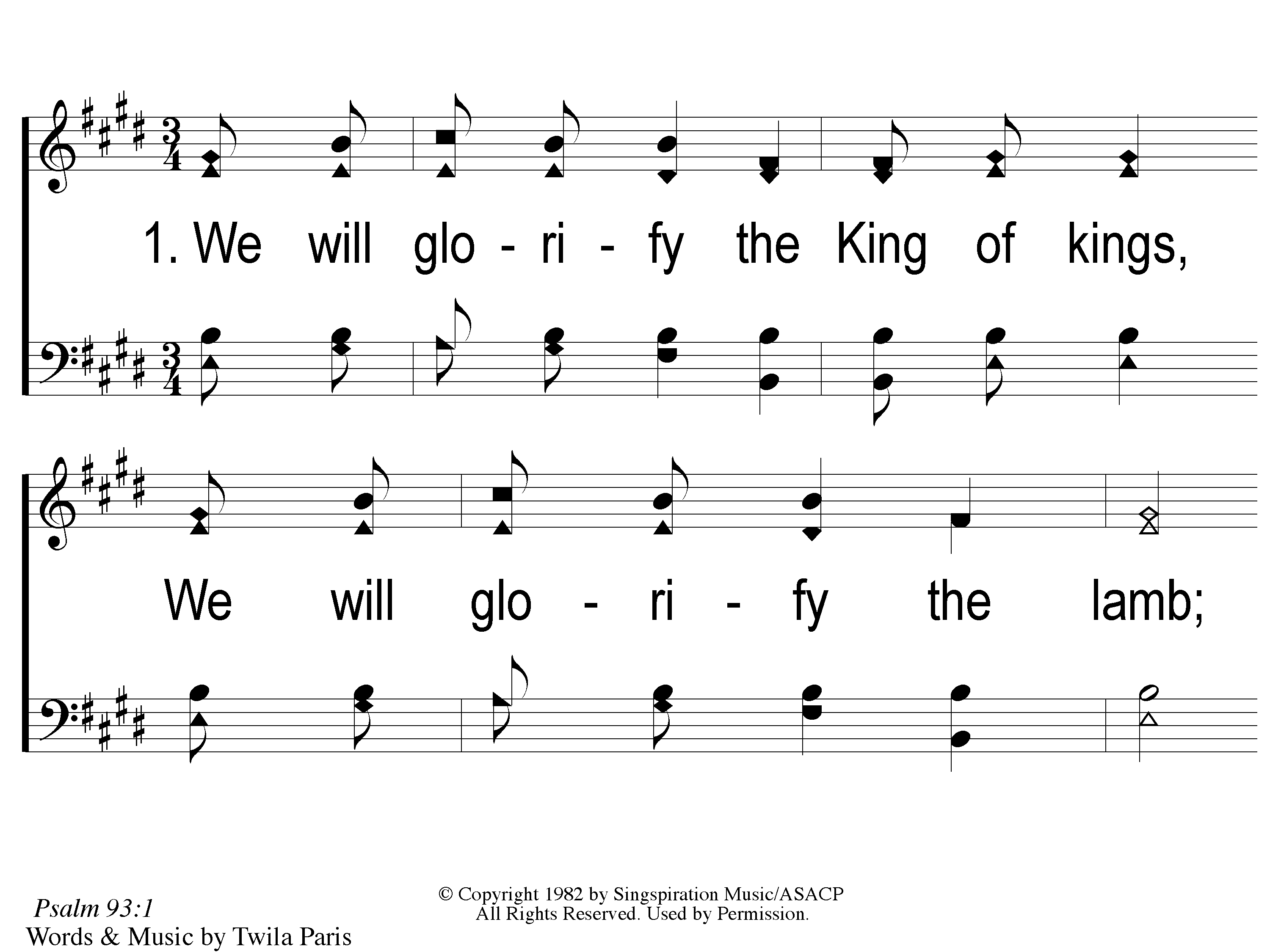 We Will Glorify
578
1-1 We Will Glorify
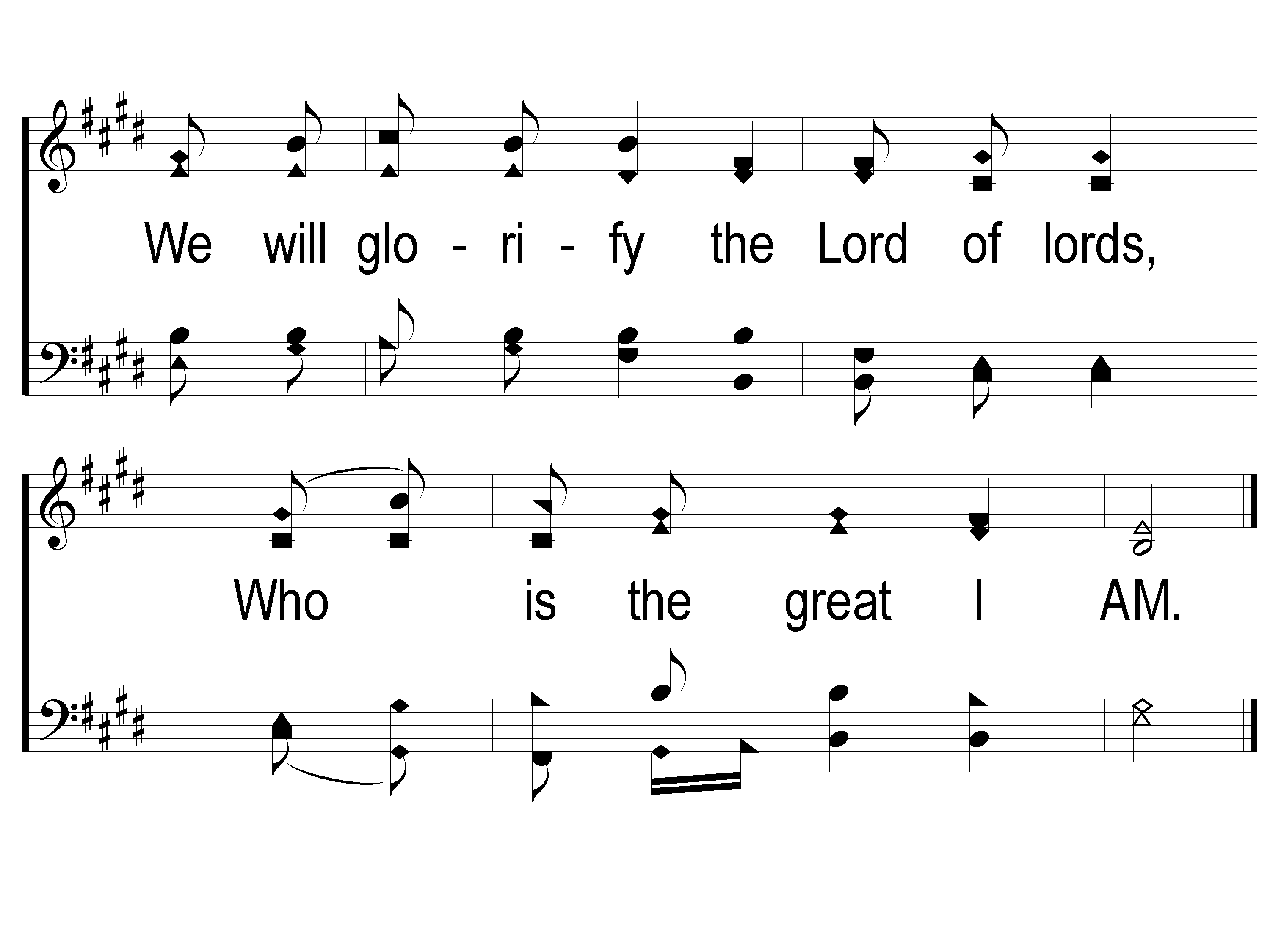 We Will Glorify
578
1-2 We Will Glorify
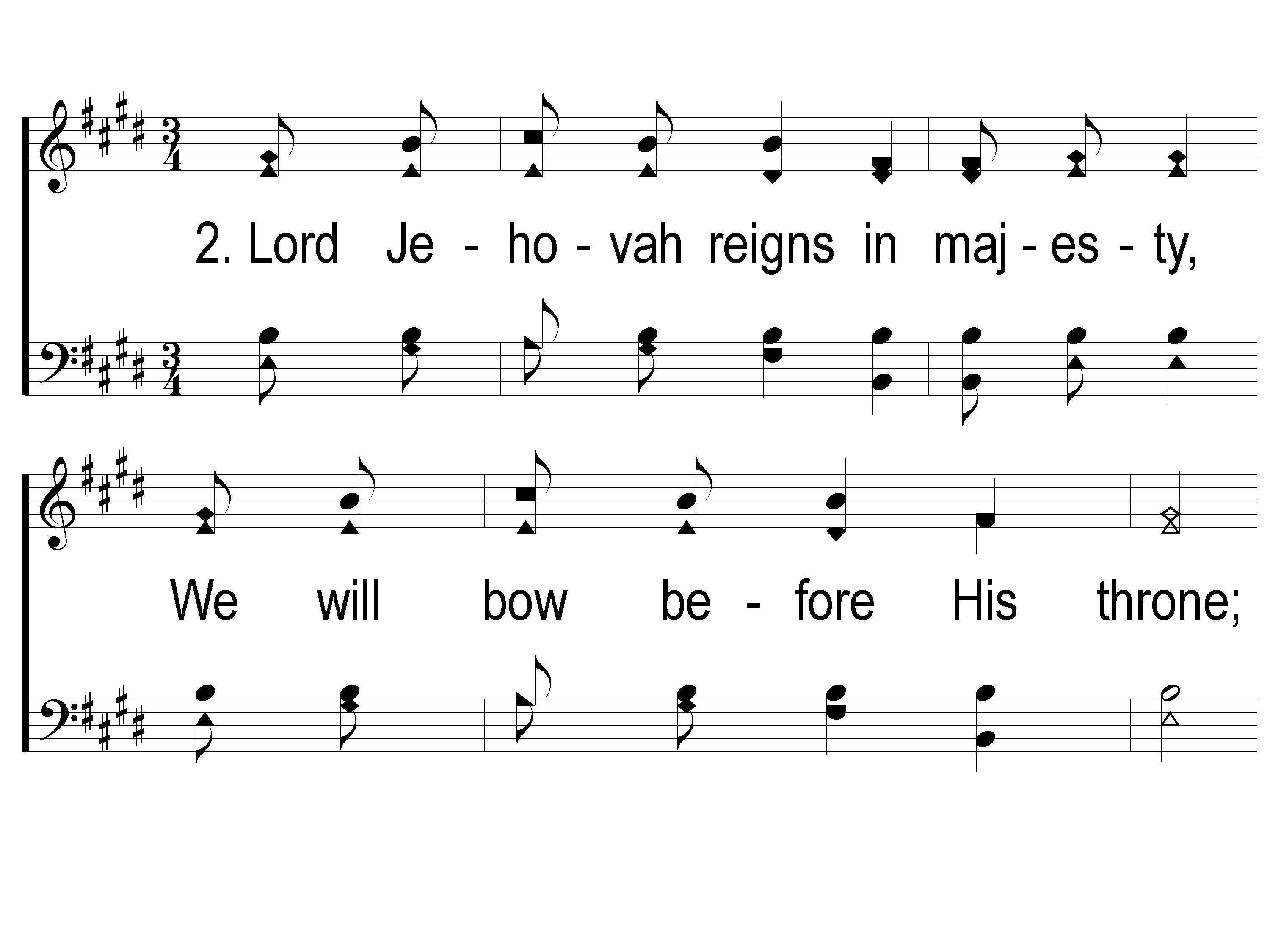 We Will Glorify
578
2-1 We Will Glorify
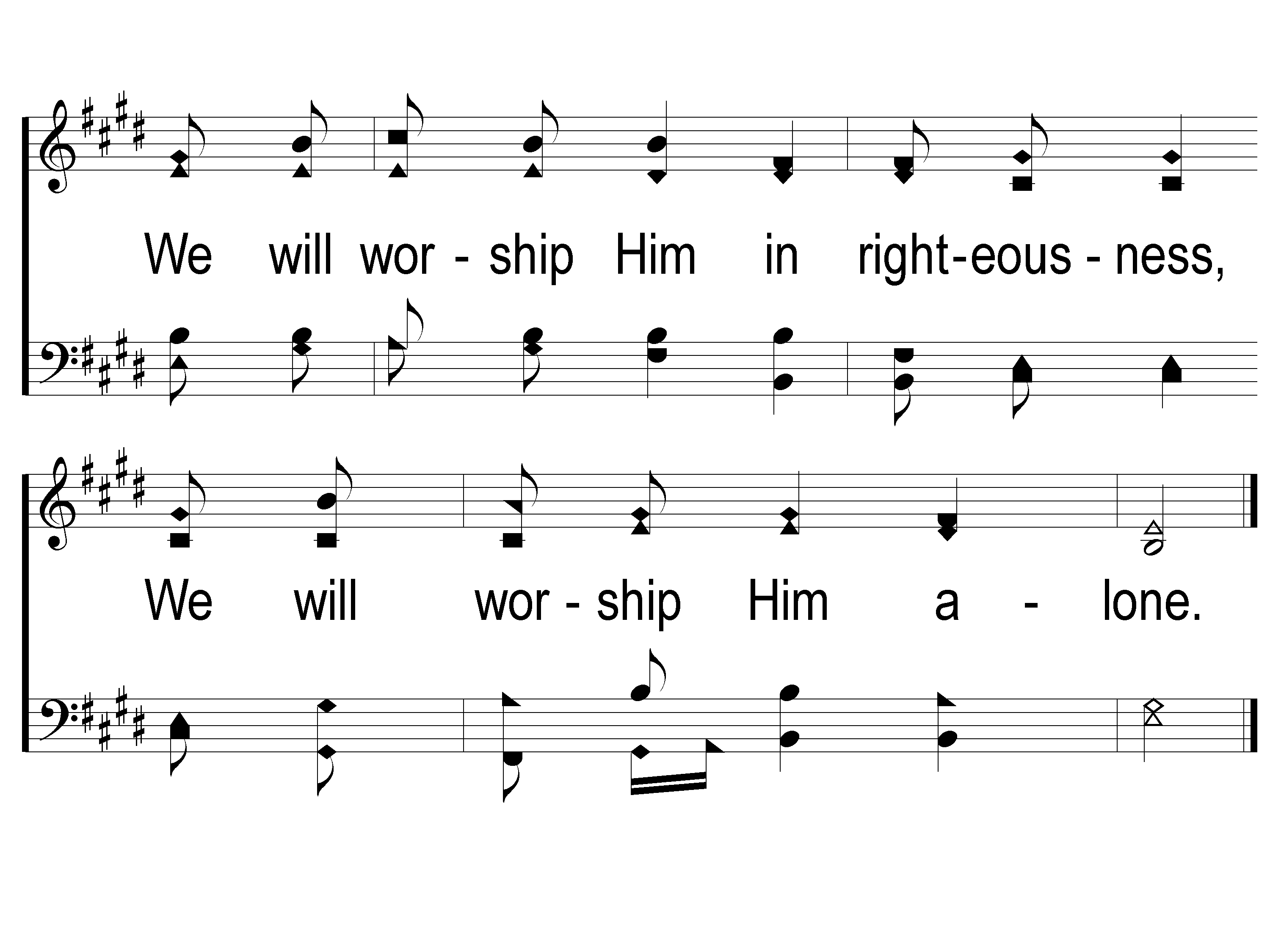 We Will Glorify
578
2-2 We Will Glorify
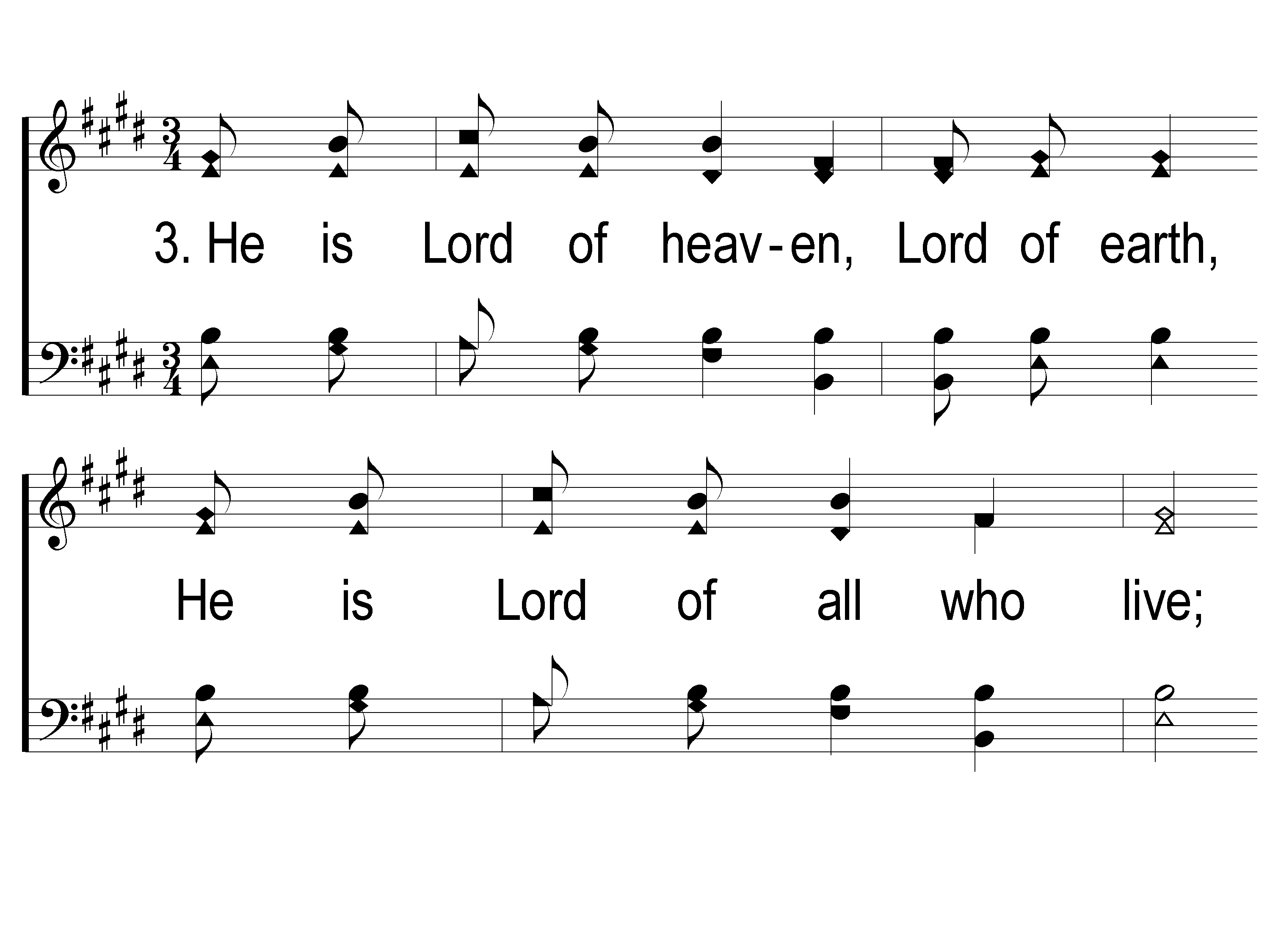 We Will Glorify
578
3-1 We Will Glorify
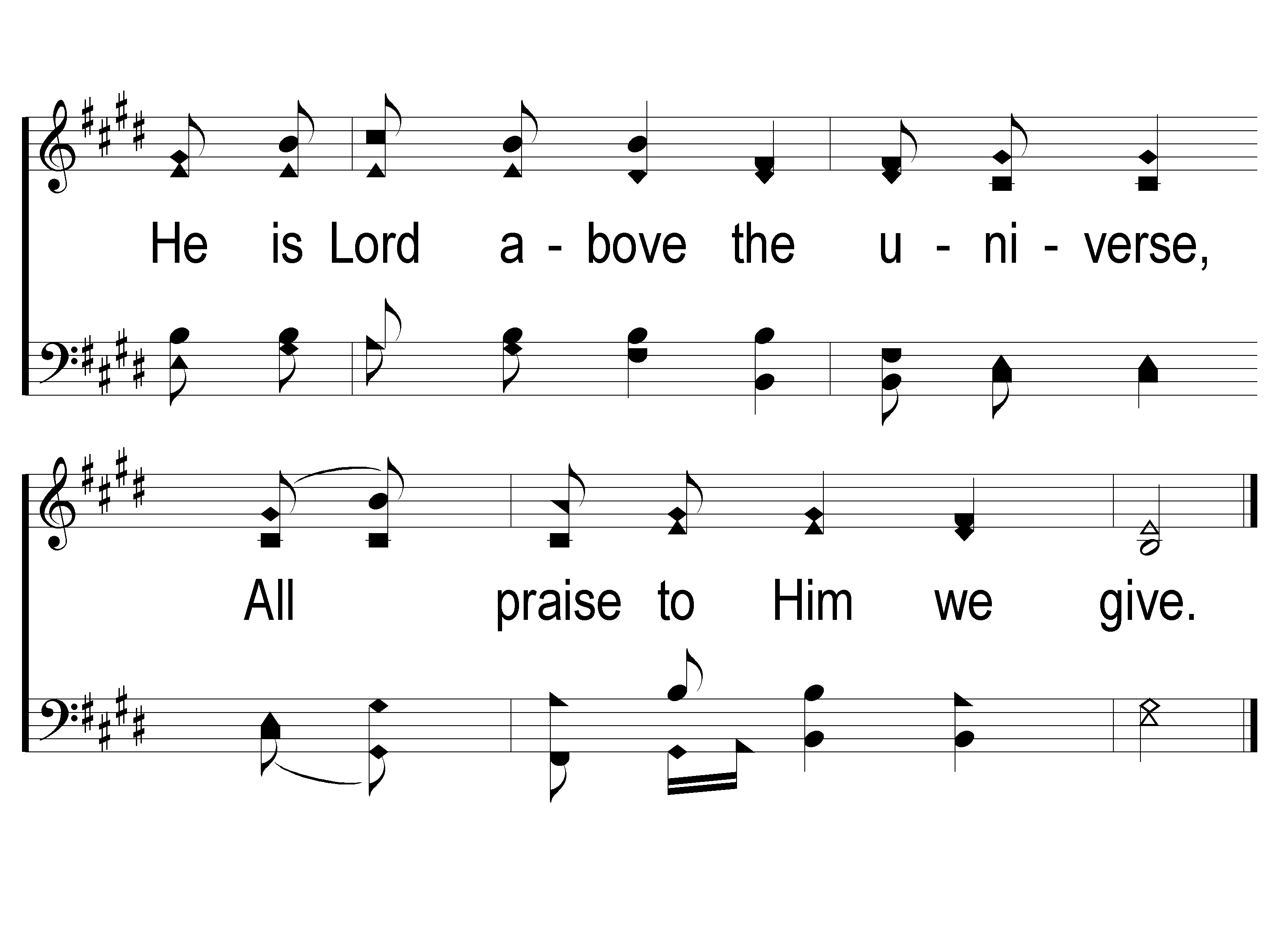 We Will Glorify
578
3-2 We Will Glorify
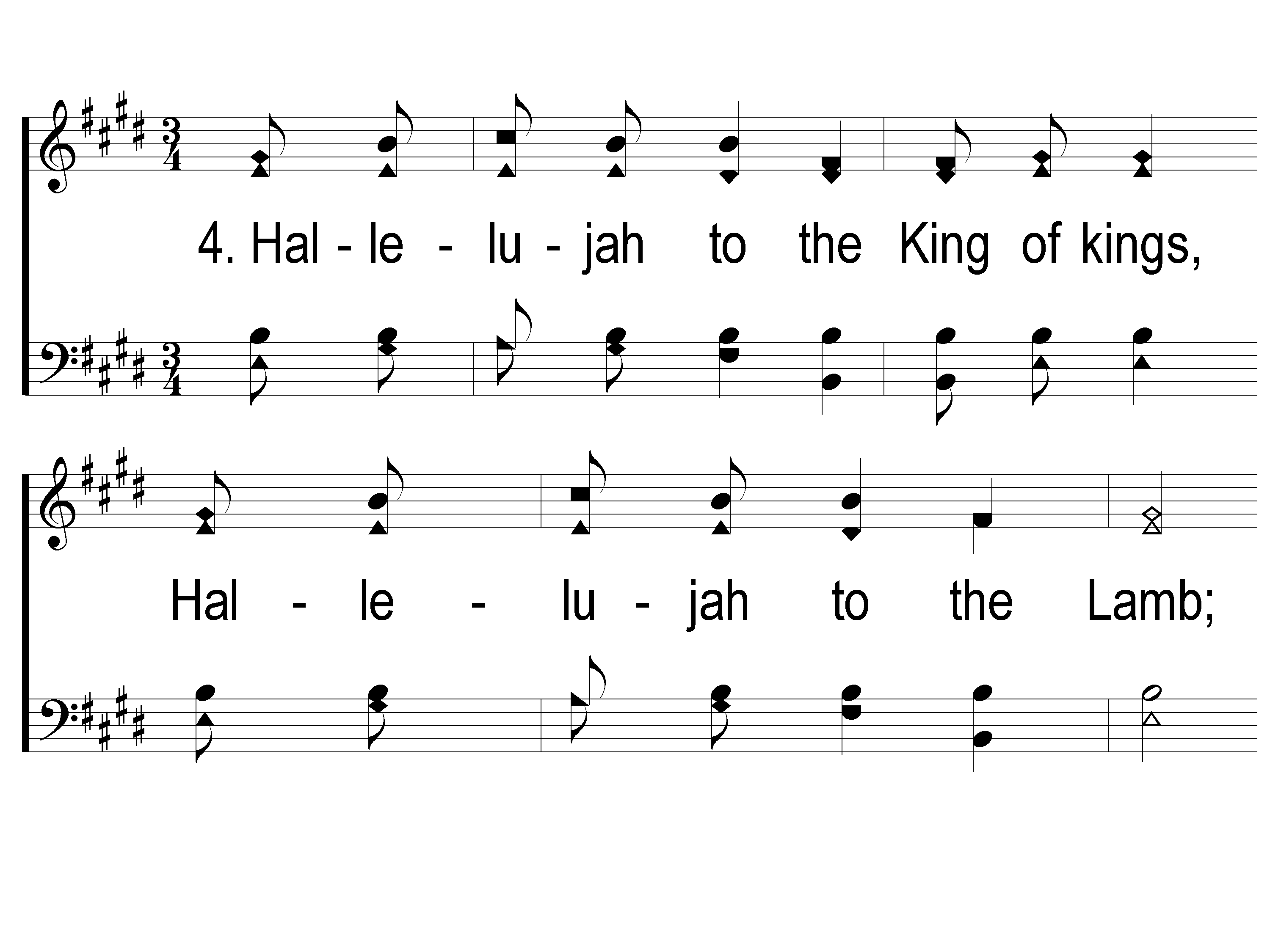 We Will Glorify
578
4-1 We Will Glorify
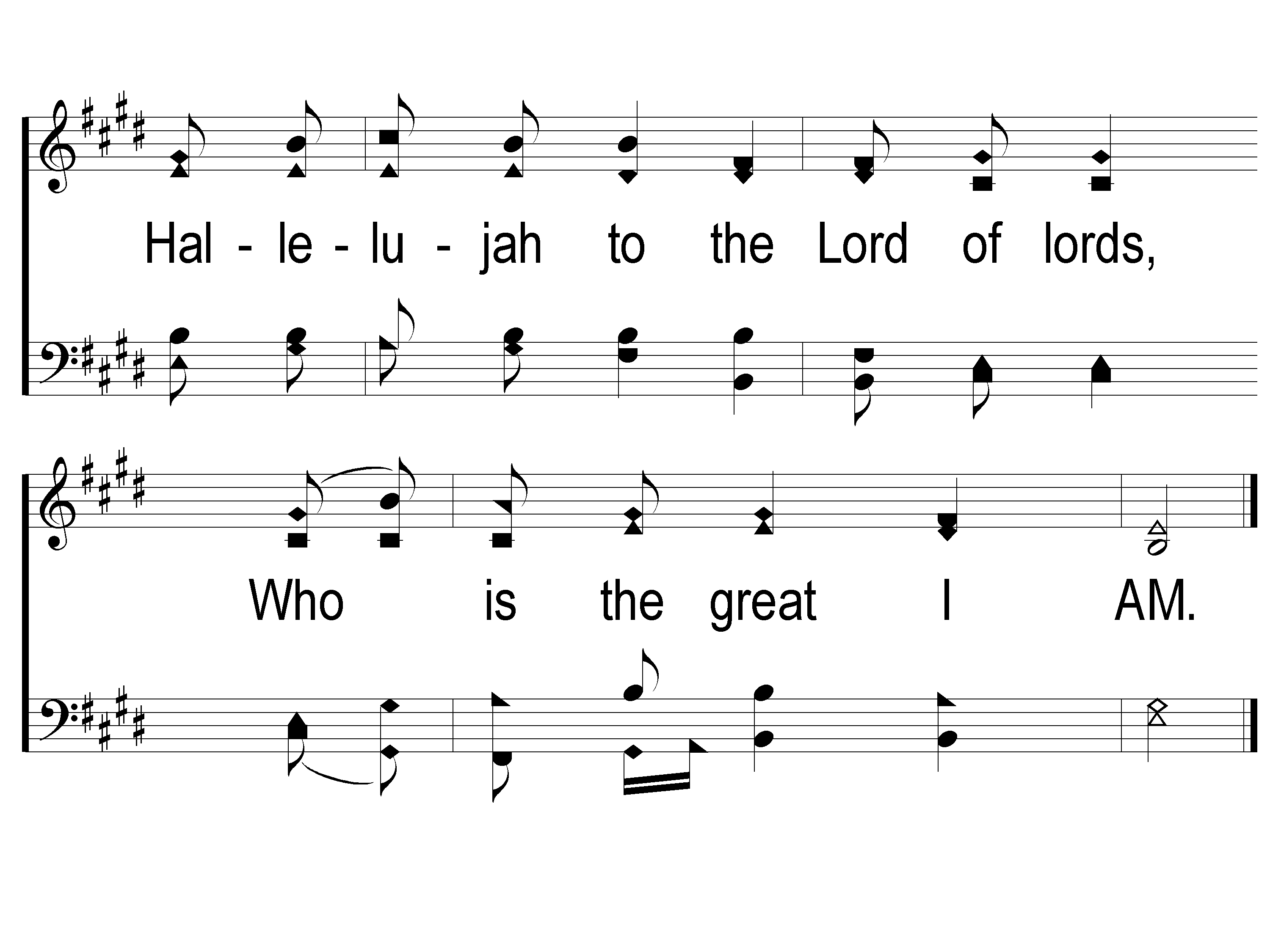 We Will Glorify
578
4-2 We Will Glorify
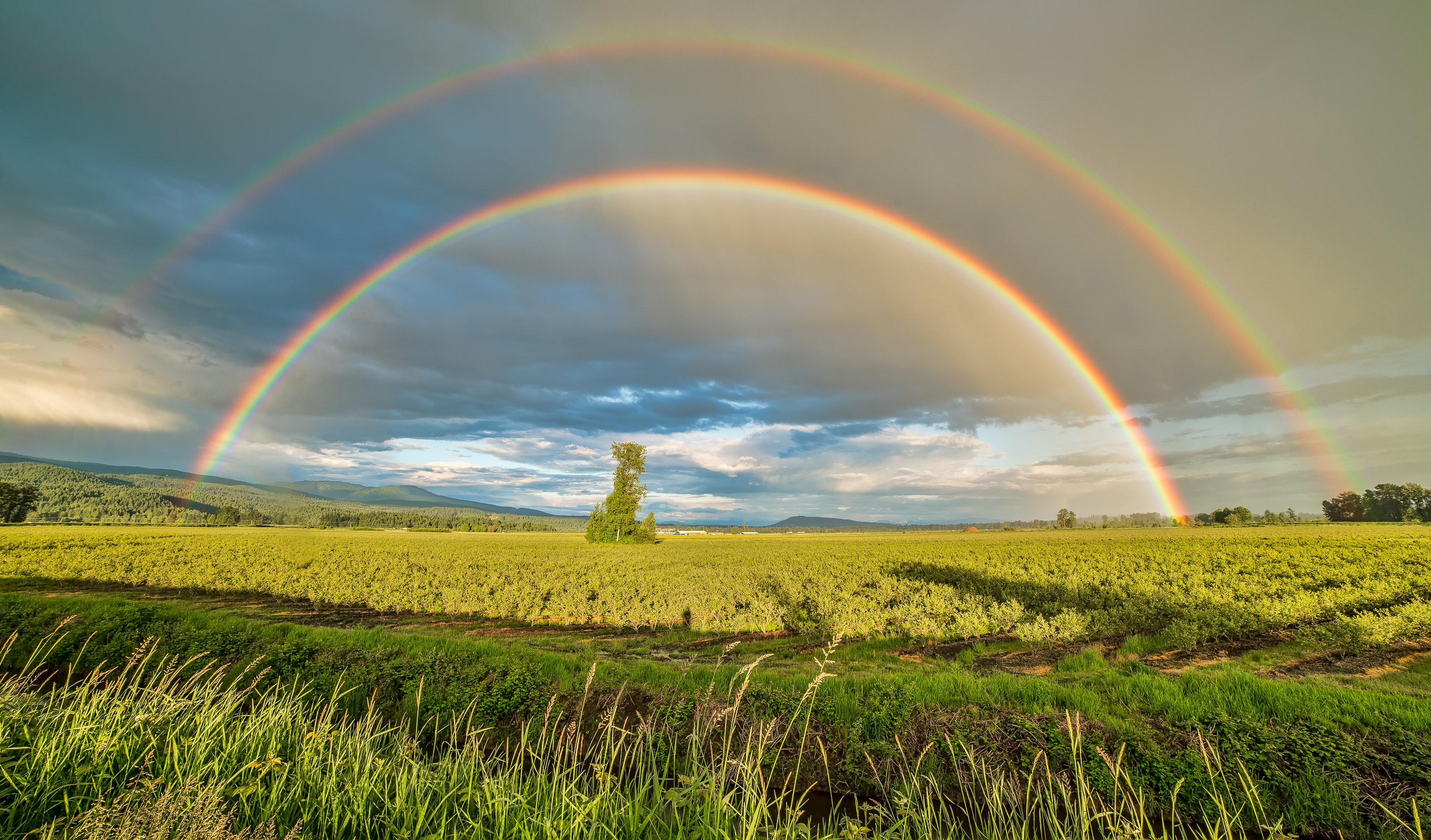 WELCOME
THANKS FOR JOINING US!
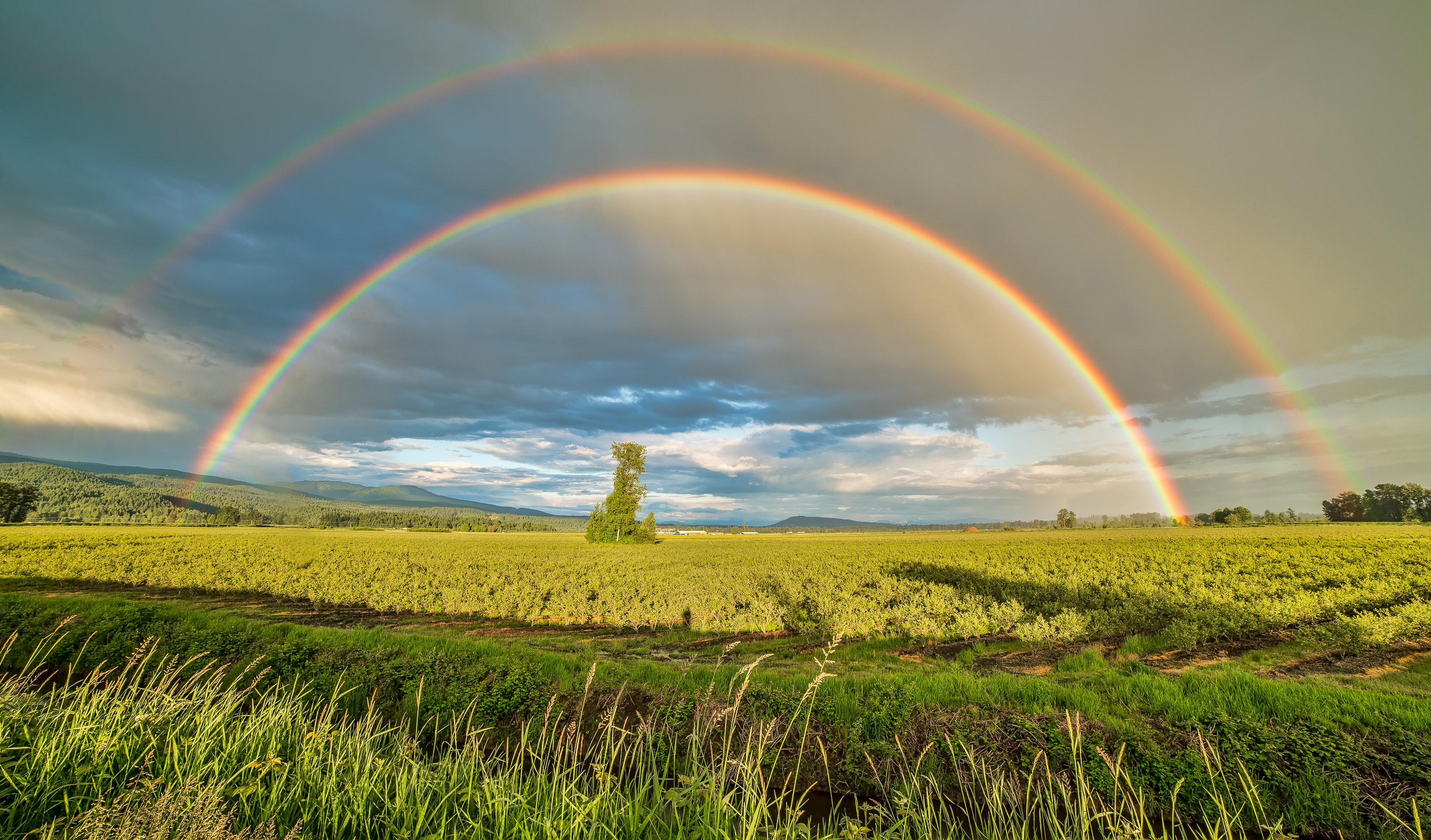 SONG #458
REDEEMED
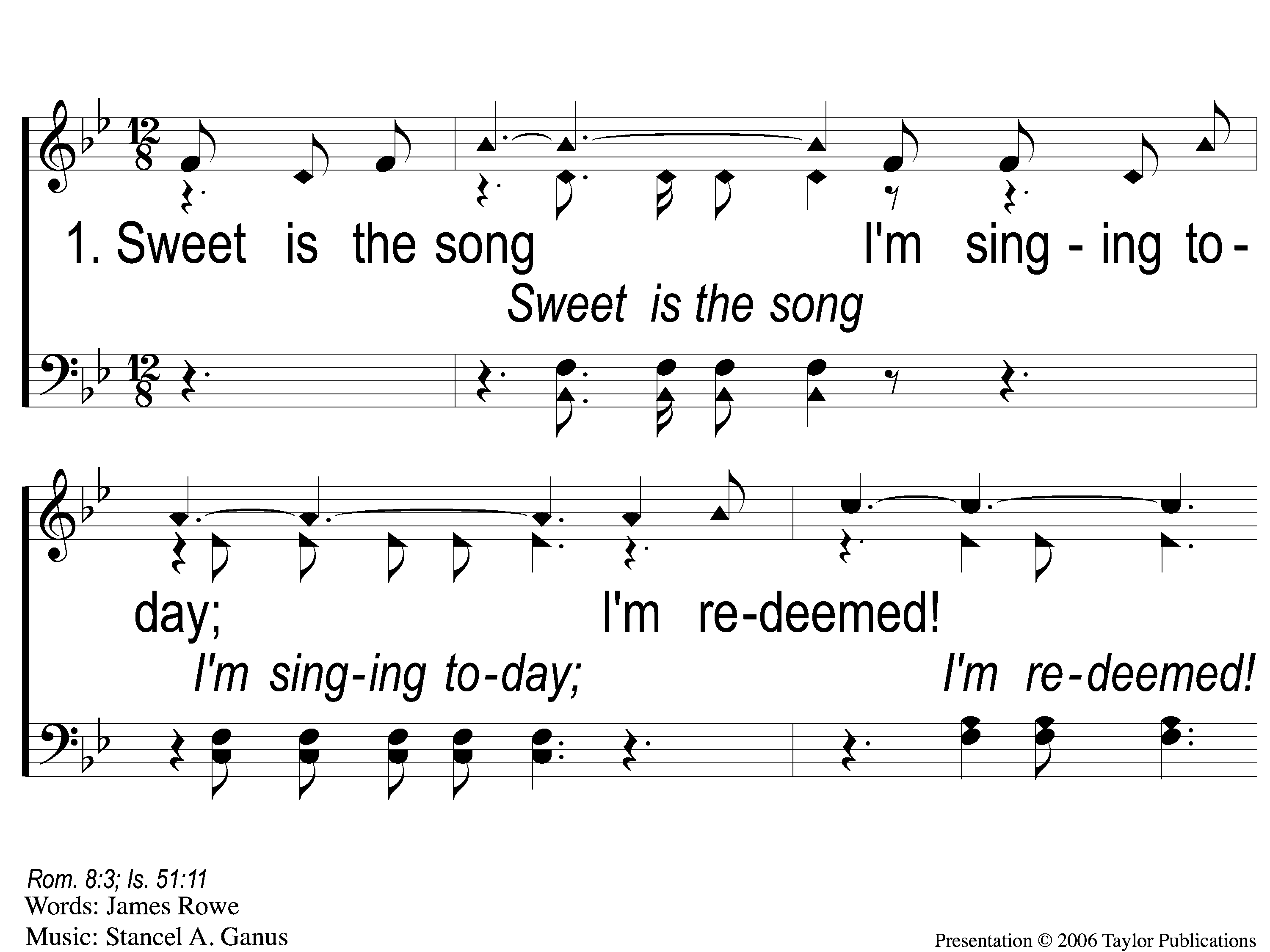 458
Redeemed
1-1 Redeemed - Sweet is the Song
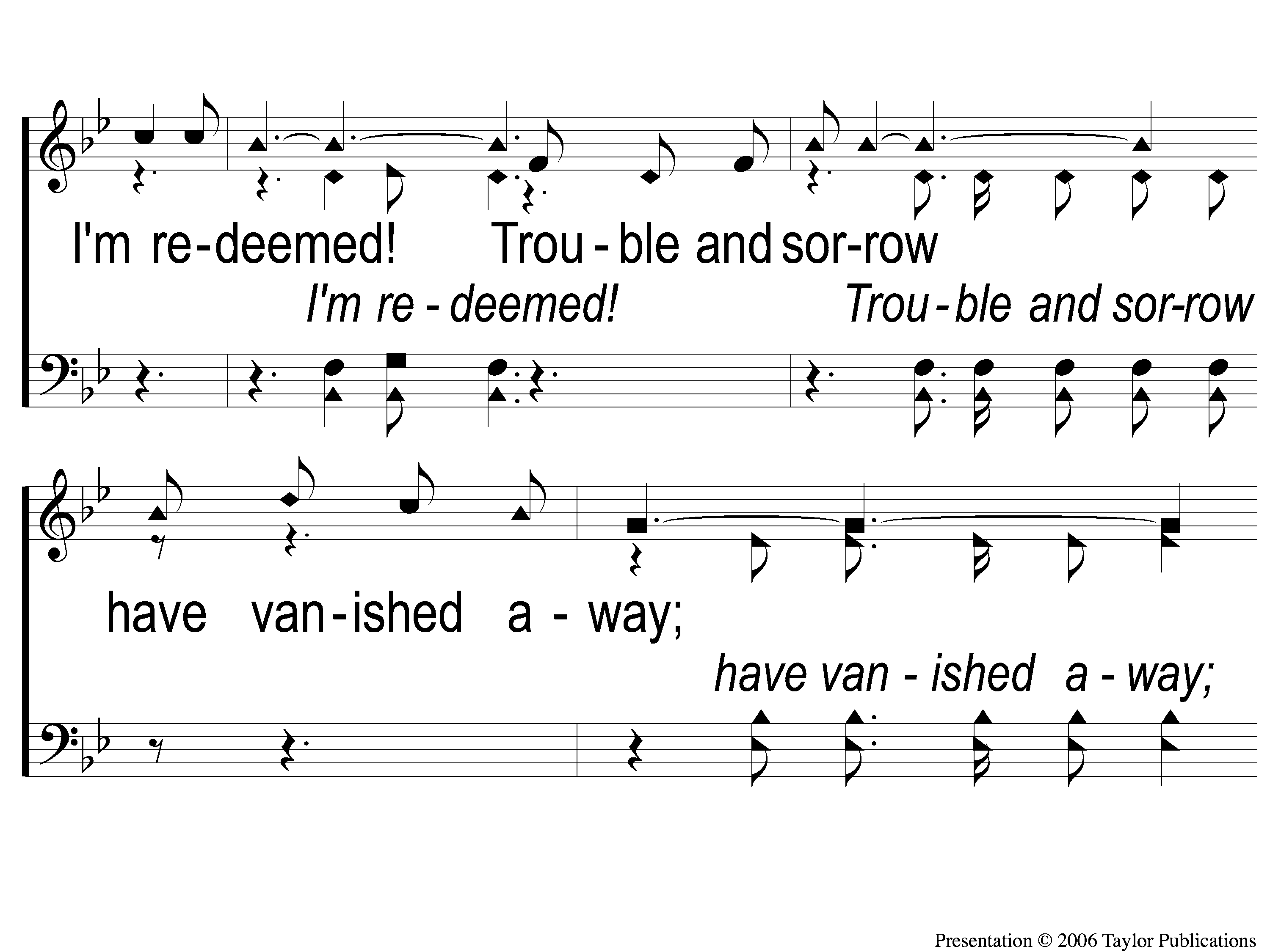 458
Redeemed
1-2 Redeemed - Sweet is the Song
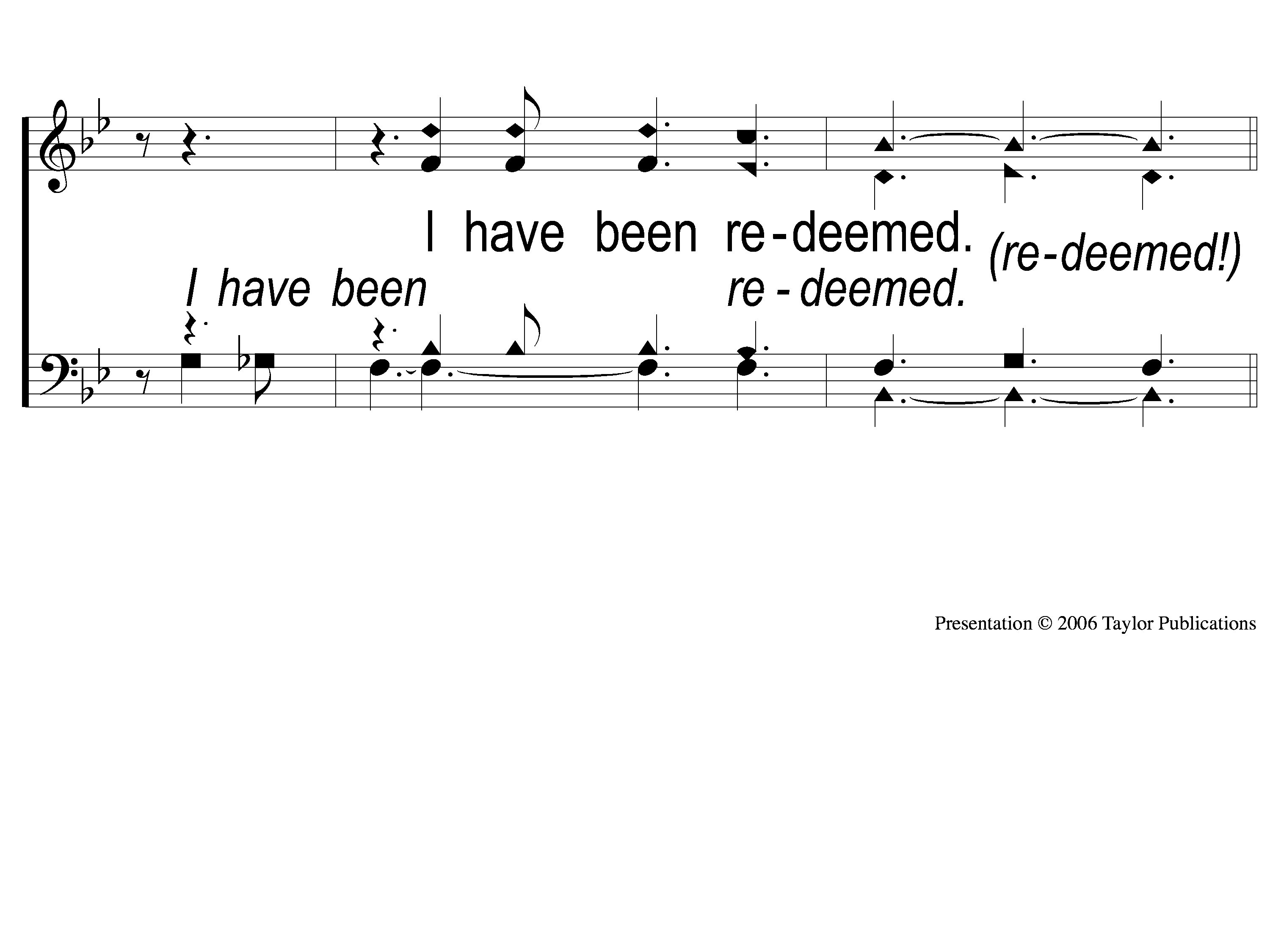 458
Redeemed
1-3 Redeemed - Sweet is the Song
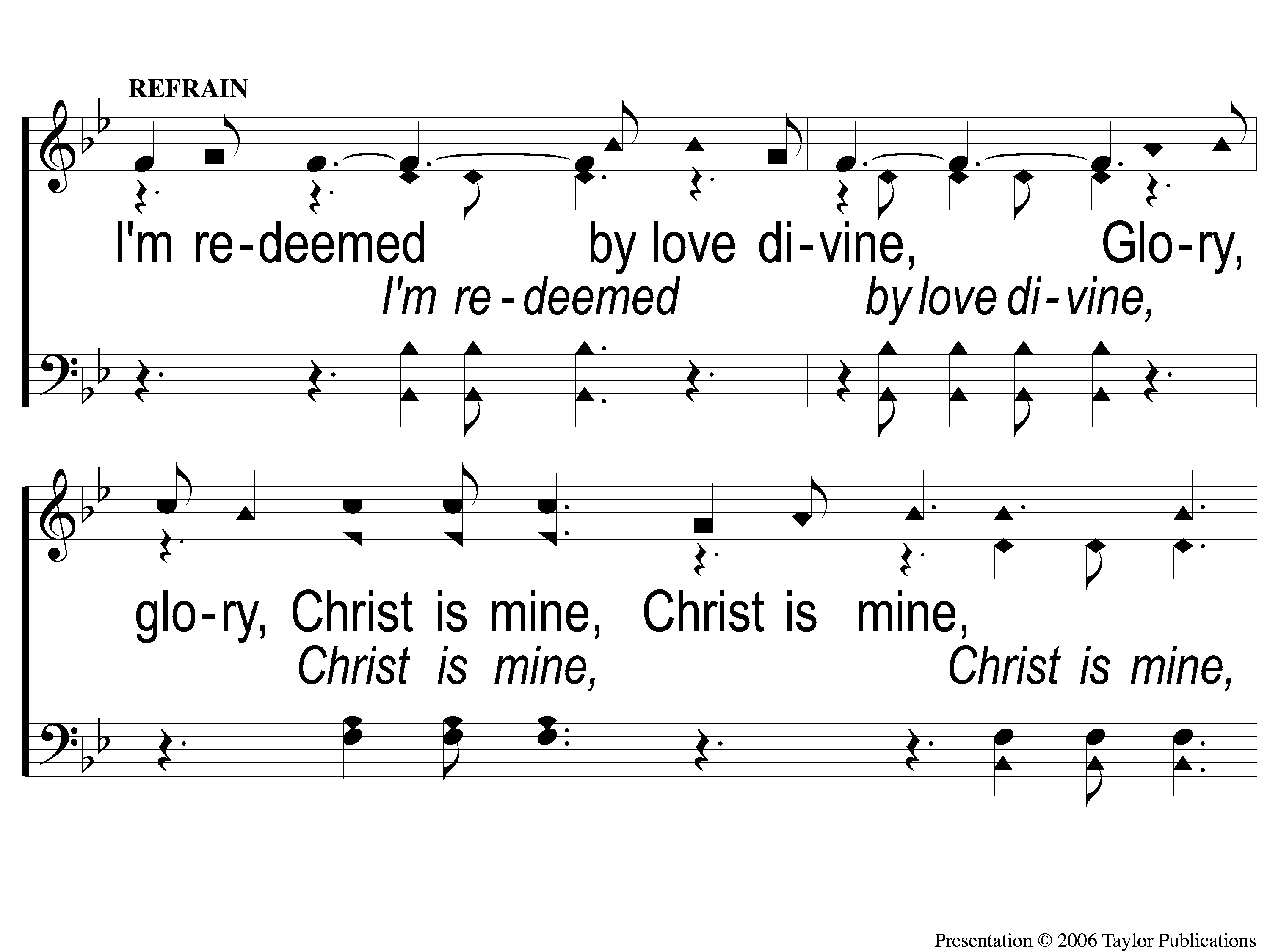 458
Redeemed
C-1 Redeemed - Sweet is the Song
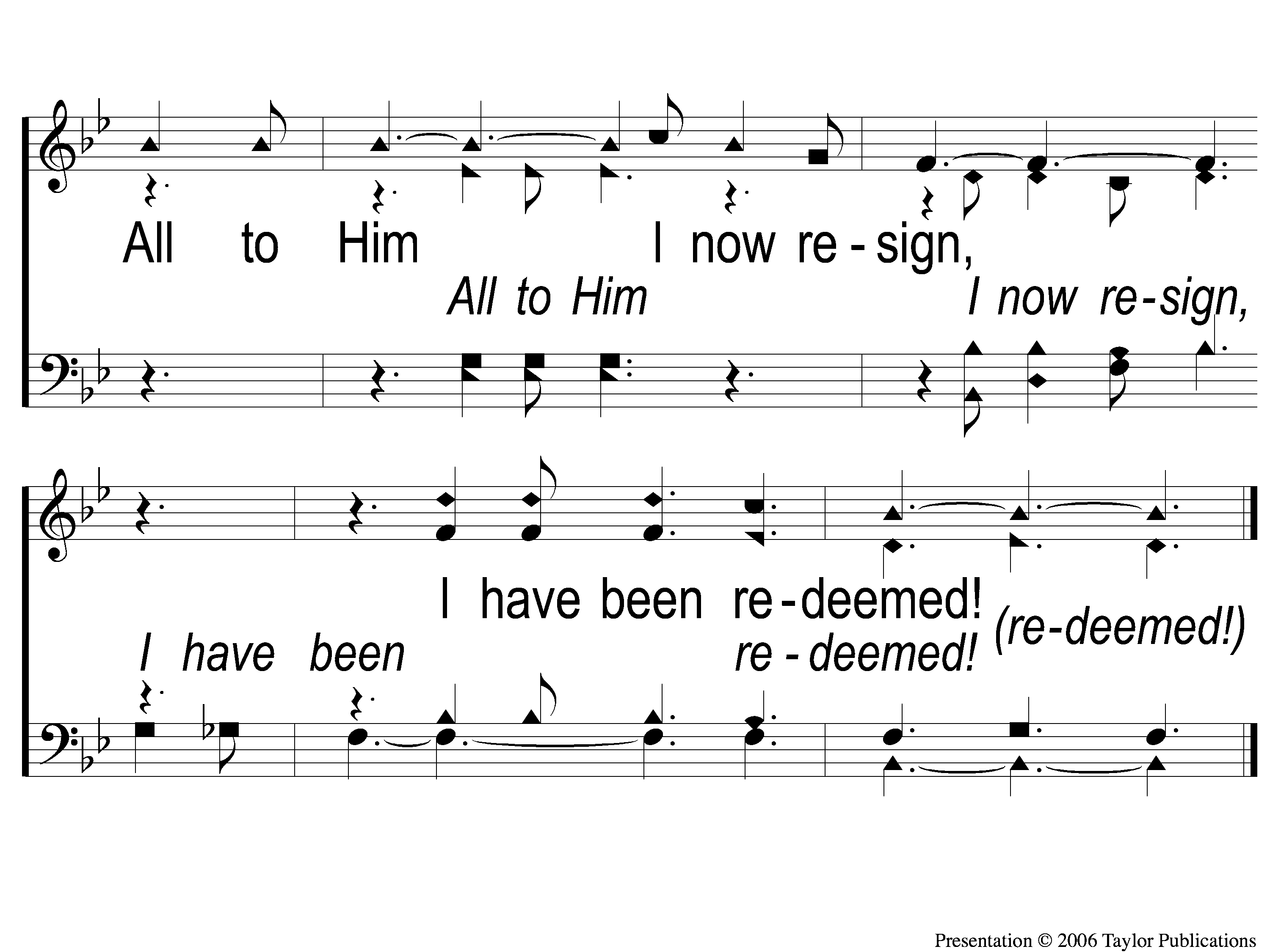 458
Redeemed
C-2 Redeemed - Sweet is the Song
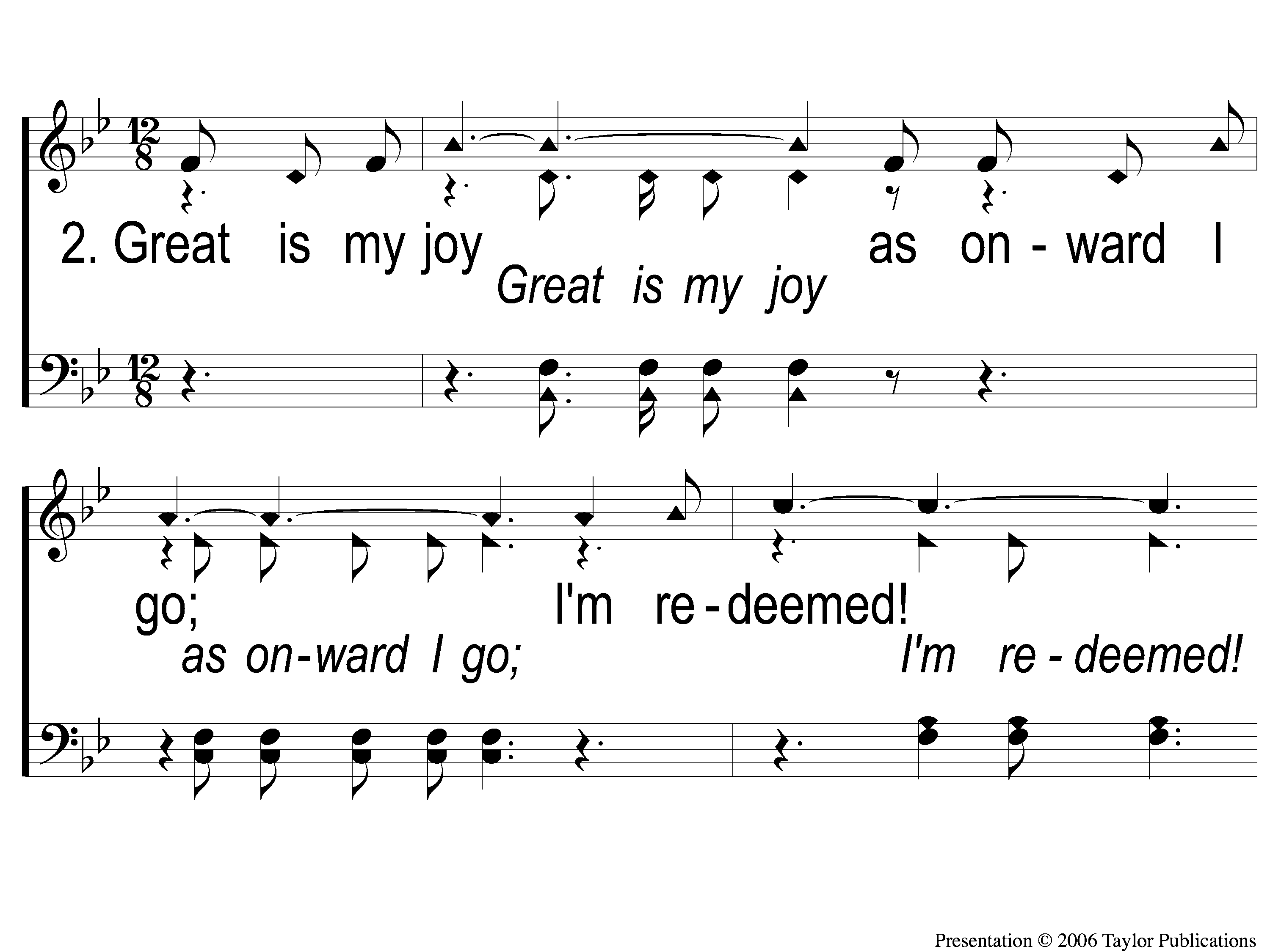 2-1 Redeemed - Sweet is the Song
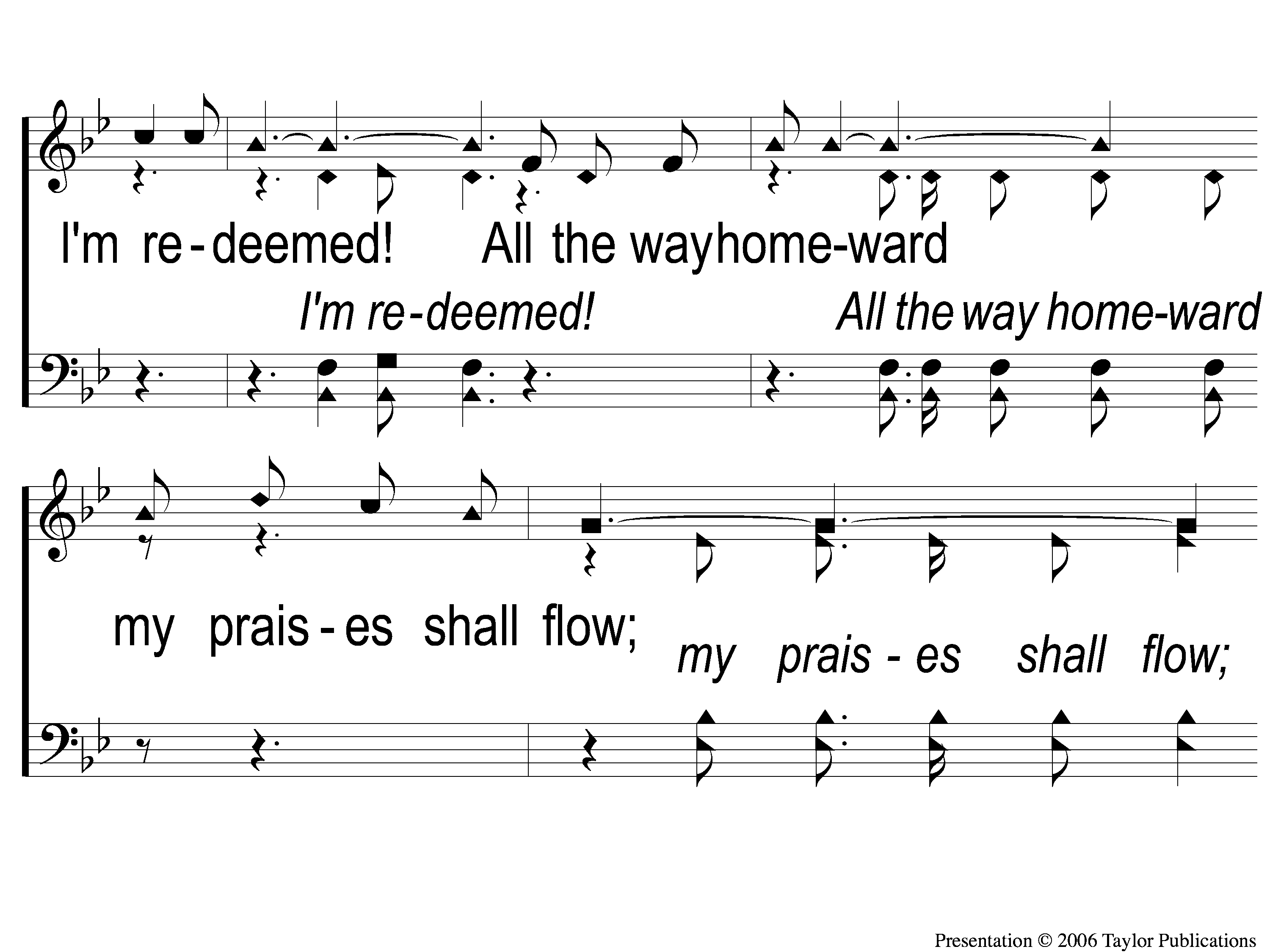 458
Redeemed
2-2 Redeemed - Sweet is the Song
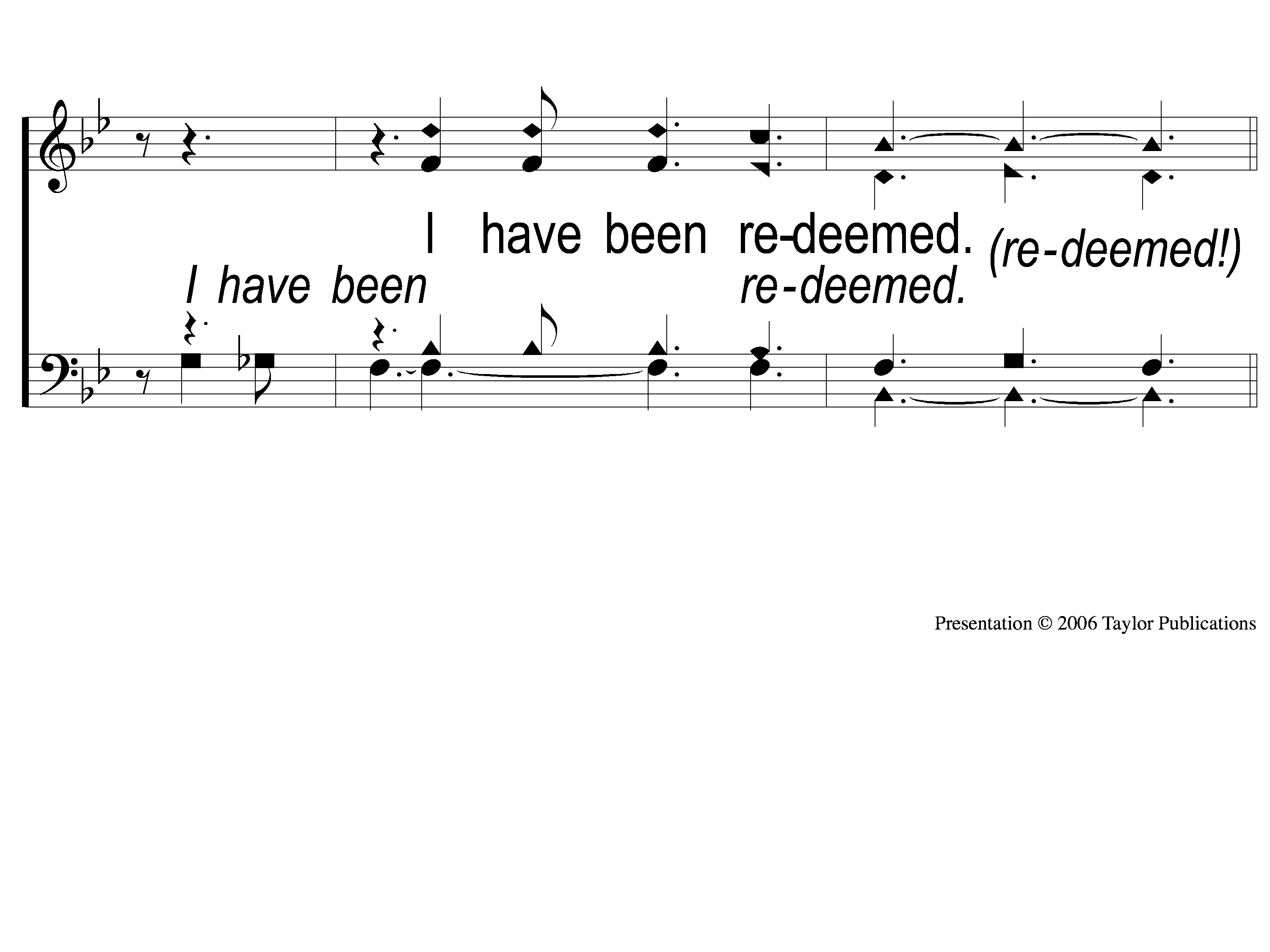 458
Redeemed
2-3 Redeemed - Sweet is the Song
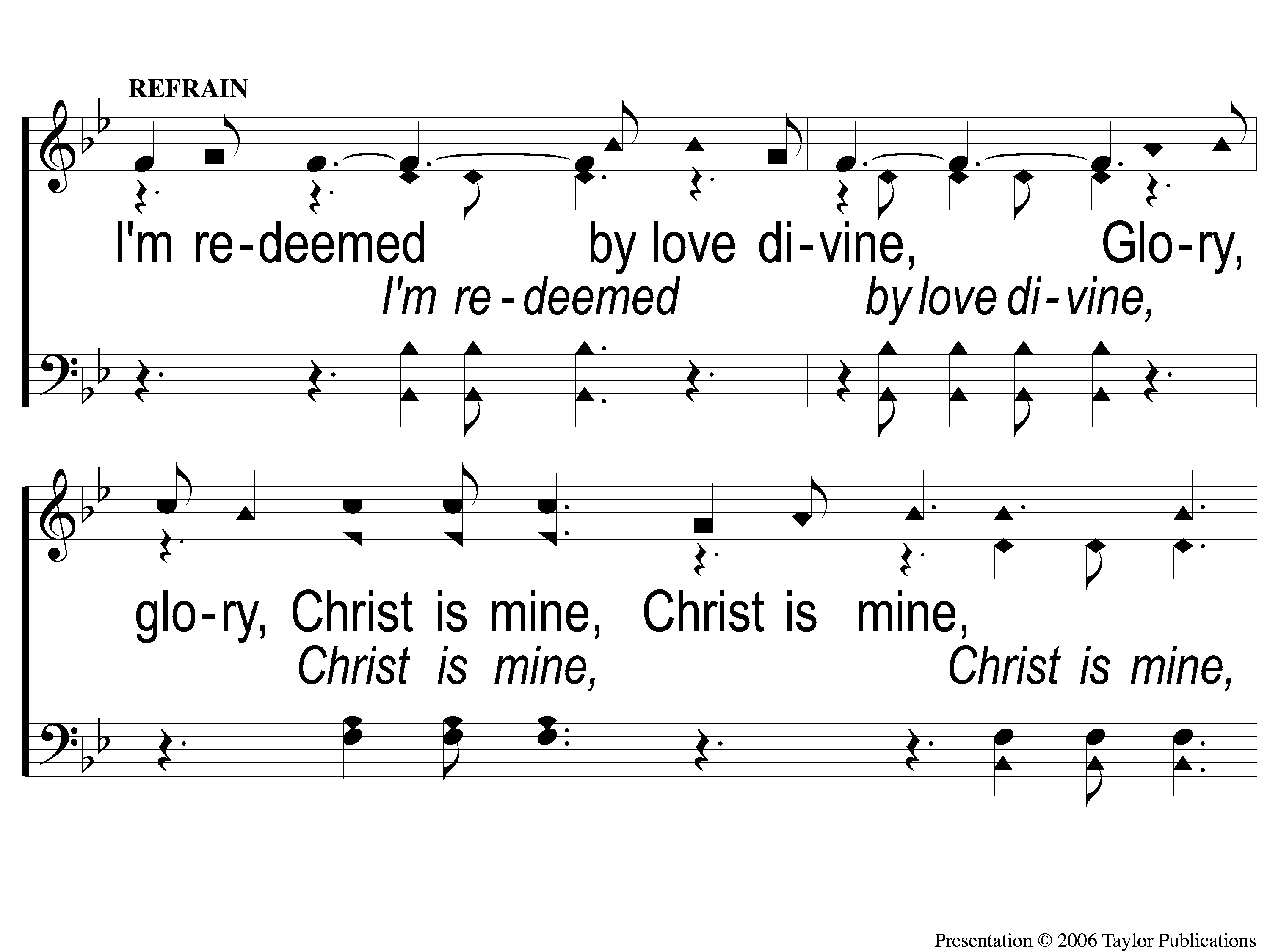 458
Redeemed
C-1 Redeemed - Sweet is the Song
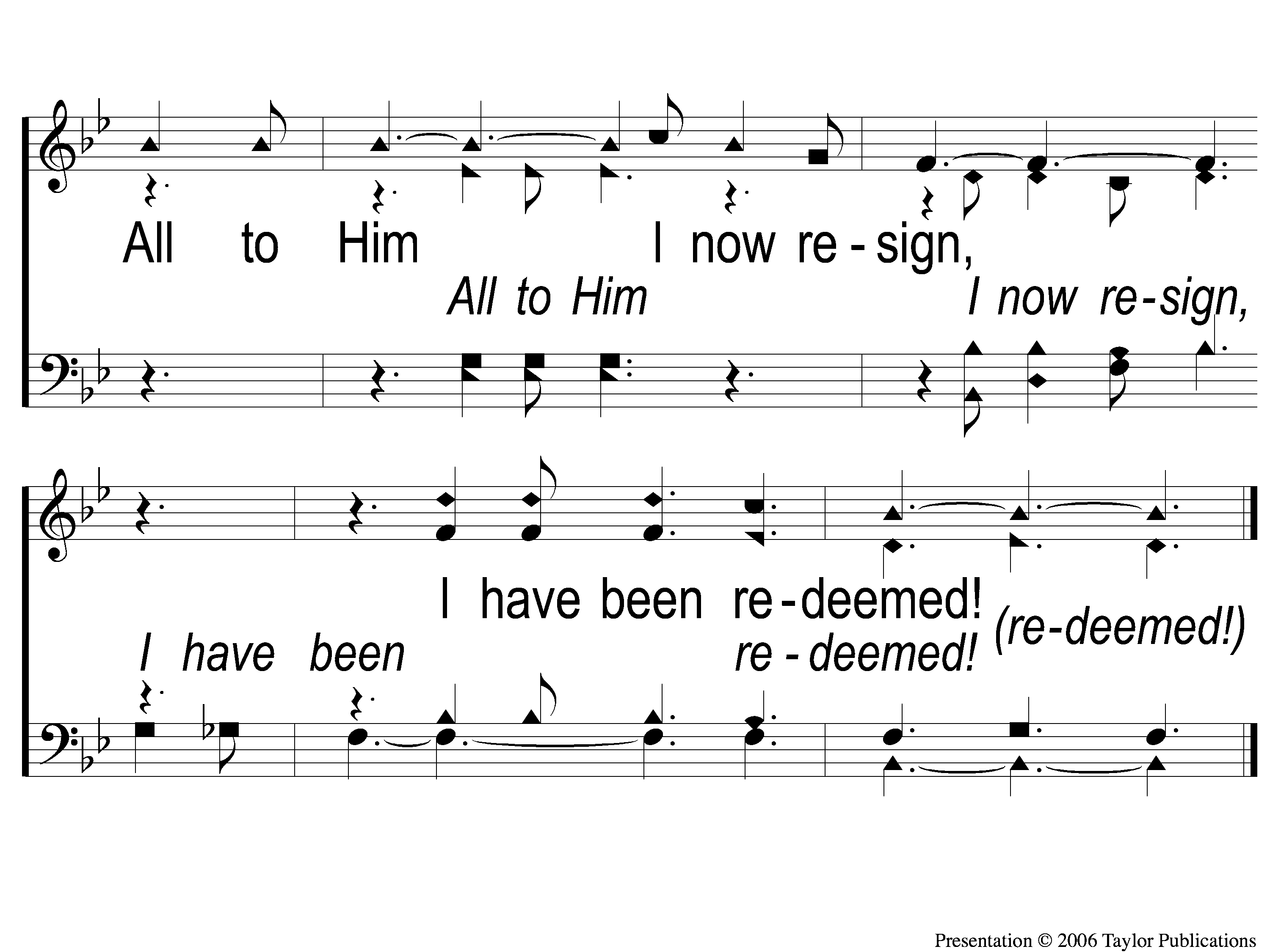 458
Redeemed
C-2 Redeemed - Sweet is the Song
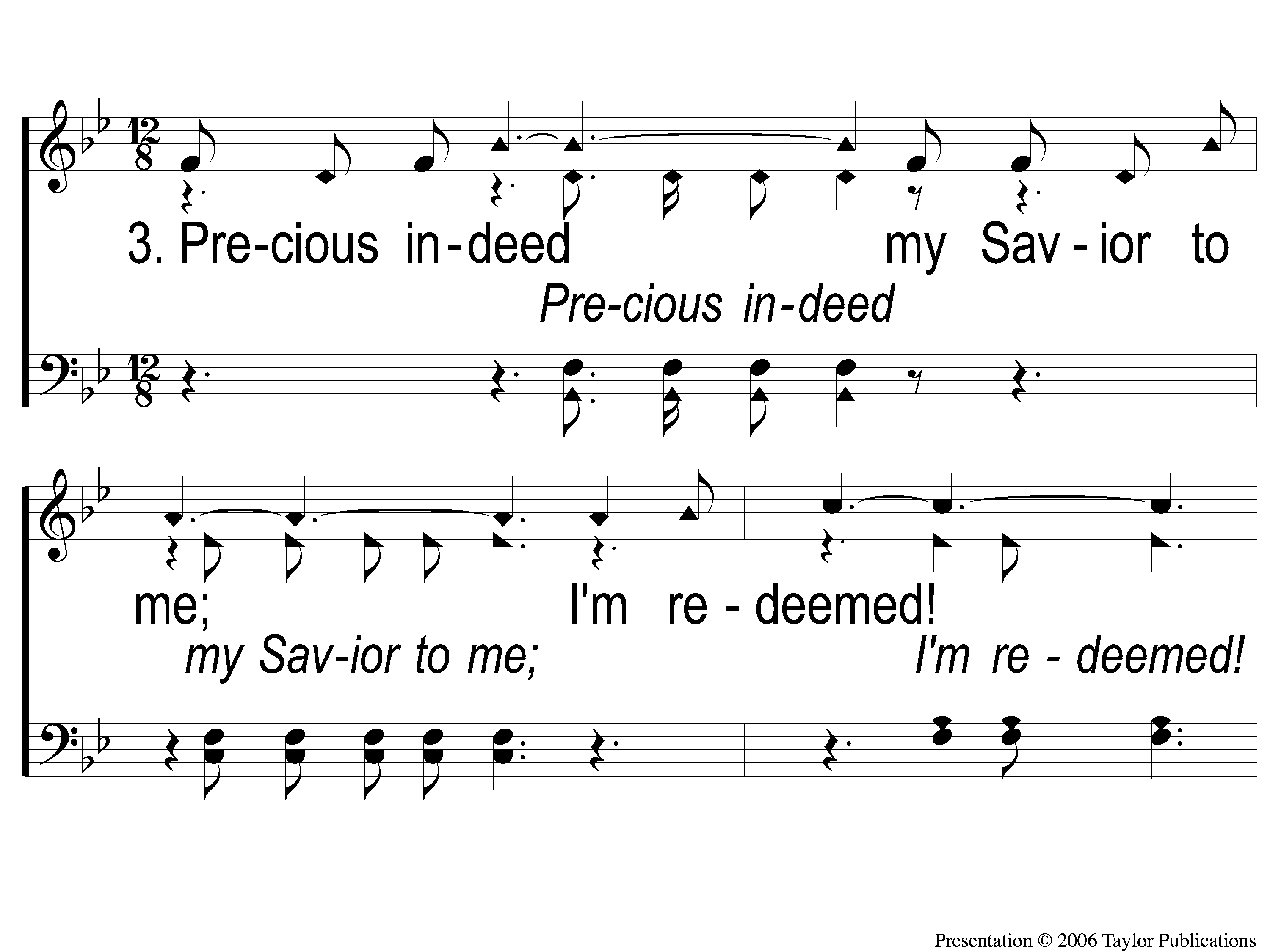 458
Redeemed
3-1 Redeemed - Sweet is the Song
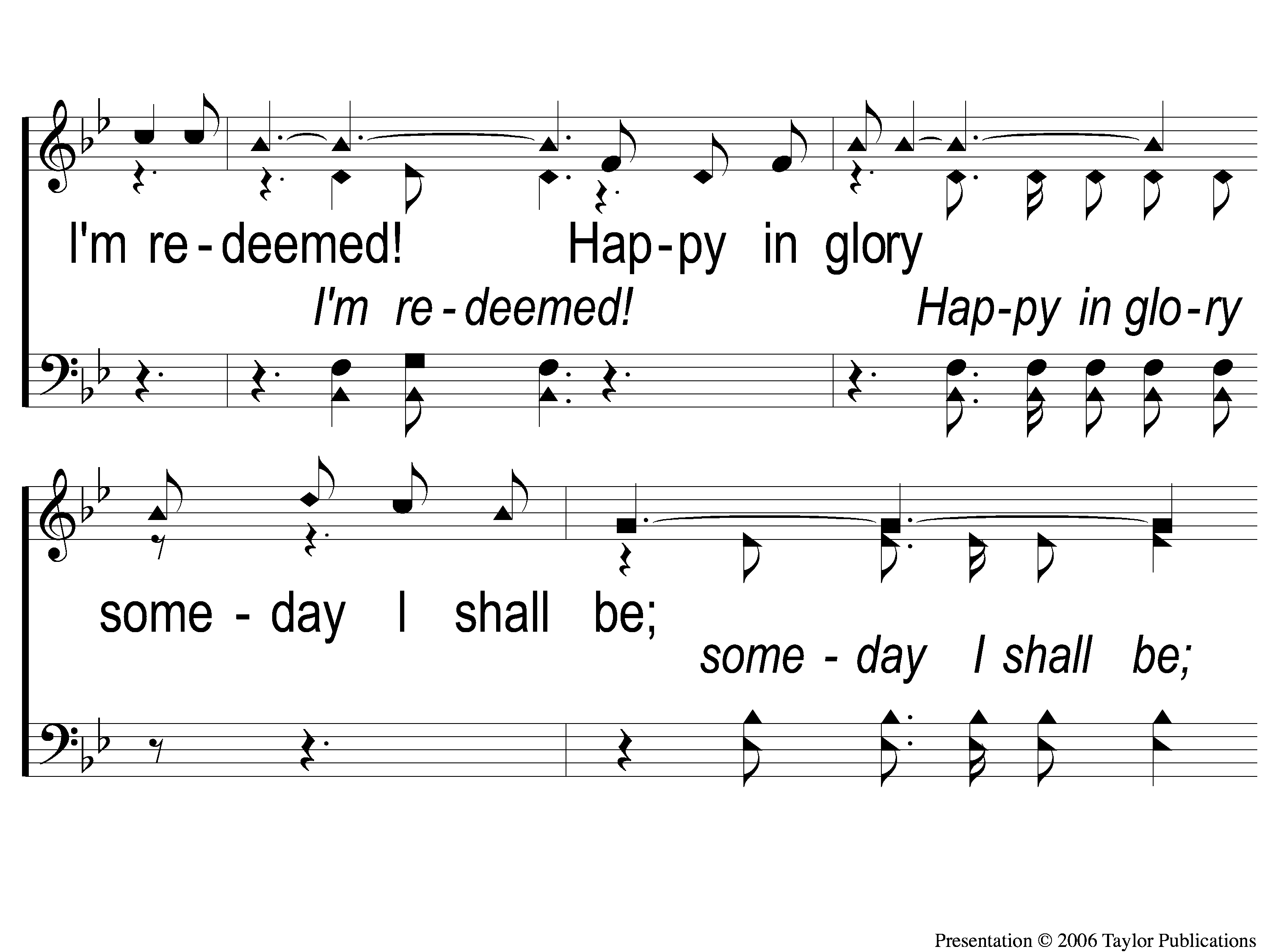 458
Redeemed
3-2 Redeemed - Sweet is the Song
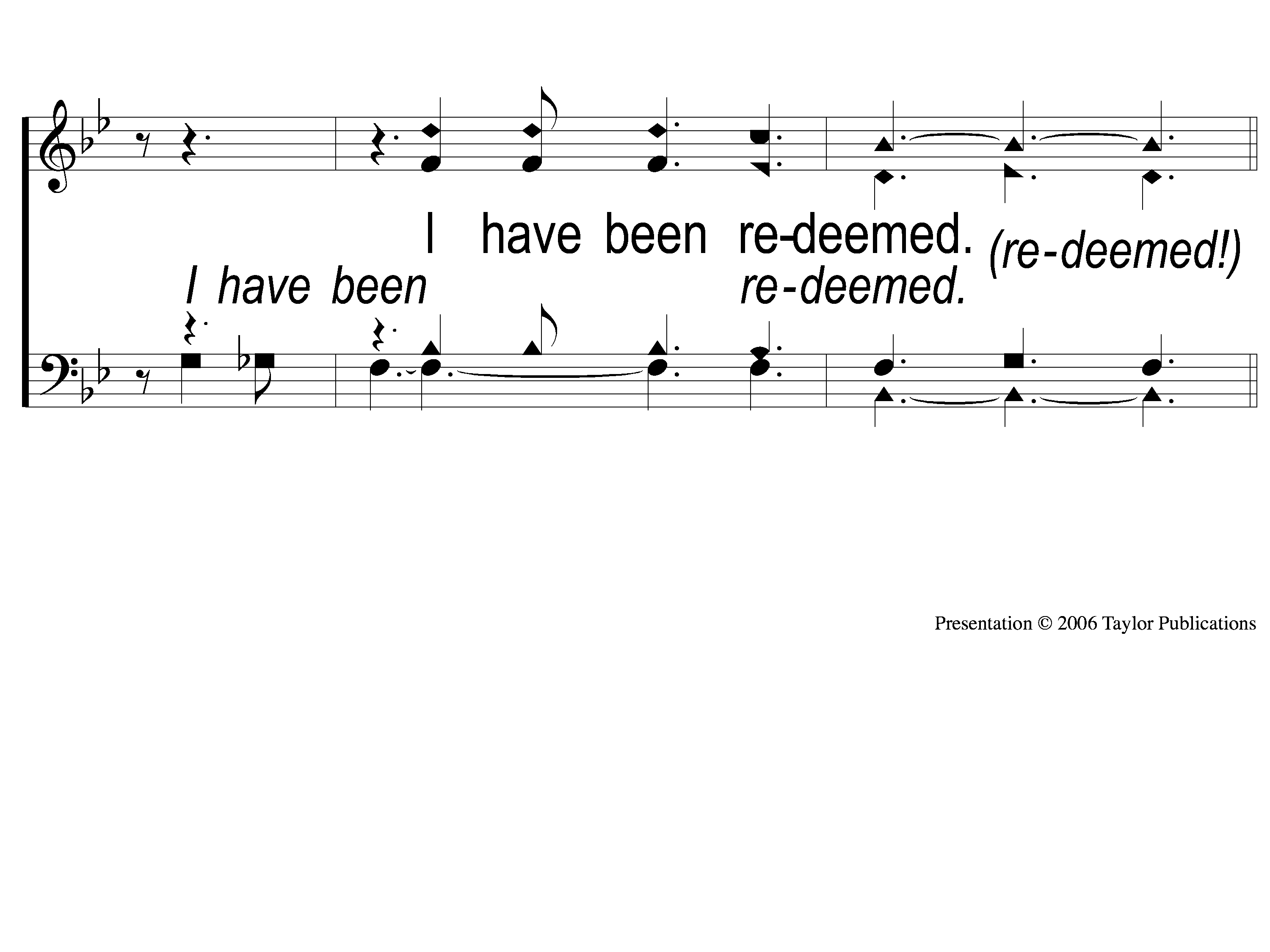 458
Redeemed
3-3 Redeemed - Sweet is the Song
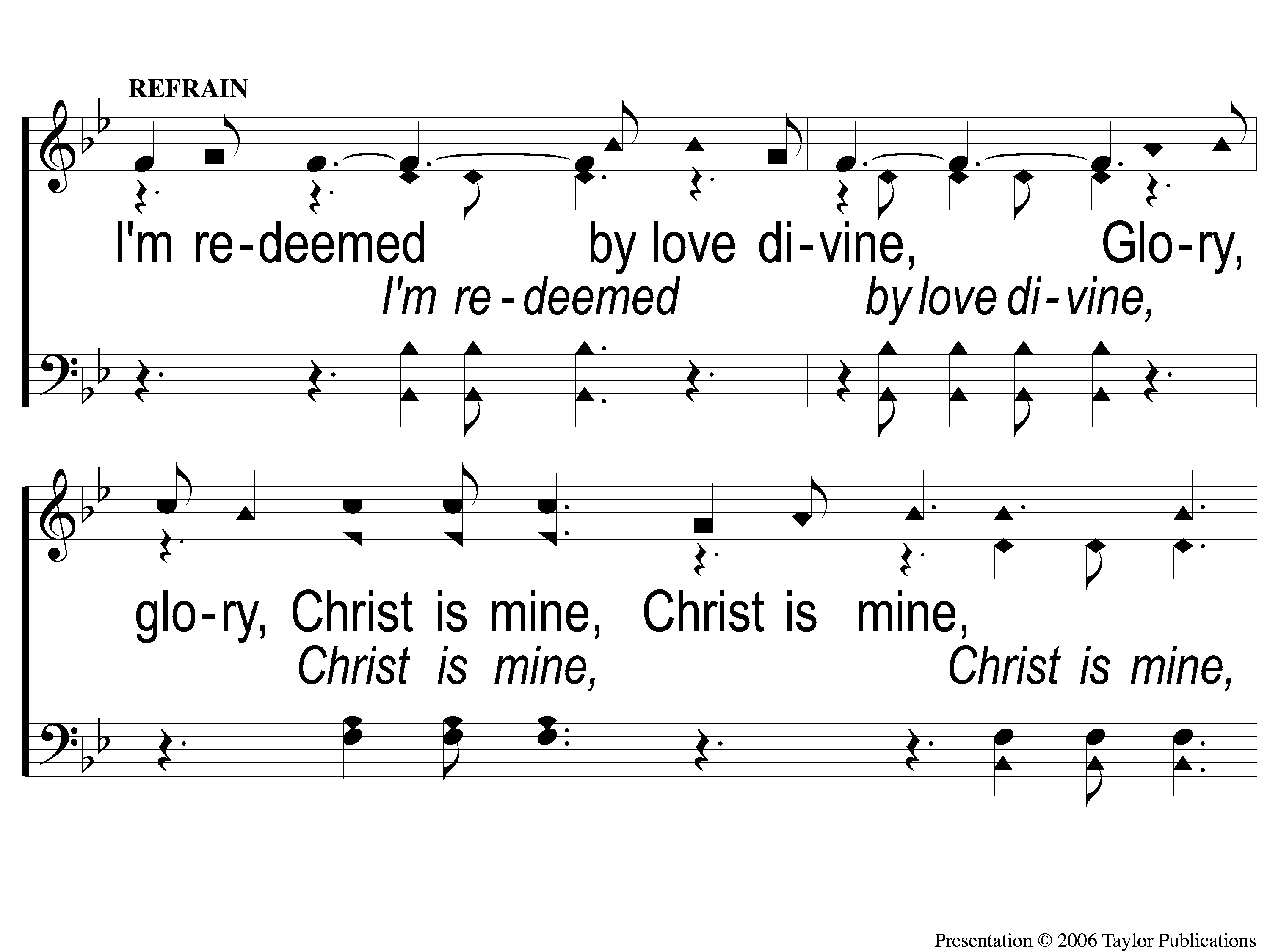 458
Redeemed
C-1 Redeemed - Sweet is the Song
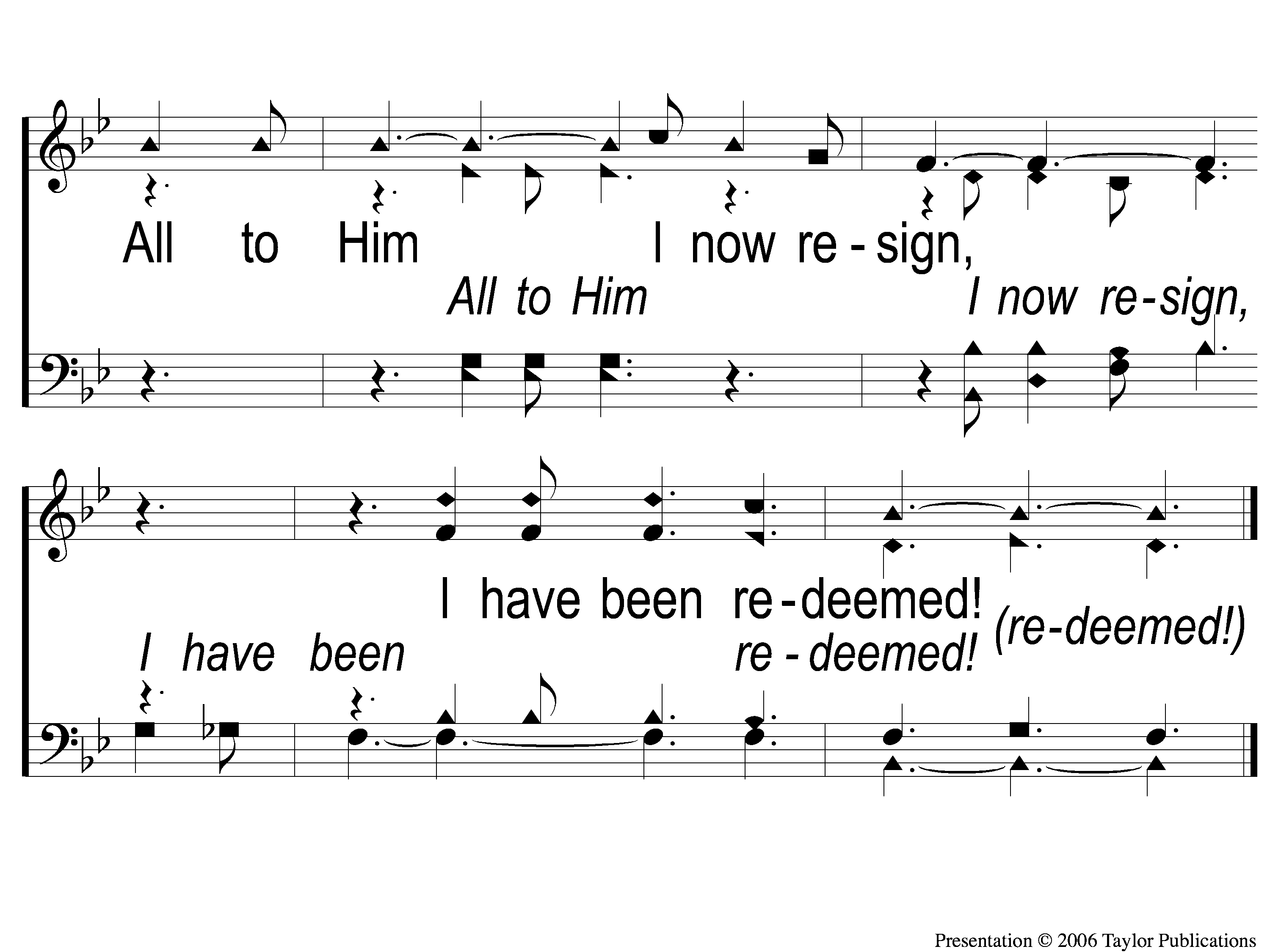 458
Redeemed
C-2 Redeemed - Sweet is the Song
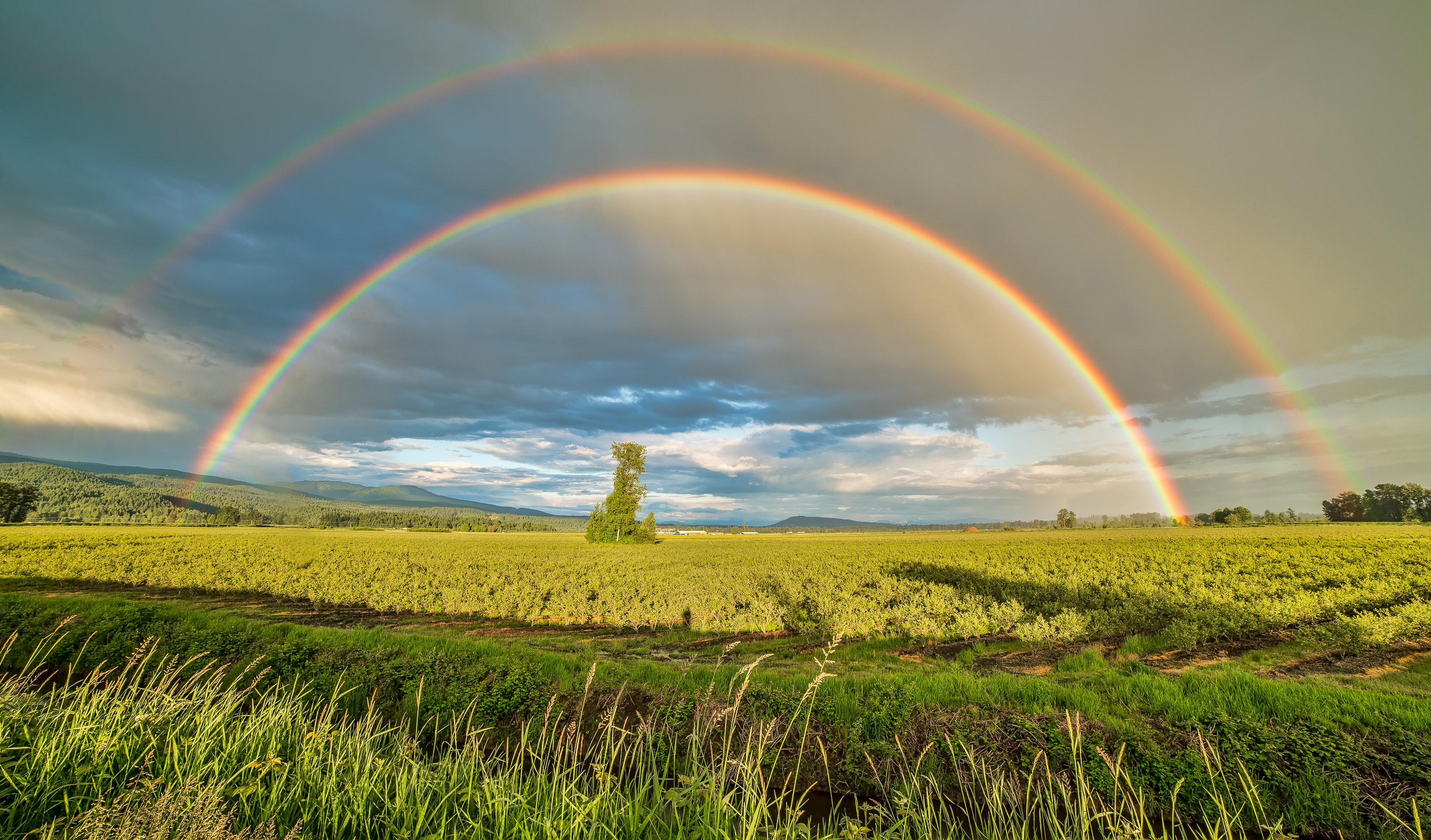 SONG #308
WONDERFUL LOVE OF JESUS
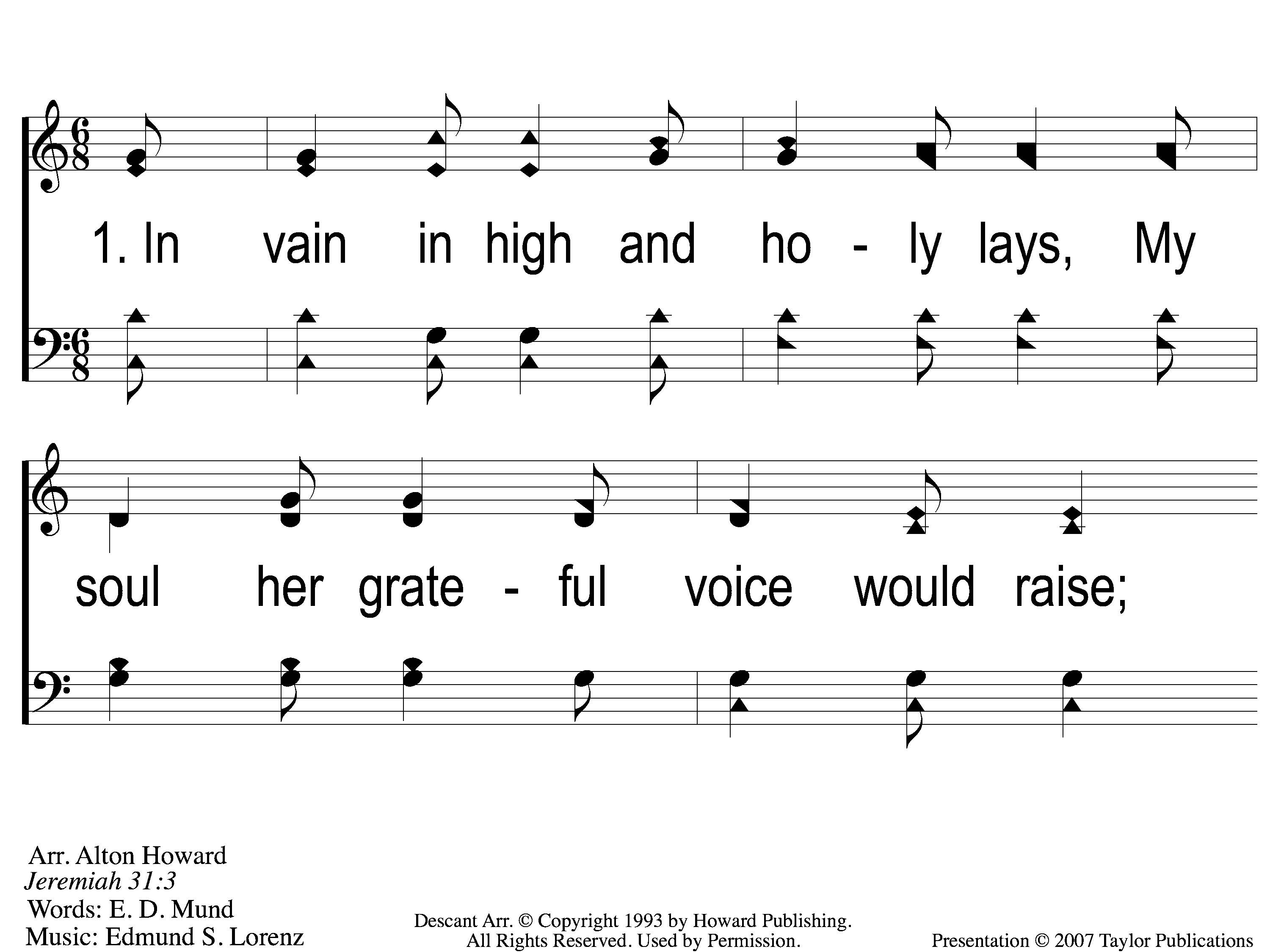 Wonderful Love of Jesus
308
1-1 Wonderful Love of Jesus
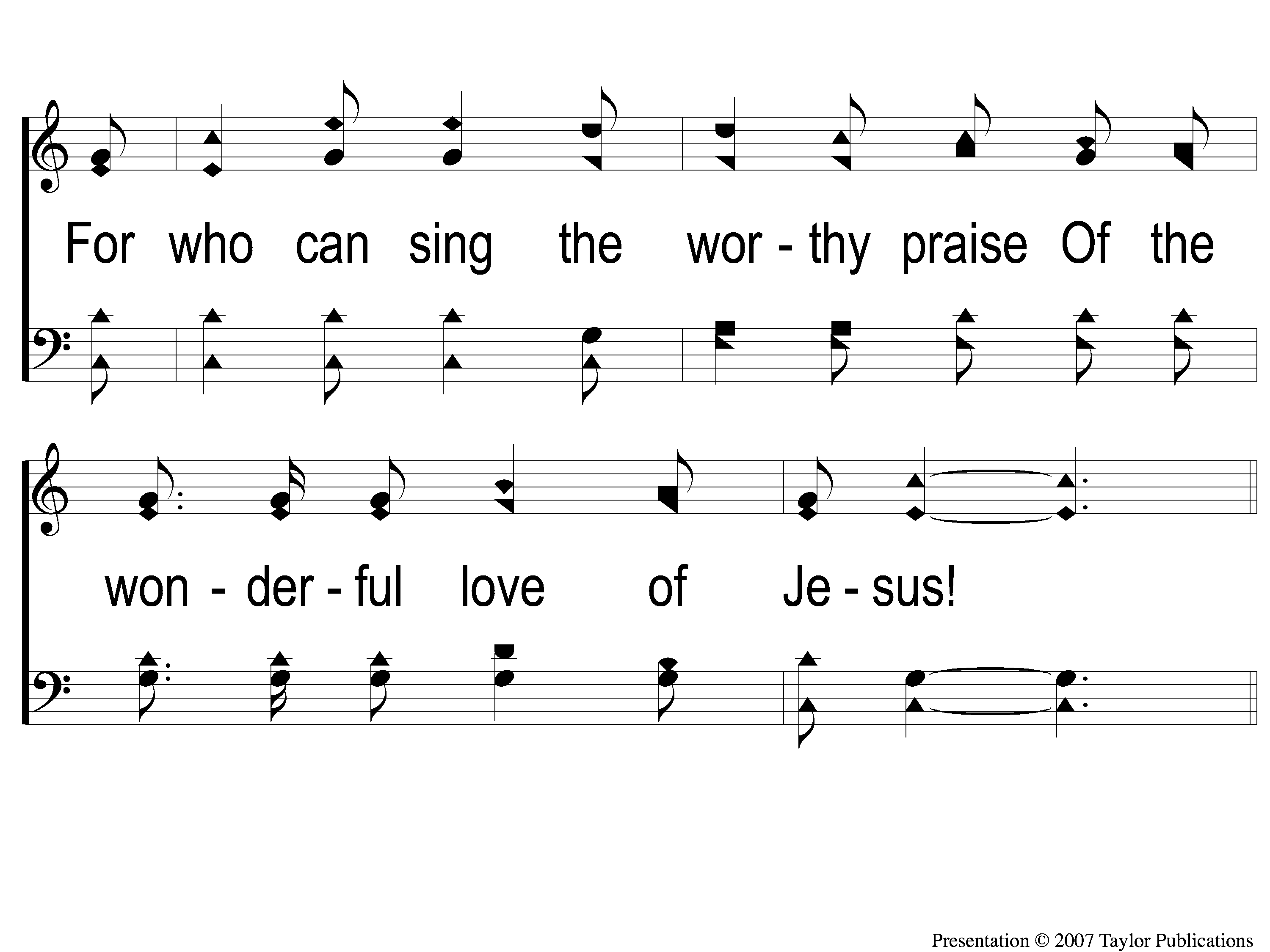 Wonderful Love of Jesus
308
1-2 Wonderful Love of Jesus
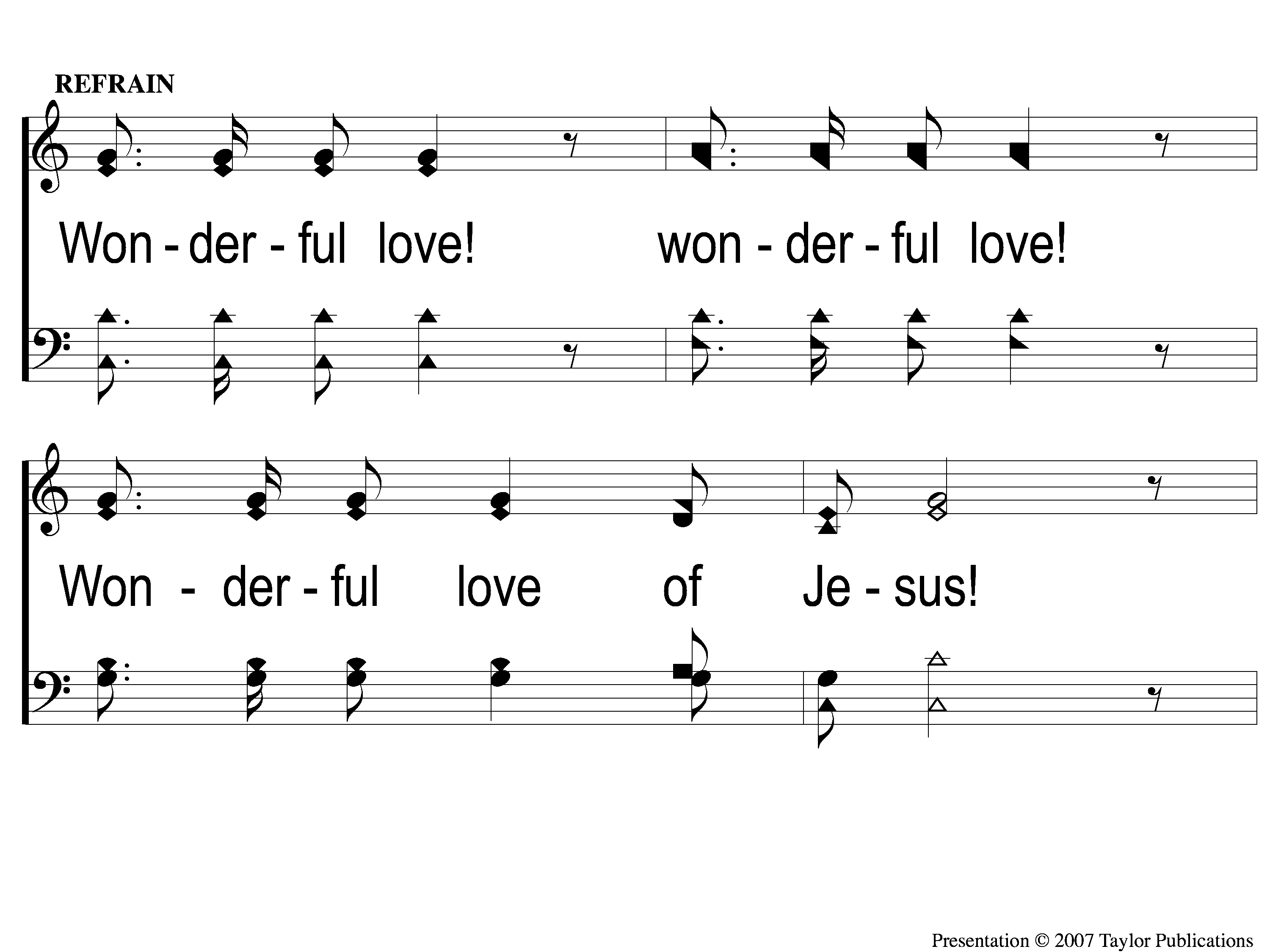 Wonderful Love of Jesus
308
C-1 Wonderful Love of Jesus
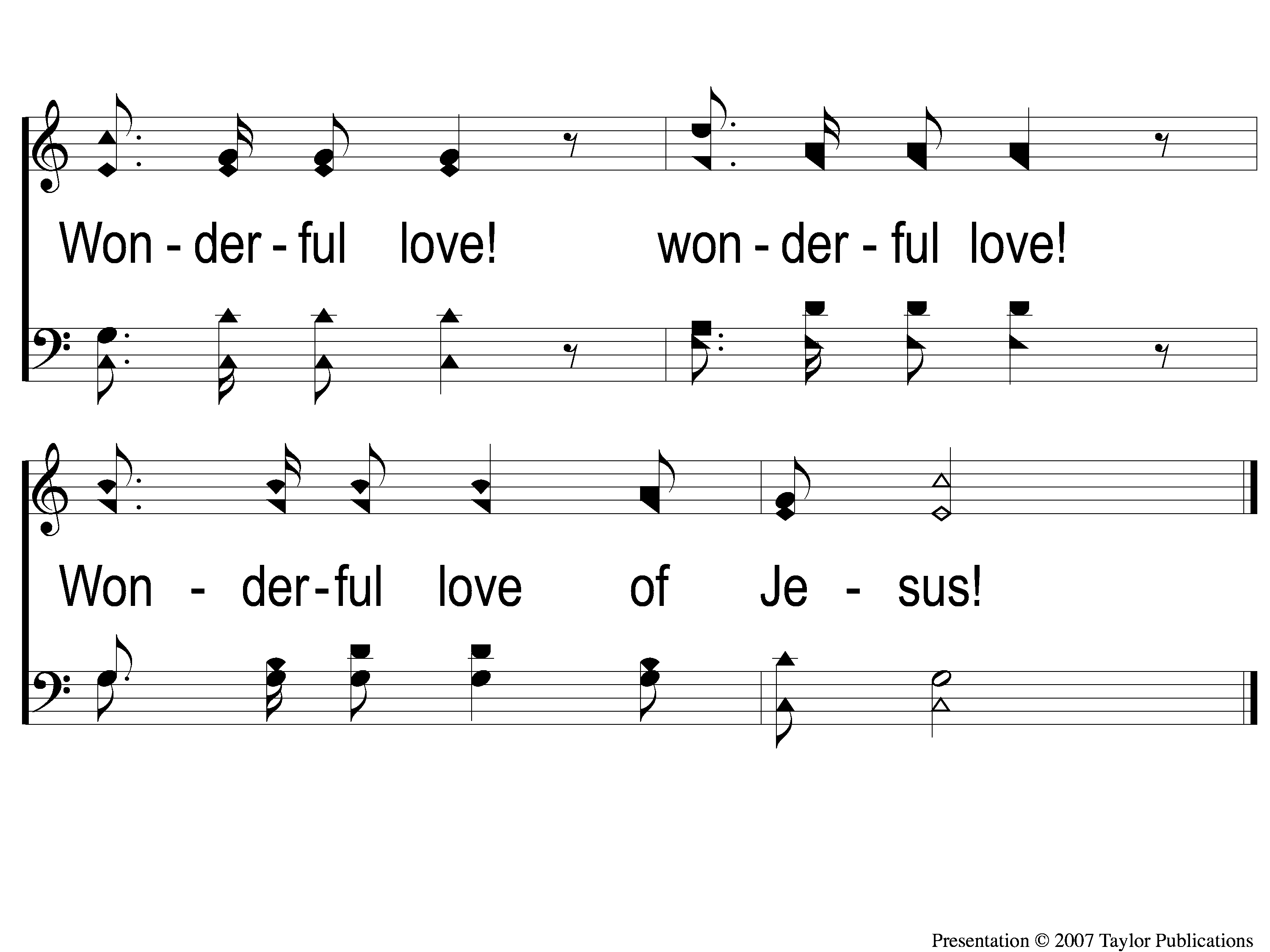 Wonderful Love of Jesus
308
C-2 Wonderful Love of Jesus
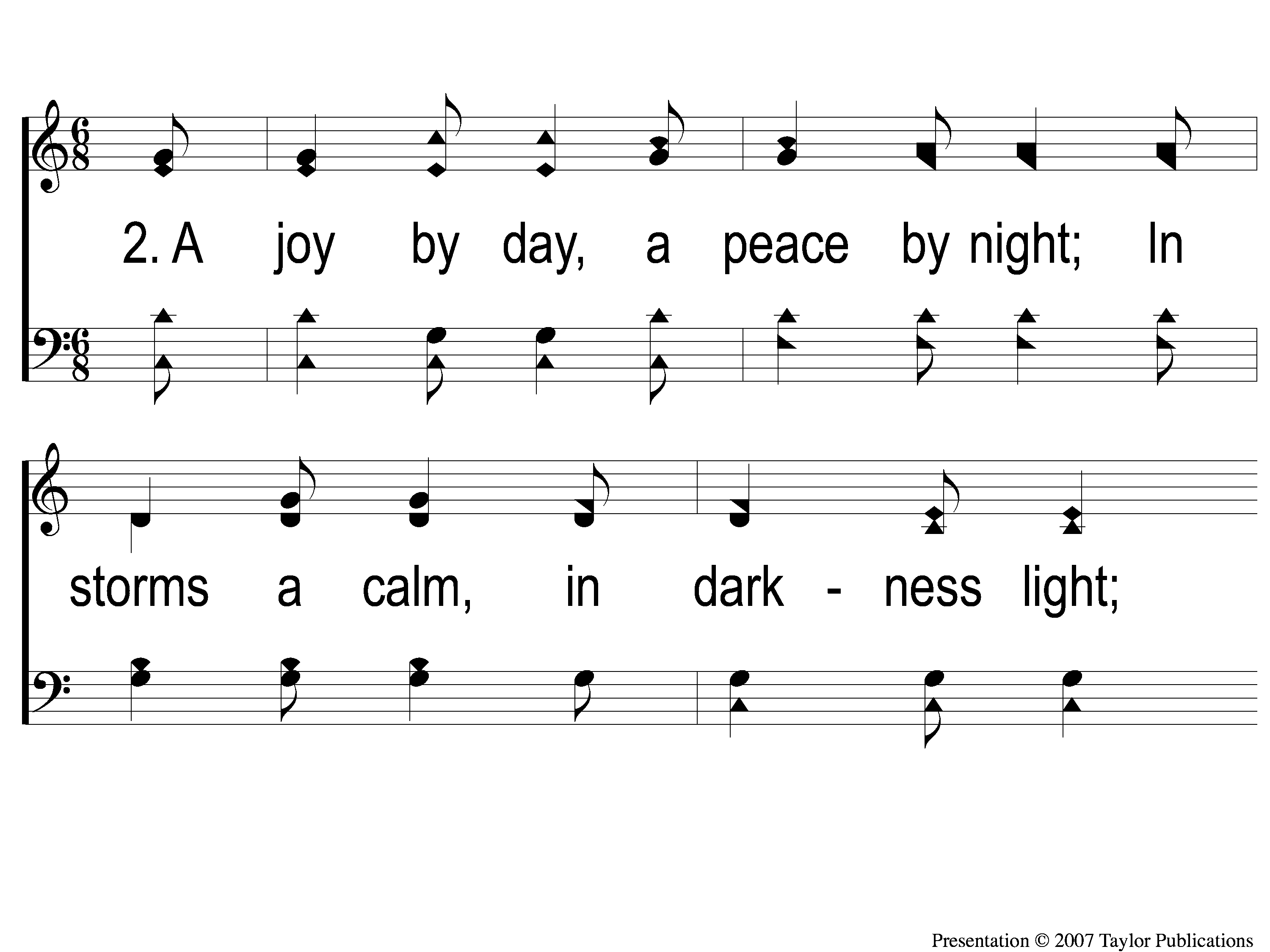 Wonderful Love of Jesus
308
2-1 Wonderful Love of Jesus
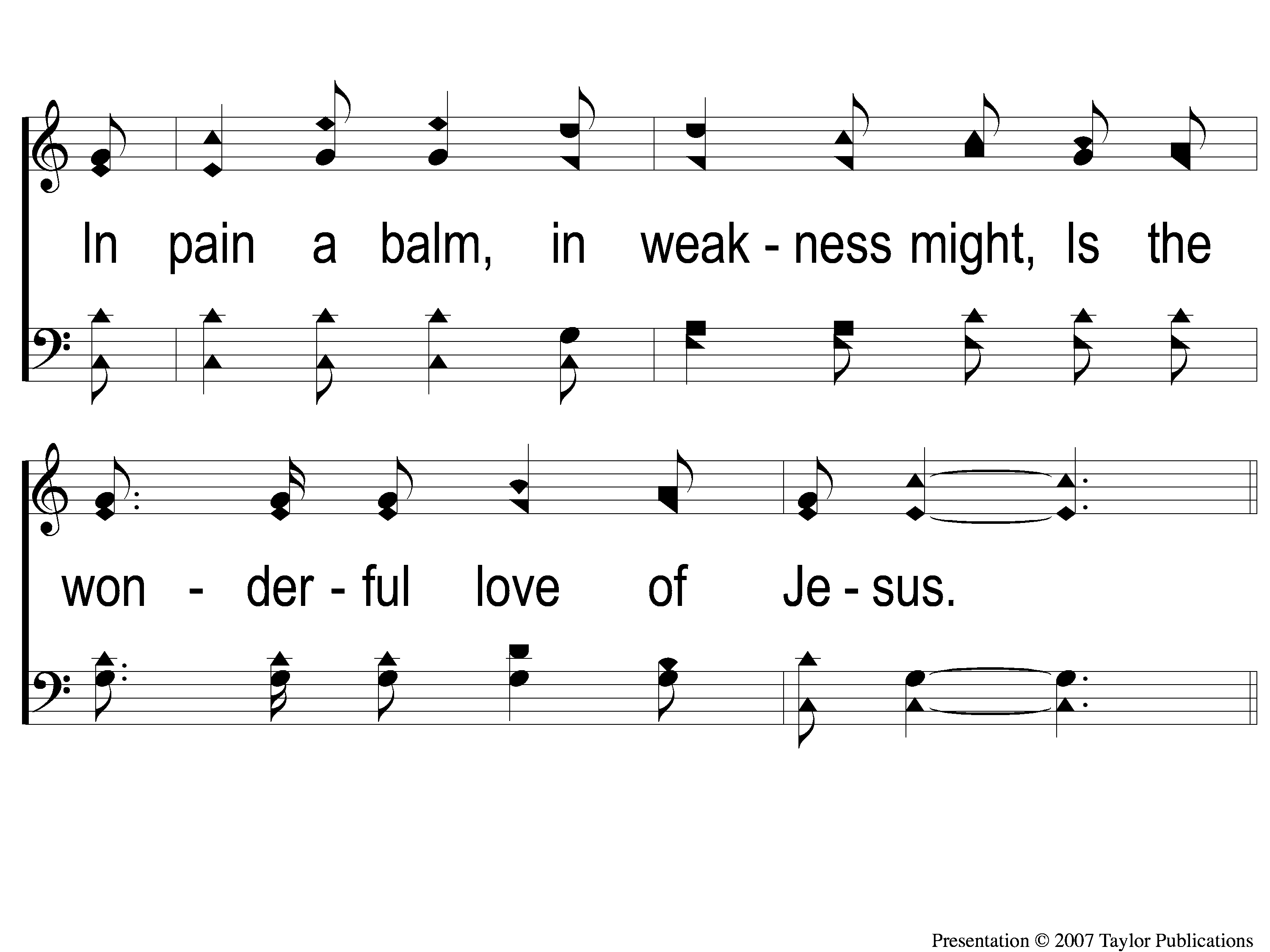 Wonderful Love of Jesus
308
2-2 Wonderful Love of Jesus
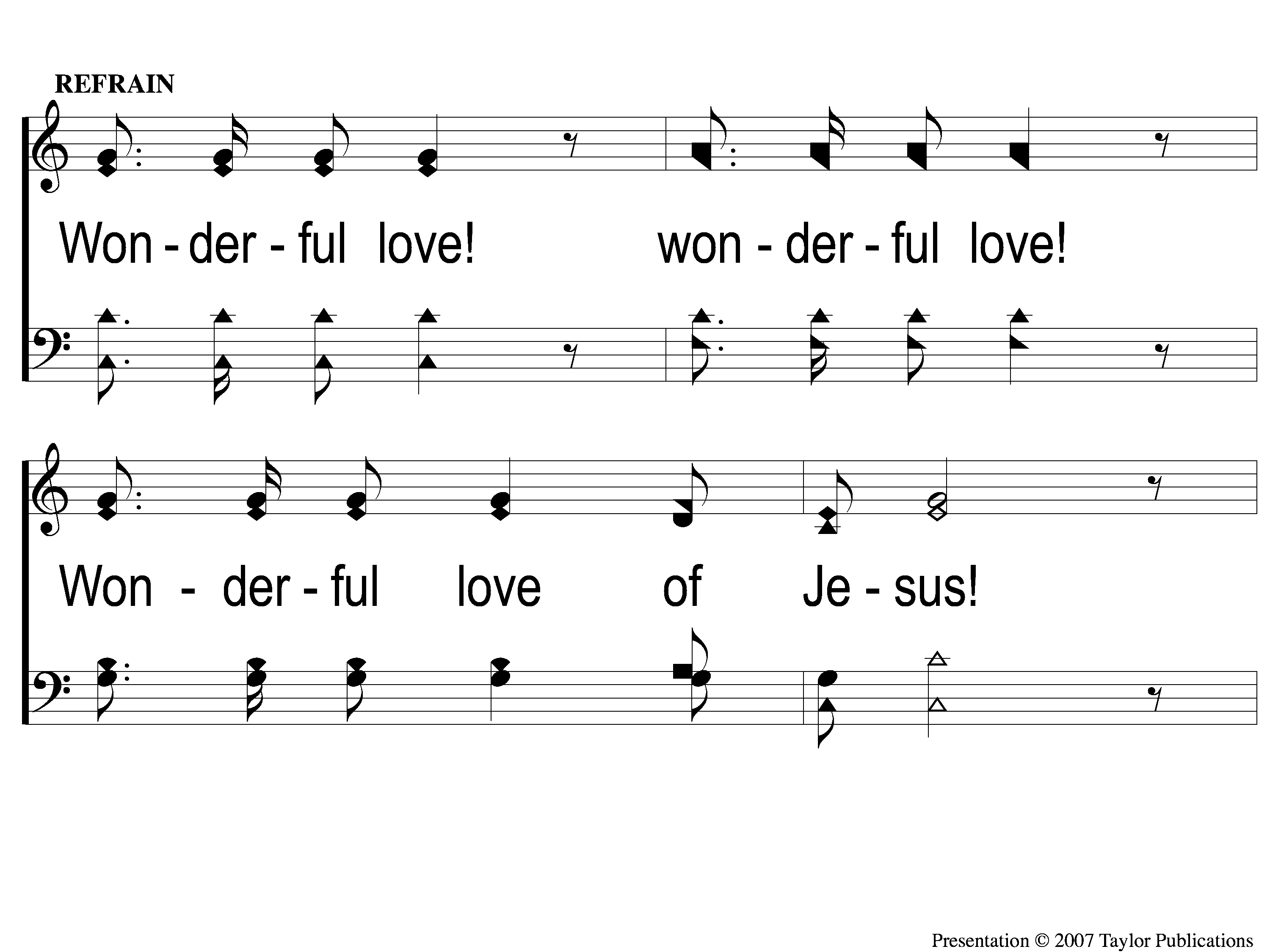 Wonderful Love of Jesus
308
C-1 Wonderful Love of Jesus
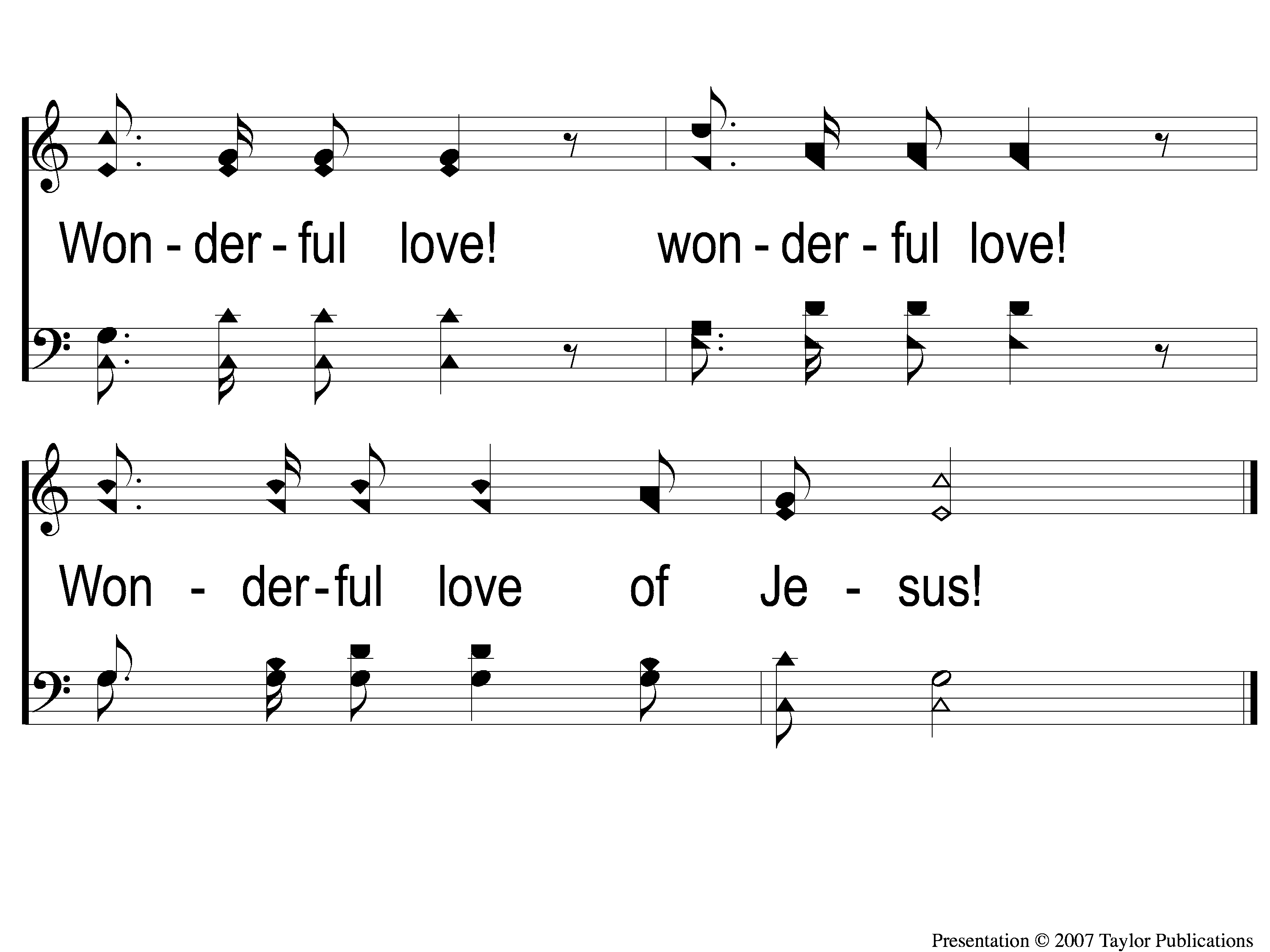 Wonderful Love of Jesus
308
C-2 Wonderful Love of Jesus
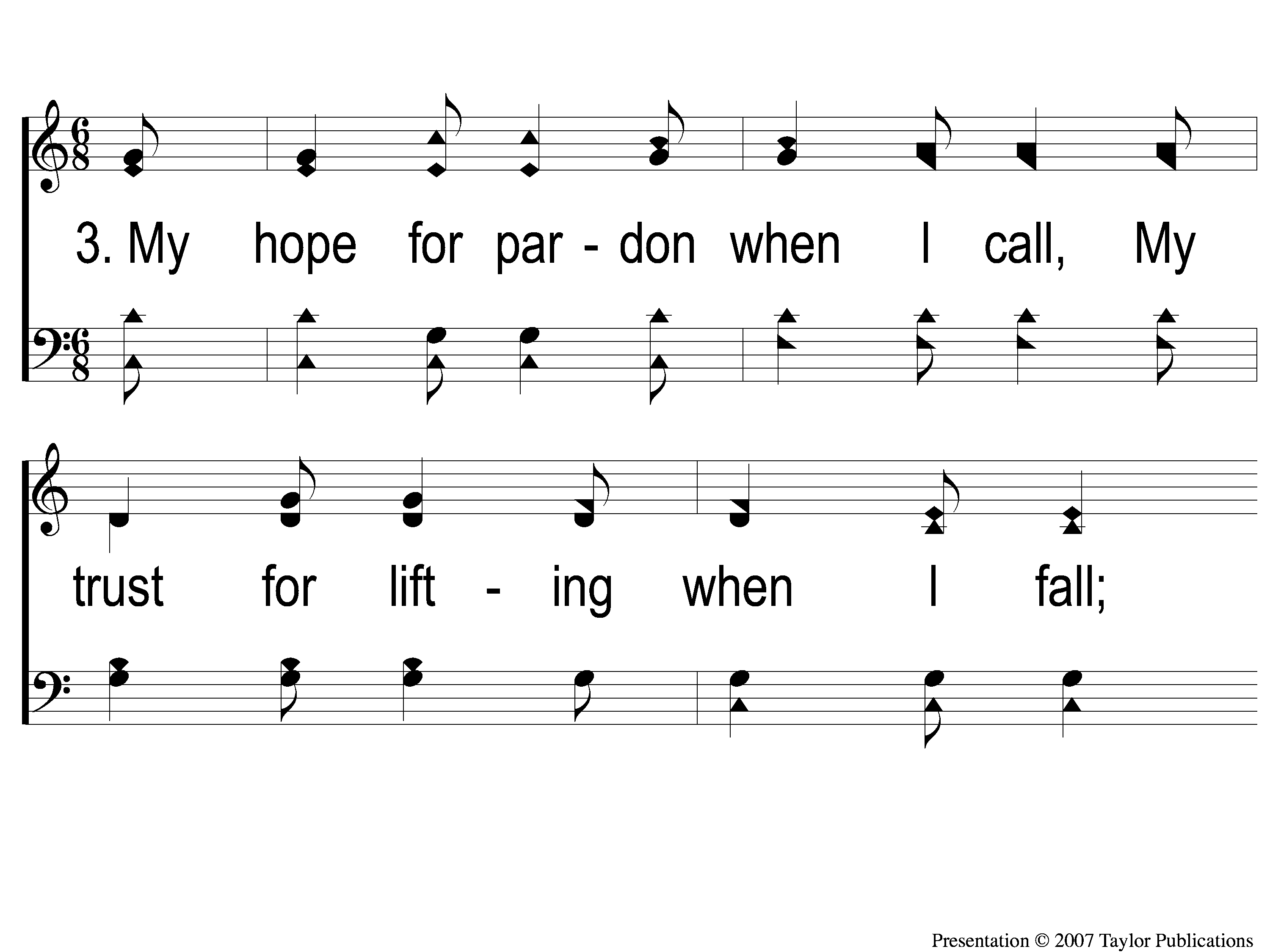 Wonderful Love of Jesus
308
3-1 Wonderful Love of Jesus
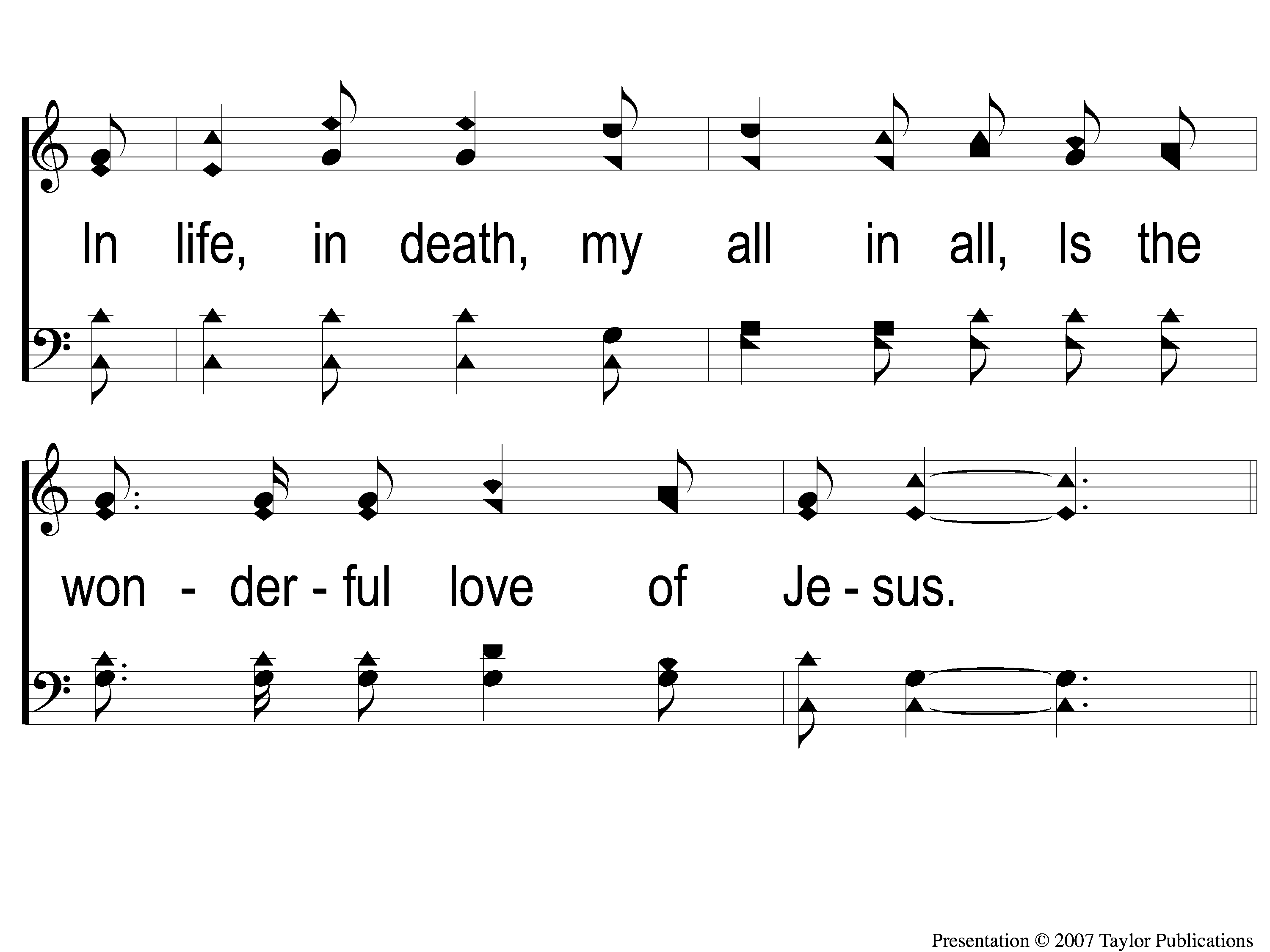 Wonderful Love of Jesus
308
3-2 Wonderful Love of Jesus
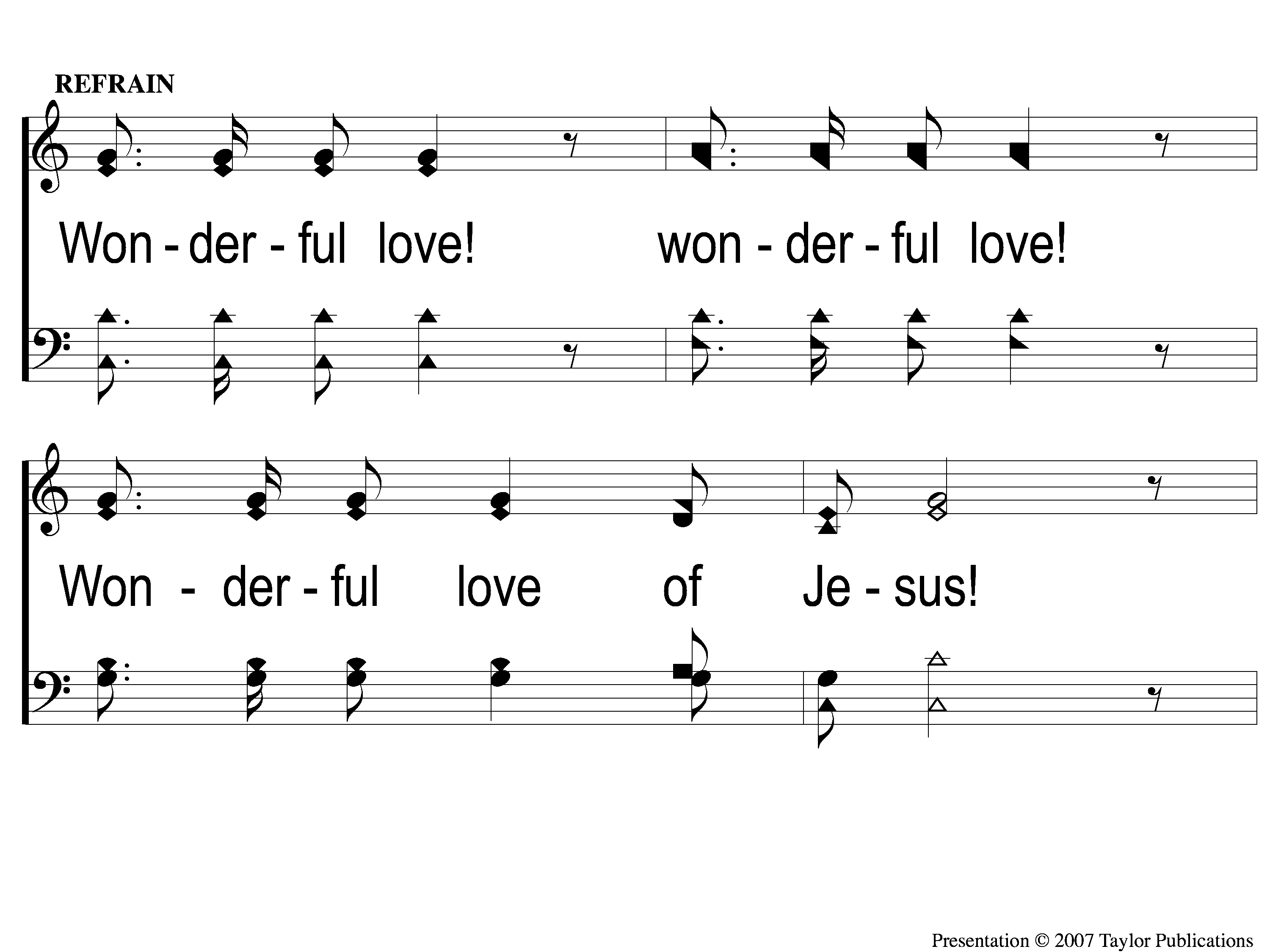 Wonderful Love of Jesus
308
C-1 Wonderful Love of Jesus
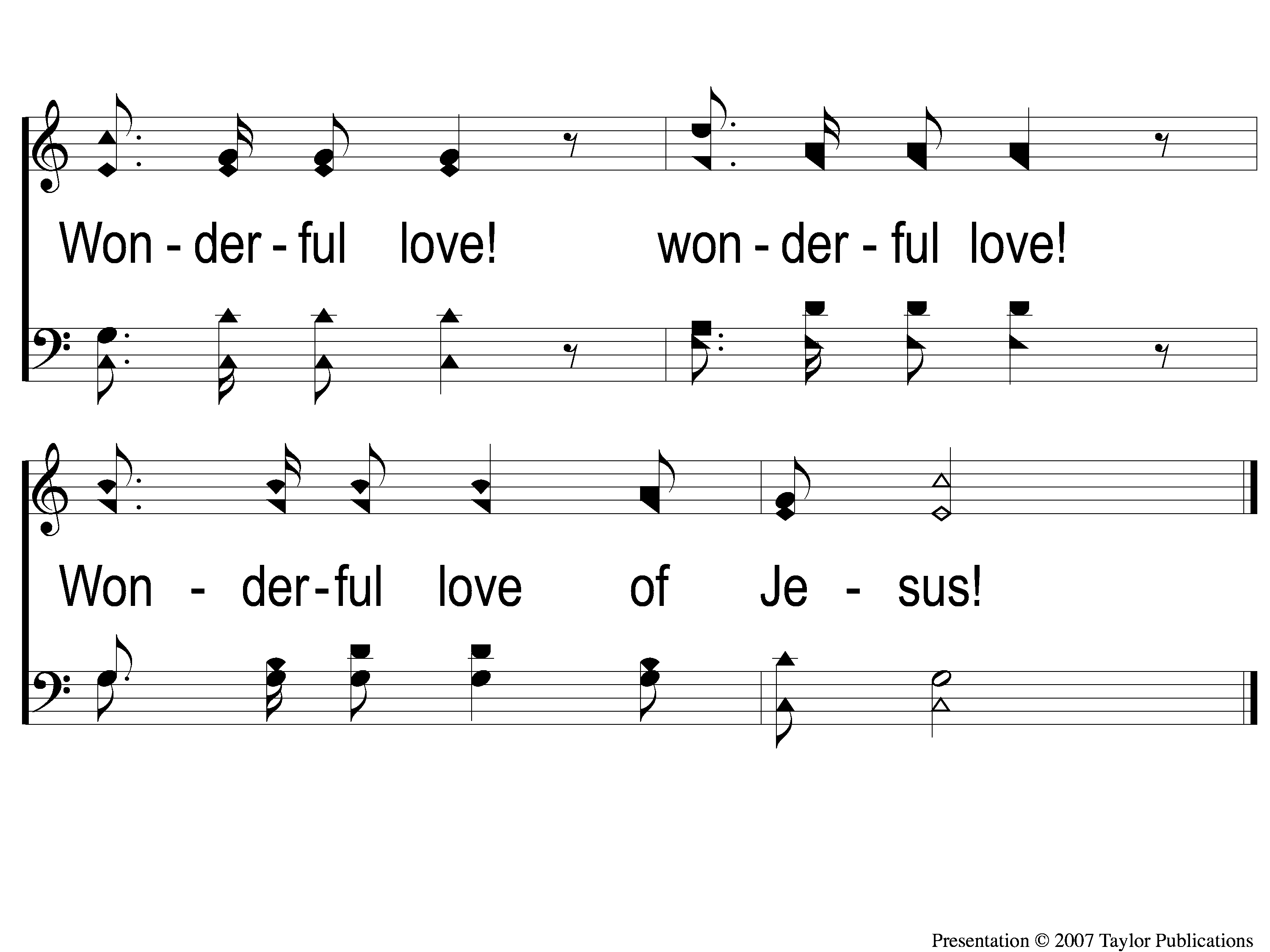 Wonderful Love of Jesus
308
C-2 Wonderful Love of Jesus
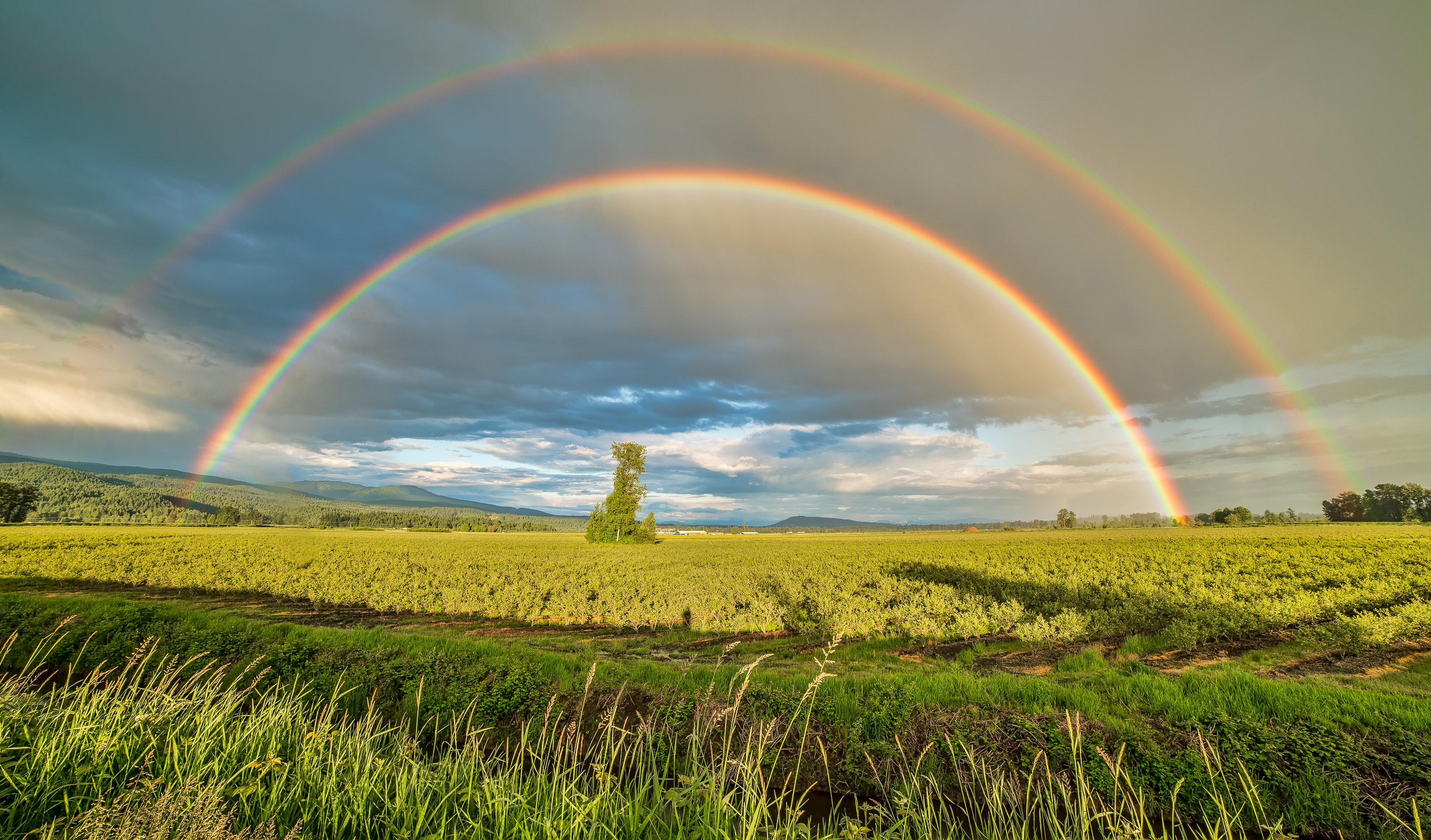 OPENING
PRAYER
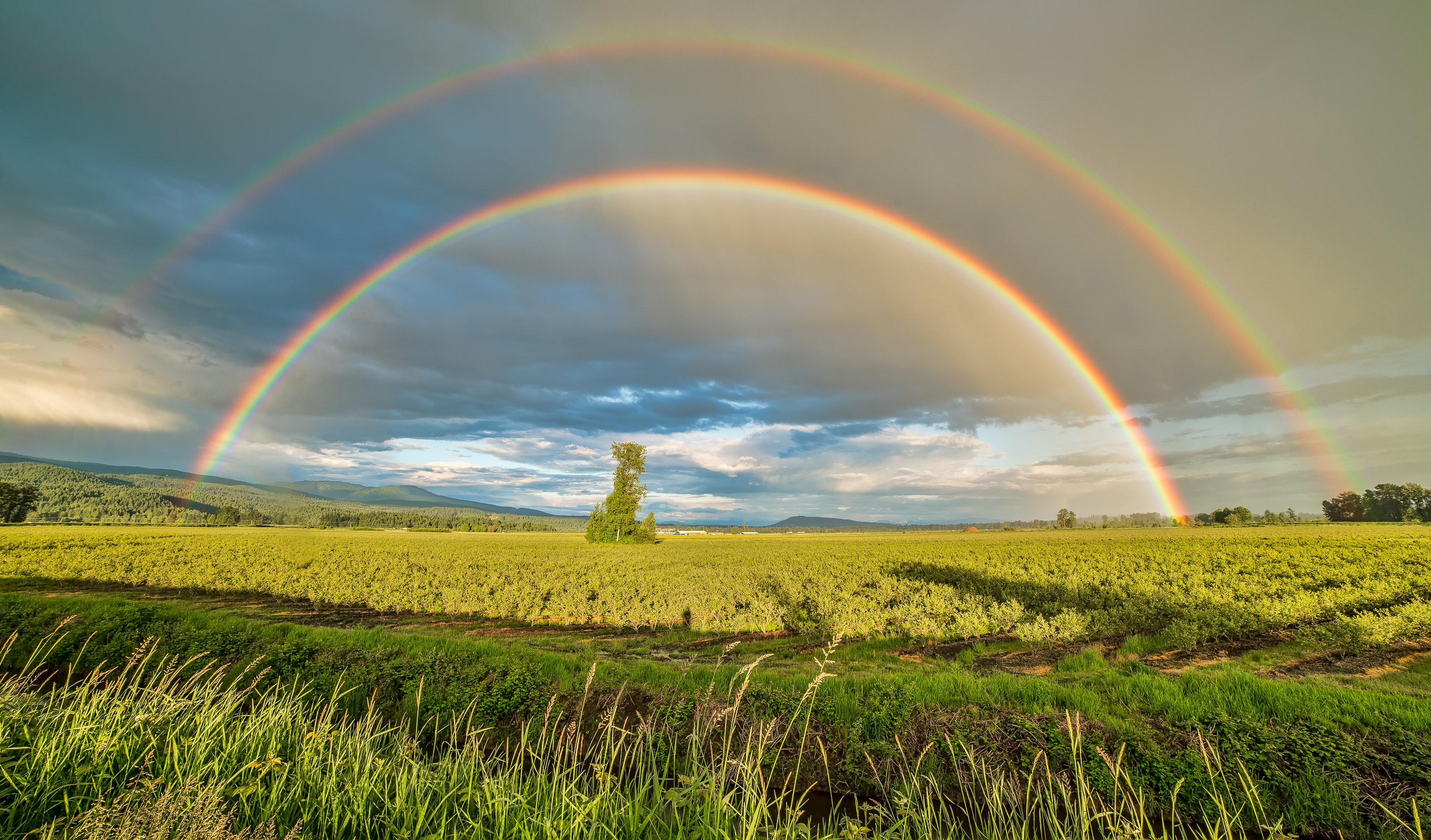 SONG #679
‘TIS SO SWEET TO
TRUST IN JESUS
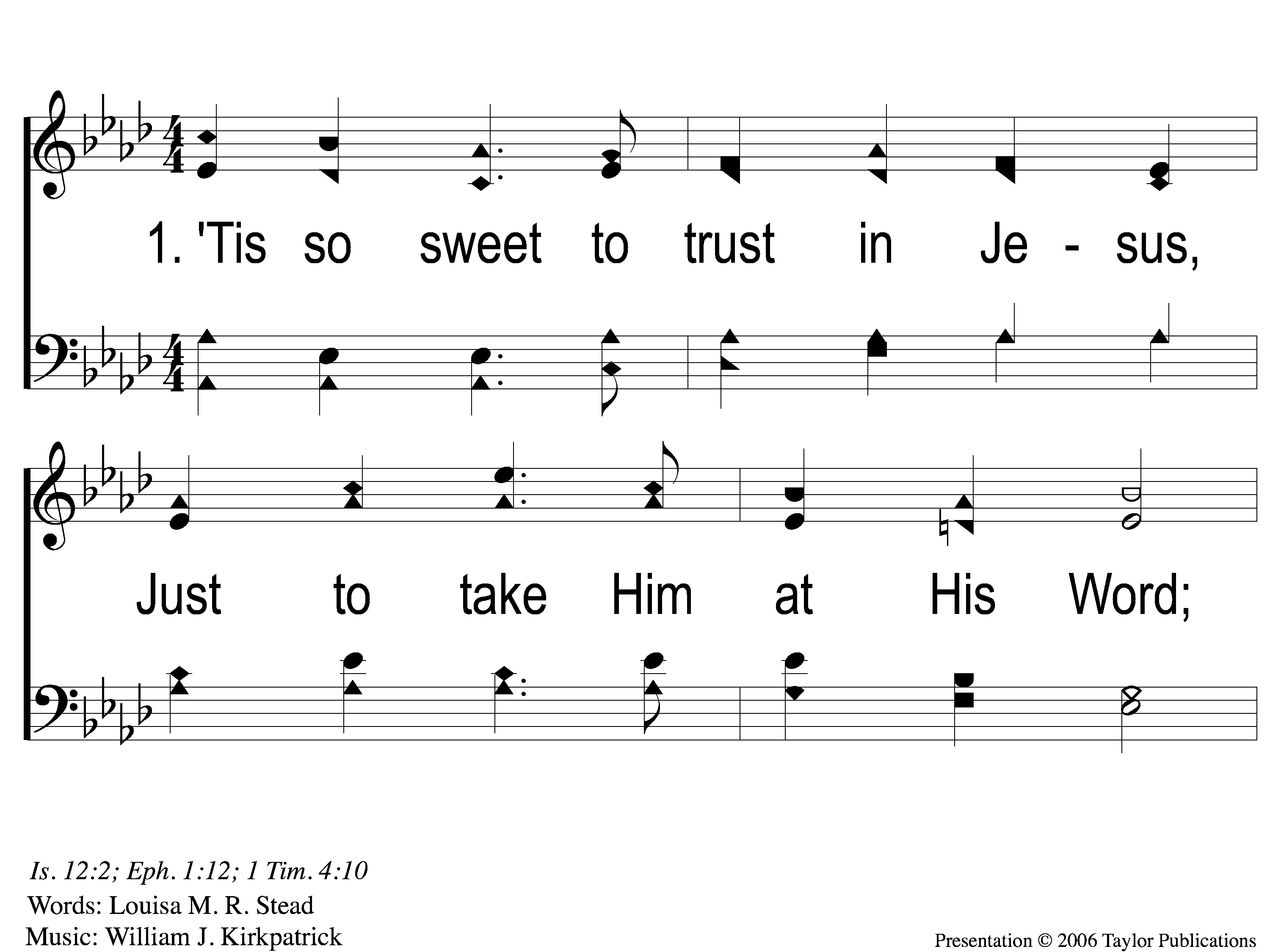 ‘Tis So Sweet To Trust In Jesus
679
1-1 ‘Tis so Sweet To Trust in Jesus
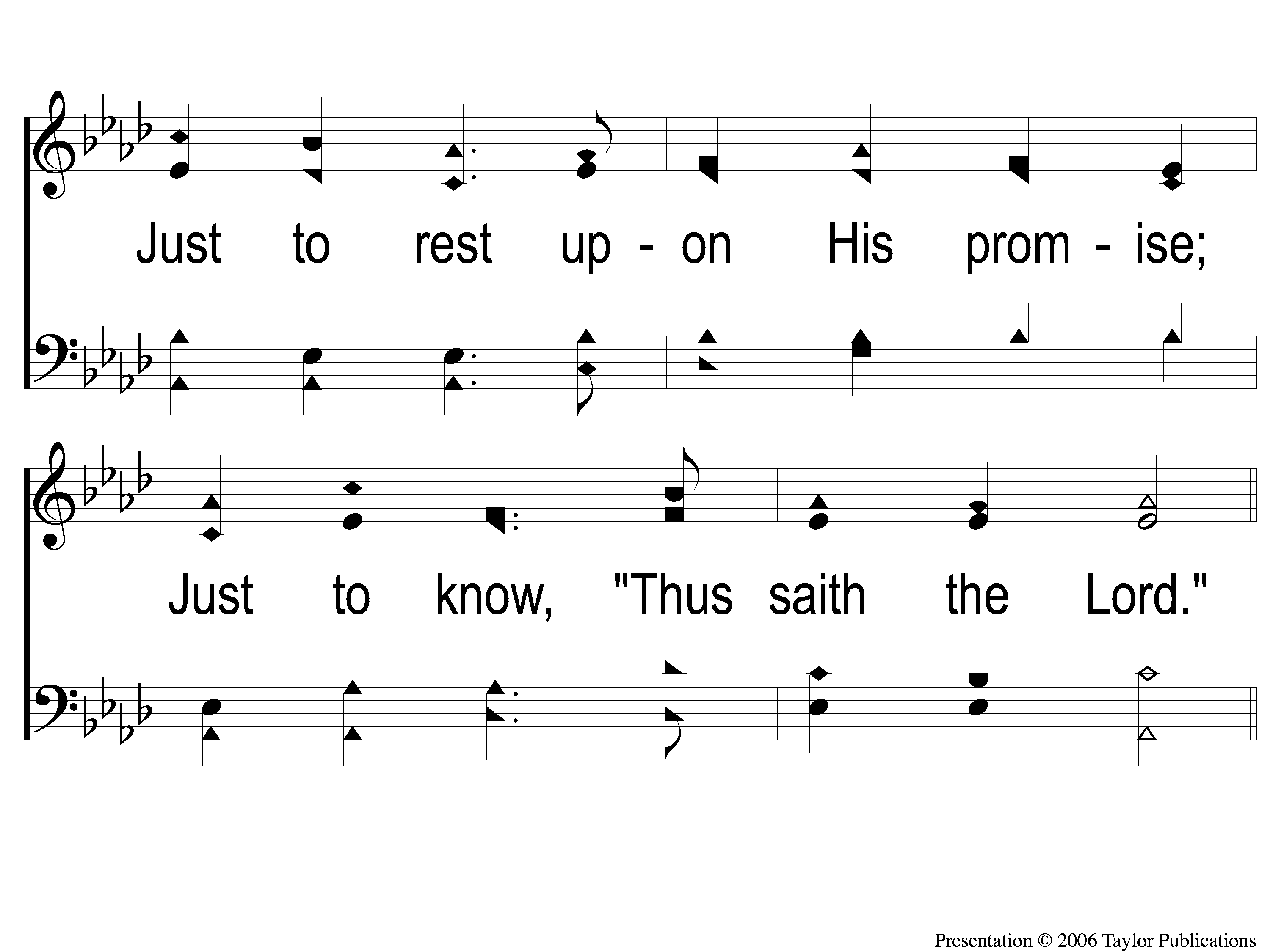 ‘Tis So Sweet To Trust In Jesus
679
1-2 ‘Tis so Sweet To Trust in Jesus
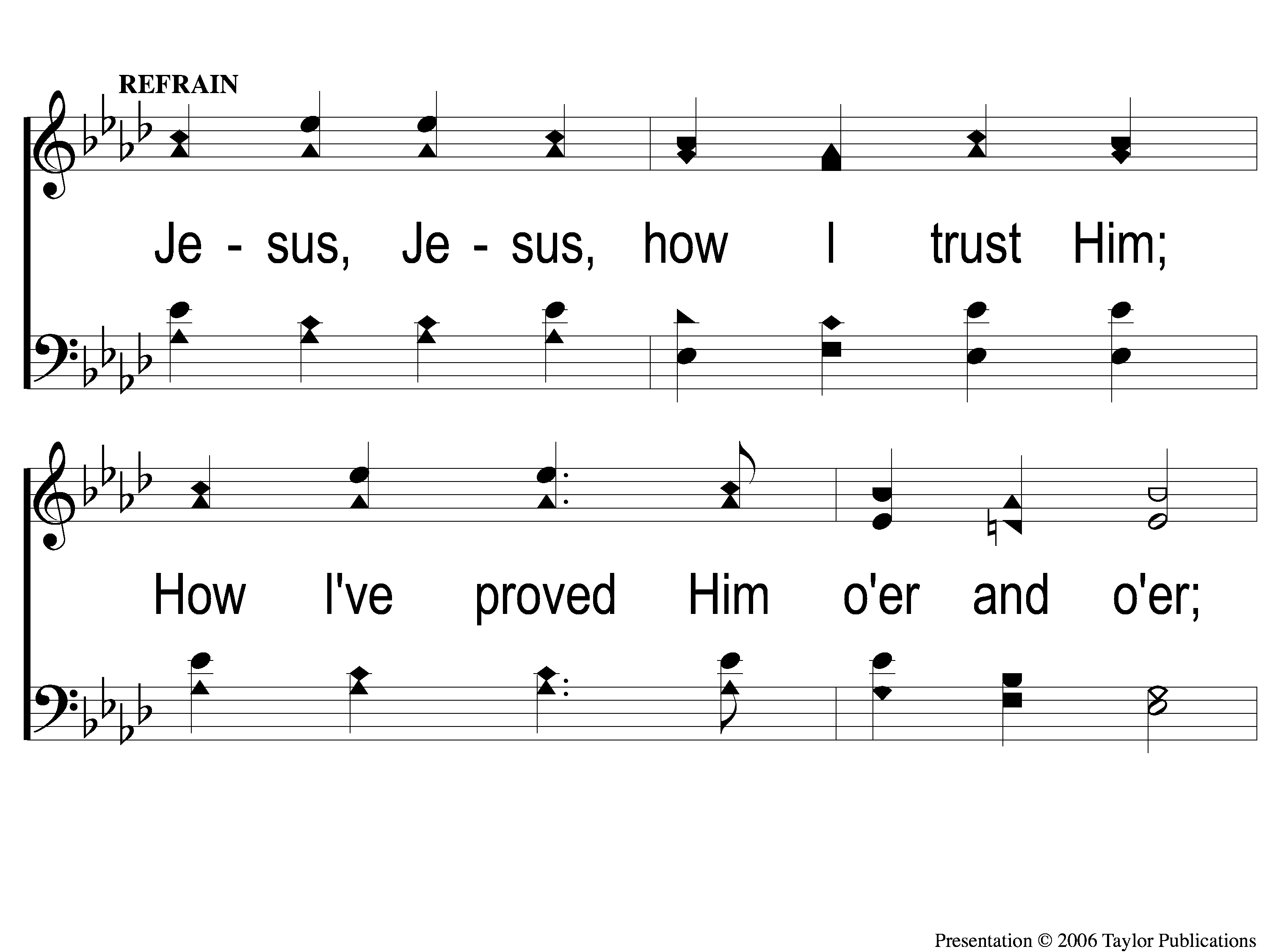 ‘Tis So Sweet To Trust In Jesus
679
C-1 ‘Tis so Sweet To Trust in Jesus
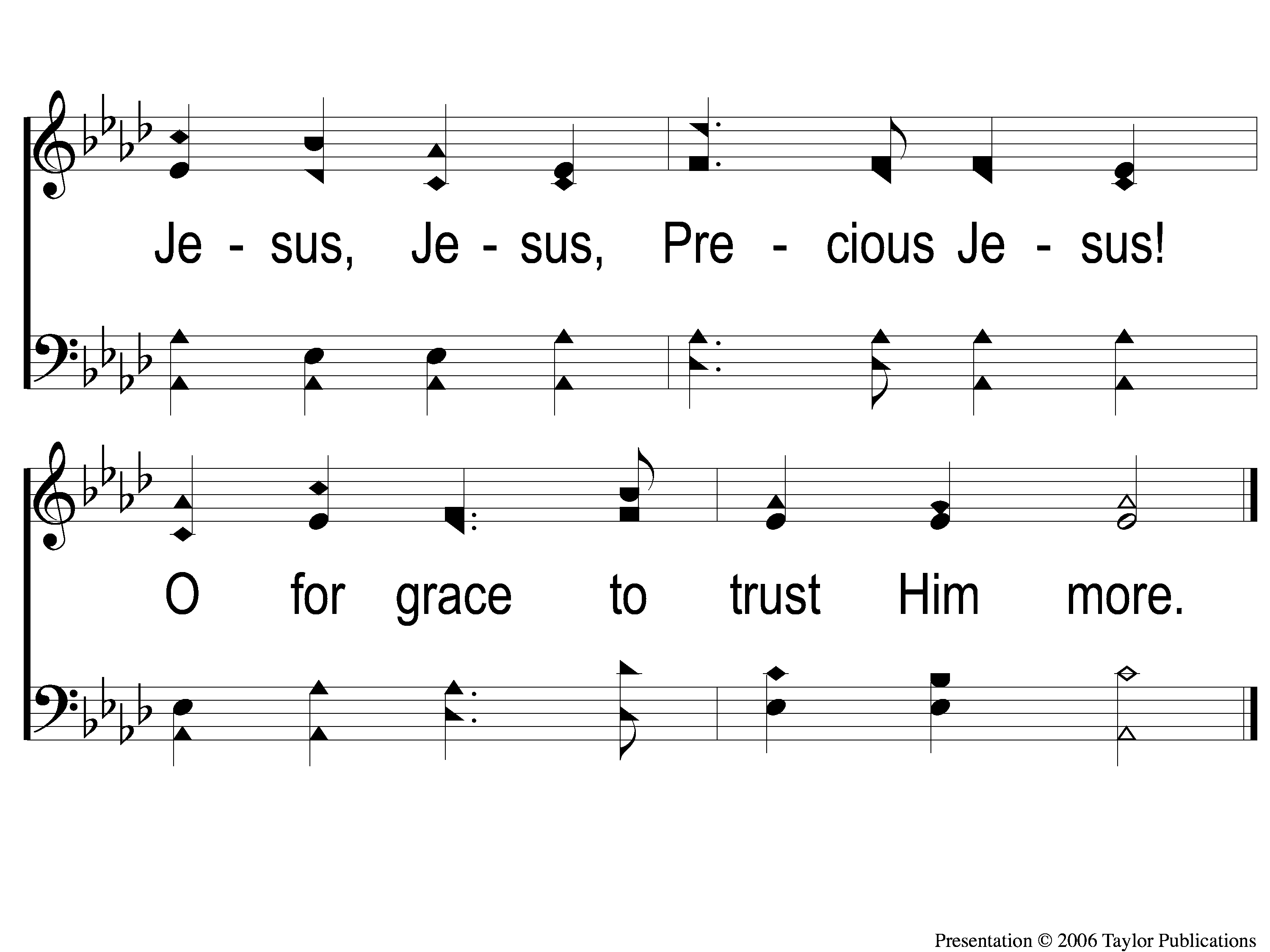 ‘Tis So Sweet To Trust In Jesus
679
C-2 ‘Tis so Sweet To Trust in Jesus
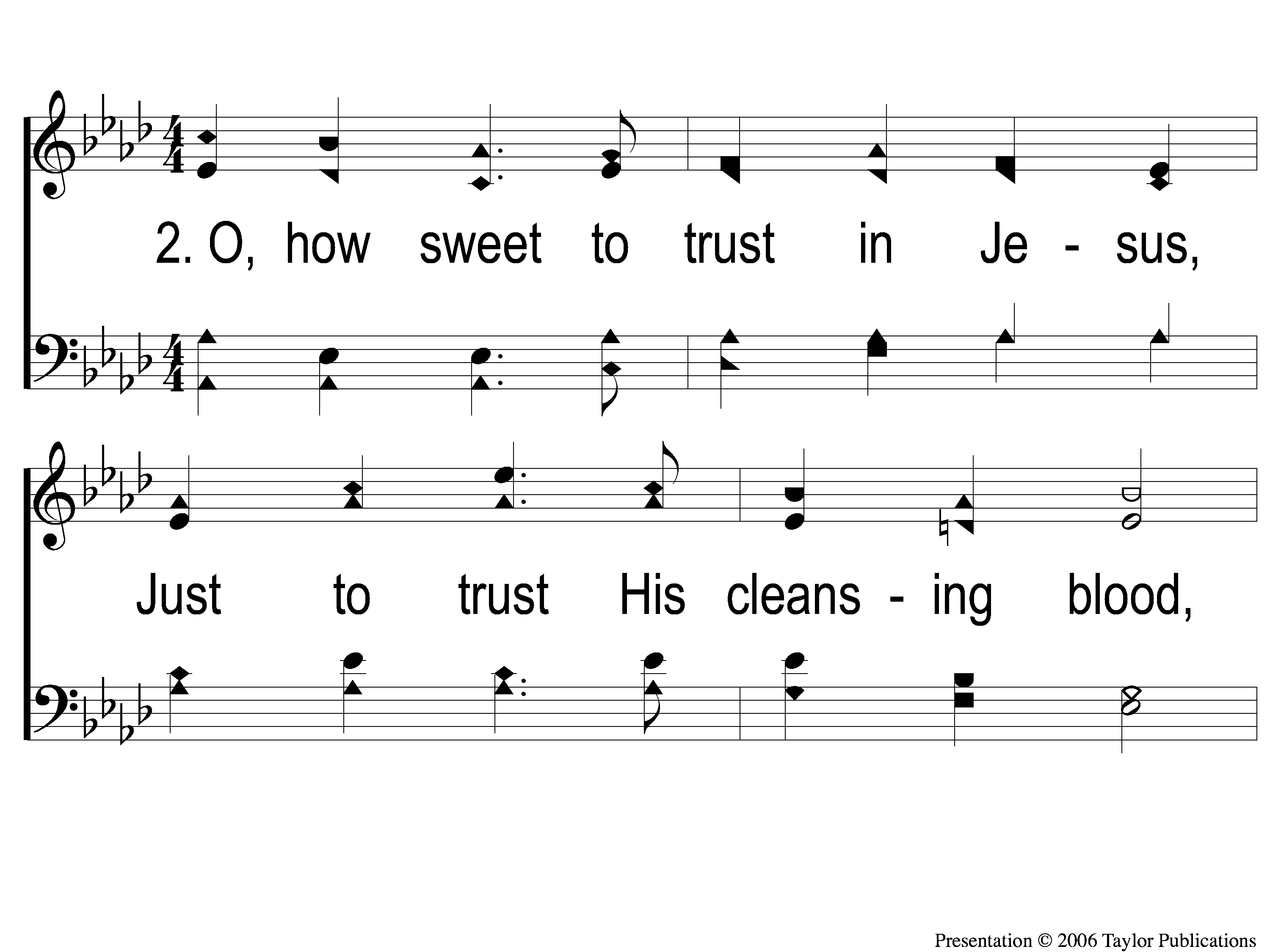 ‘Tis So Sweet To Trust In Jesus
679
2-1 ‘Tis so Sweet To Trust in Jesus
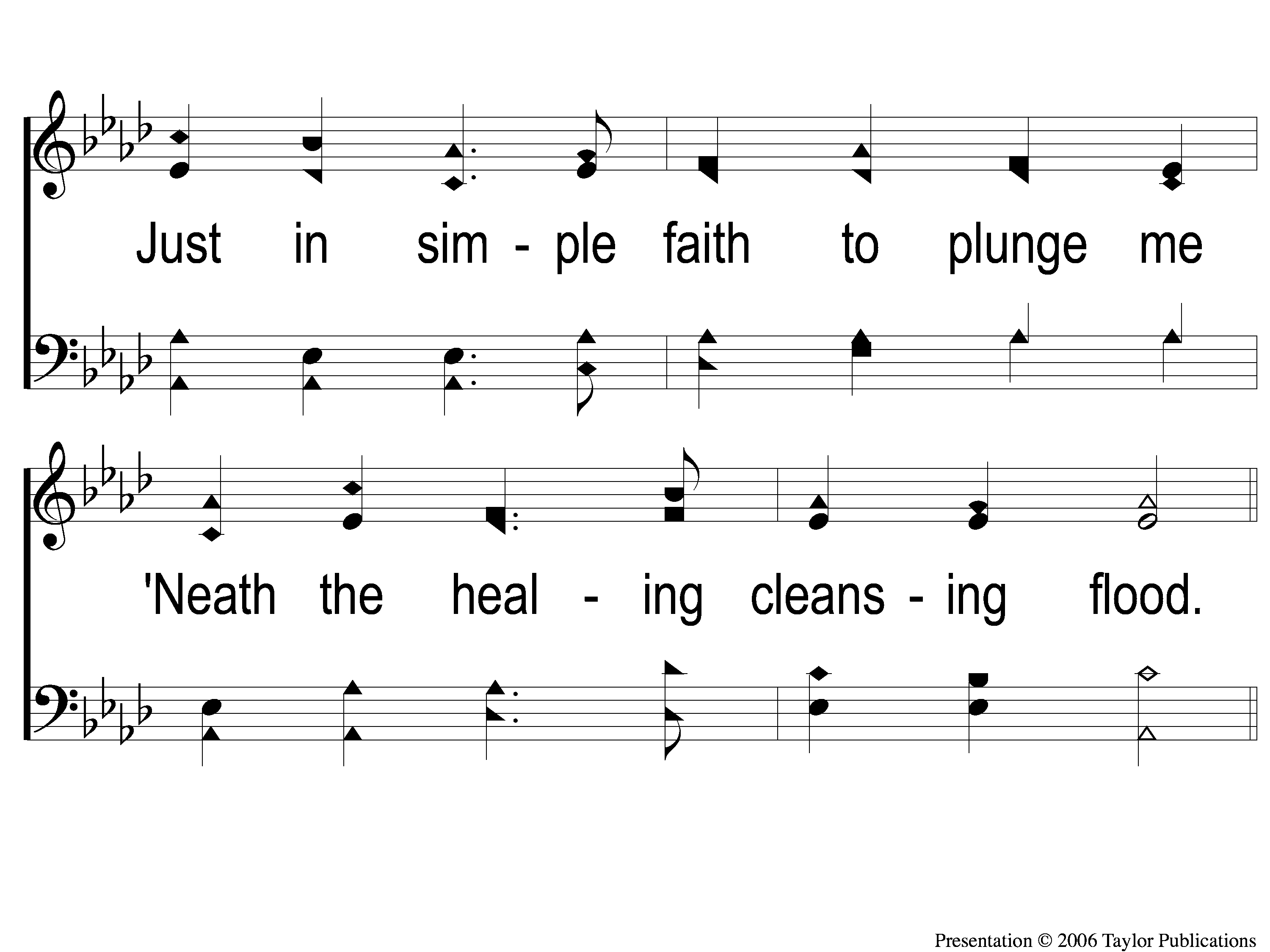 ‘Tis So Sweet To Trust In Jesus
679
2-2 ‘Tis so Sweet To Trust in Jesus
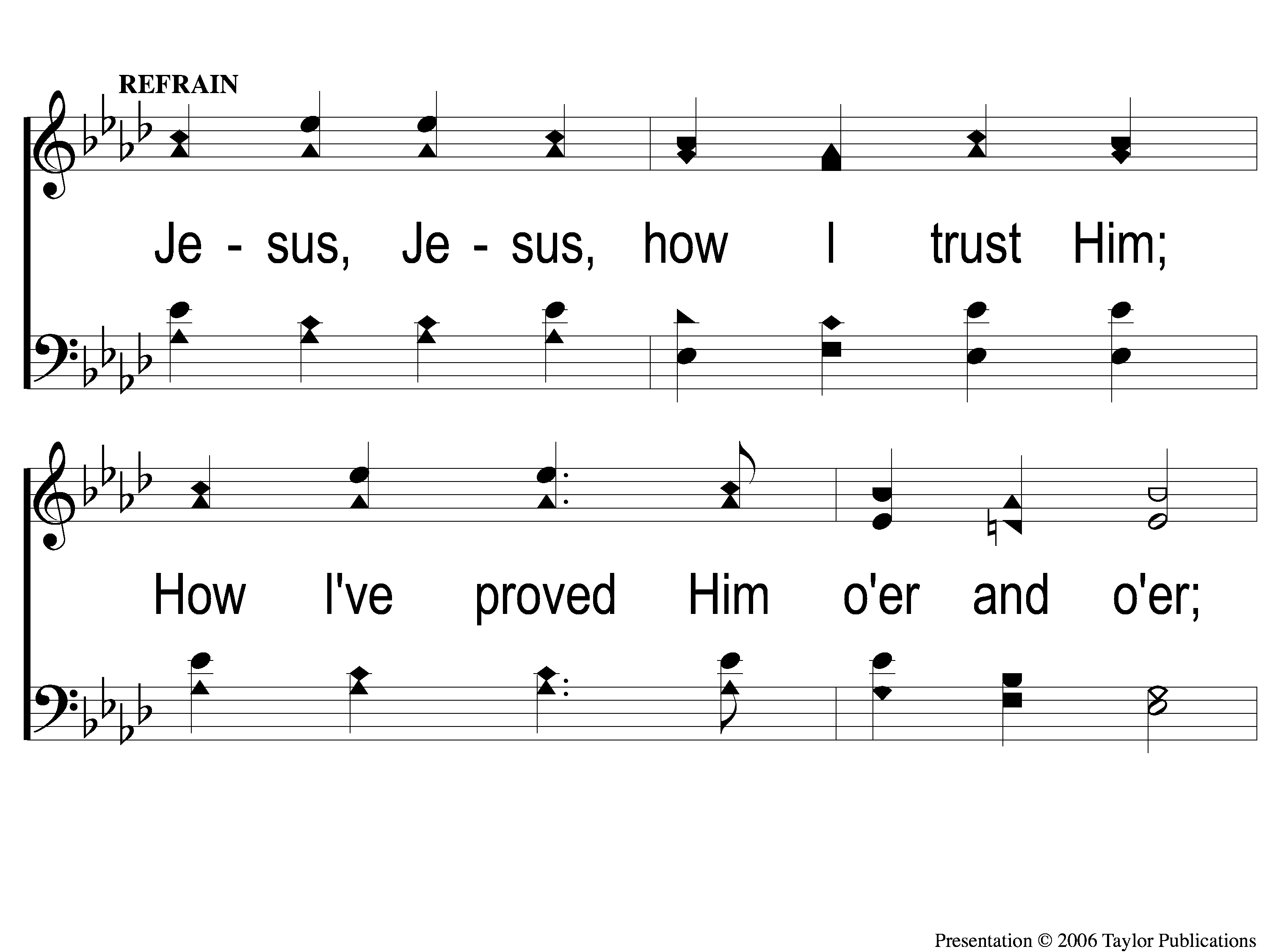 ‘Tis So Sweet To Trust In Jesus
679
C-1 ‘Tis so Sweet To Trust in Jesus
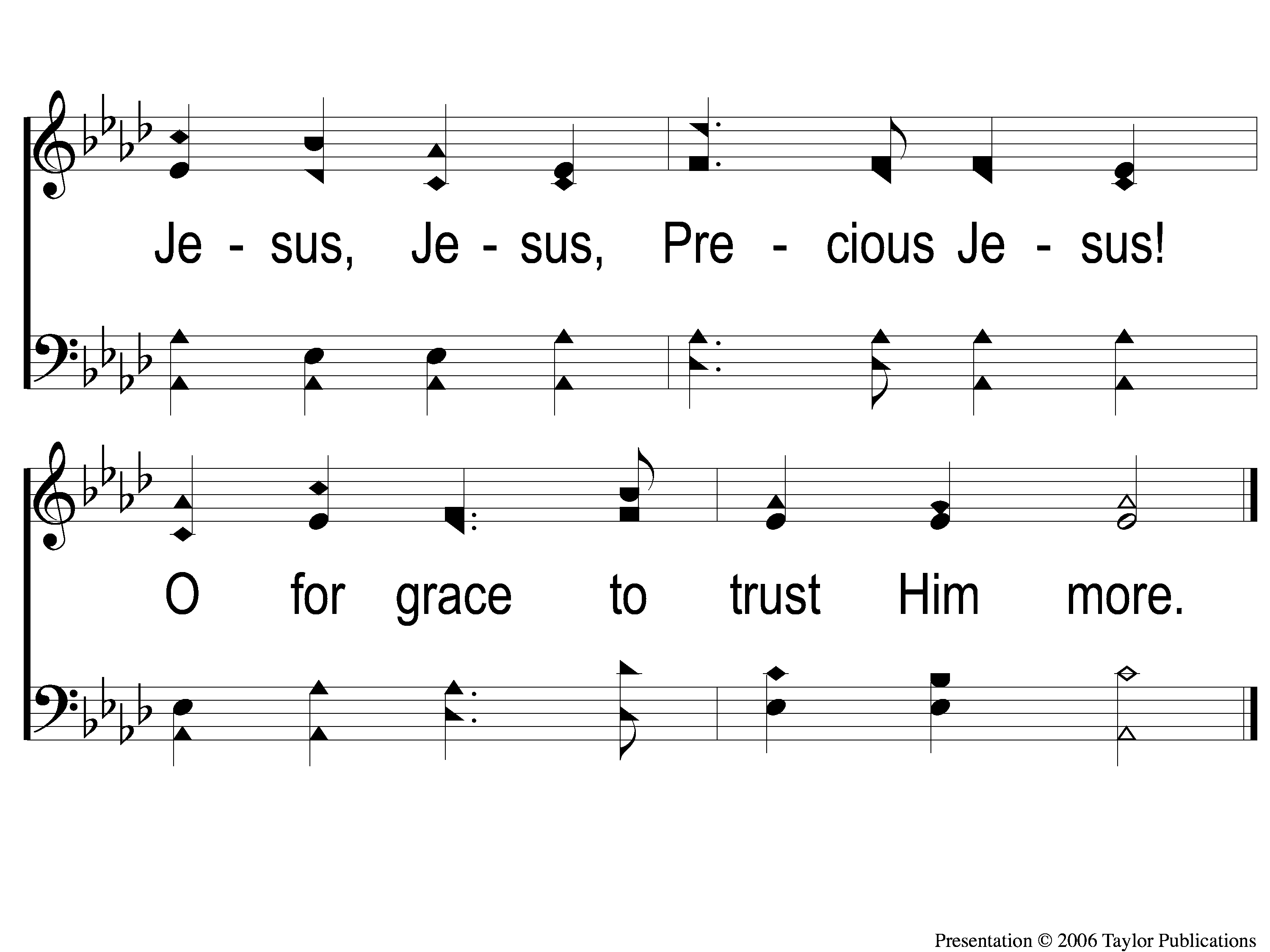 ‘Tis So Sweet To Trust In Jesus
679
C-2 ‘Tis so Sweet To Trust in Jesus
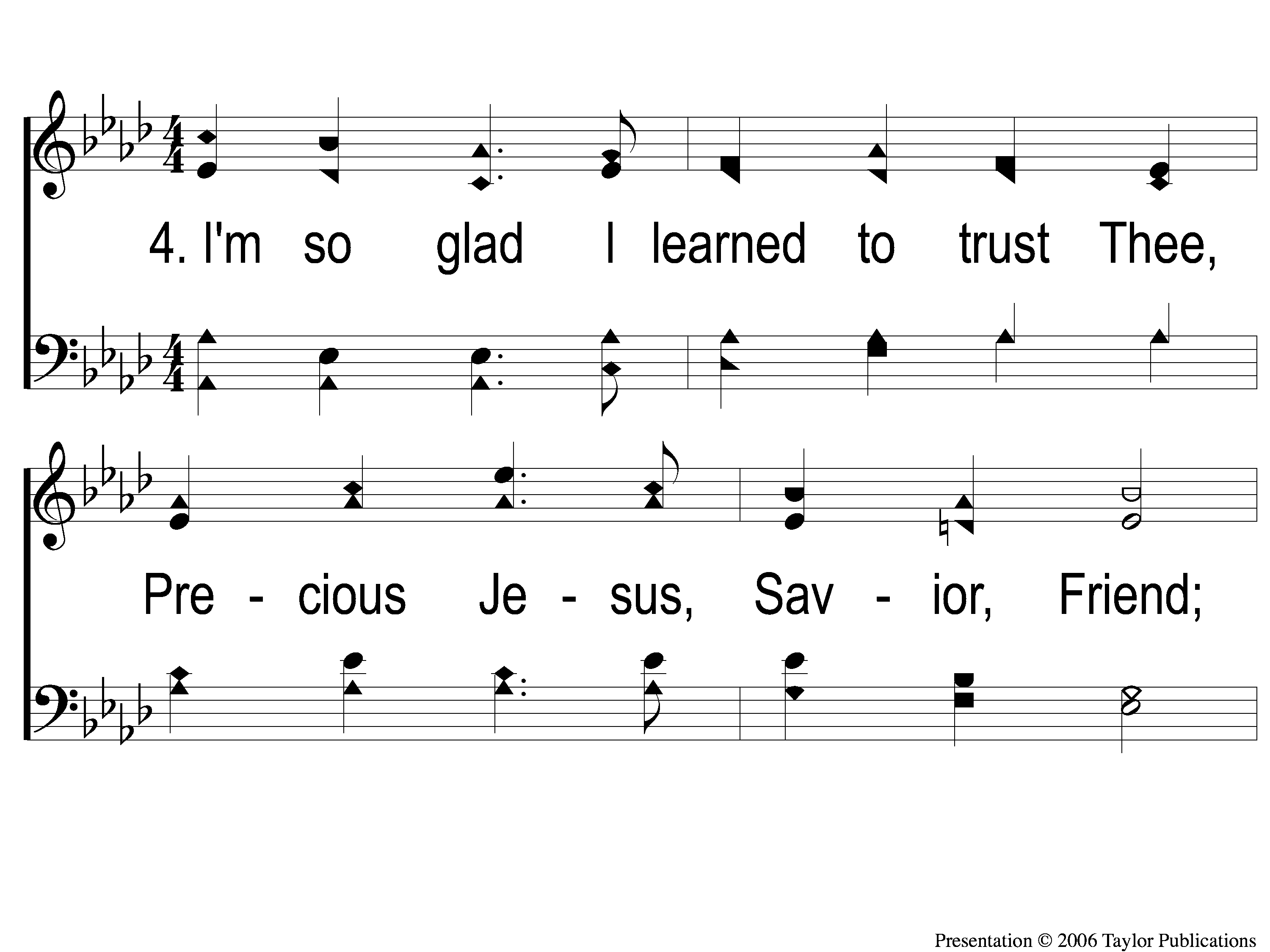 ‘Tis So Sweet To Trust In Jesus
679
4-1 ‘Tis so Sweet To Trust in Jesus
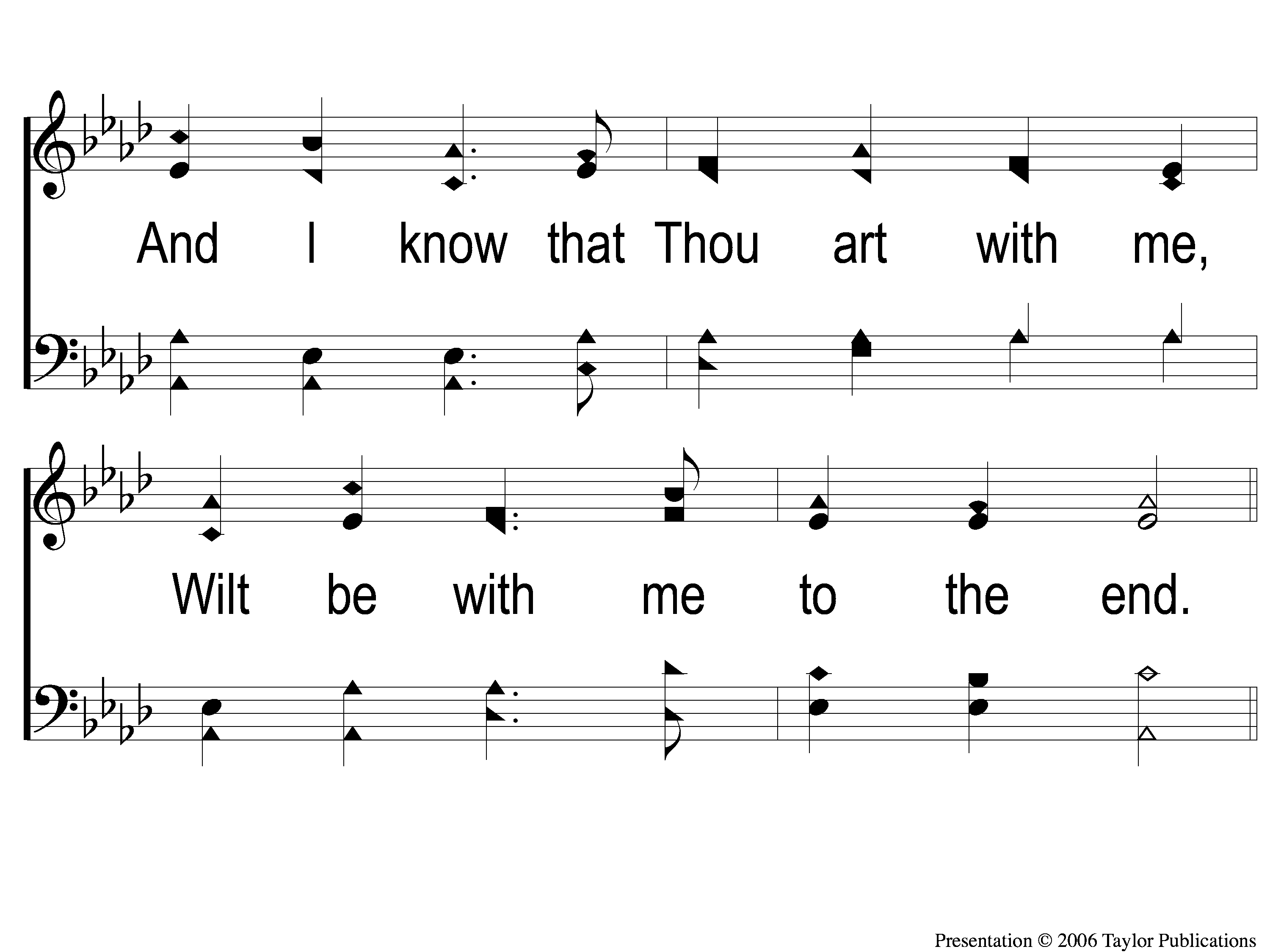 ‘Tis So Sweet To Trust In Jesus
679
4-2 ‘Tis so Sweet To Trust in Jesus
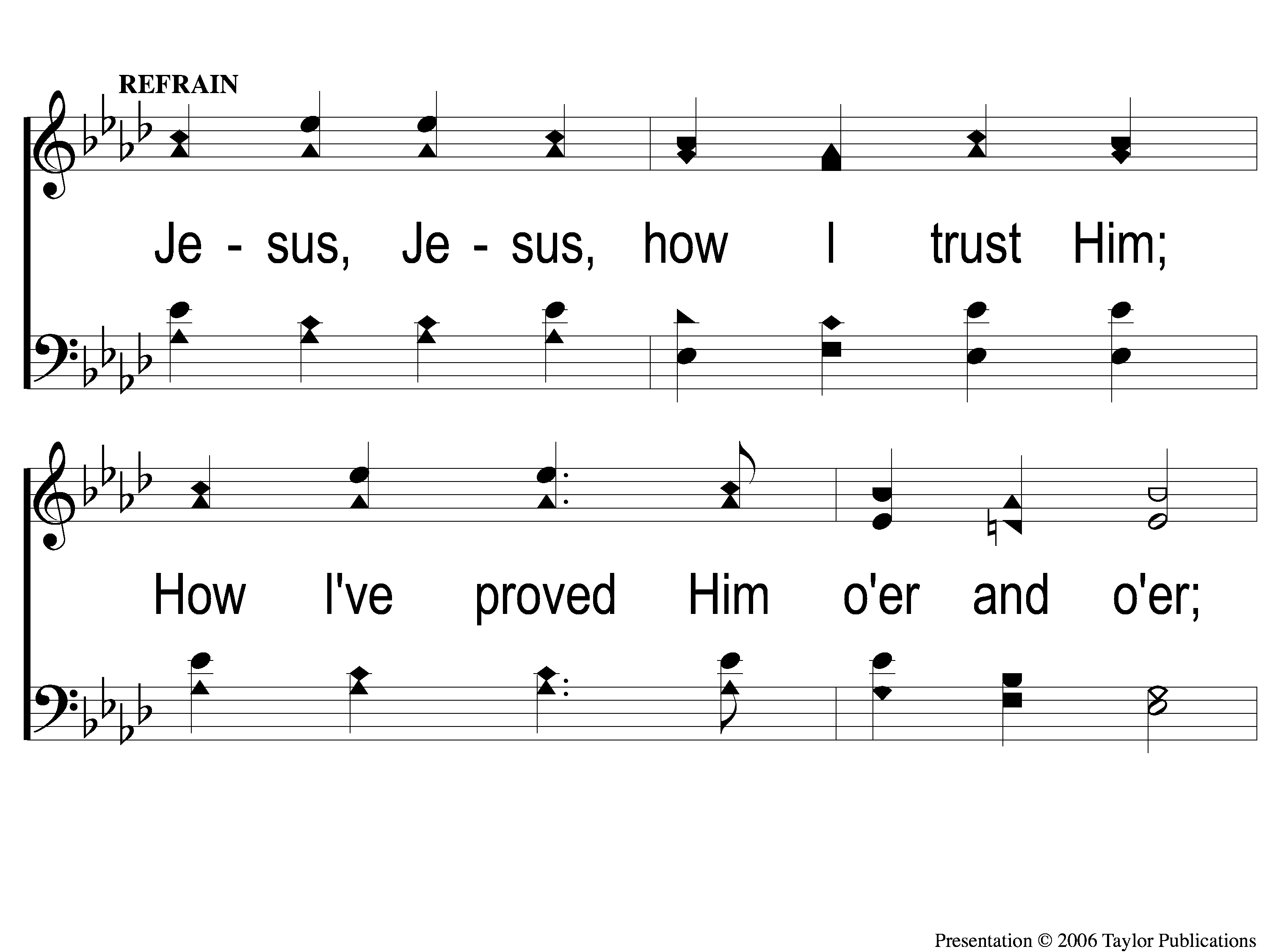 ‘Tis So Sweet To Trust In Jesus
679
C-1 ‘Tis so Sweet To Trust in Jesus
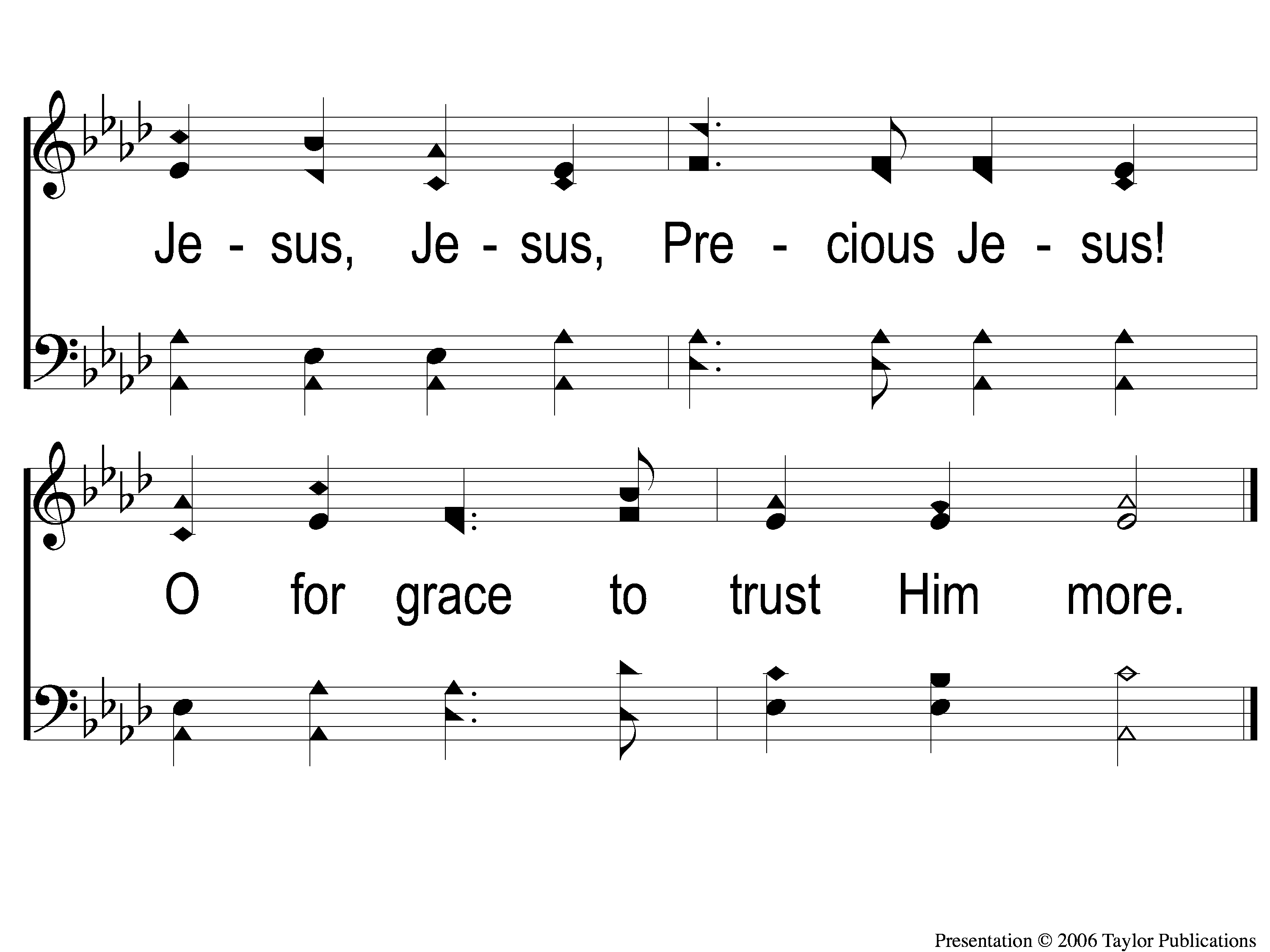 ‘Tis So Sweet To Trust In Jesus
679
C-2 ‘Tis so Sweet To Trust in Jesus
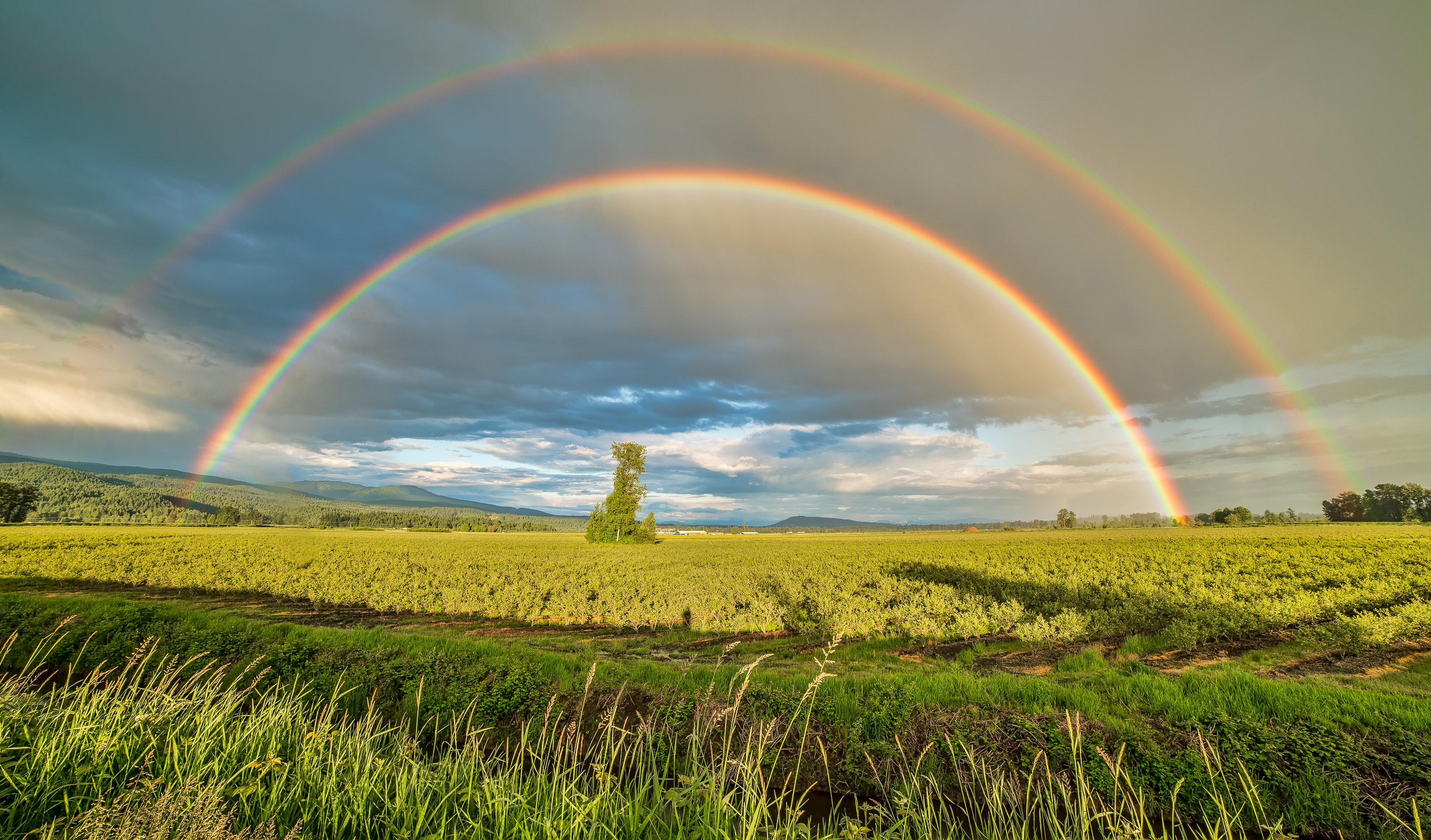 SONG #291
THE GREAT PHYSICIAN
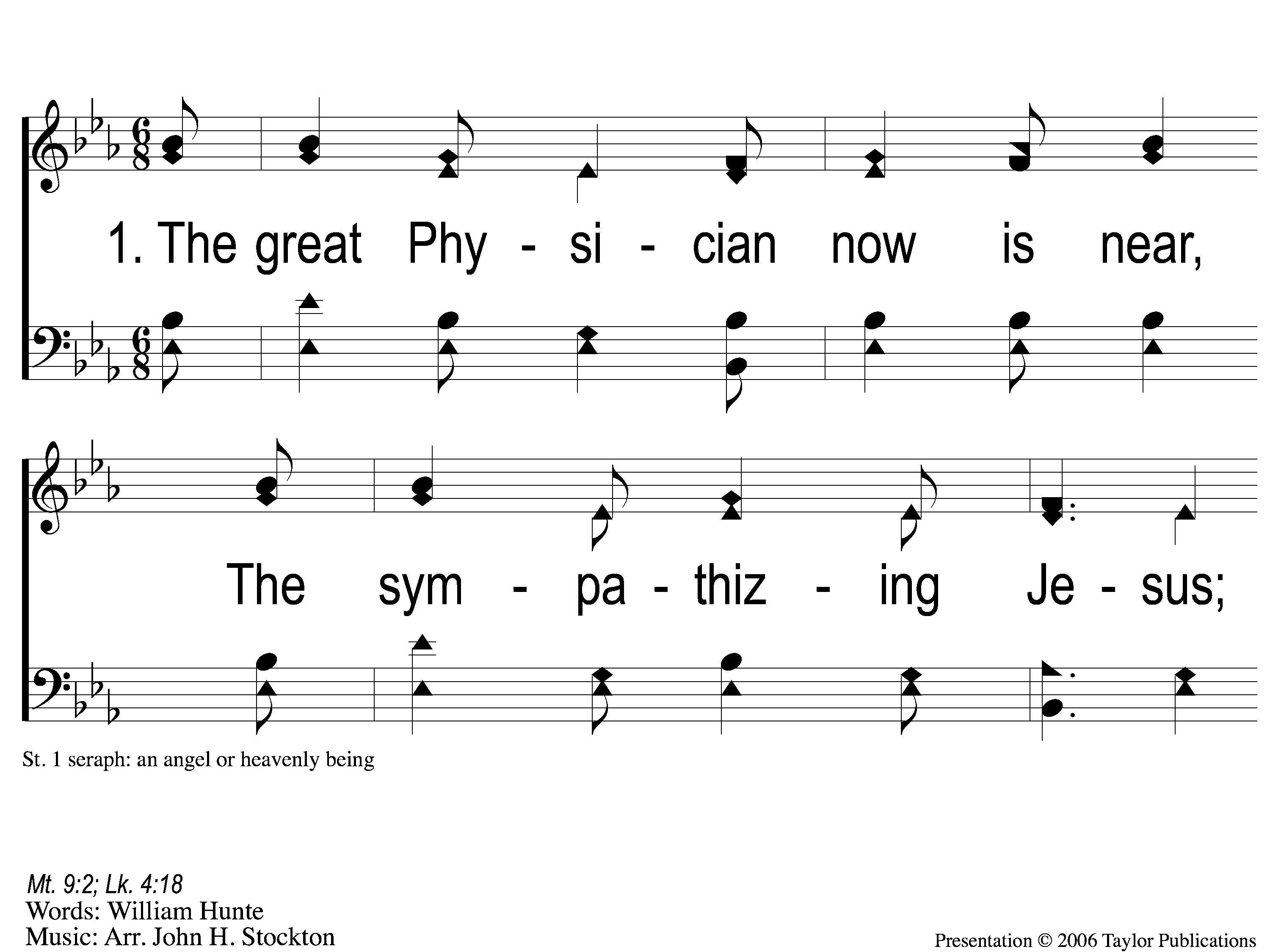 The Great Physician
291
1-1 The Great Physician
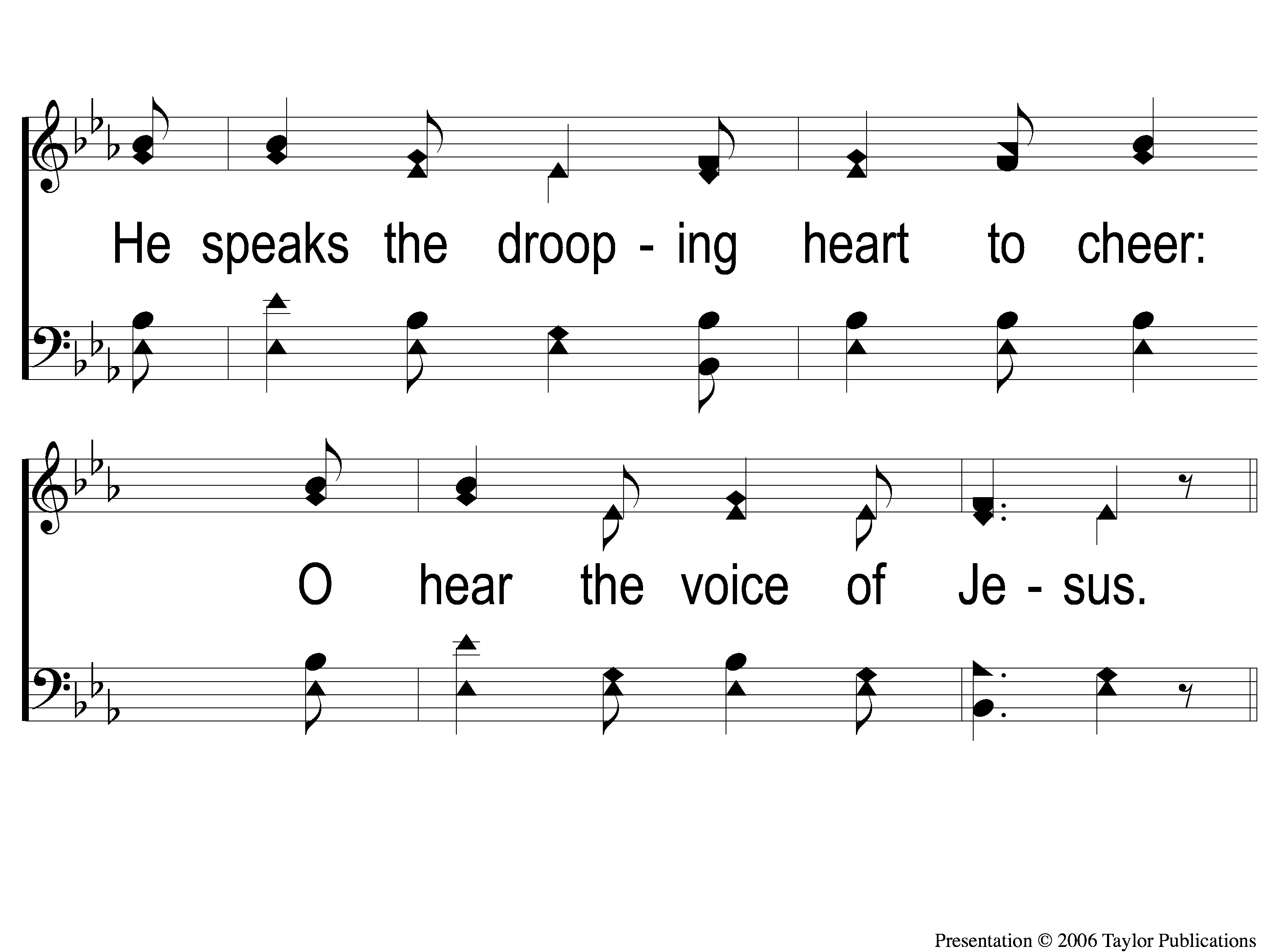 The Great Physician
291
1-2 The Great Physician
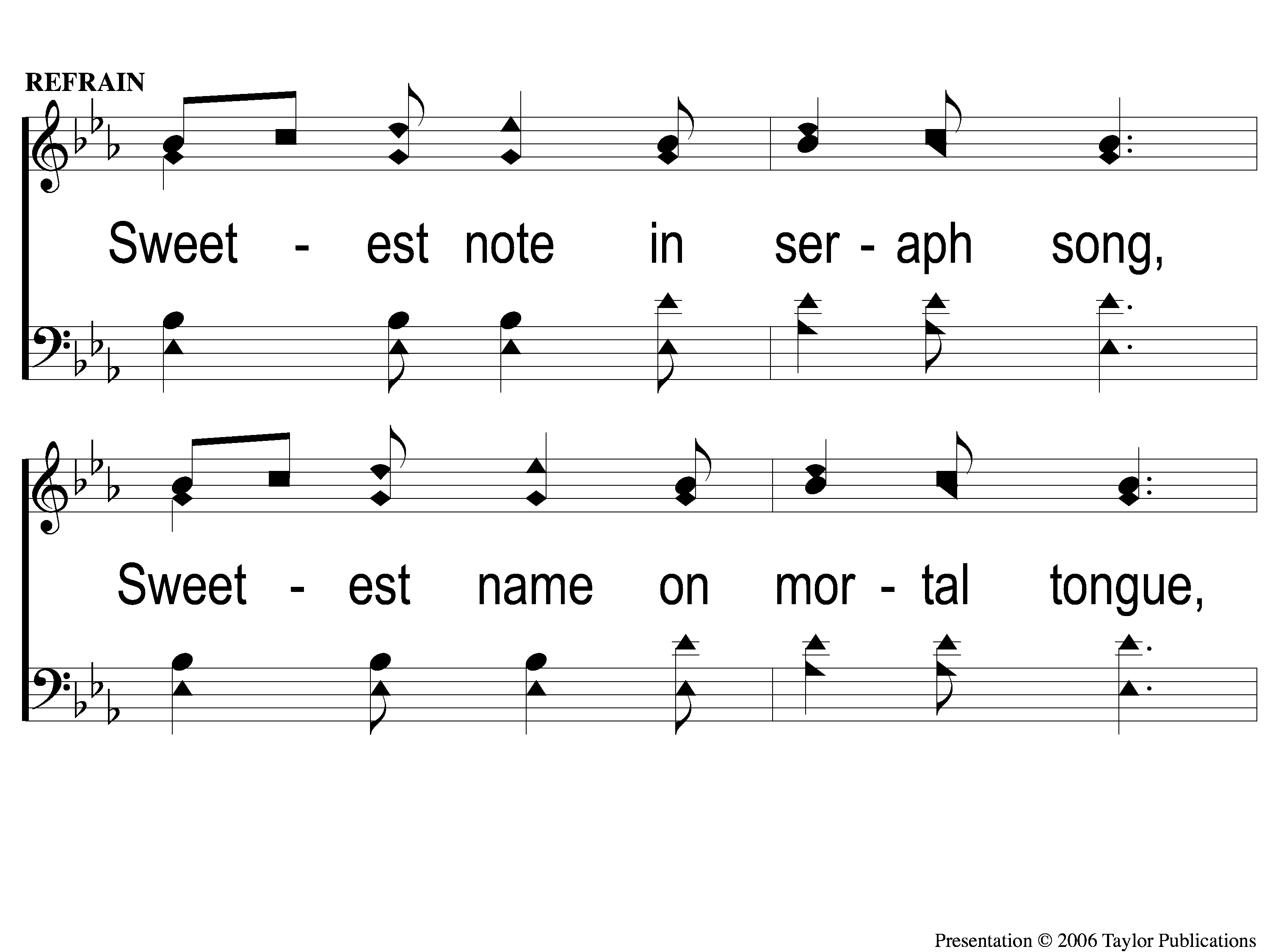 The Great Physician
291
C-1 The Great Physician
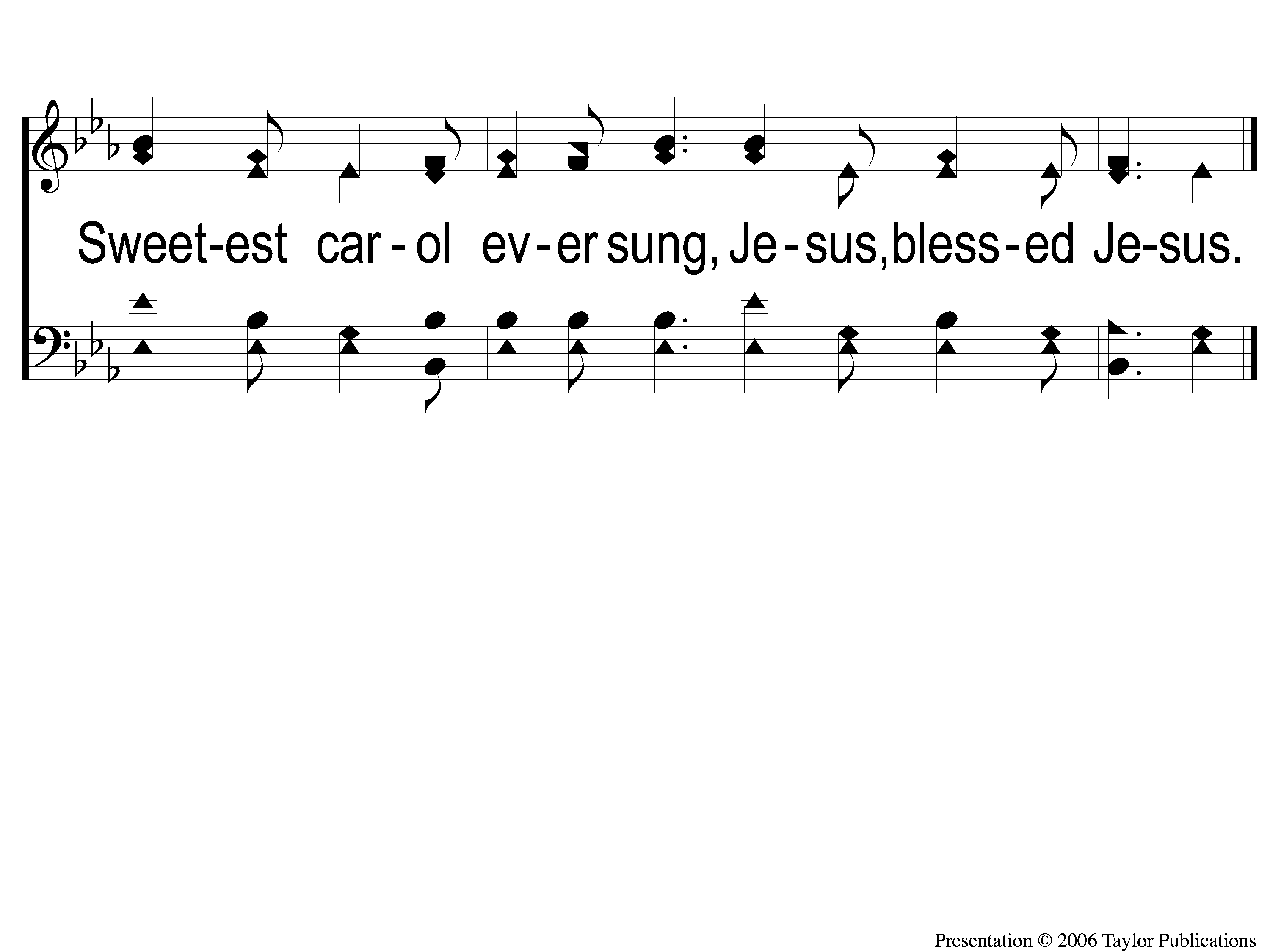 The Great Physician
291
C-2 The Great Physician
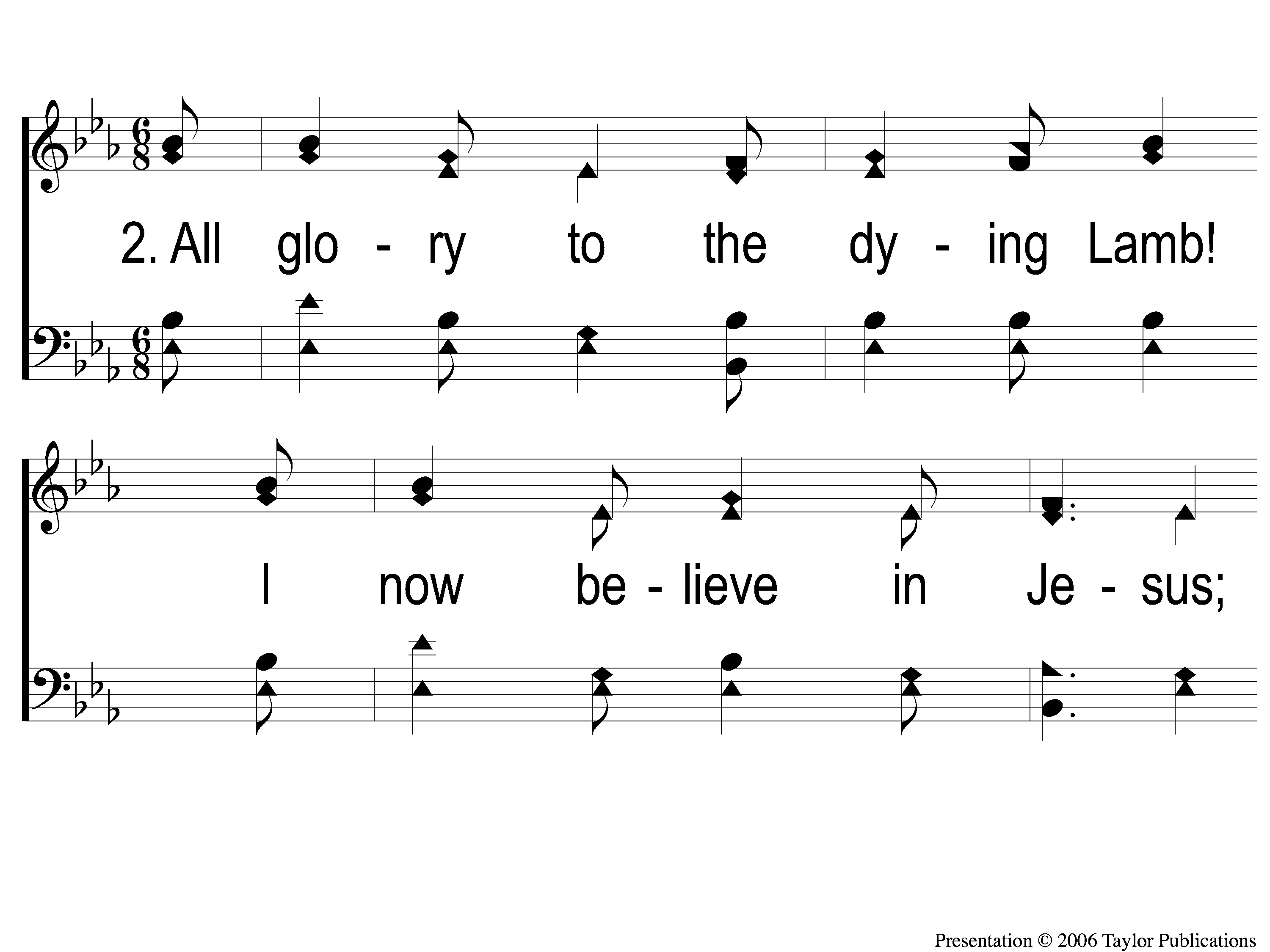 The Great Physician
291
2-1 The Great Physician
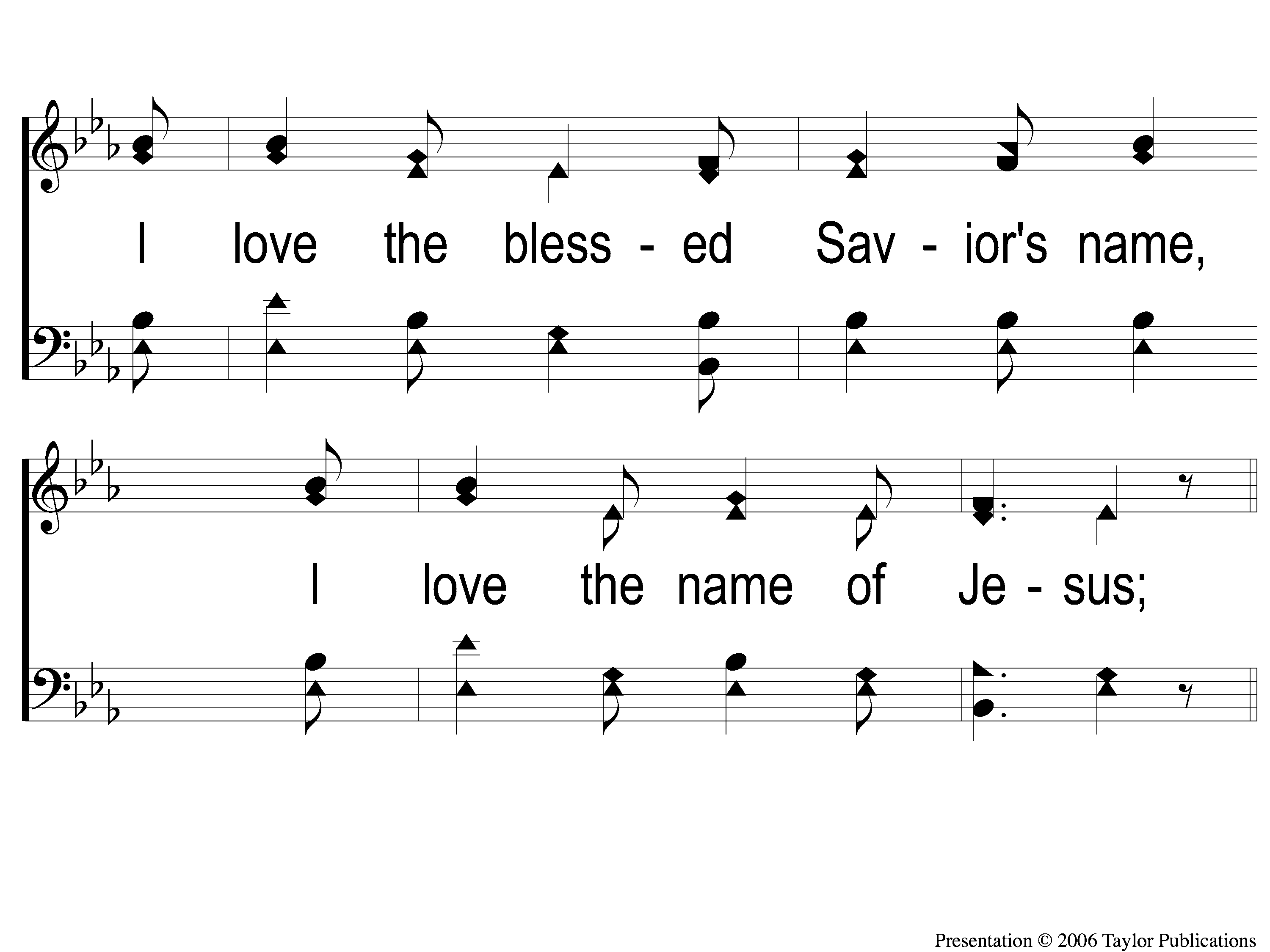 The Great Physician
291
2-2 The Great Physician
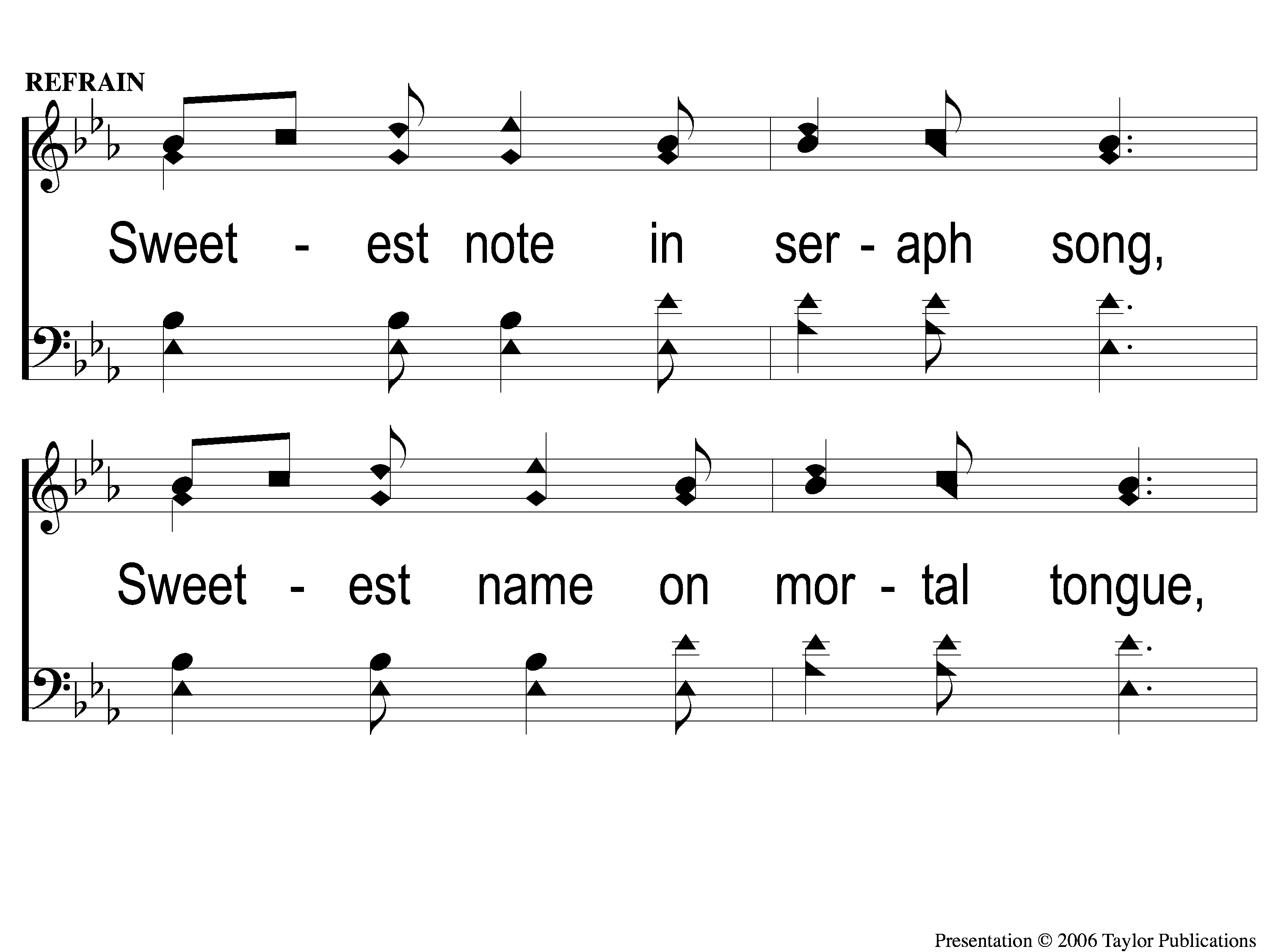 The Great Physician
291
C-1 The Great Physician
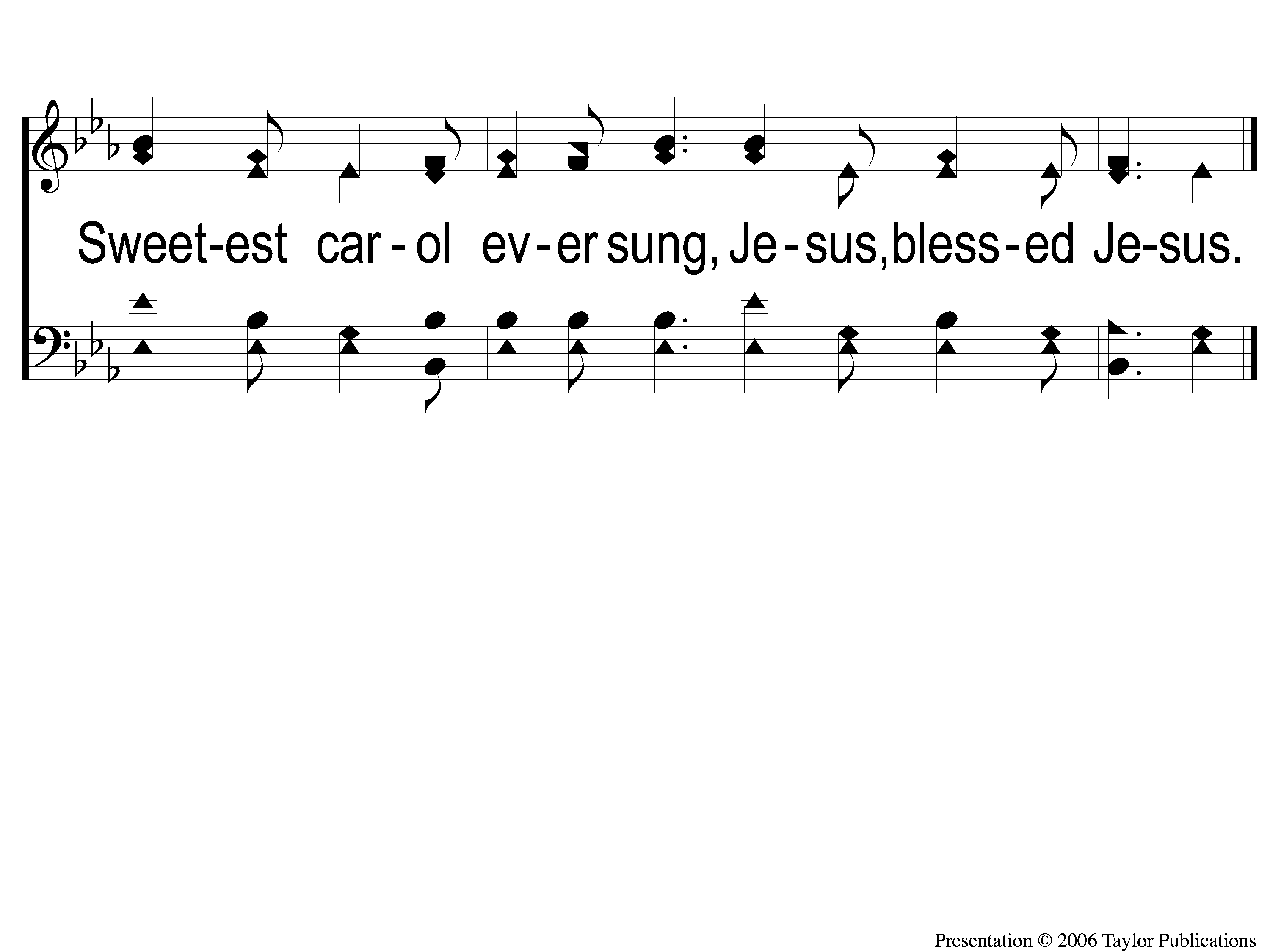 The Great Physician
291
C-2 The Great Physician
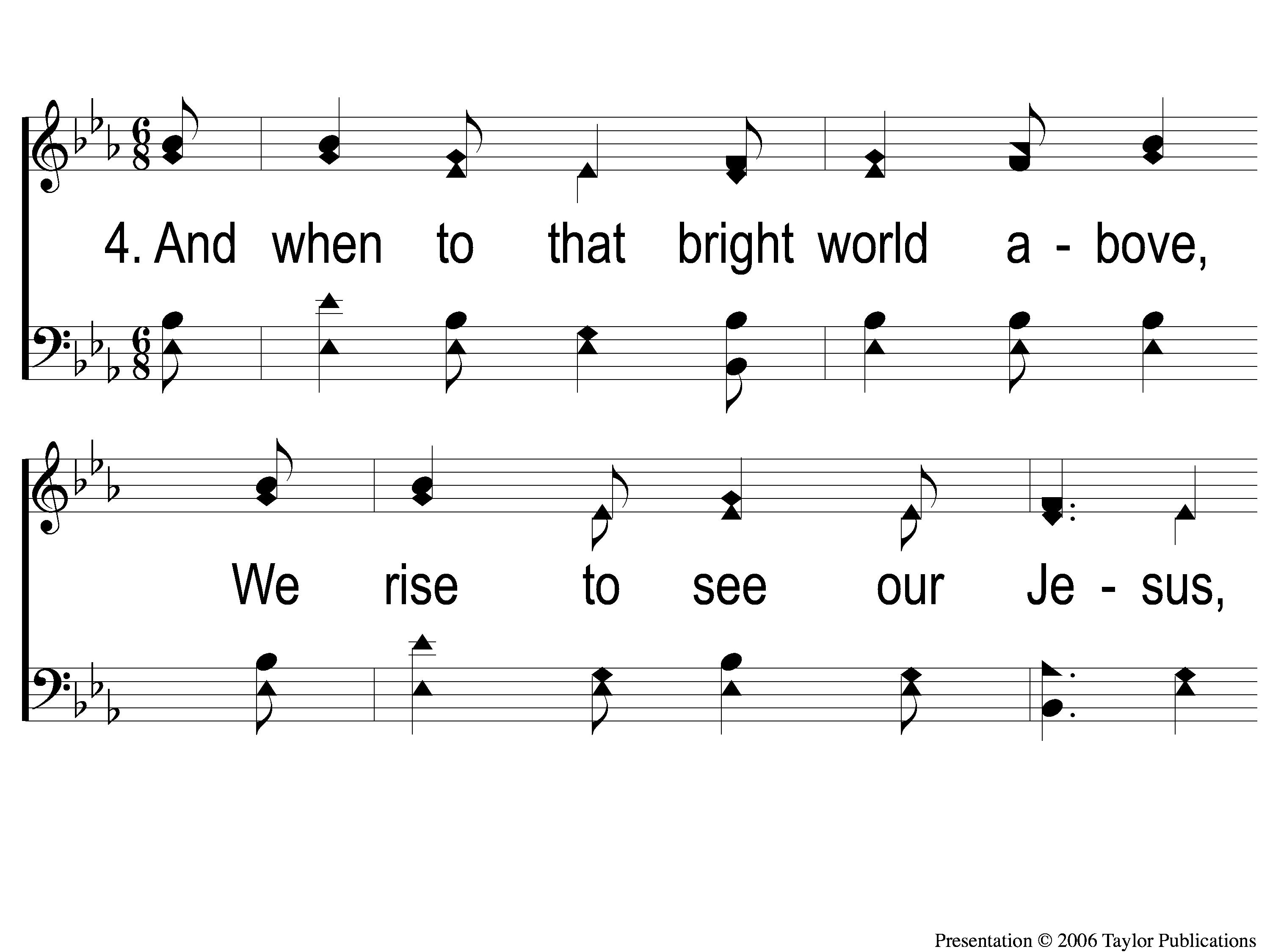 The Great Physician
291
4-1 The Great Physician
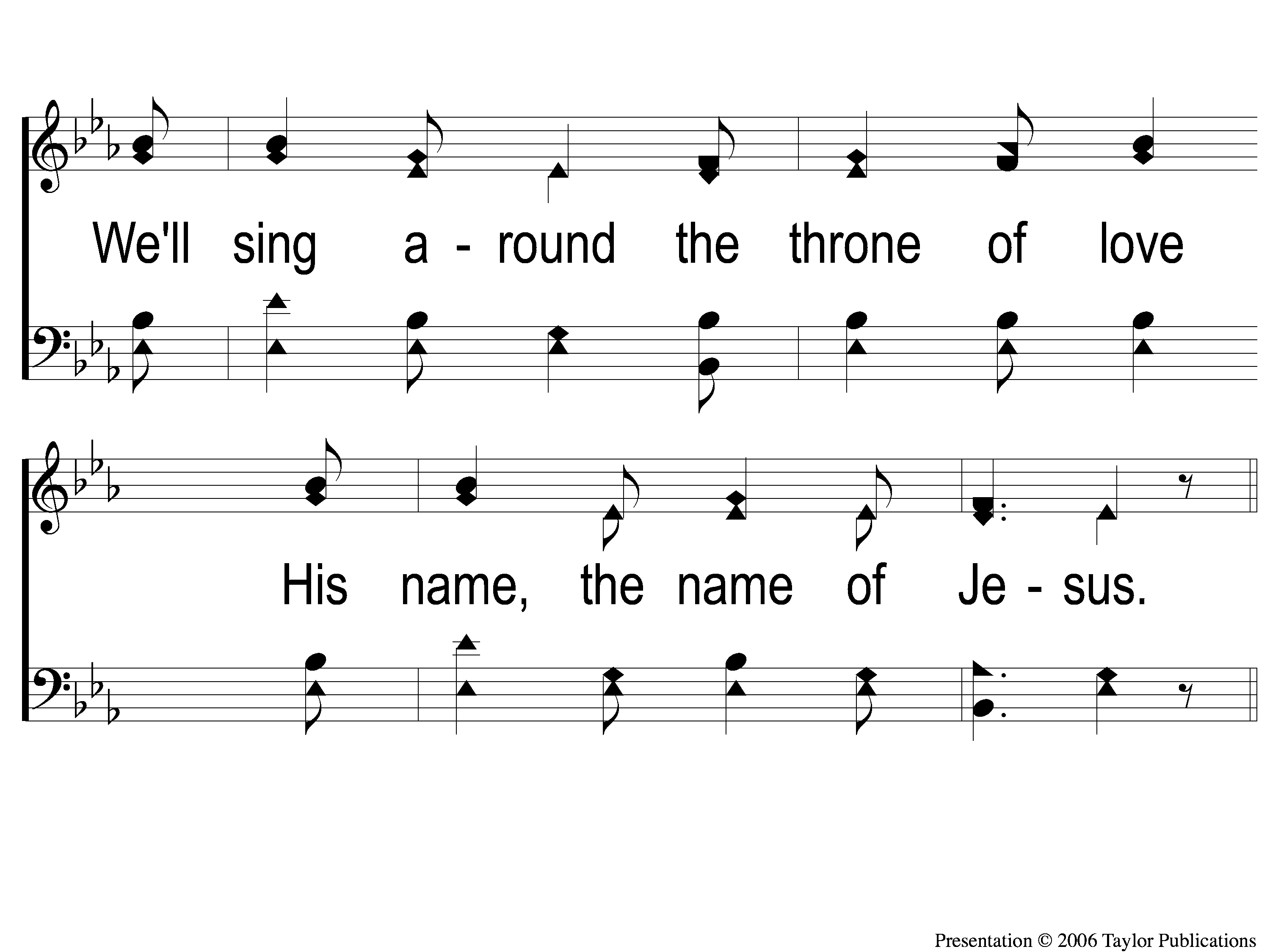 The Great Physician
291
4-2 The Great Physician
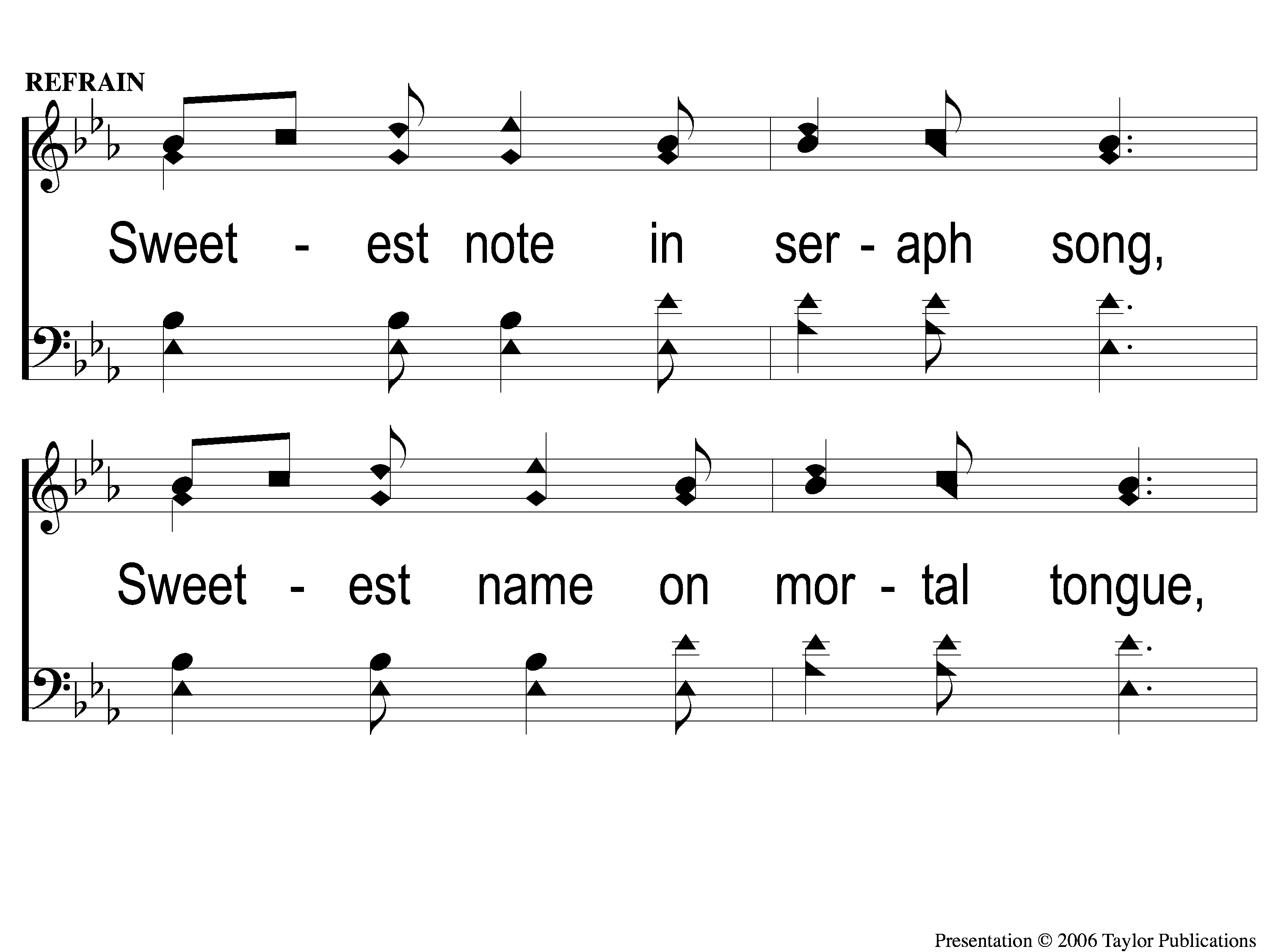 The Great Physician
291
C-1 The Great Physician
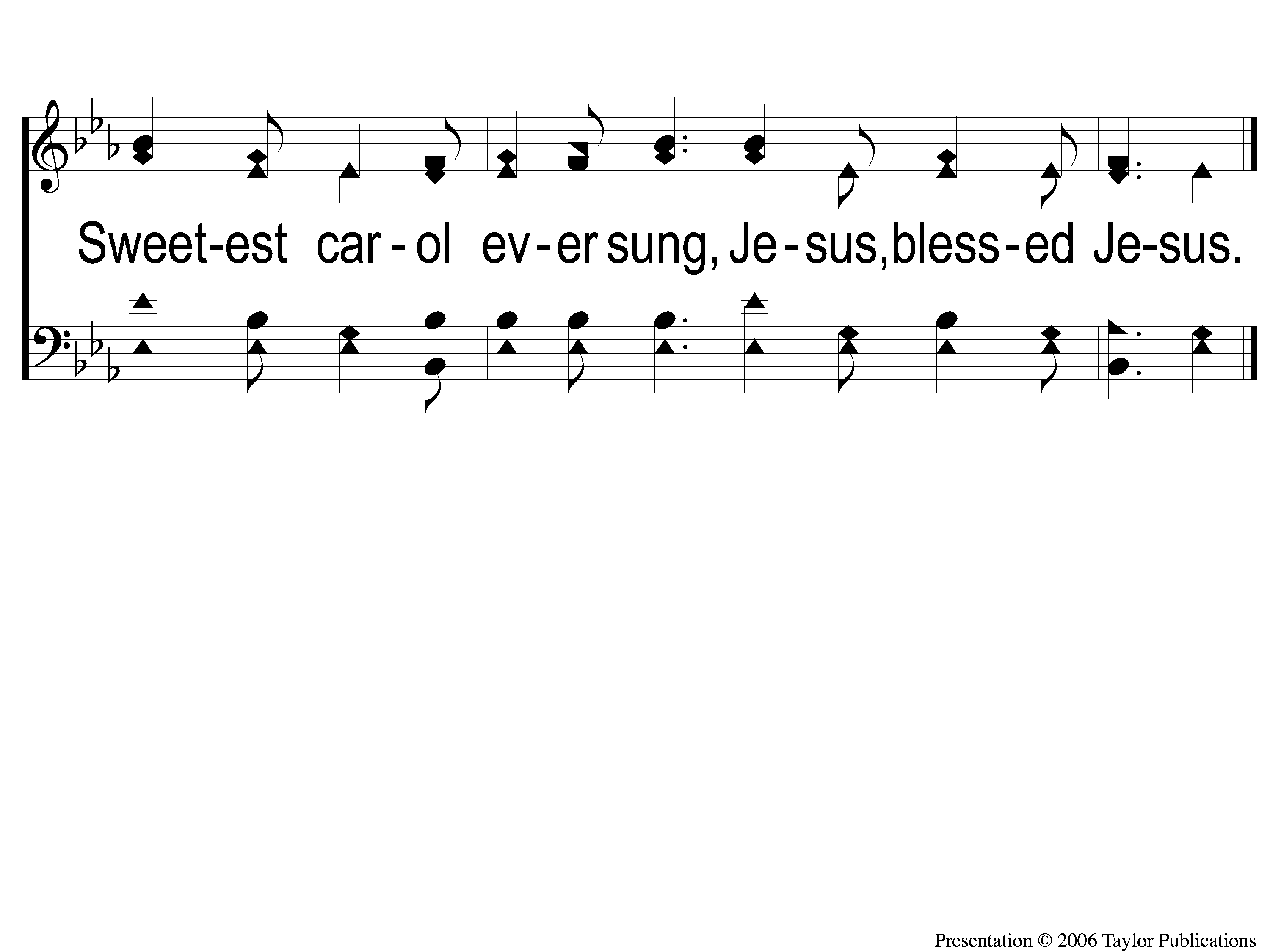 The Great Physician
291
C-2 The Great Physician
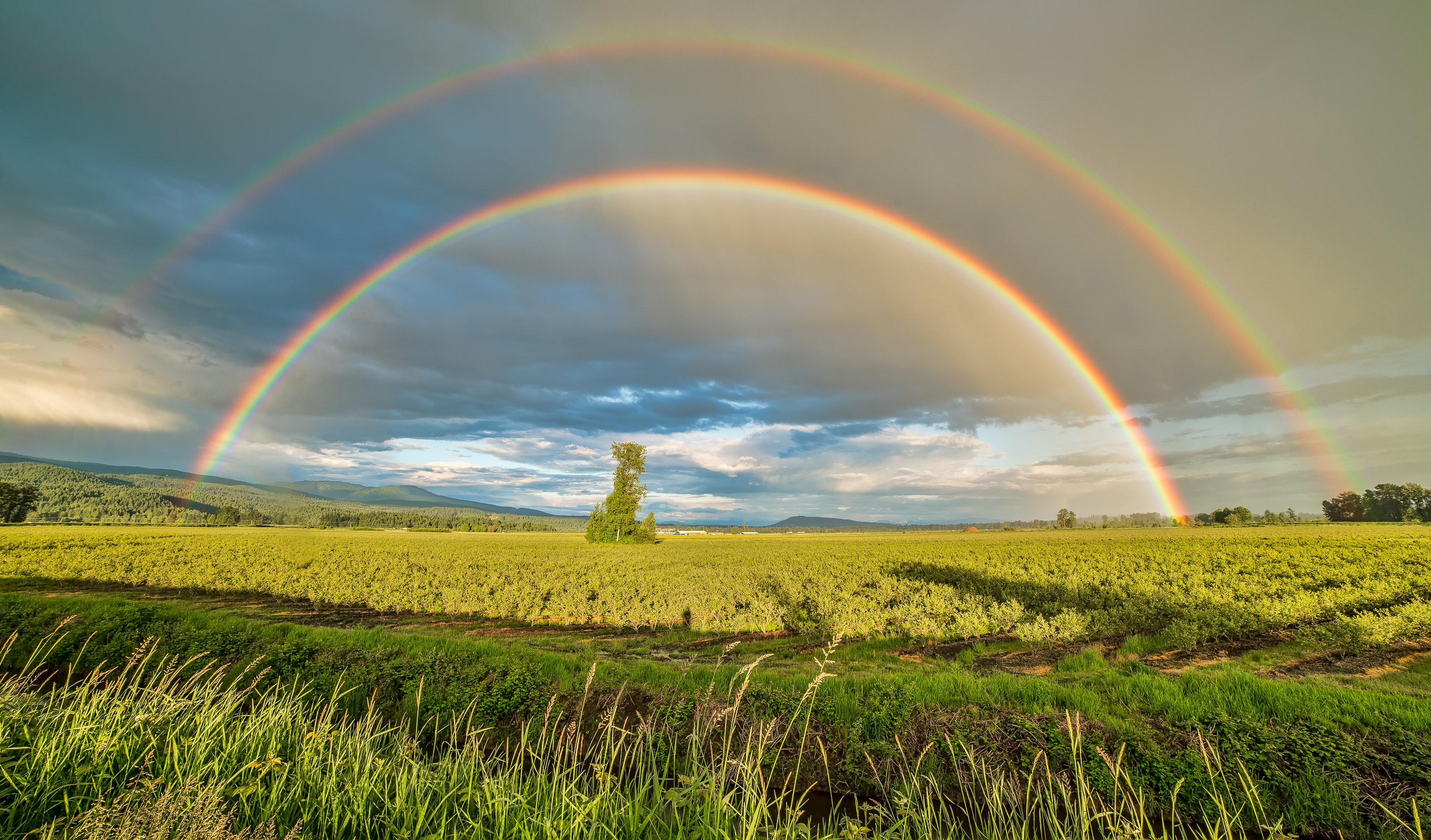 SCRIPTURE READING:
2 Peter 3:1-7
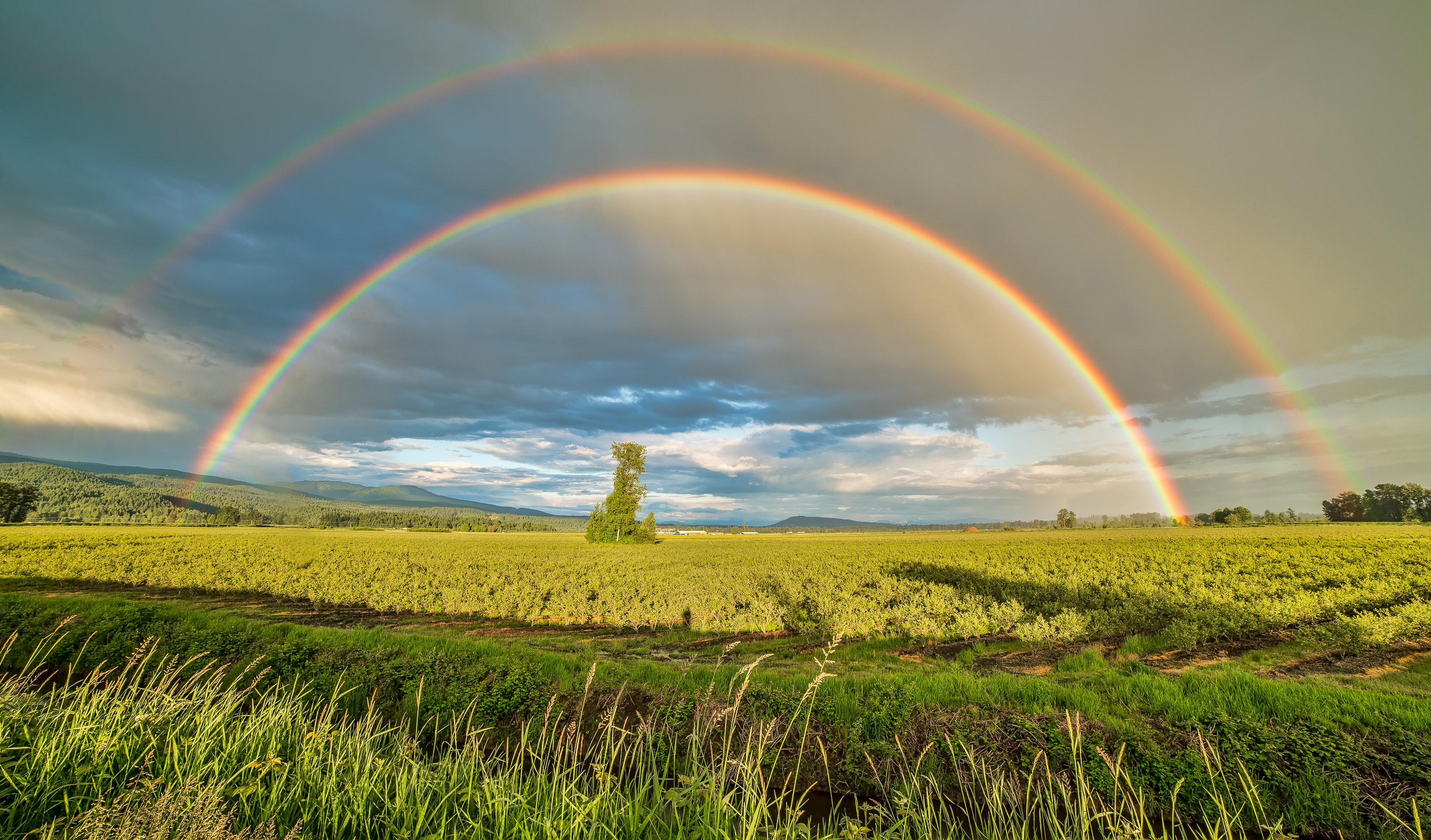 STANDING ON THE PROMISES
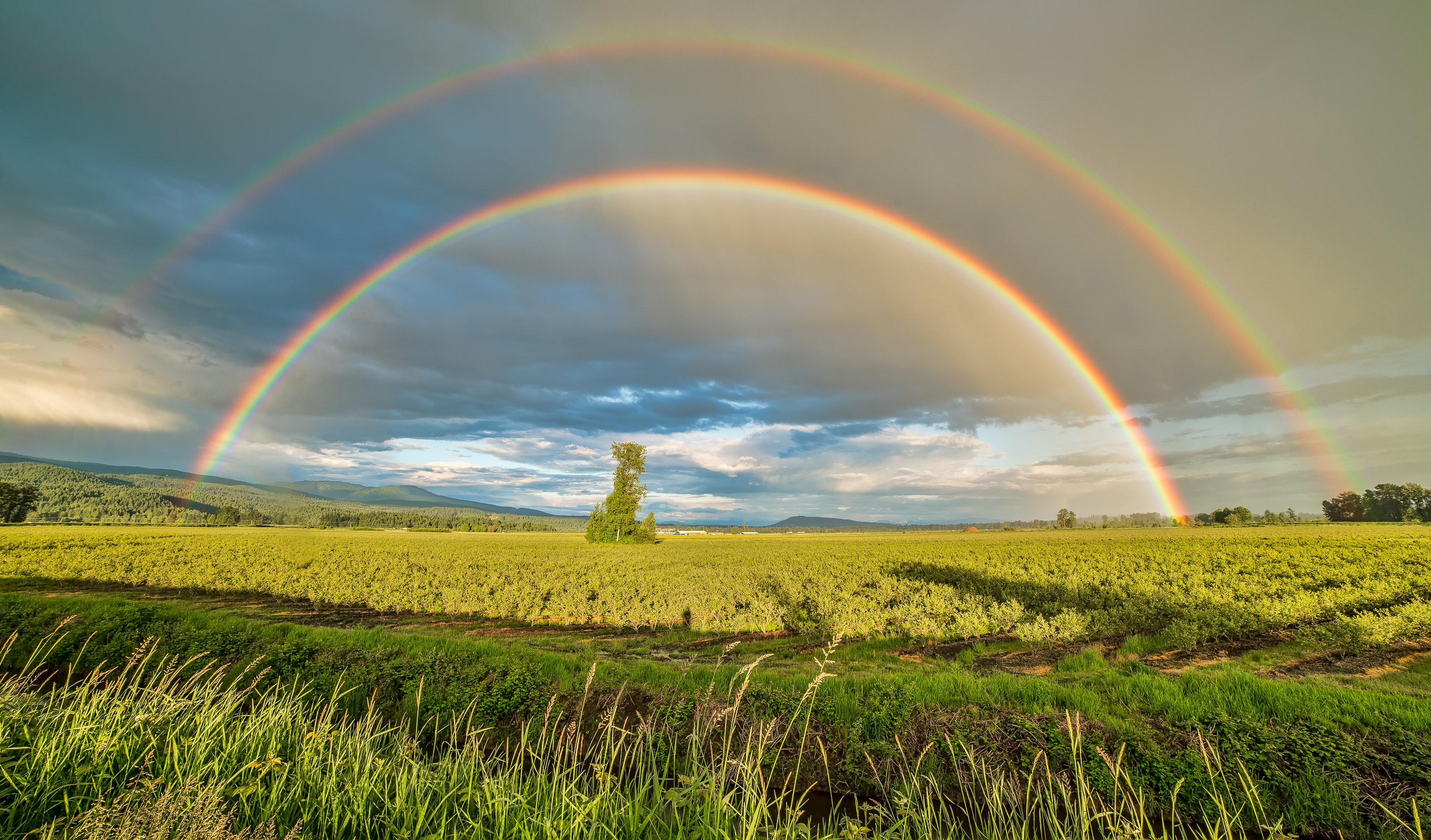 PM Sermon:
THE PROMISE OF GRACE
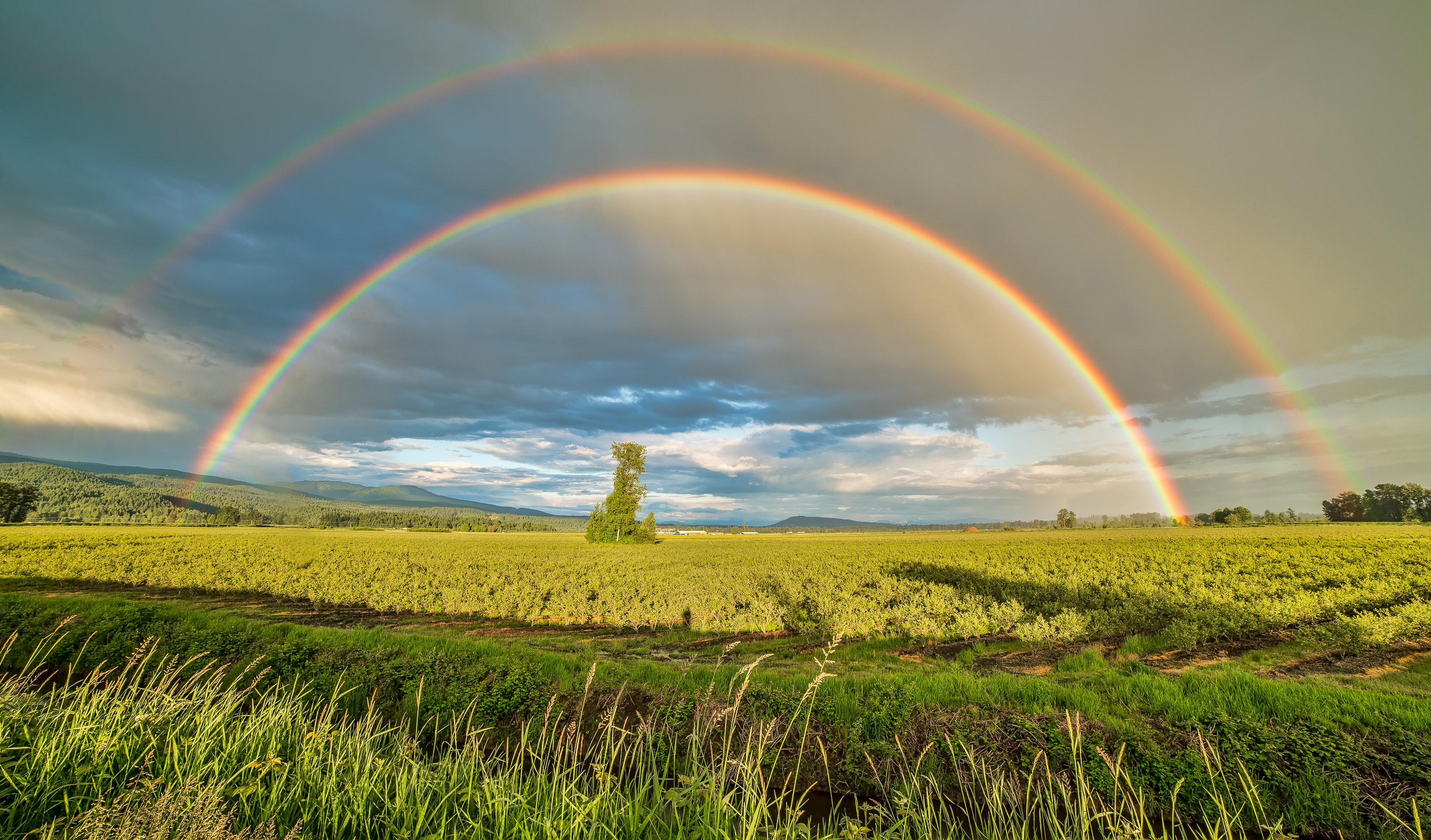 THE PROMISE OF JESUS’ RETURN
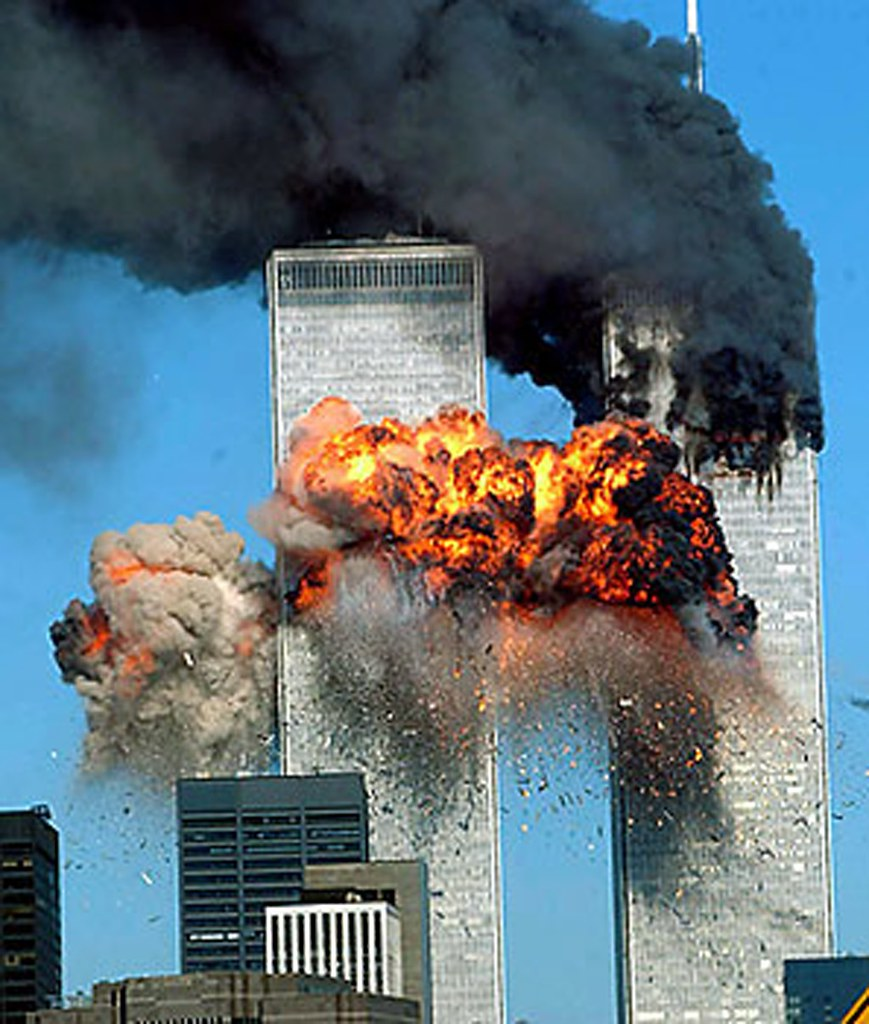 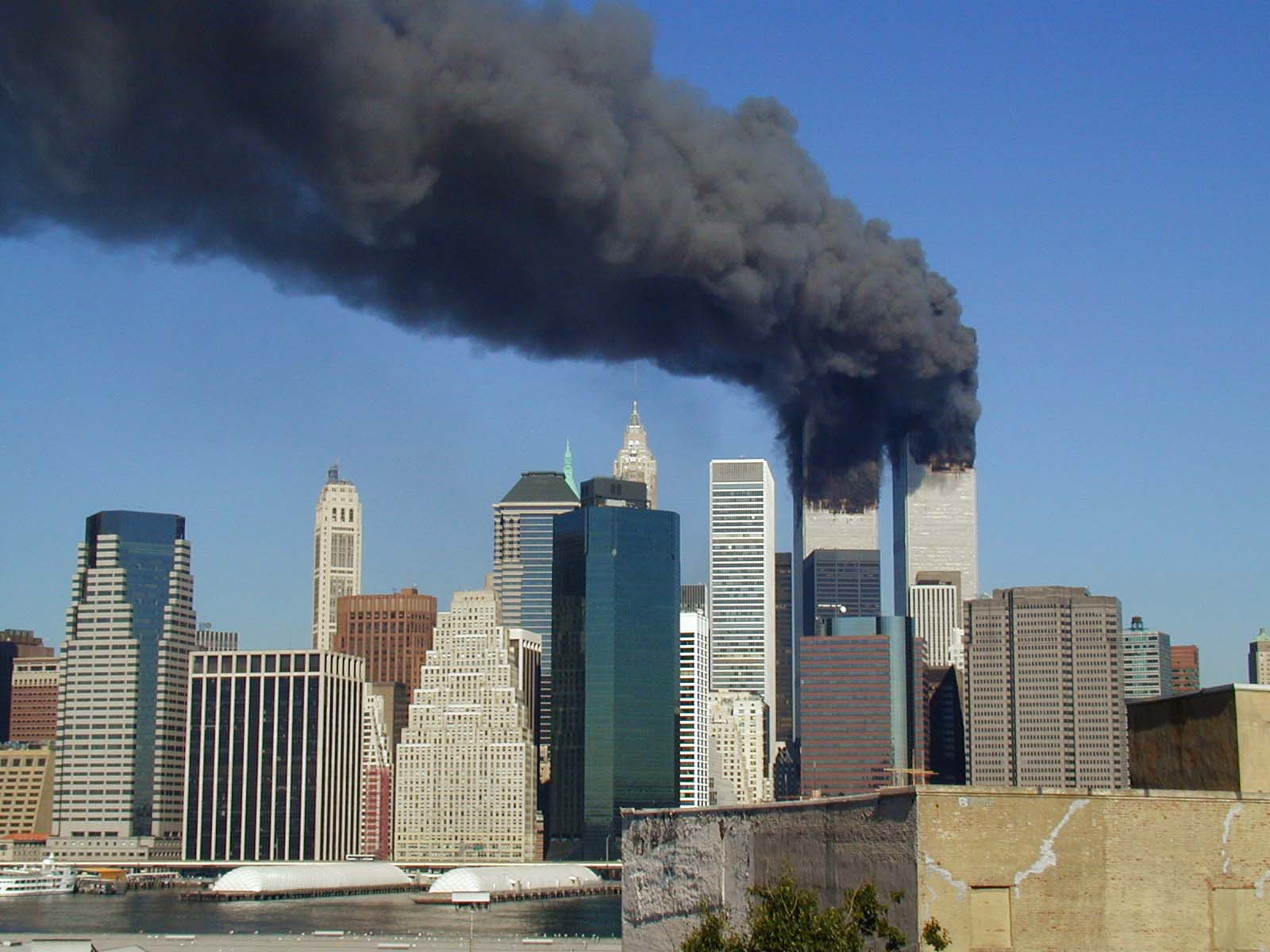 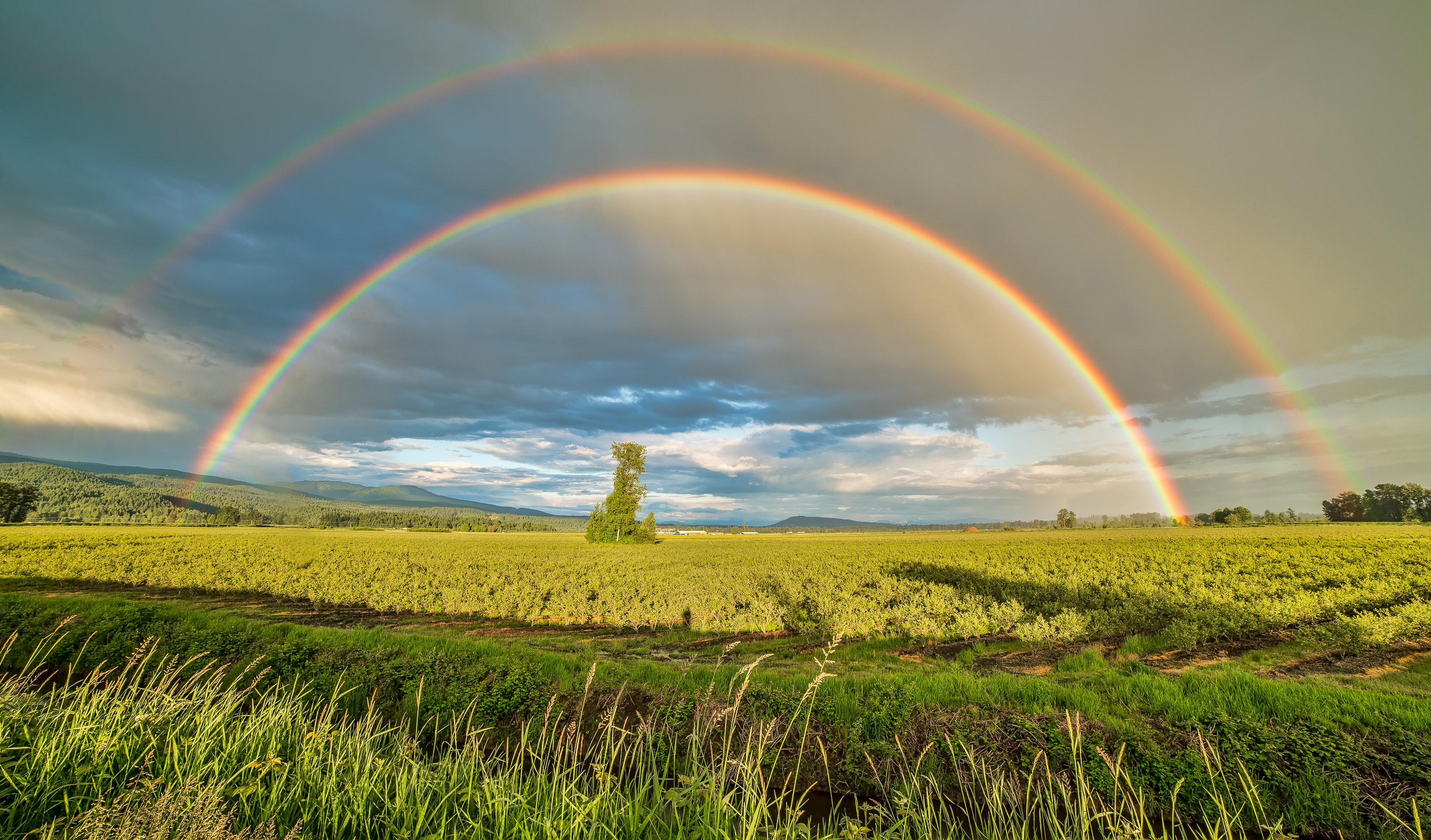 THE PROMISE
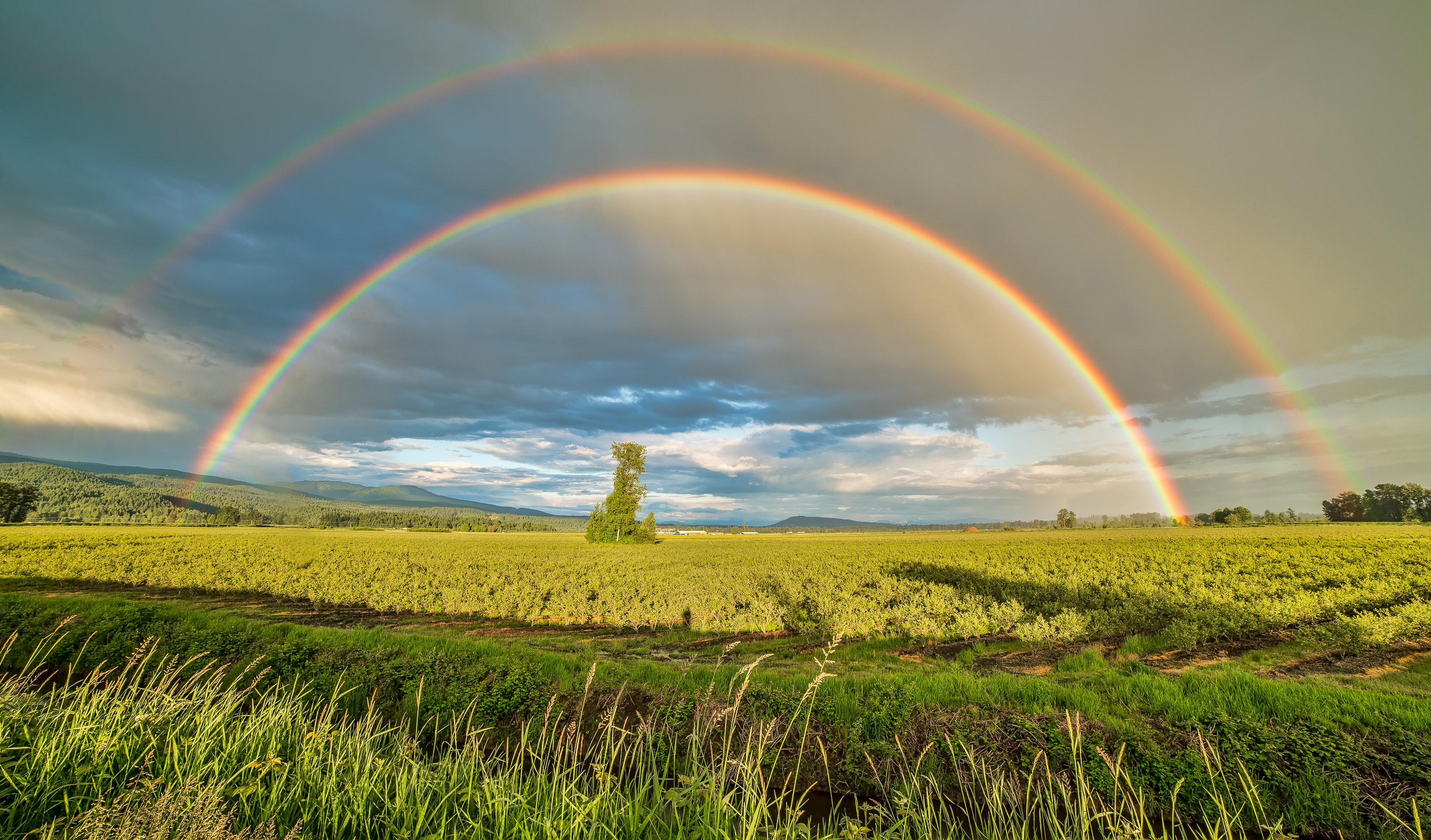 THE PROMISE
Given By Jesus:
Matt. 24:36-39, 42-44
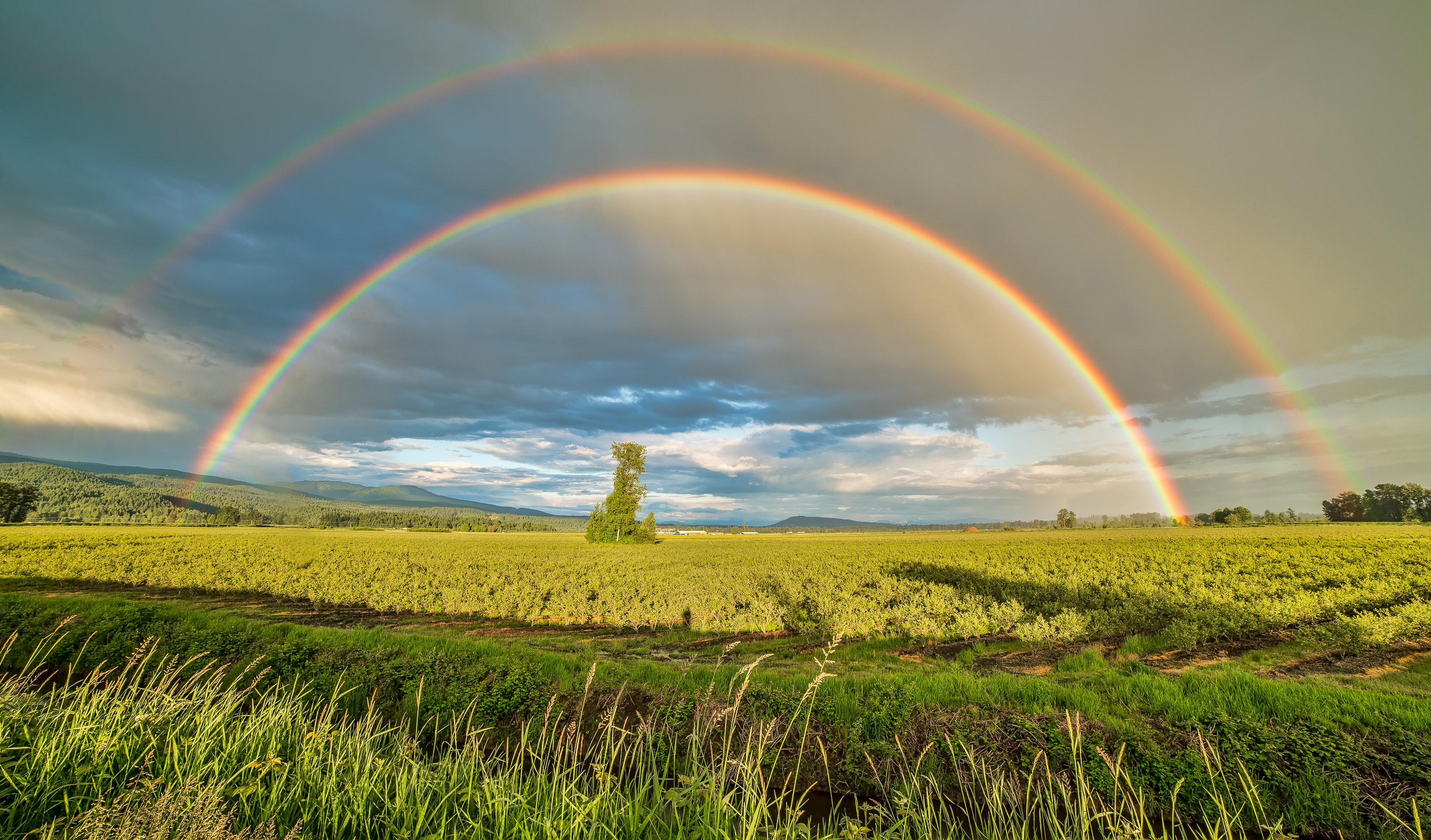 THE PROMISE
Given By Jesus:
Matt. 24:36-39, 42-44
25:1-13, 37-46
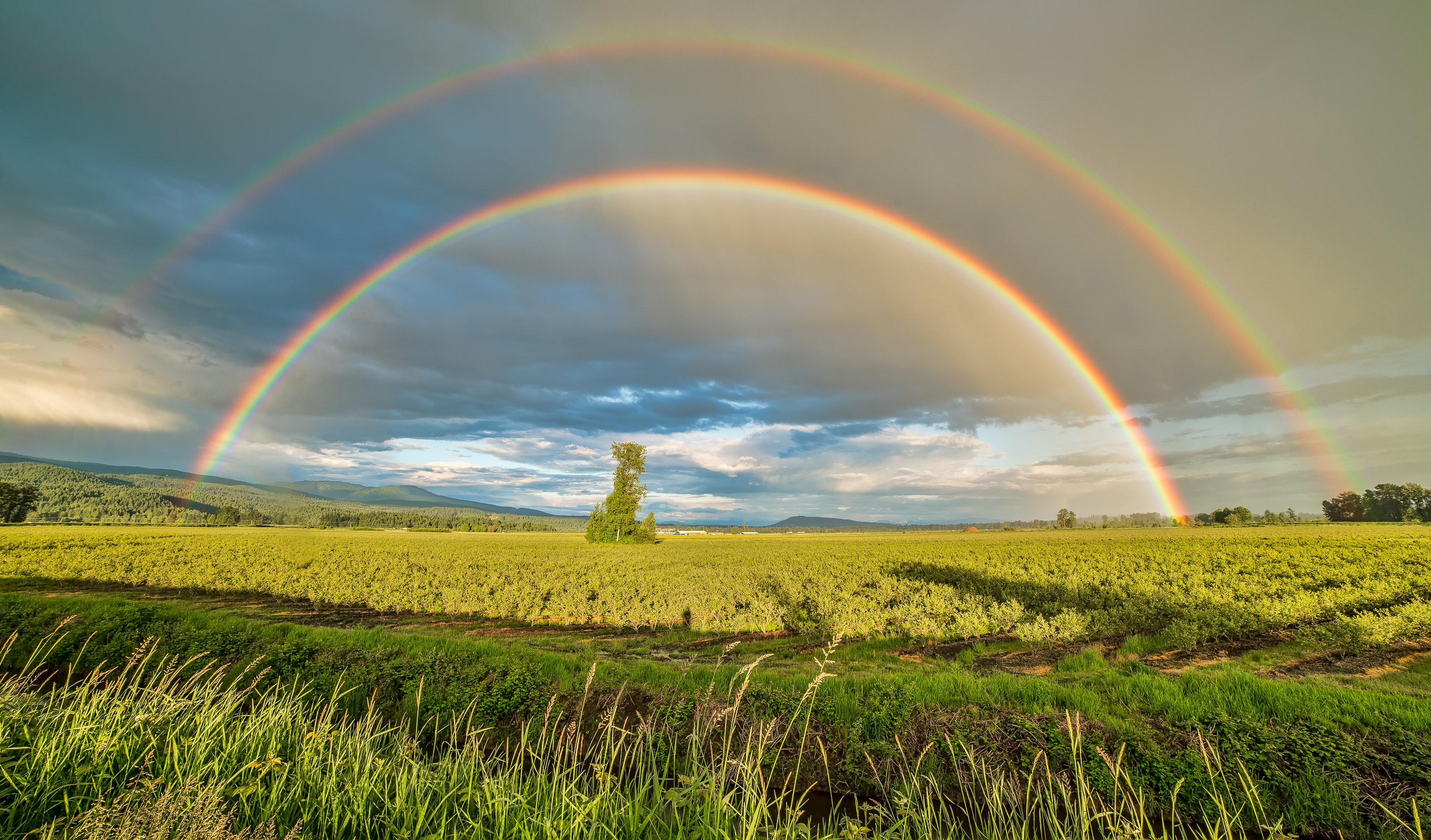 THE PROMISE
Given By The Apostles:
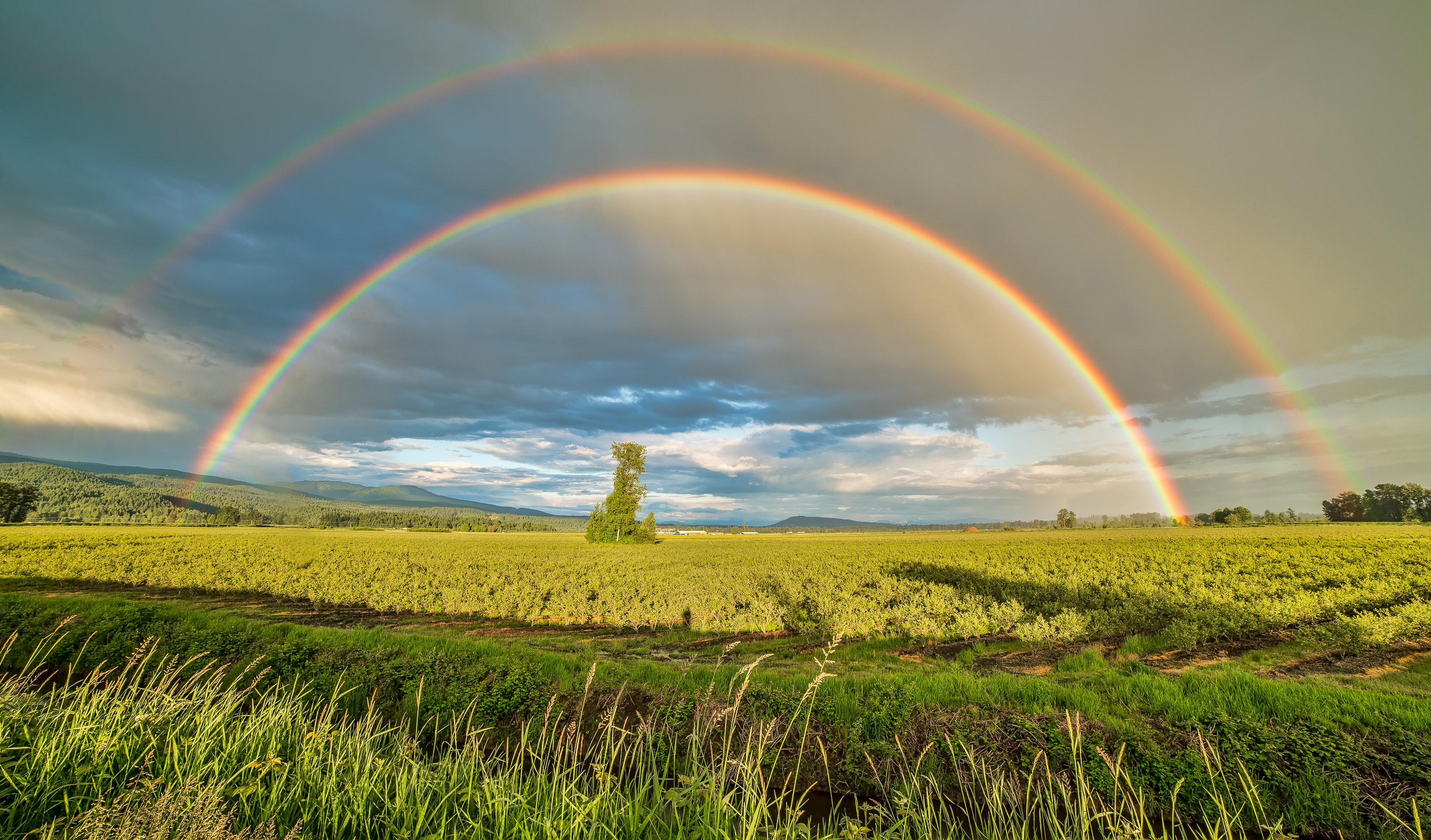 THE PROMISE
Given By The Apostles:
Acts 24:25
1 Thess. 5:2
Heb. 9:27
2 Pet. 3:1-5
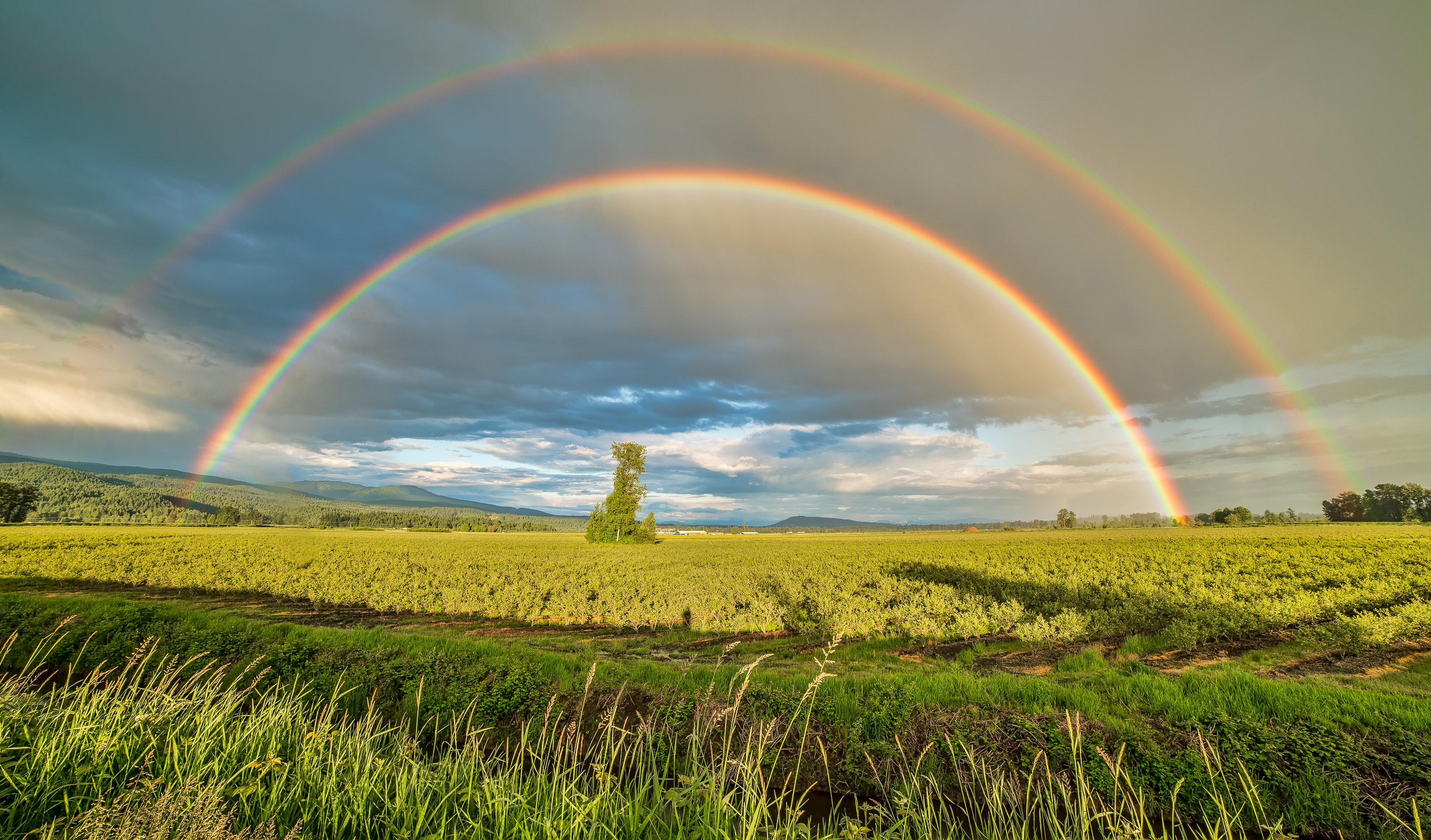 THE CONDITION
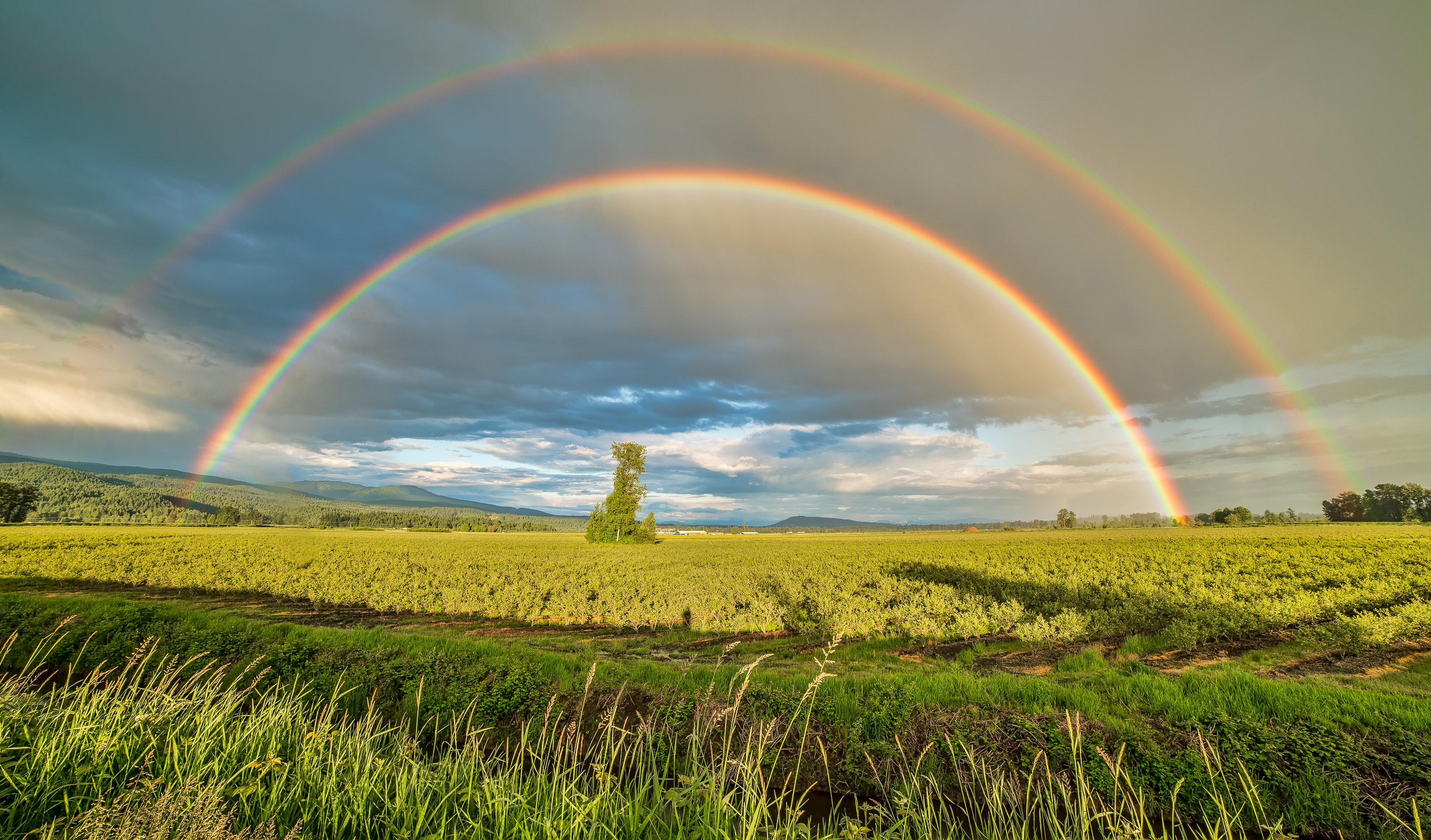 THE CONDITION
An Unconditional Promise
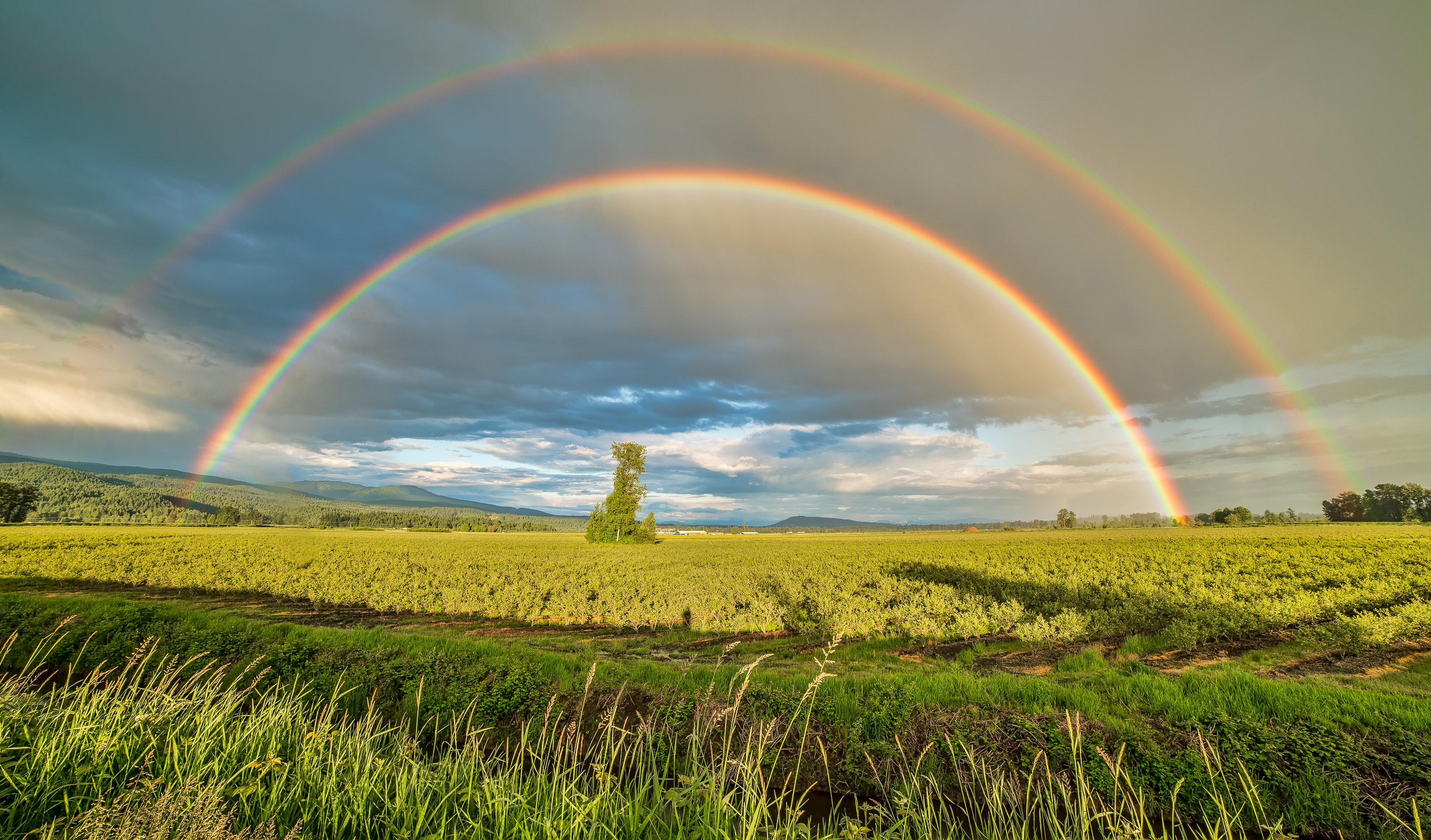 THE CONDITION
An Unconditional Promise

“He WILL appear a second time”
Heb. 9:28
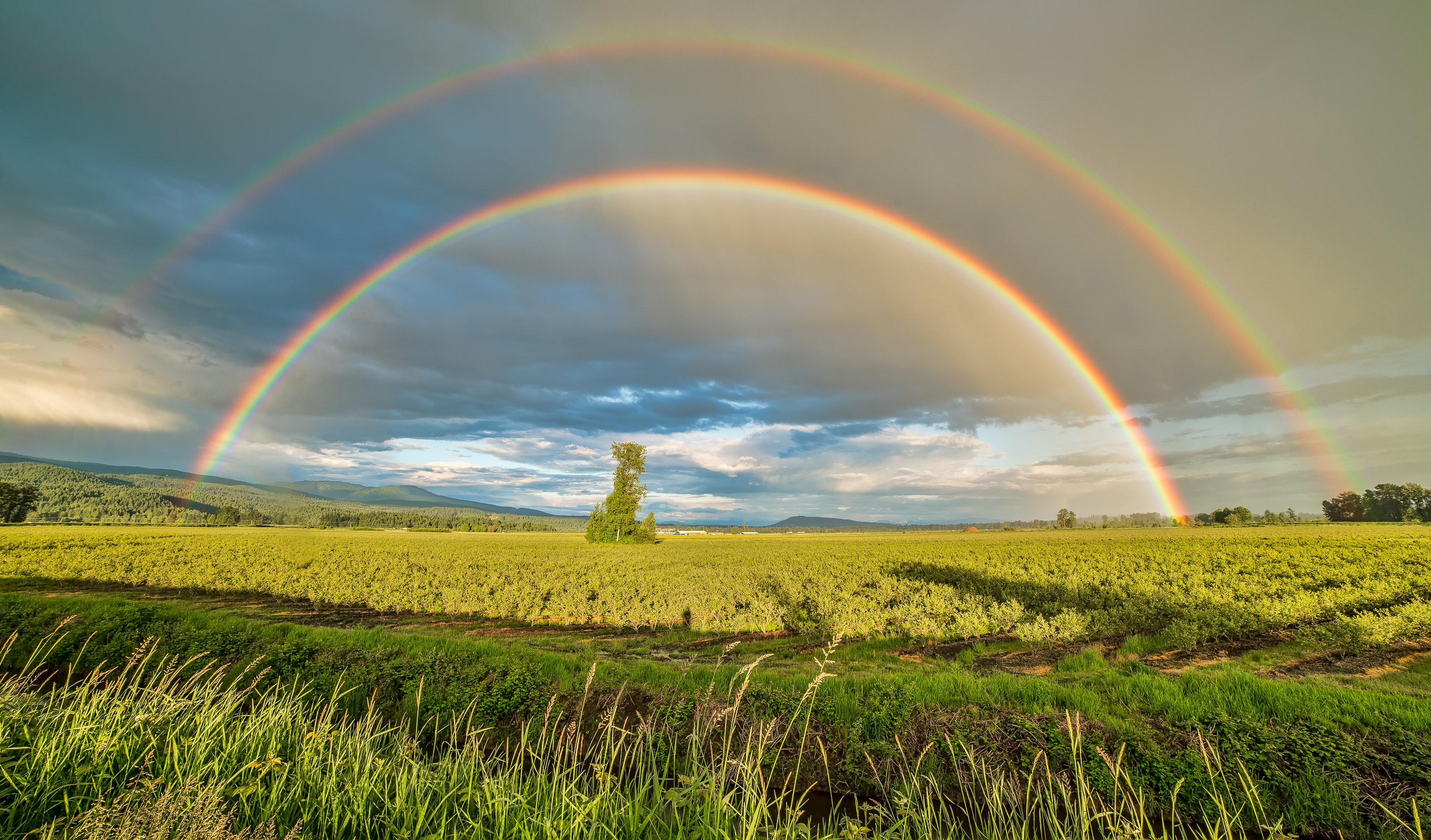 ARE YOU READY?
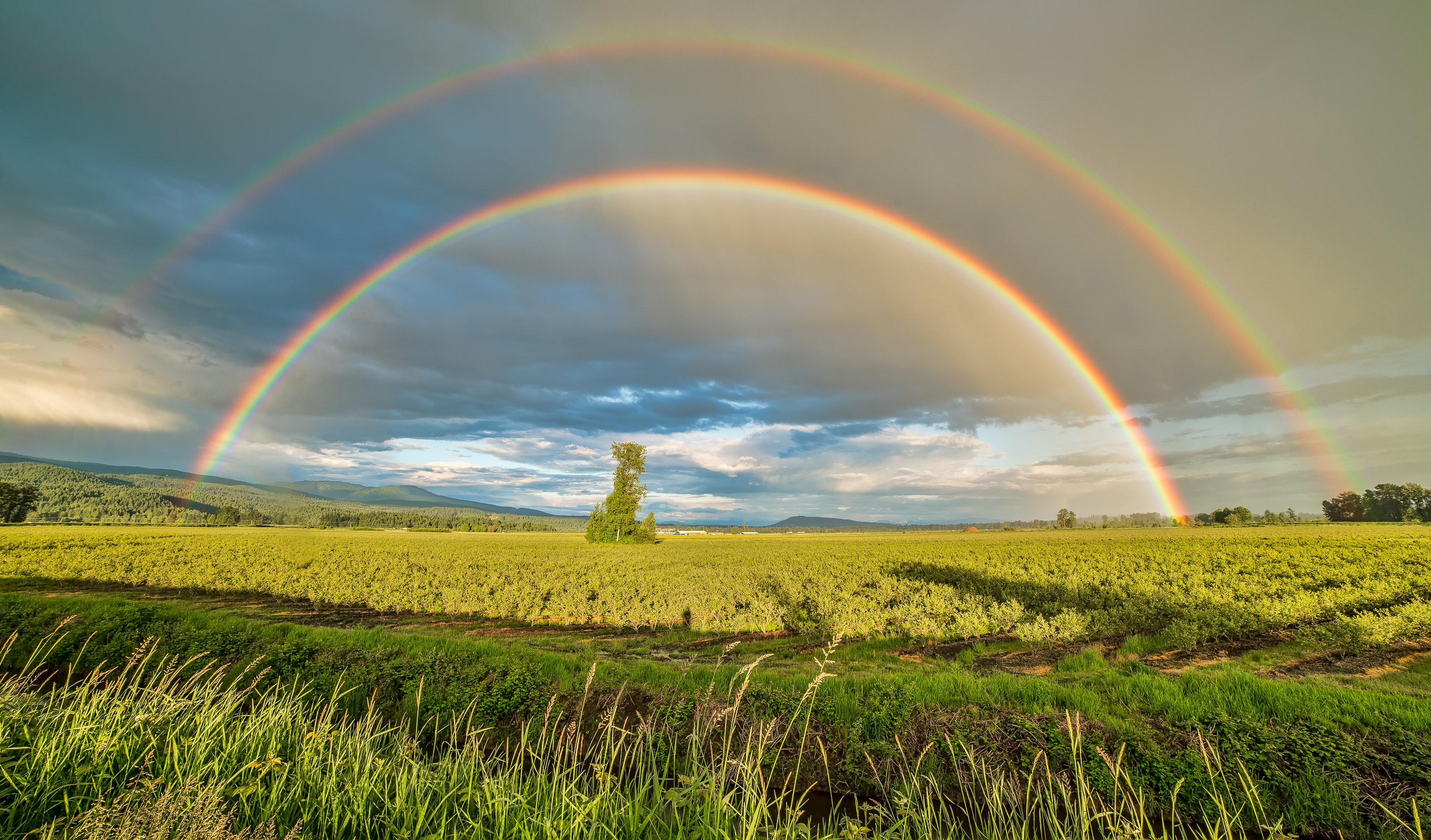 INVITATION SONG:
THERE’S A GREAT DAY COMING
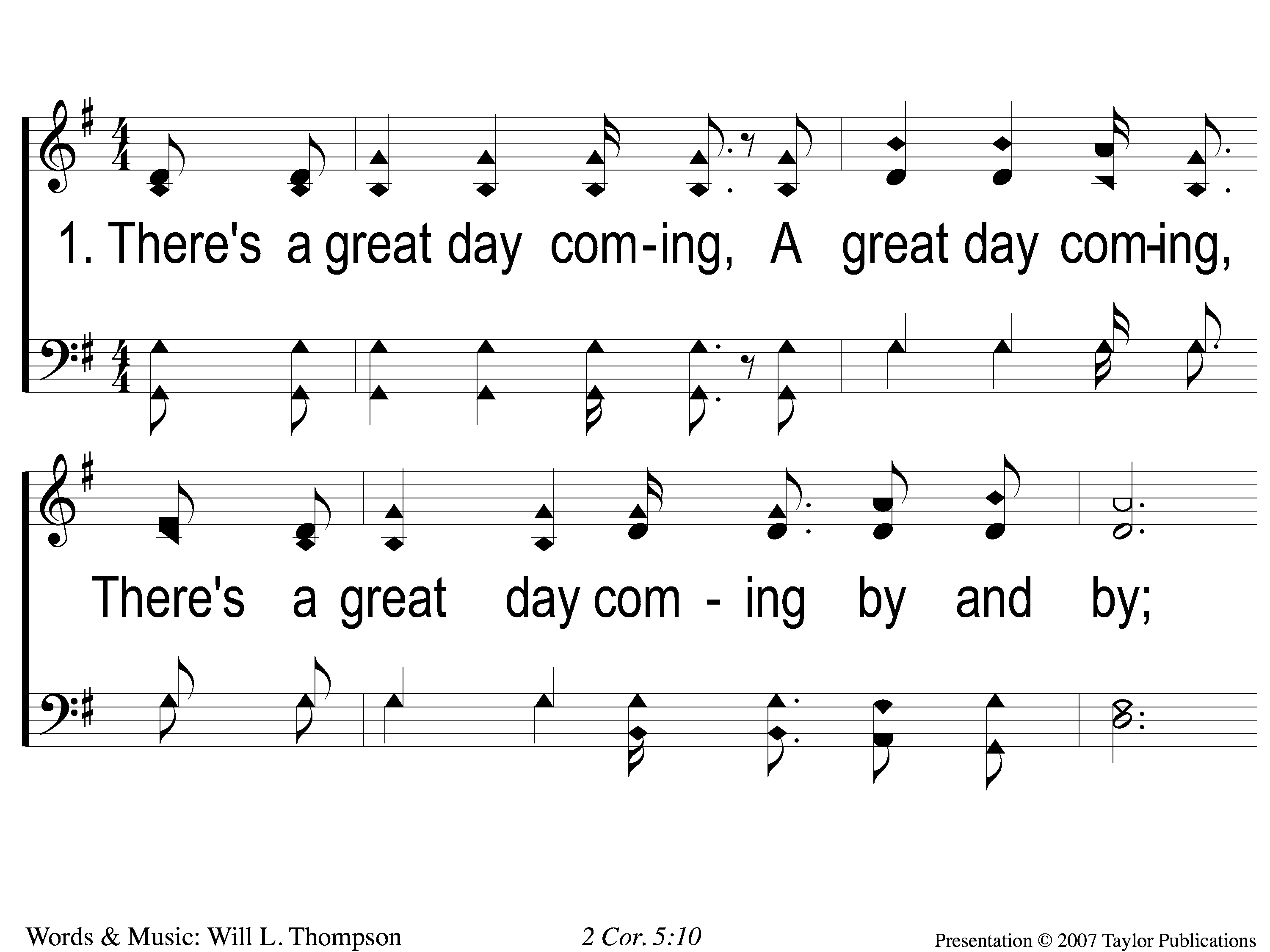 There’s A Great Day Coming
1-1 There’s A Great Day Coming
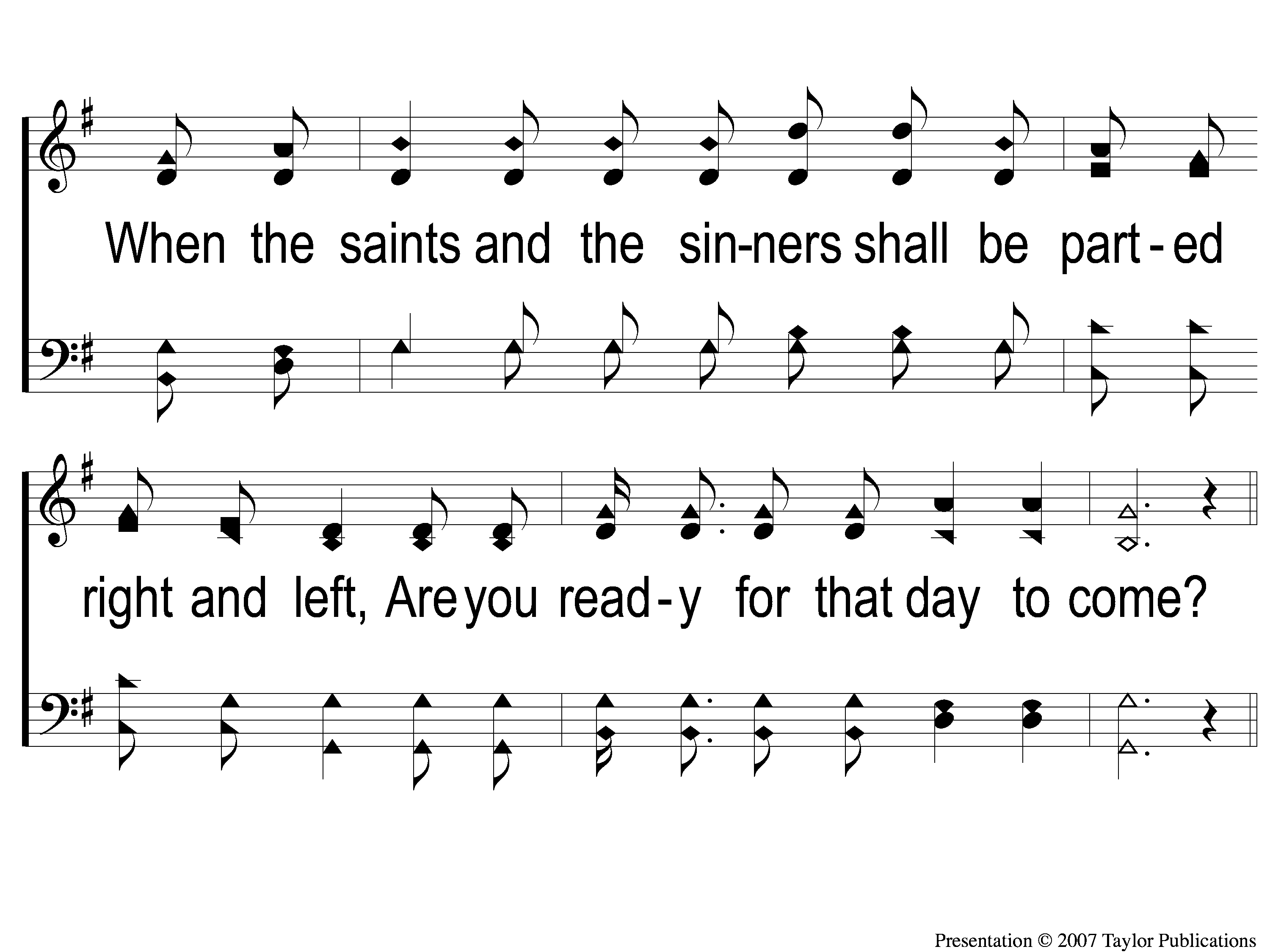 There’s A Great Day Coming
1-2 There’s A Great Day Coming
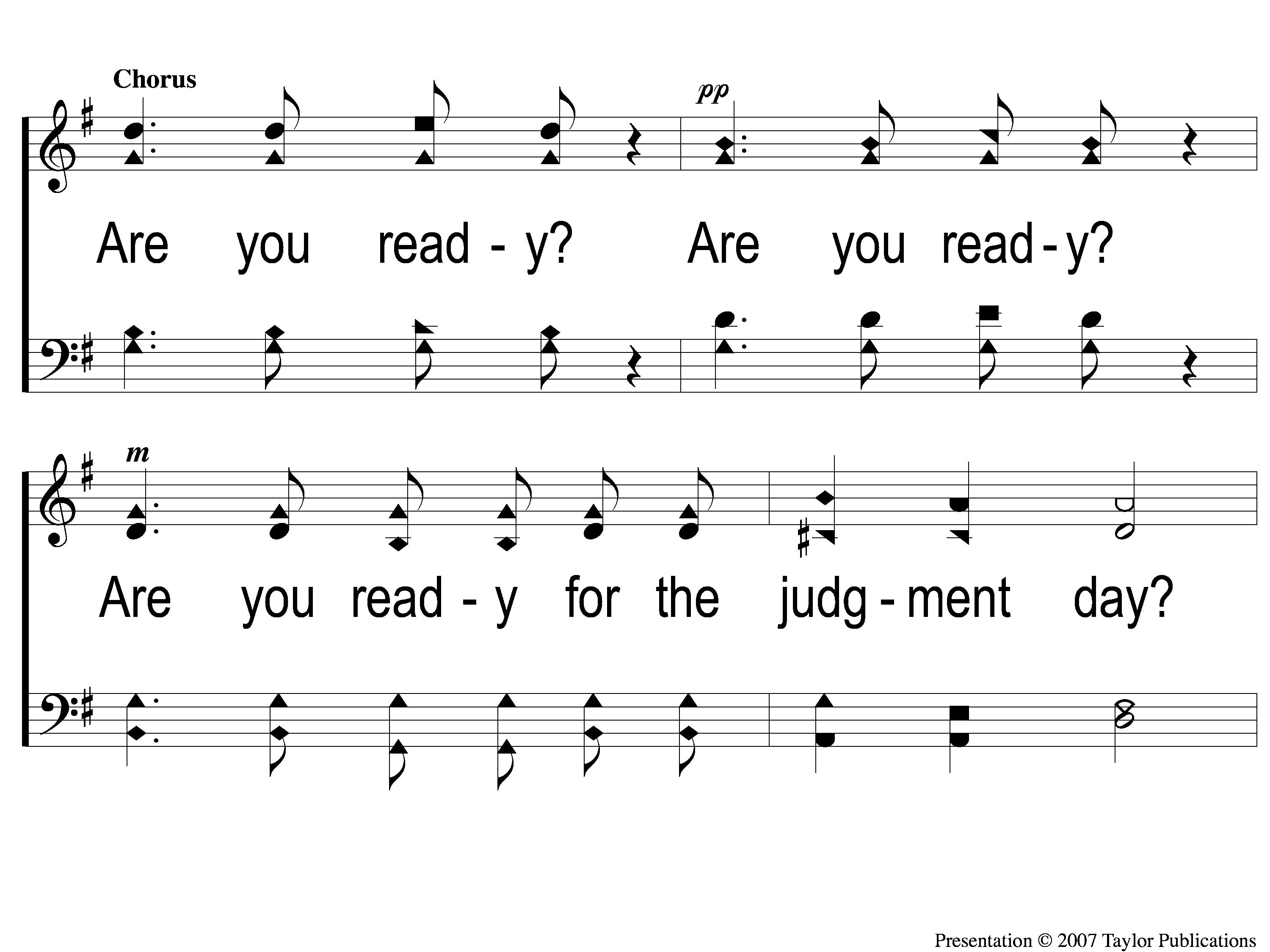 There’s A Great Day Coming
C-1 There’s A Great Day Coming
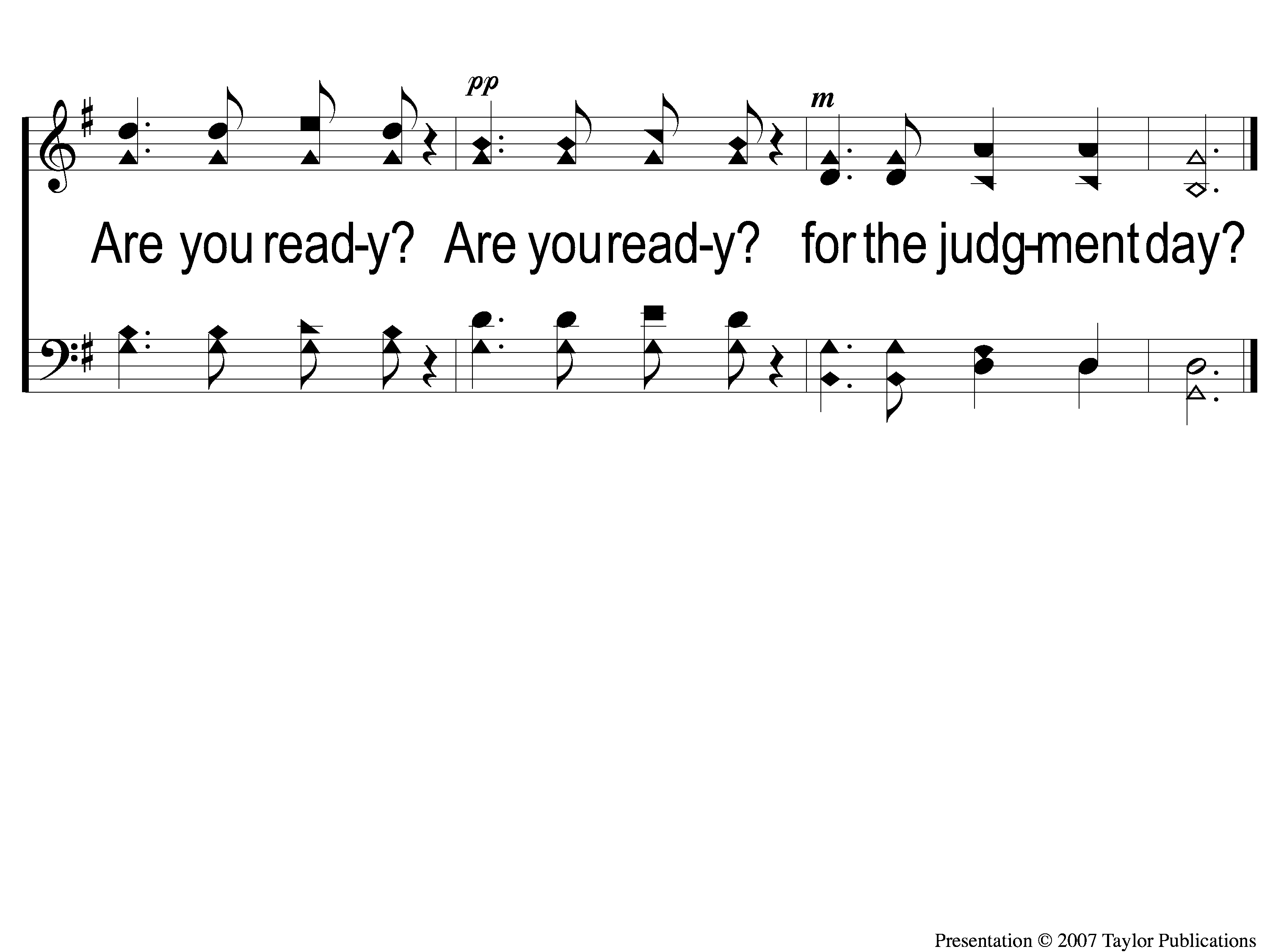 There’s A Great Day Coming
C-2 There’s A Great Day Coming
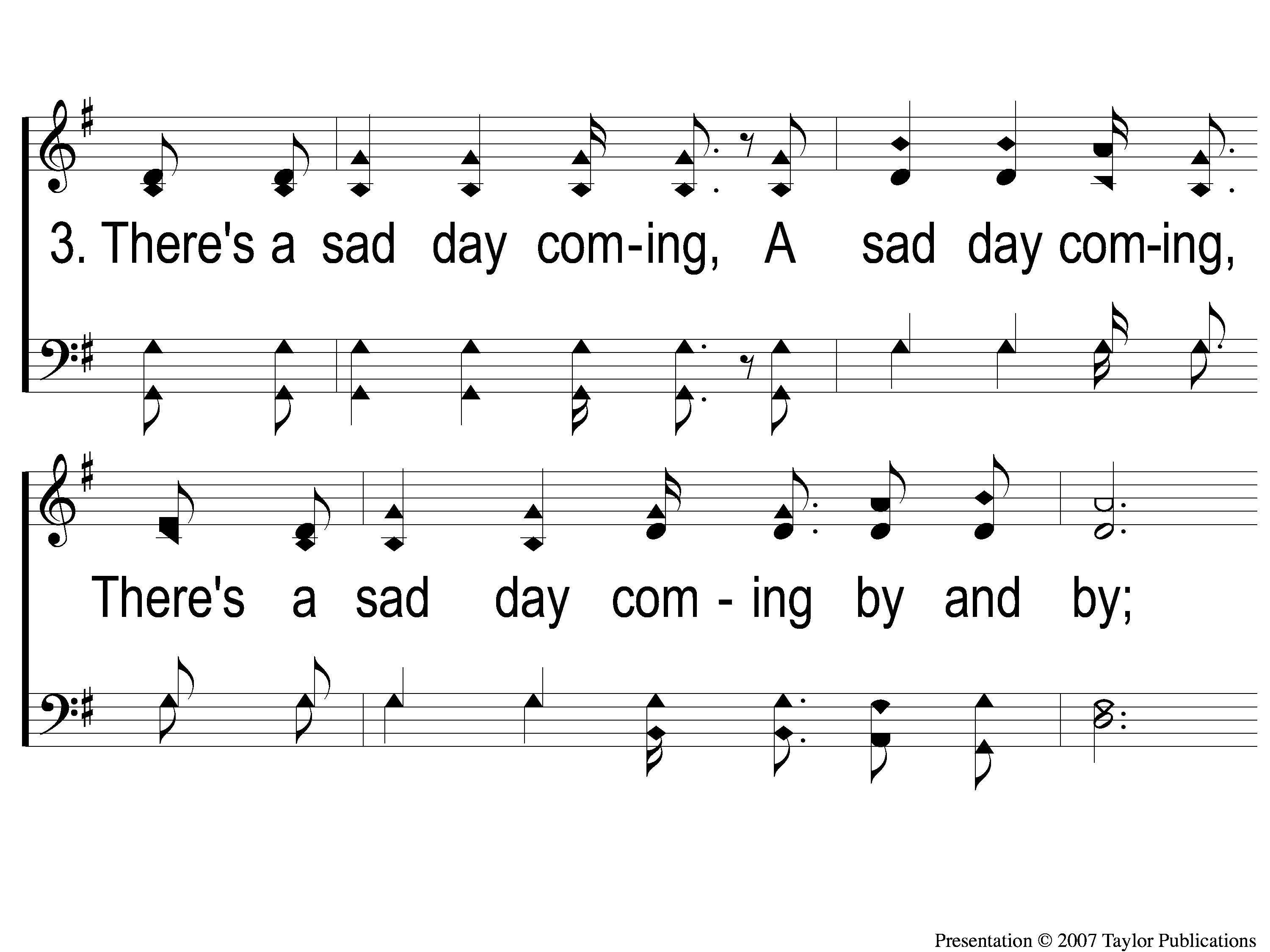 There’s A Great Day Coming
3-1 There’s A Great Day Coming
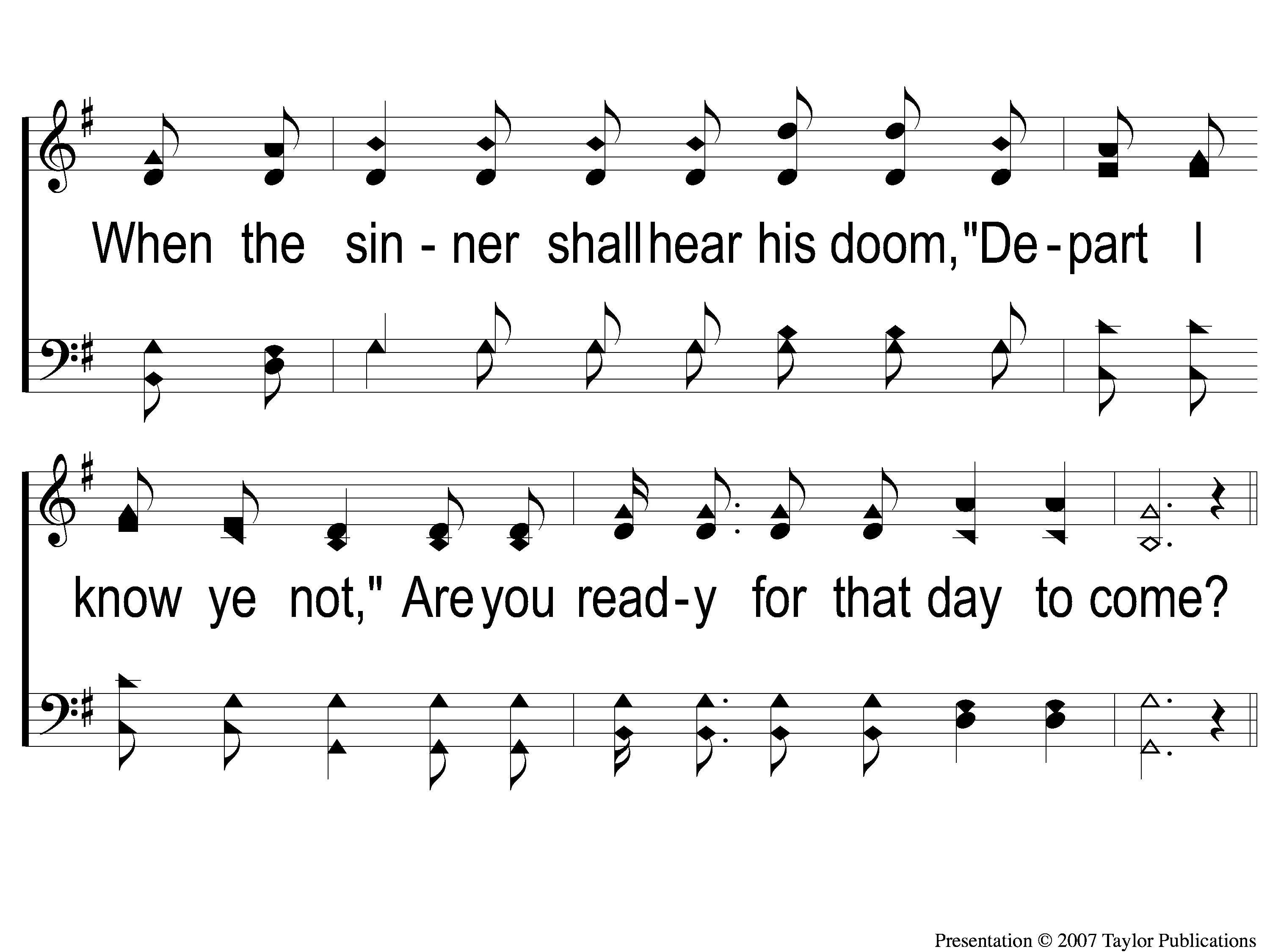 There’s A Great Day Coming
3-2 There’s A Great Day Coming
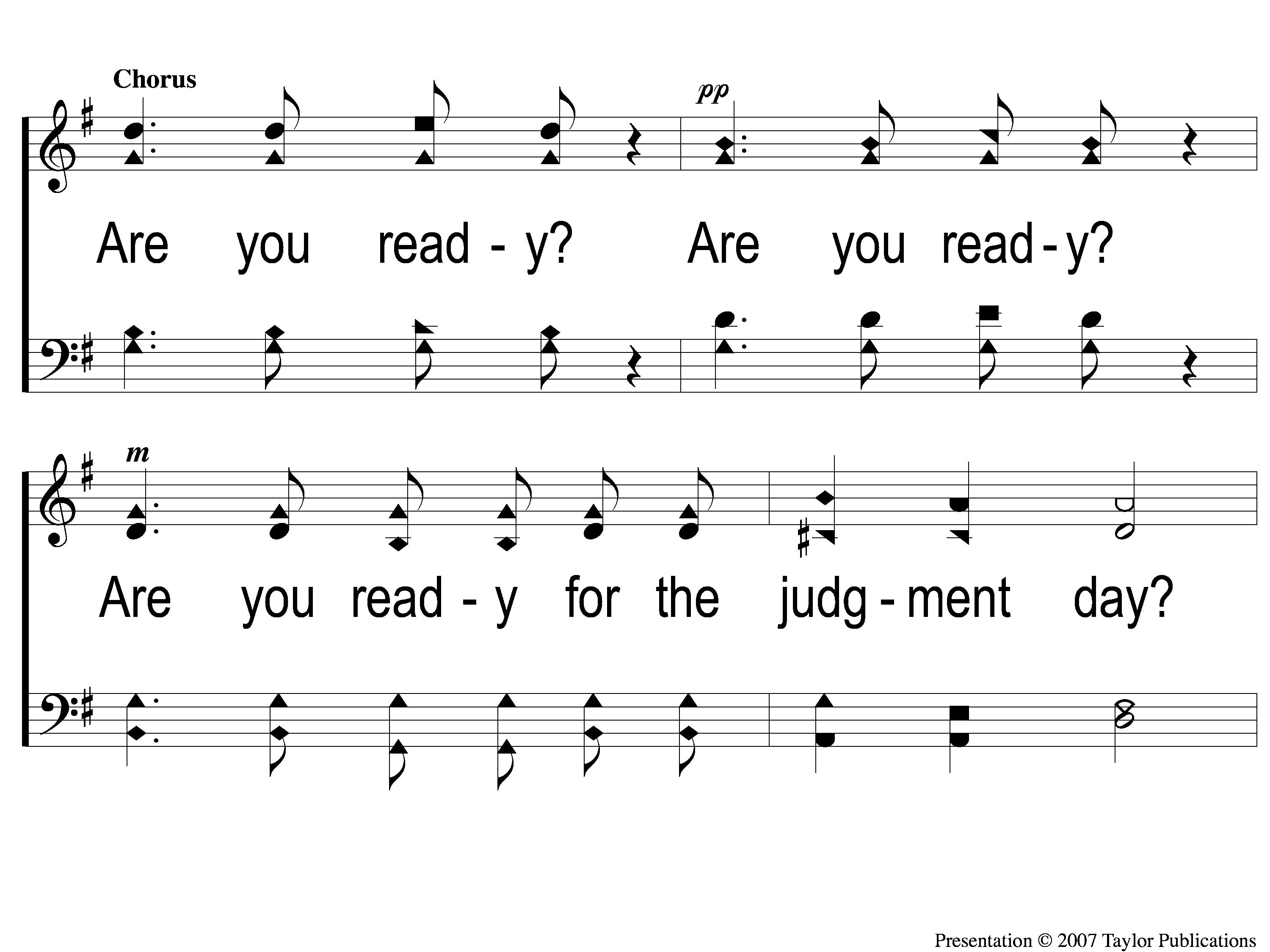 There’s A Great Day Coming
C-1 There’s A Great Day Coming
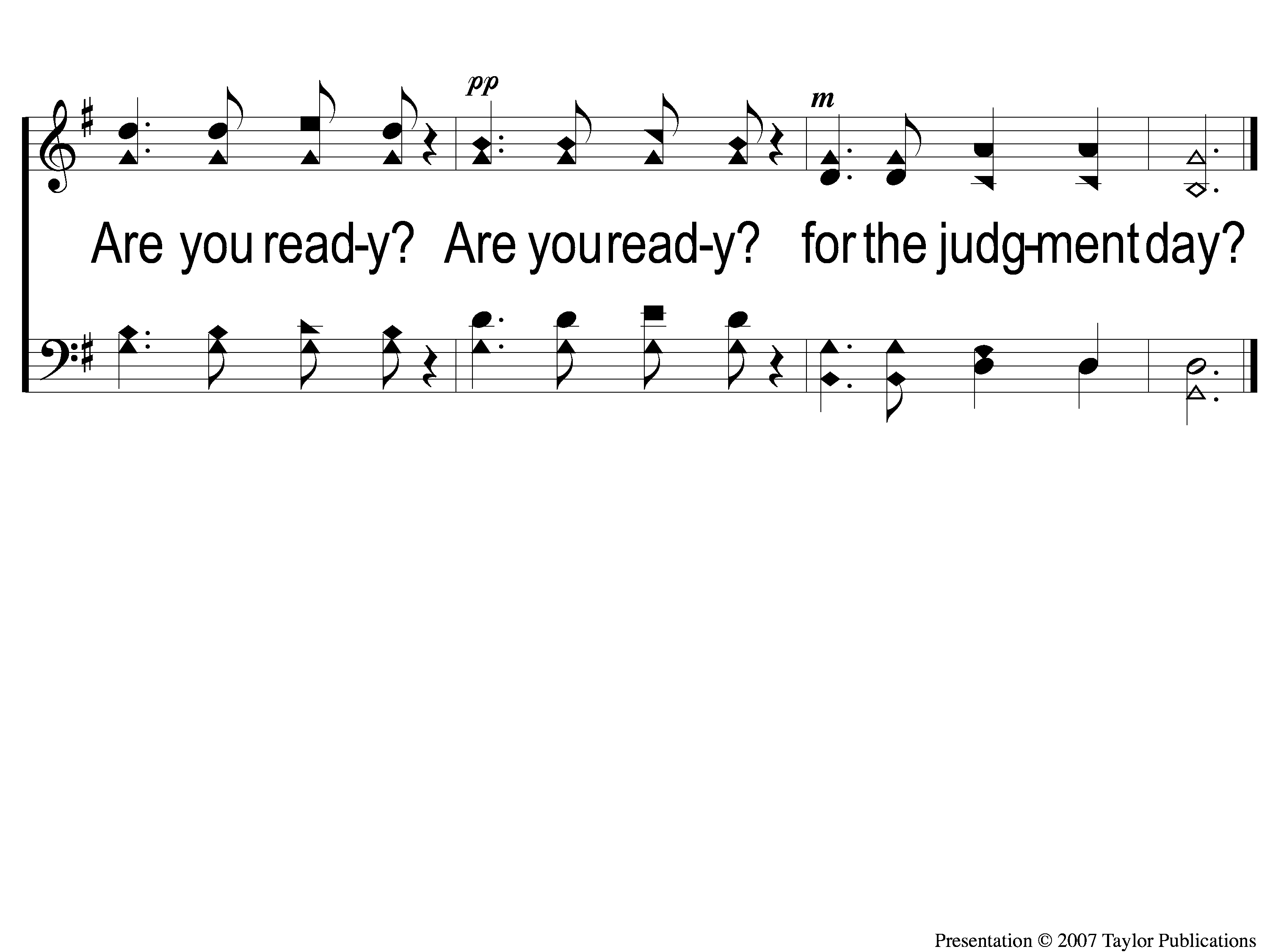 There’s A Great Day Coming
C-2 There’s A Great Day Coming
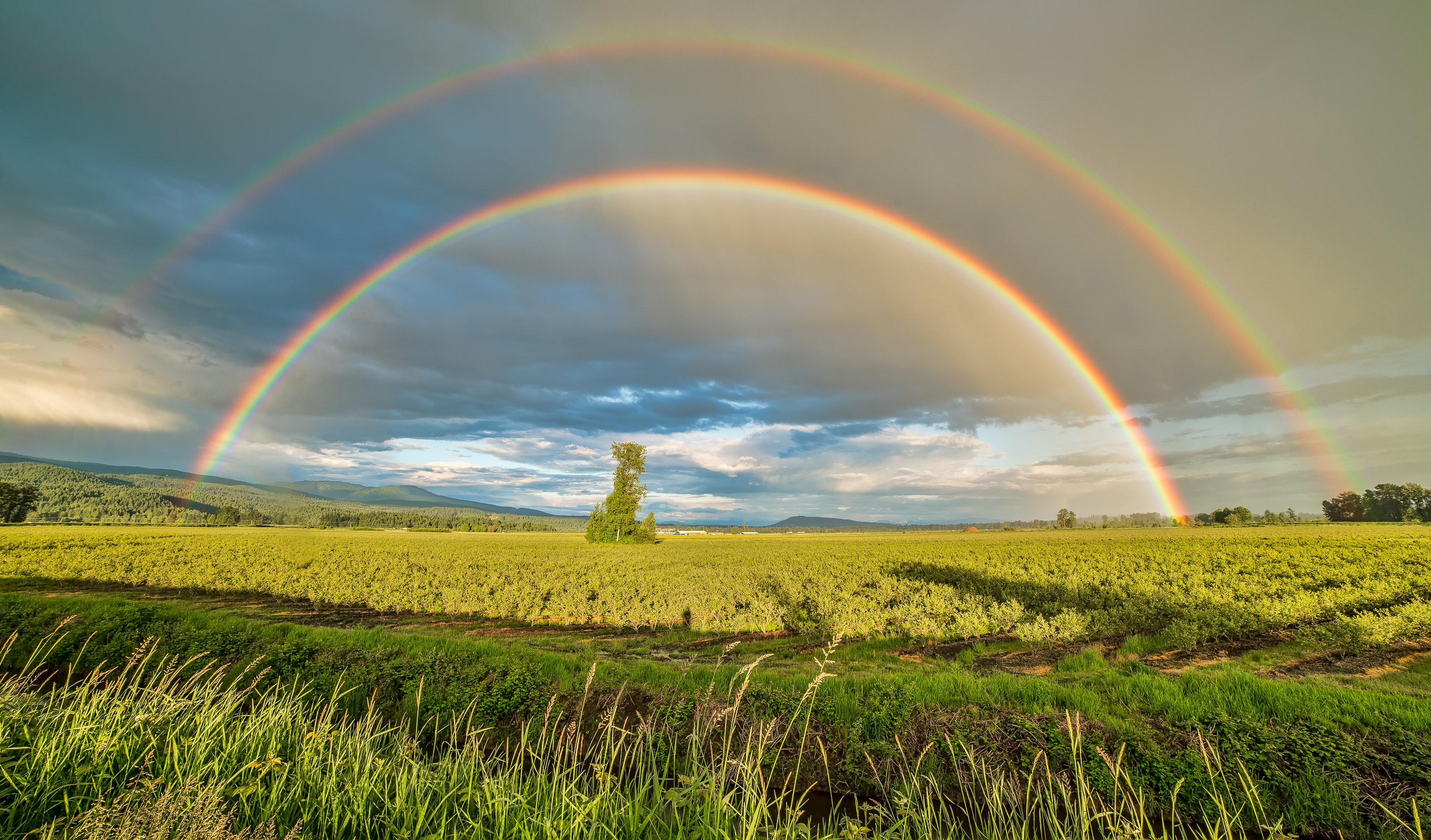 SONG #509
I WILL SING
THE WONDROUS STORY
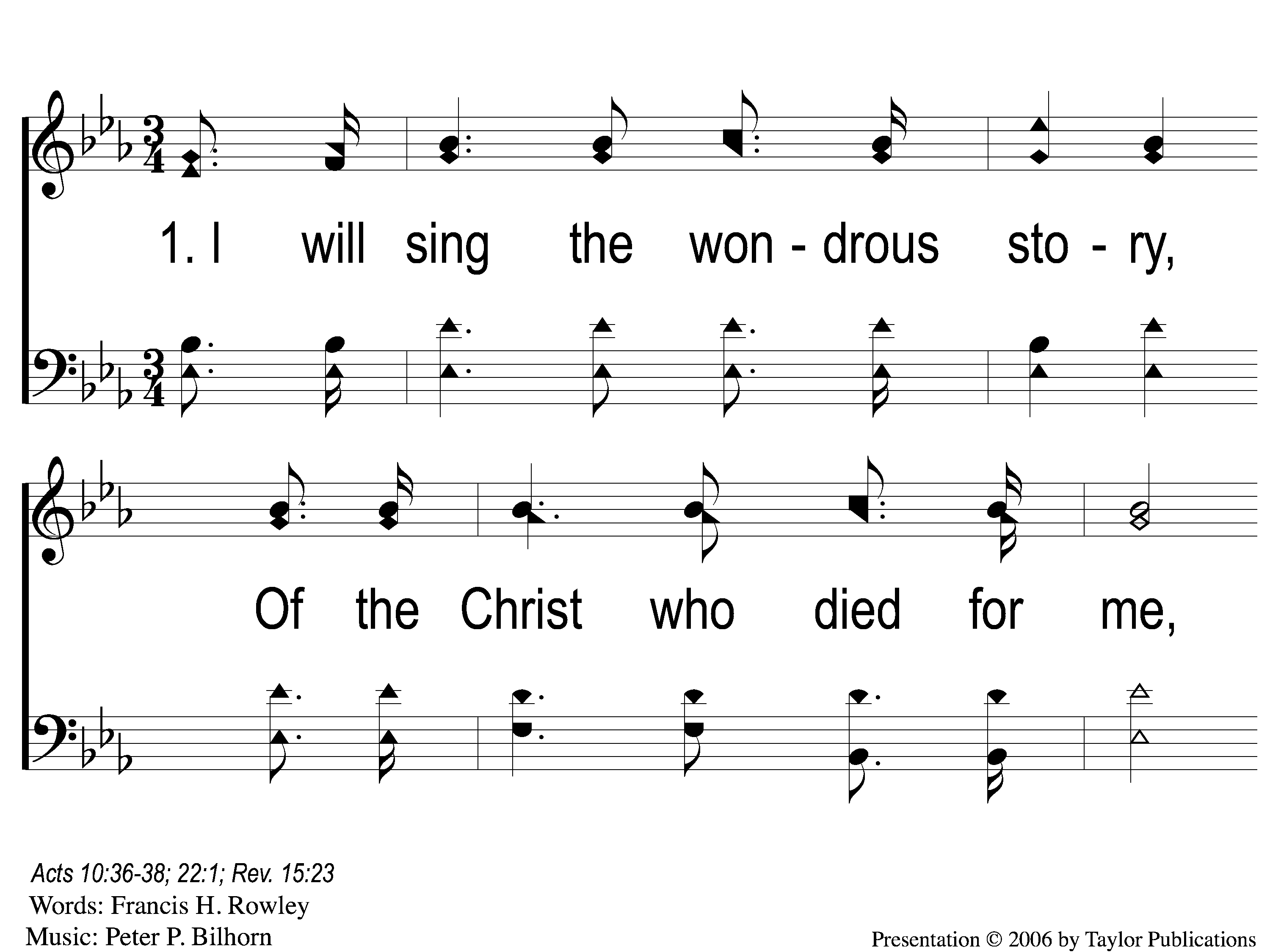 509
I Will Sing the Wondrous Story
1-1 I Will Sing the Wondrous Story
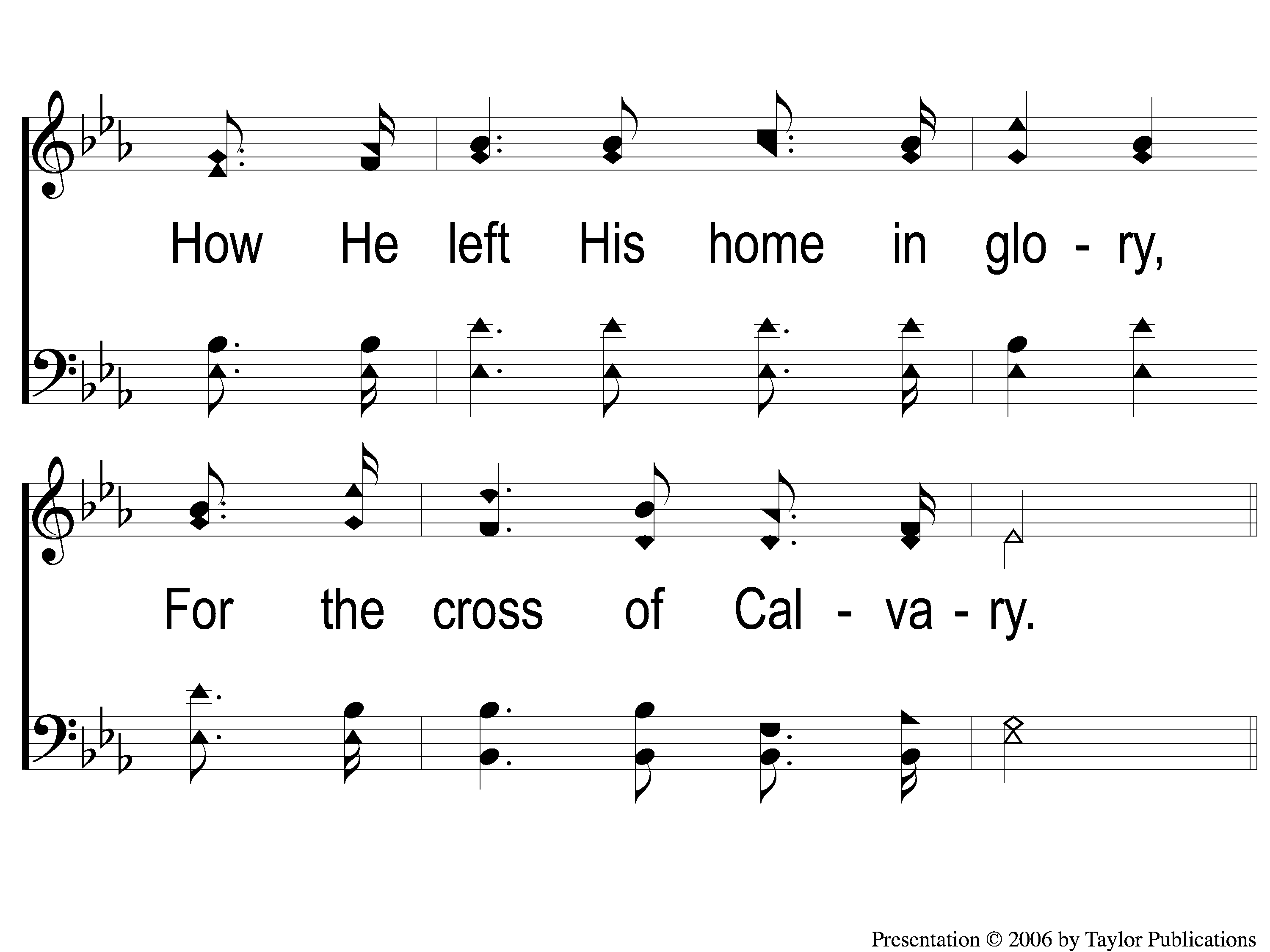 509
I Will Sing the Wondrous Story
1-2 I Will Sing the Wondrous Story
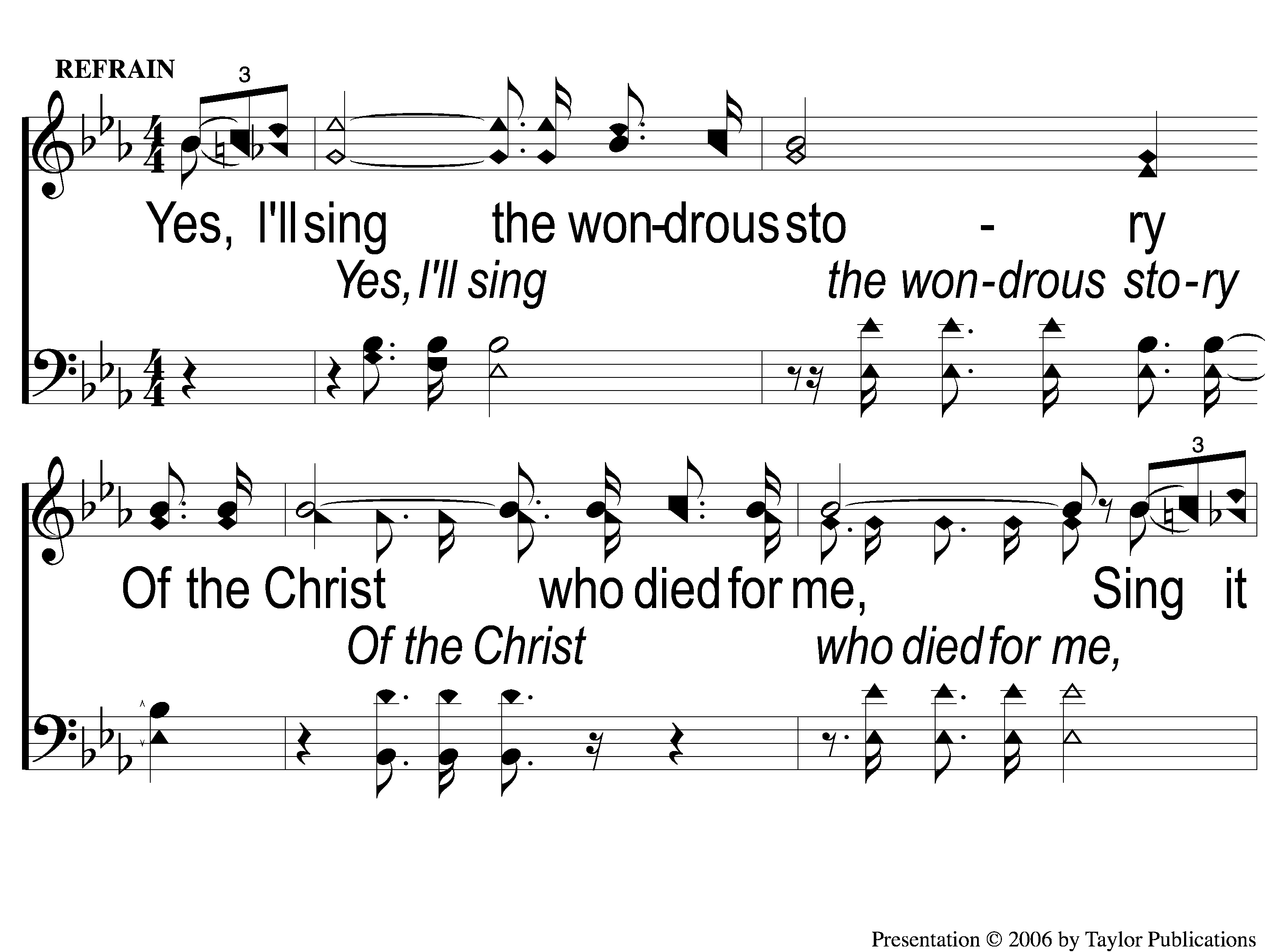 509
I Will Sing the Wondrous Story
C-1 I Will Sing the Wondrous Story
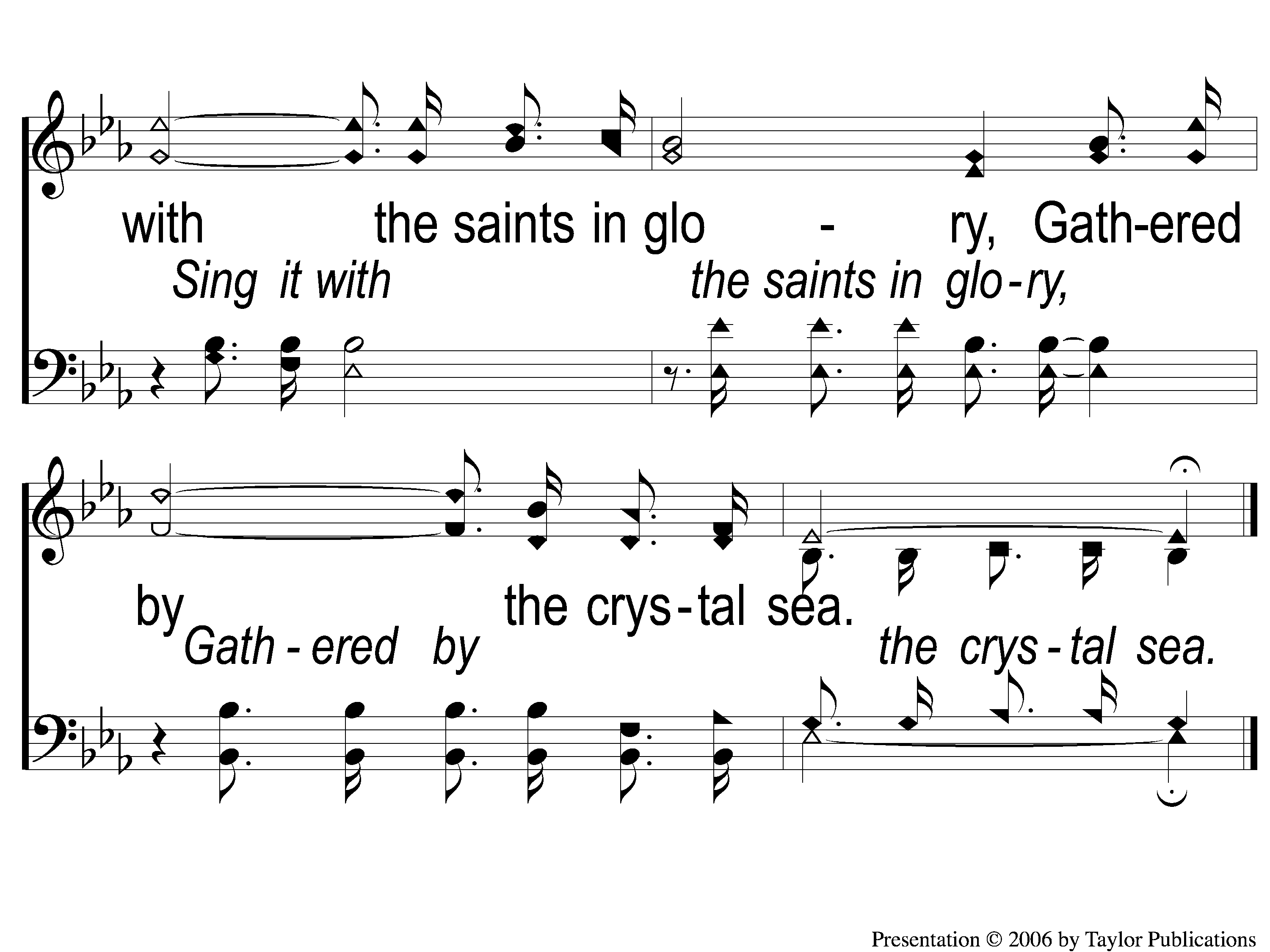 509
I Will Sing the Wondrous Story
C-2 I Will Sing the Wondrous Story
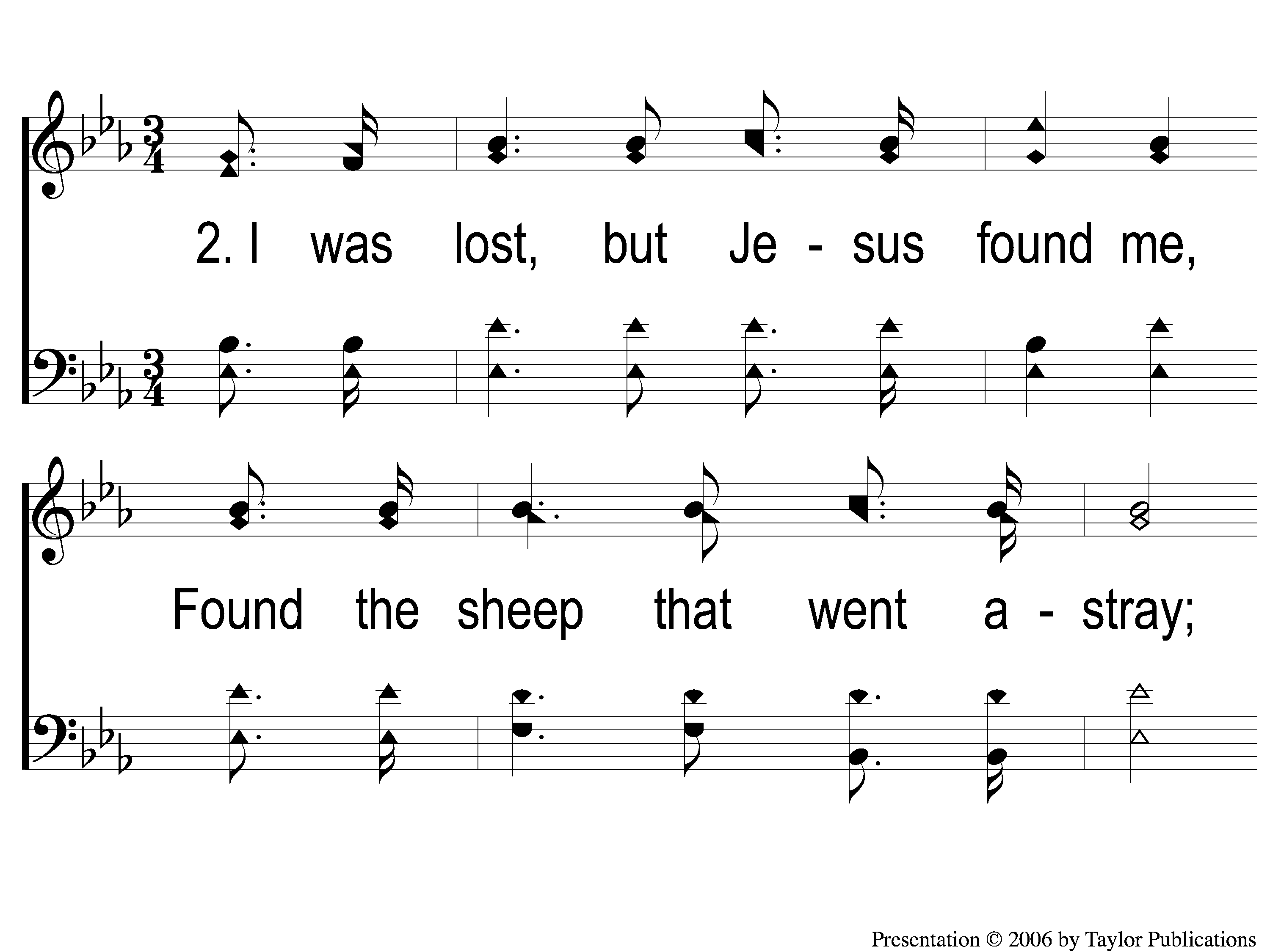 509
I Will Sing the Wondrous Story
2-1 I Will Sing the Wondrous Story
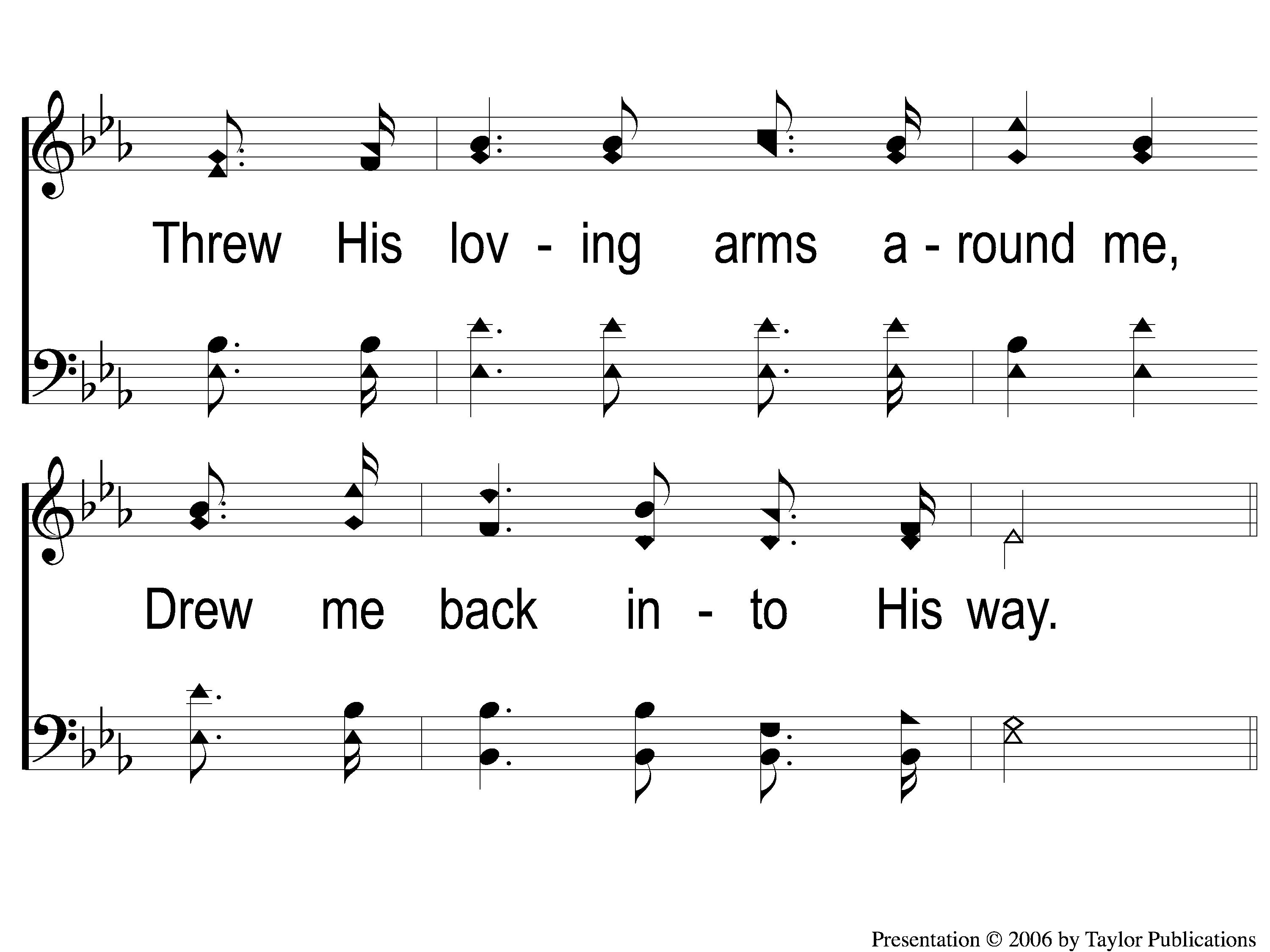 509
I Will Sing the Wondrous Story
2-2 I Will Sing the Wondrous Story
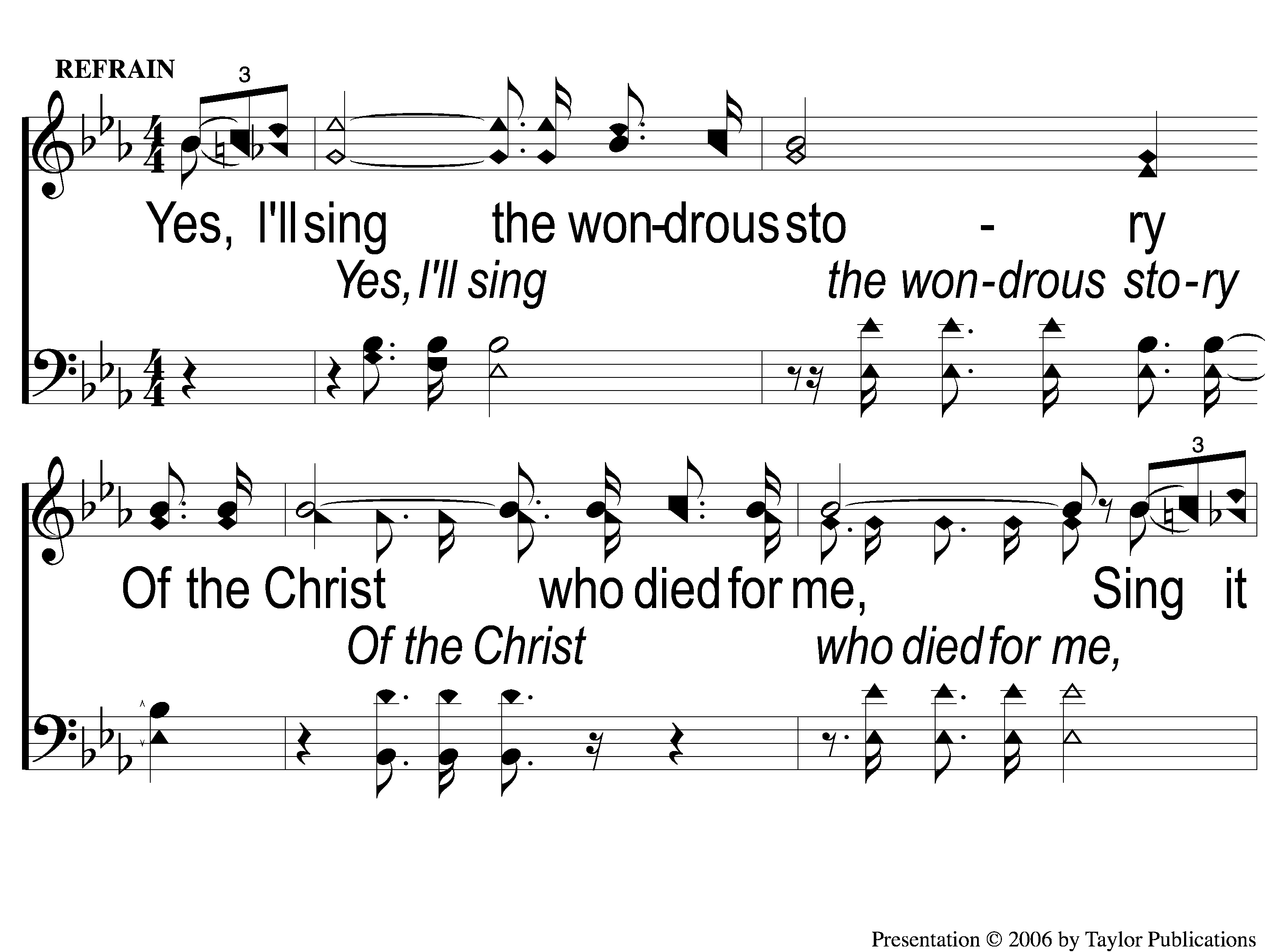 509
I Will Sing the Wondrous Story
C-1 I Will Sing the Wondrous Story
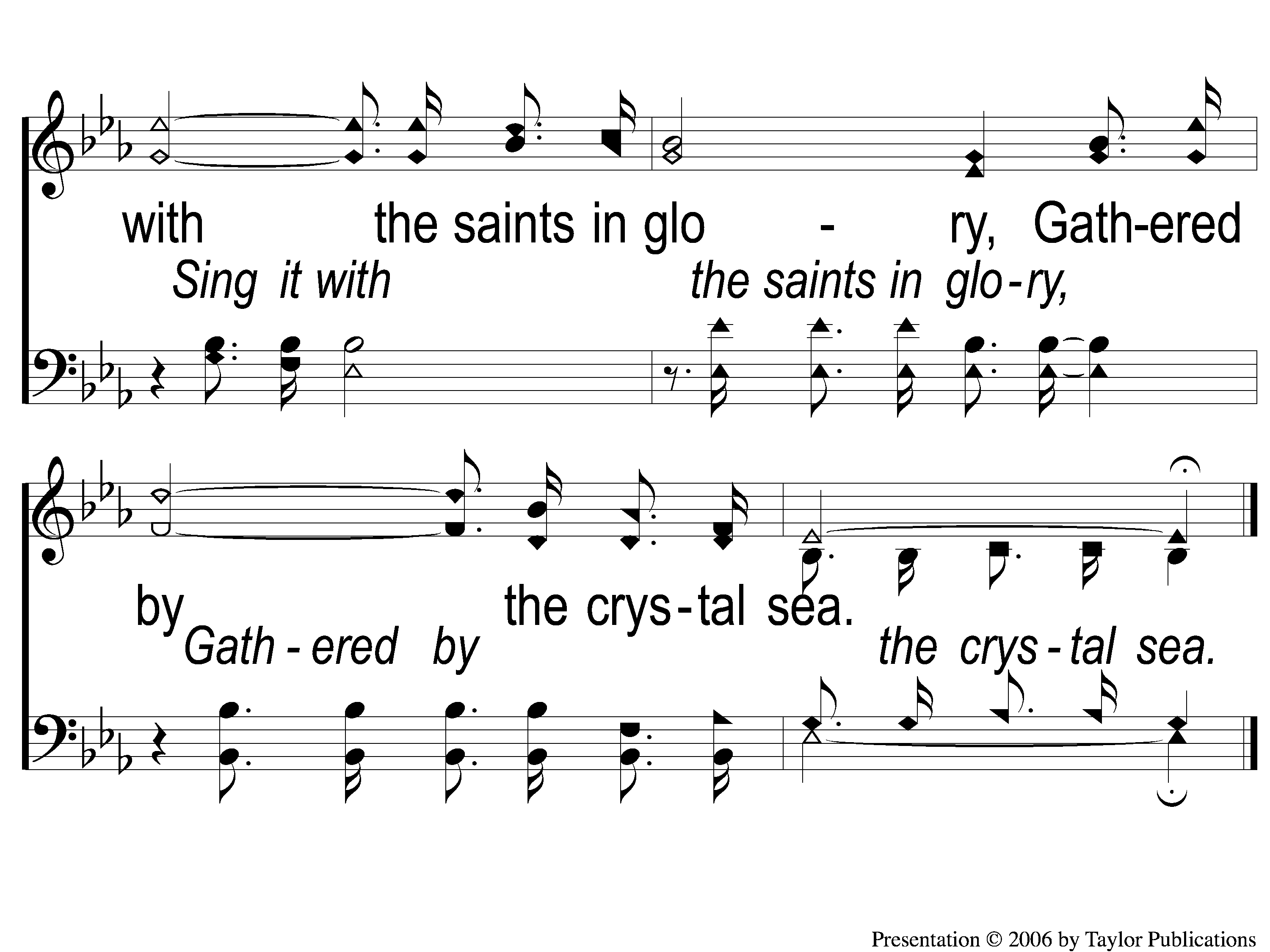 509
I Will Sing the Wondrous Story
C-2 I Will Sing the Wondrous Story
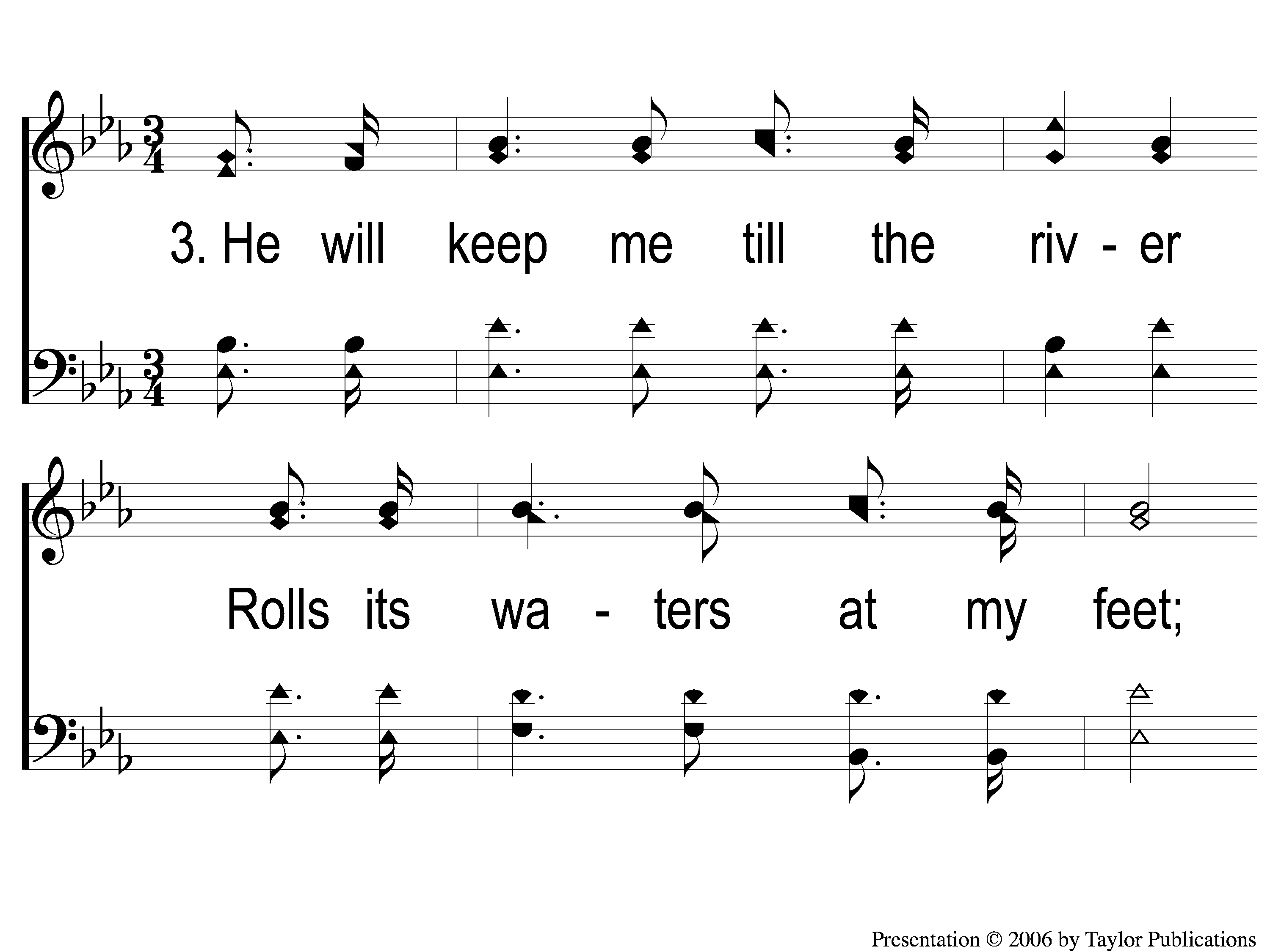 509
I Will Sing the Wondrous Story
3-1 I Will Sing the Wondrous Story
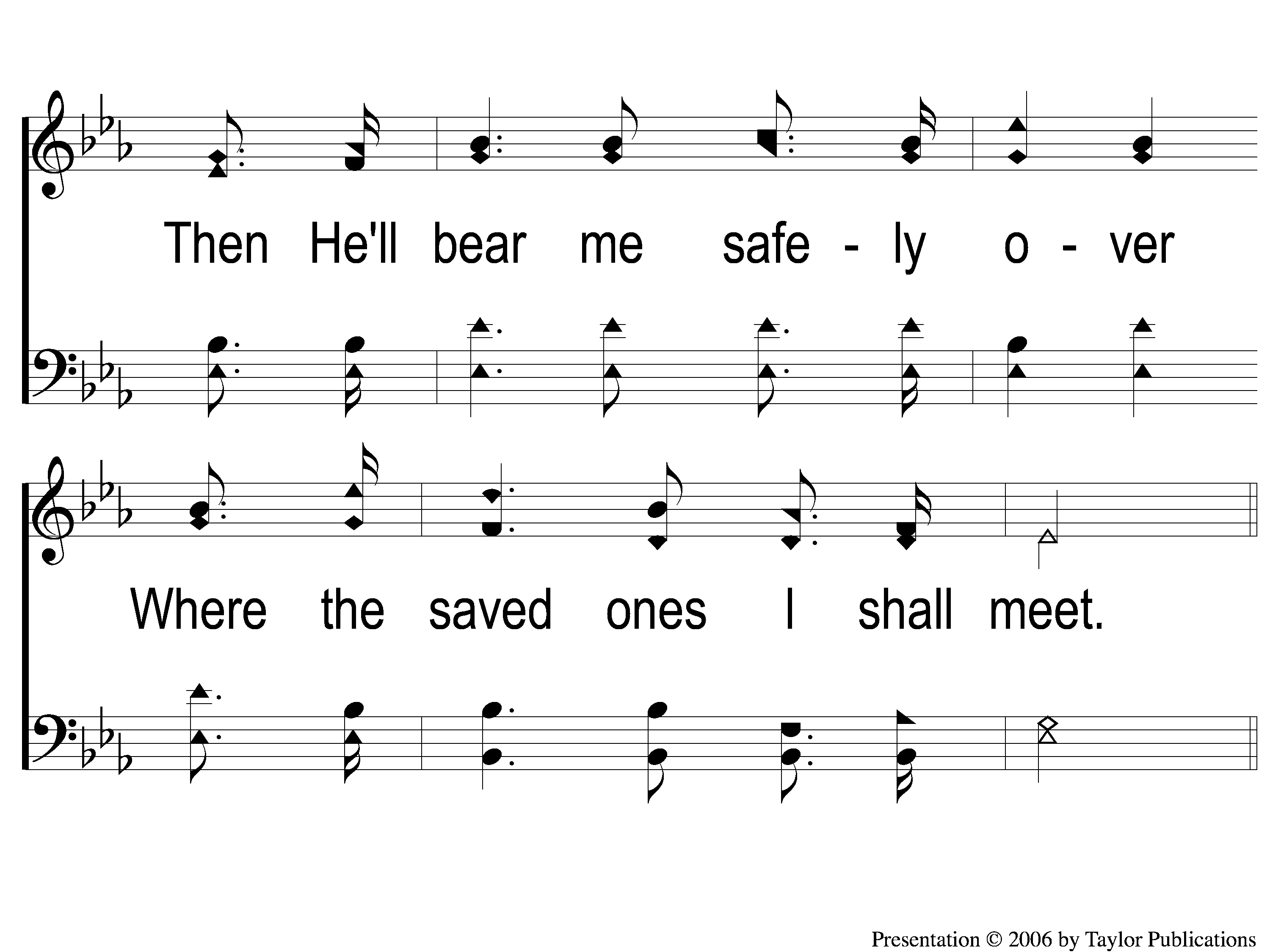 509
I Will Sing the Wondrous Story
3-2 I Will Sing the Wondrous Story
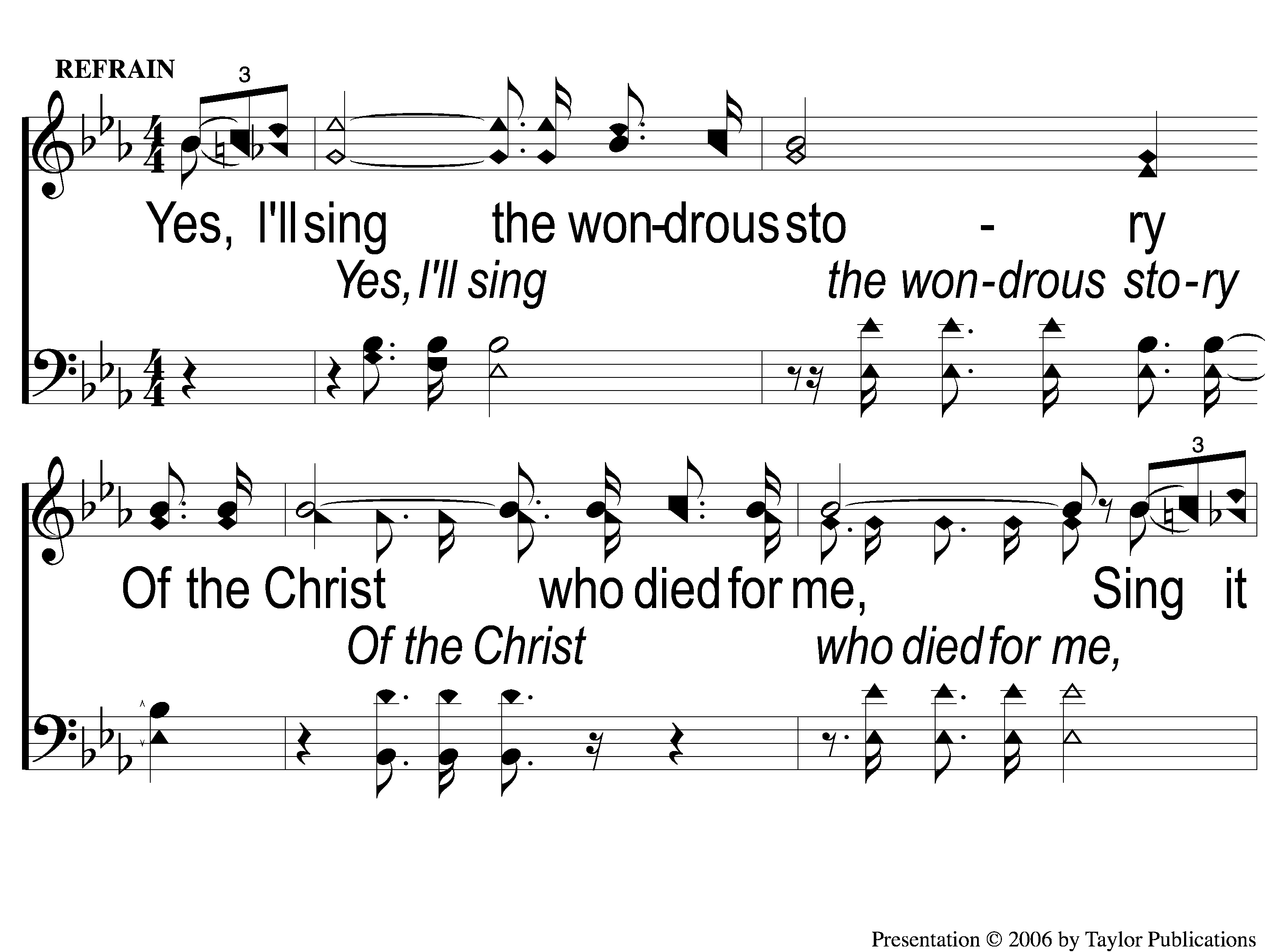 509
I Will Sing the Wondrous Story
C-1 I Will Sing the Wondrous Story
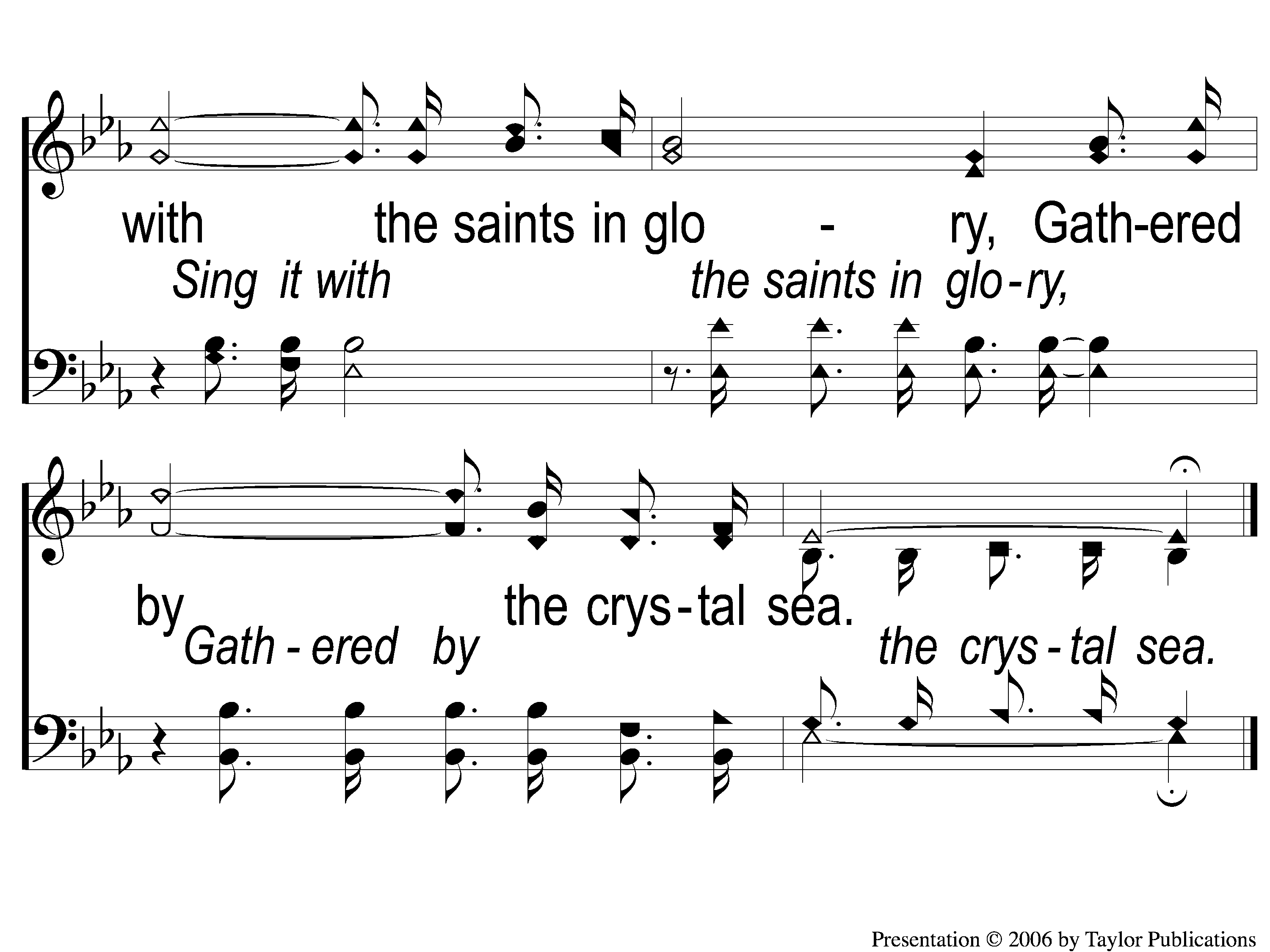 509
I Will Sing the Wondrous Story
C-2 I Will Sing the Wondrous Story
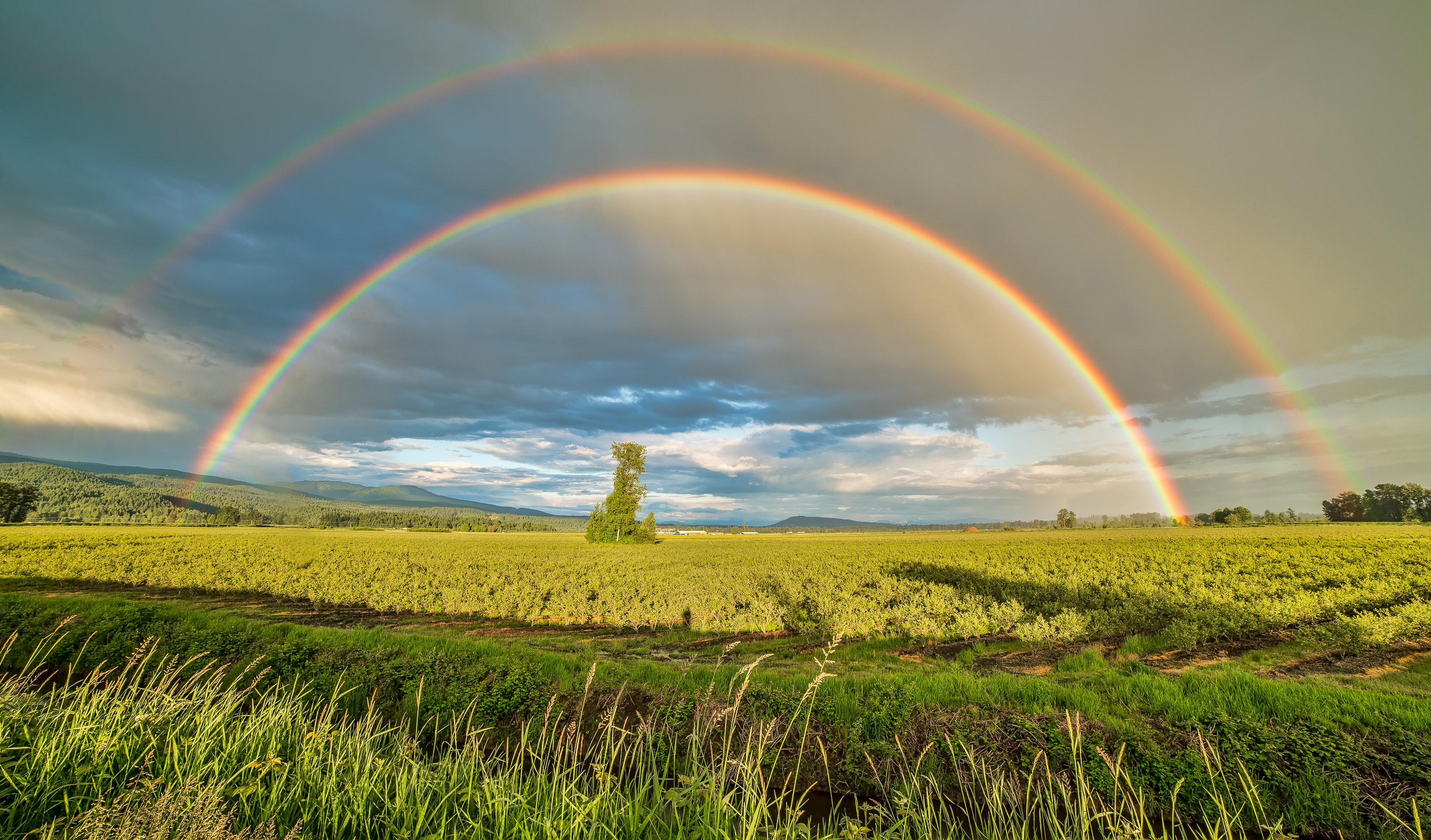 THE LORD’S SUPPER
ACTS 20:7
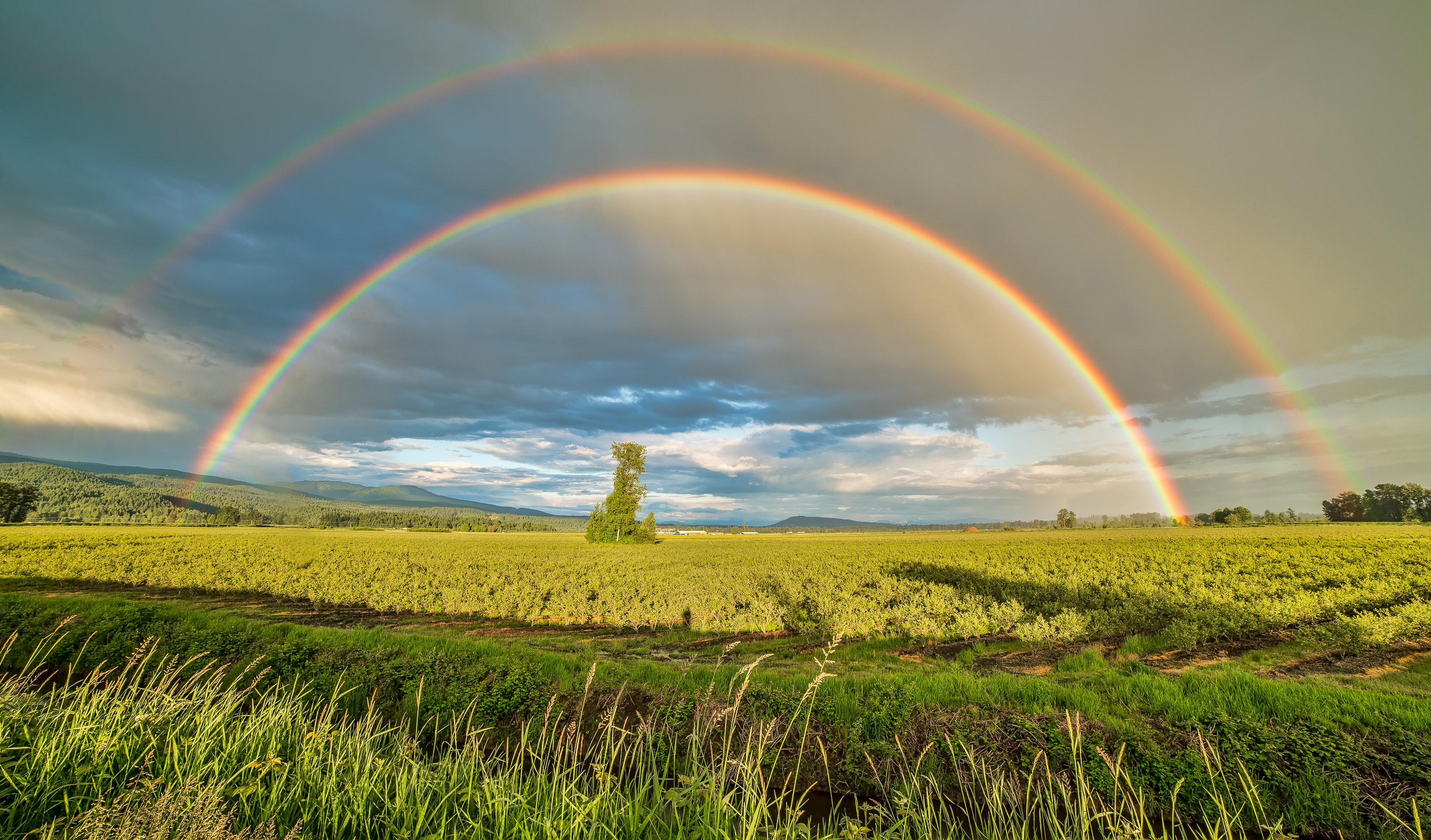 THE UNLEAVENED BREAD
Hebrews 2:14-15
“Inasmuch then as the children have partaken of flesh and blood, He Himself likewise shared in the same, that through death He might destroy him who had the power of death, that is, the devil, 15 and release those who through fear of death were all their lifetime subject to bondage.”
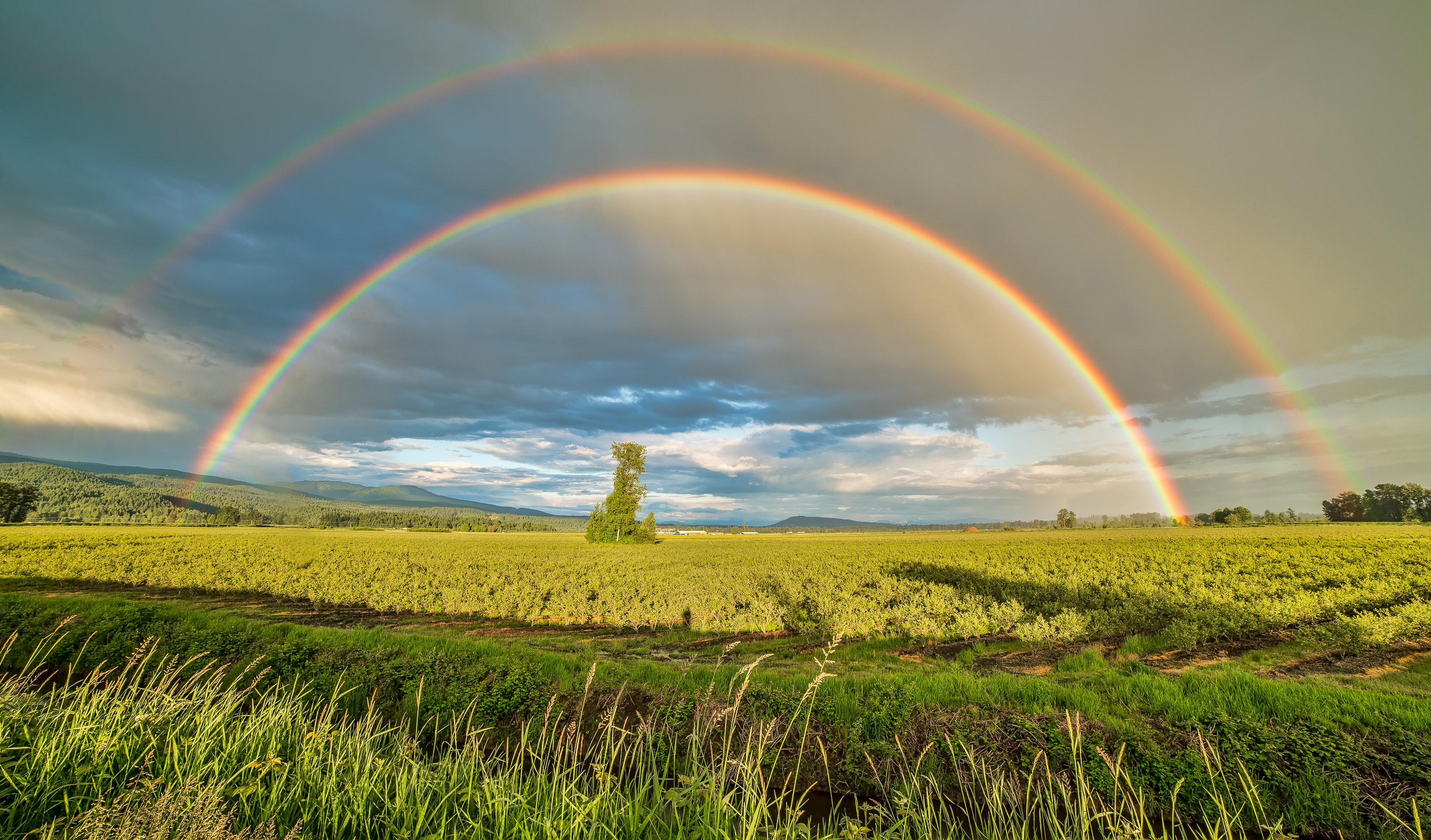 THE FRUIT OF THE VINE
Hebrews 12:1-2
“Therefore we also, since we are surrounded by so great a cloud of witnesses, let us lay aside every weight, and the sin which so easily ensnares us, and let us run with endurance the race that is set before us, looking unto Jesus, the author and finisher of our faith, who for the joy that was set before Him endured the cross, despising the shame, and has sat down at the right hand of the throne of God.”
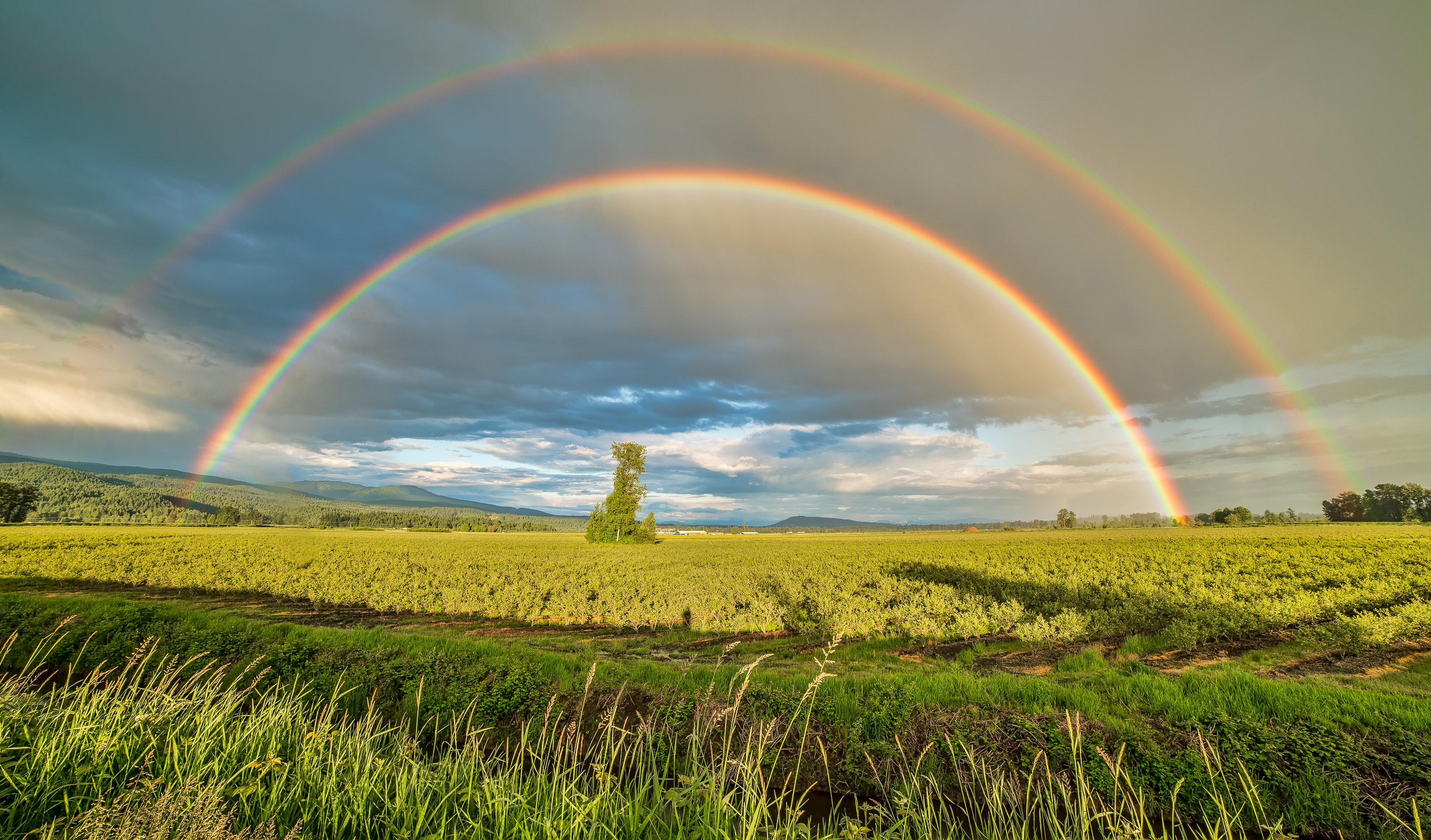 THE OFFERING
Luke 6:38
“Give, and it will be given to you: good measure, pressed down, shaken together, and running over will be put into your bosom. For with the same measure that you use, it will be measured back to you.”
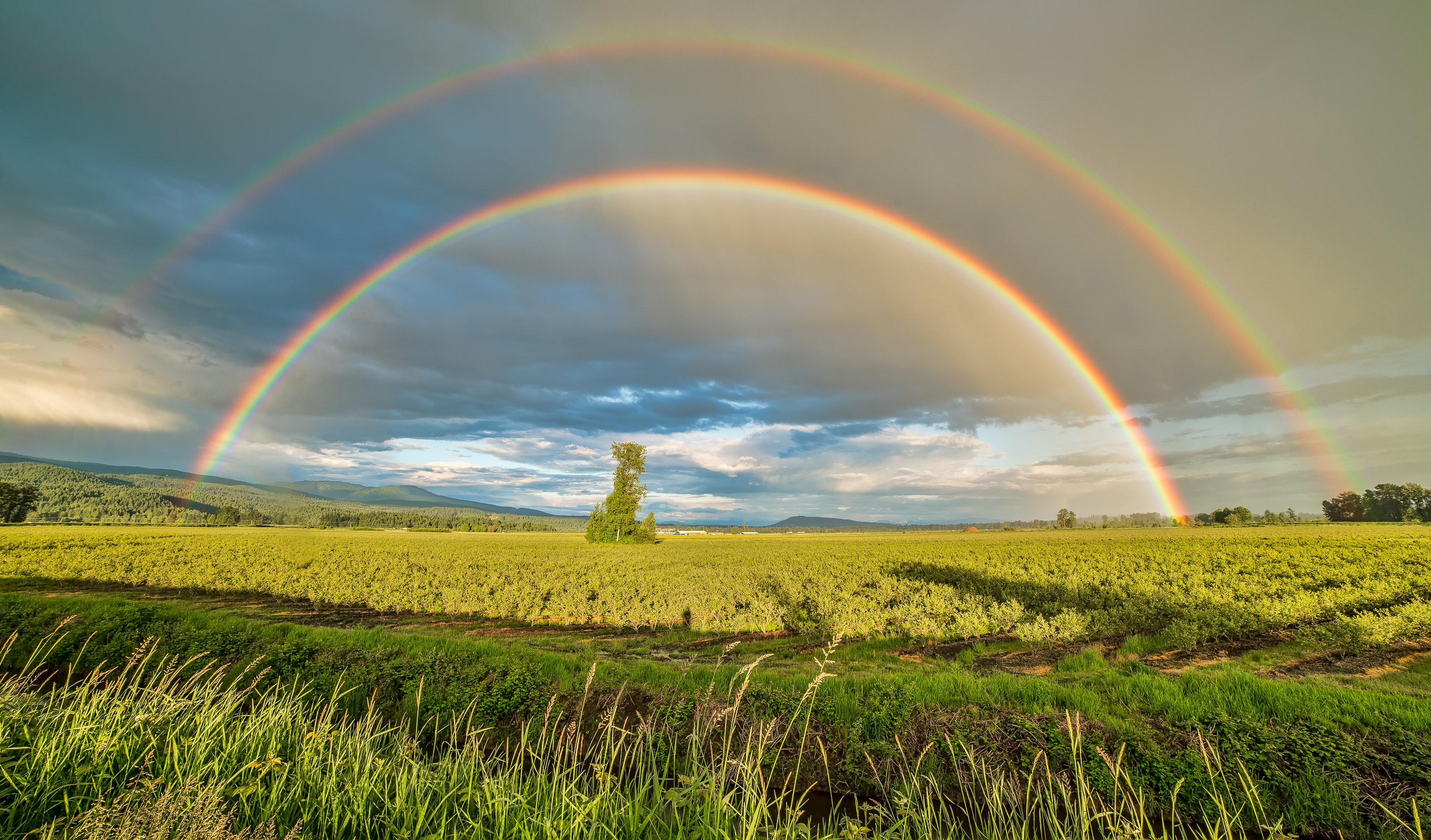 CLOSING
PRAYER
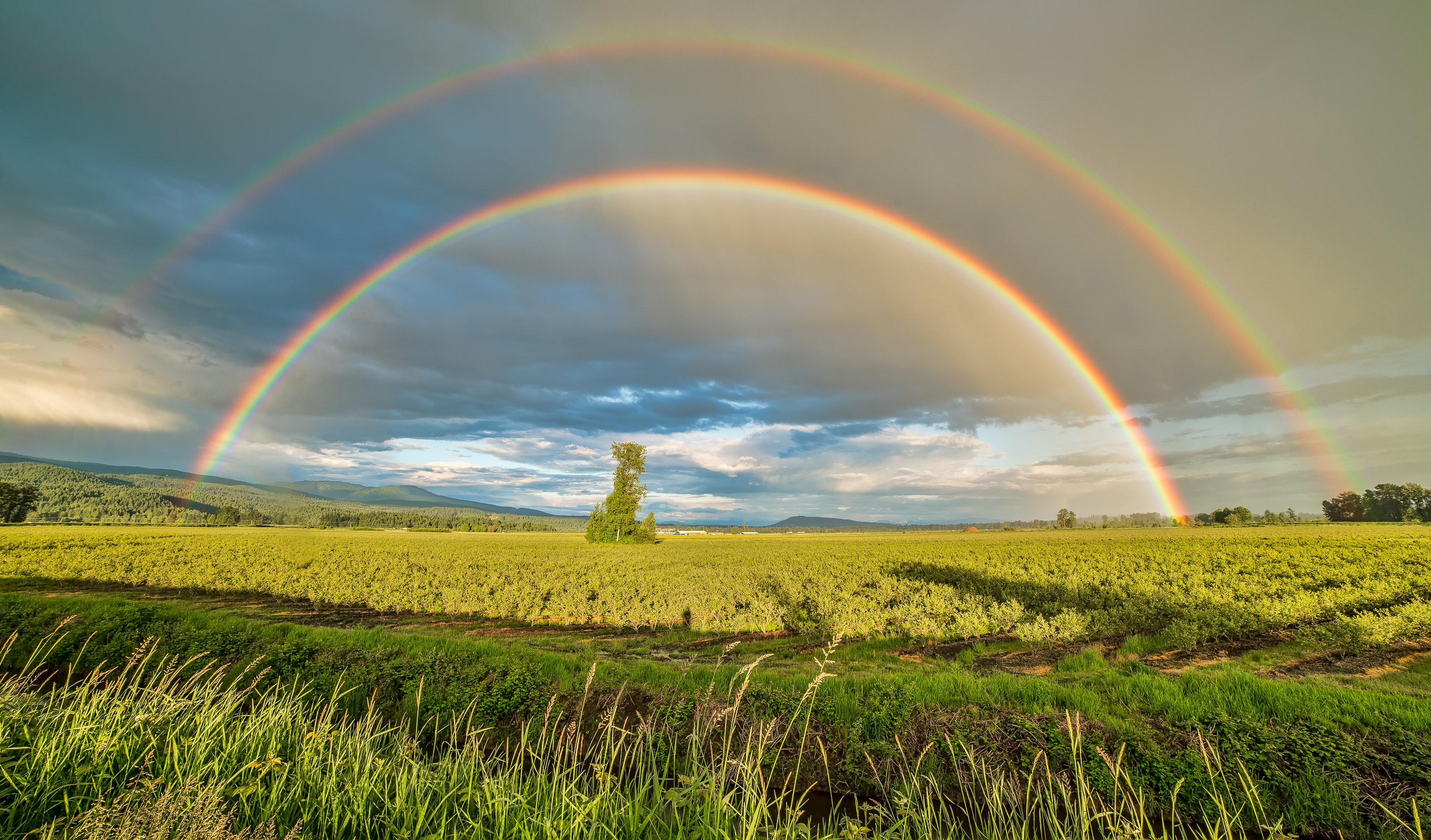 SONG #712
JESUS IS COMING SOON
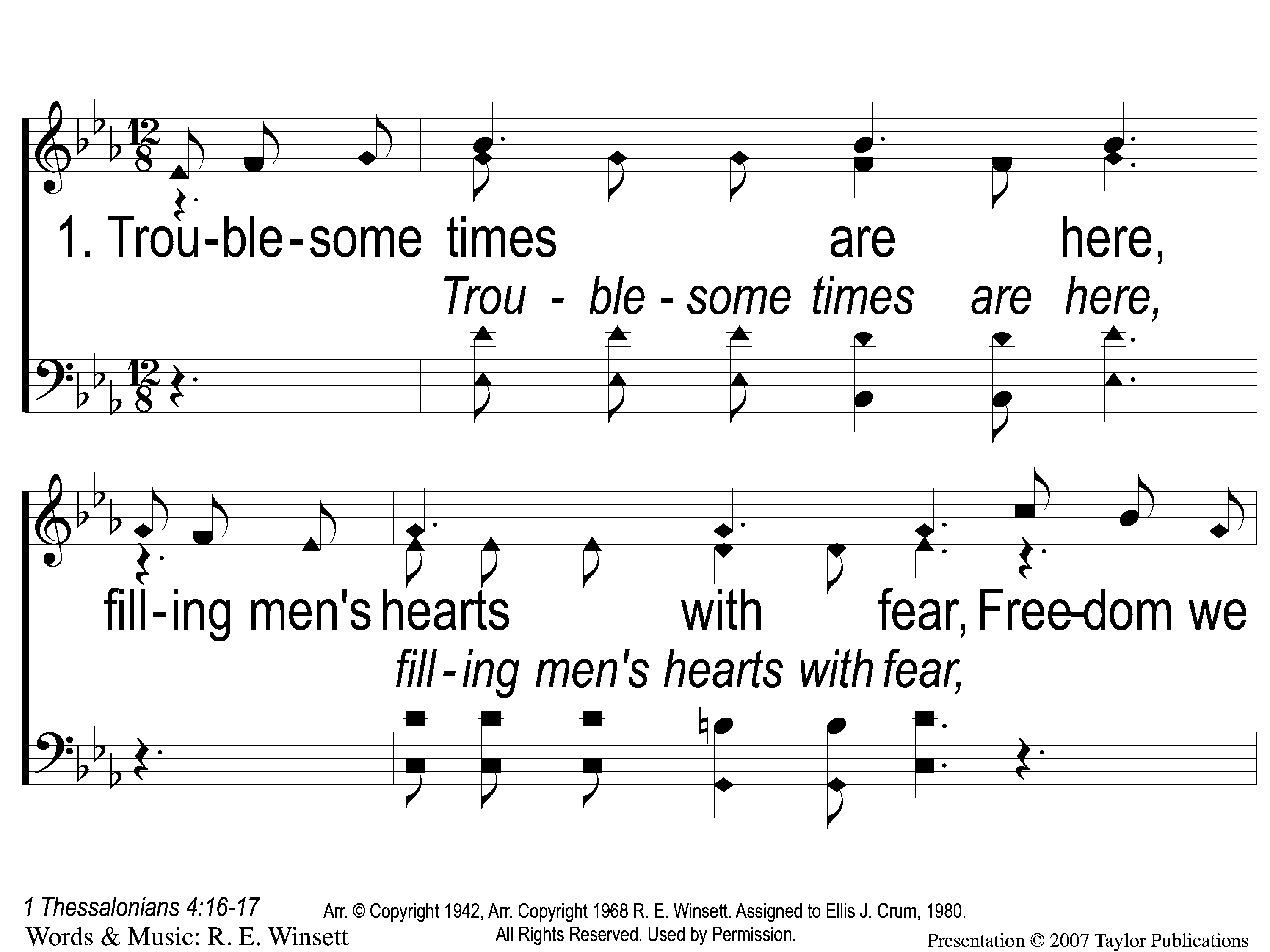 Jesus is Coming Soon
712
1-1 Jesus is Coming Soon
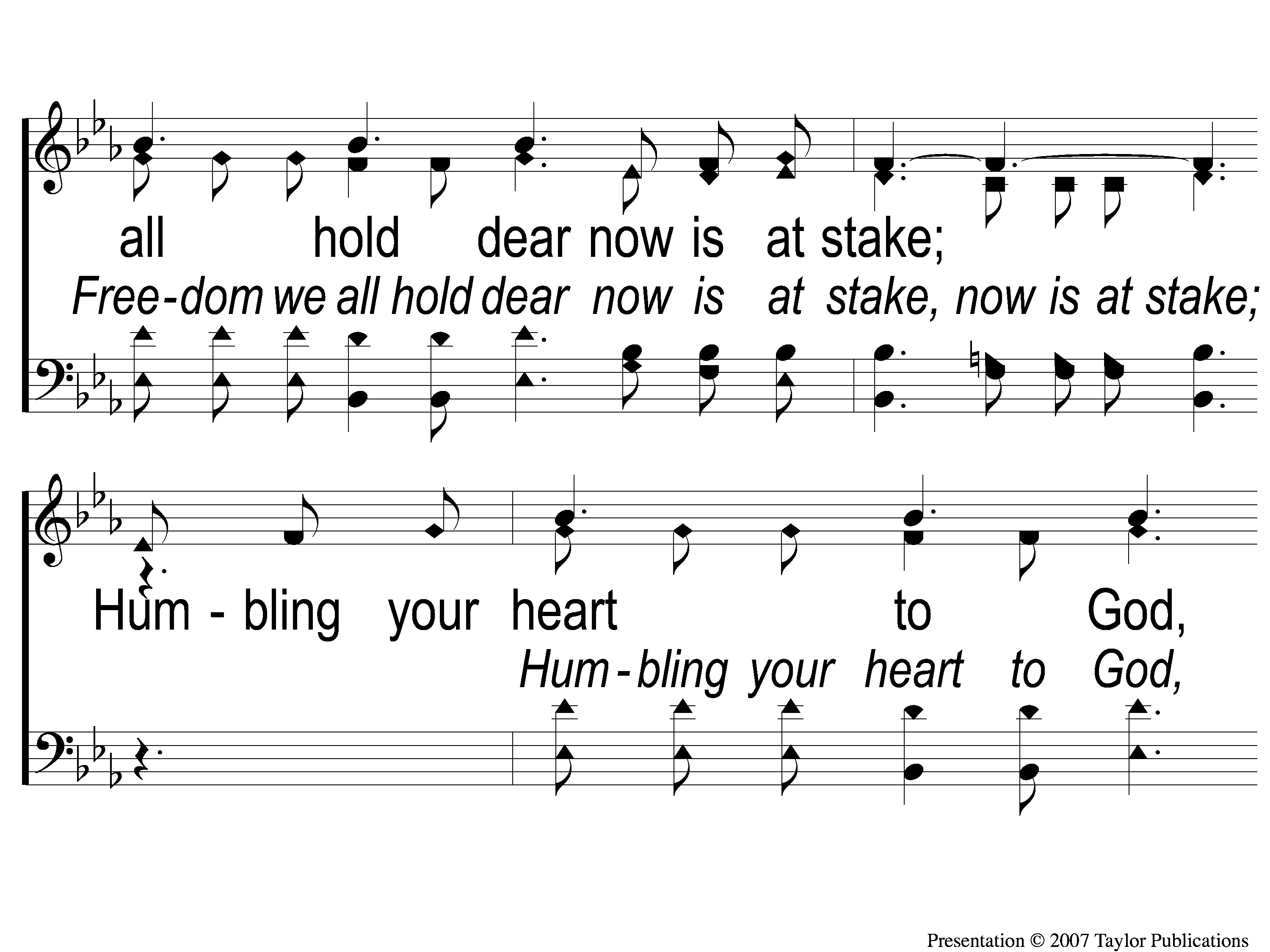 Jesus is Coming Soon
712
1-2 Jesus is Coming Soon
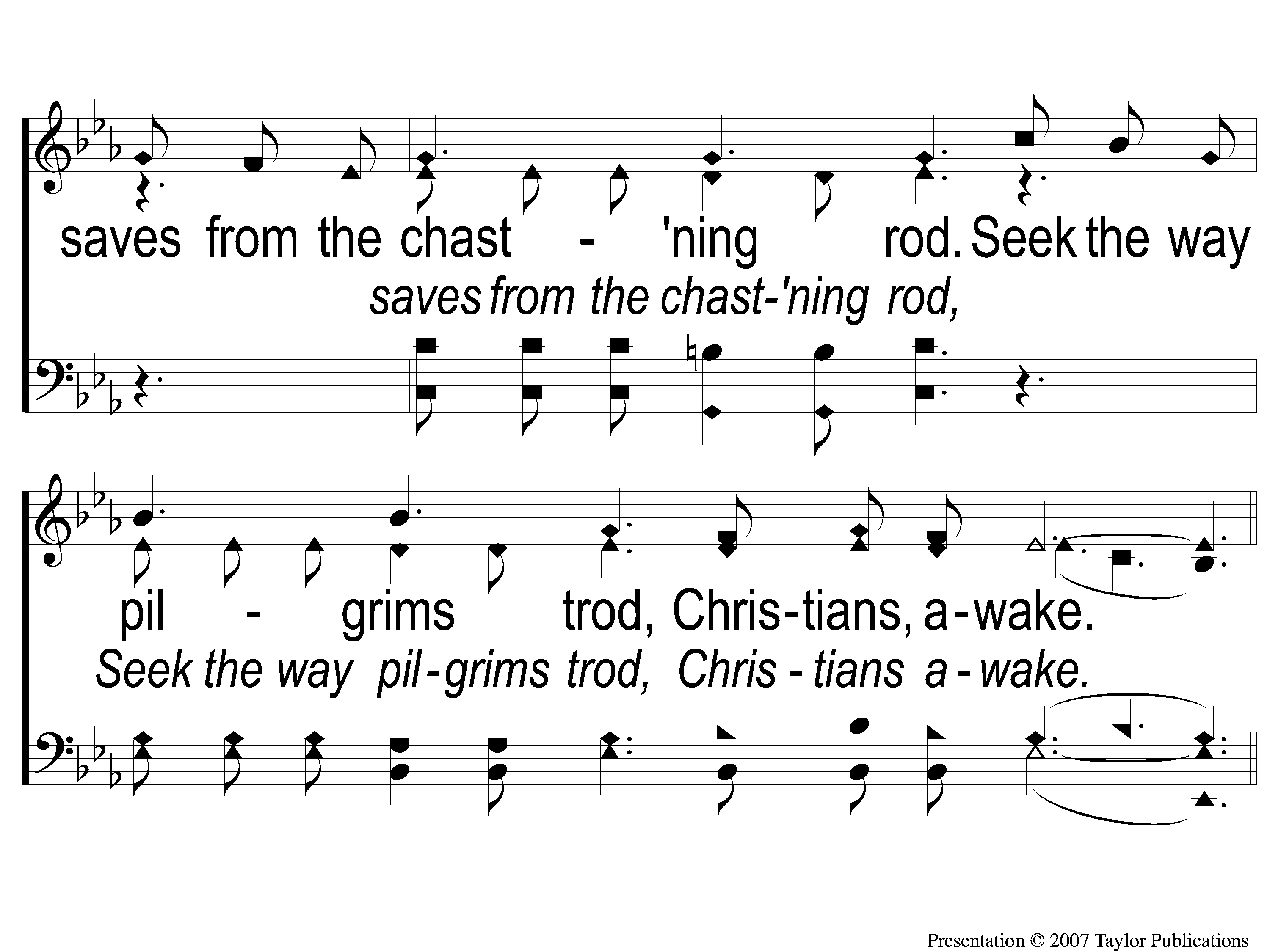 Jesus is Coming Soon
712
1-3 Jesus is Coming Soon
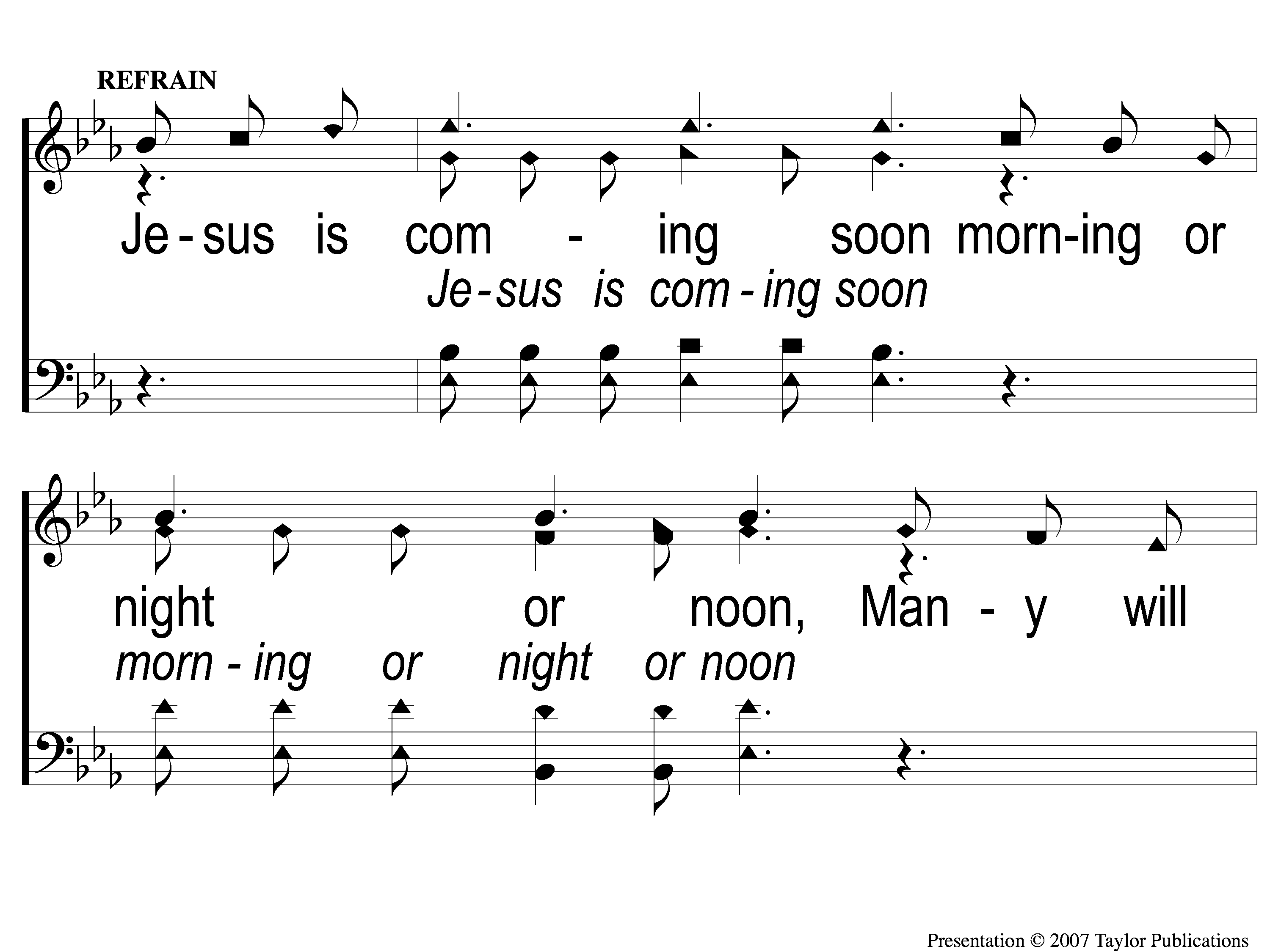 Jesus is Coming Soon
712
C-1 Jesus is Coming Soon
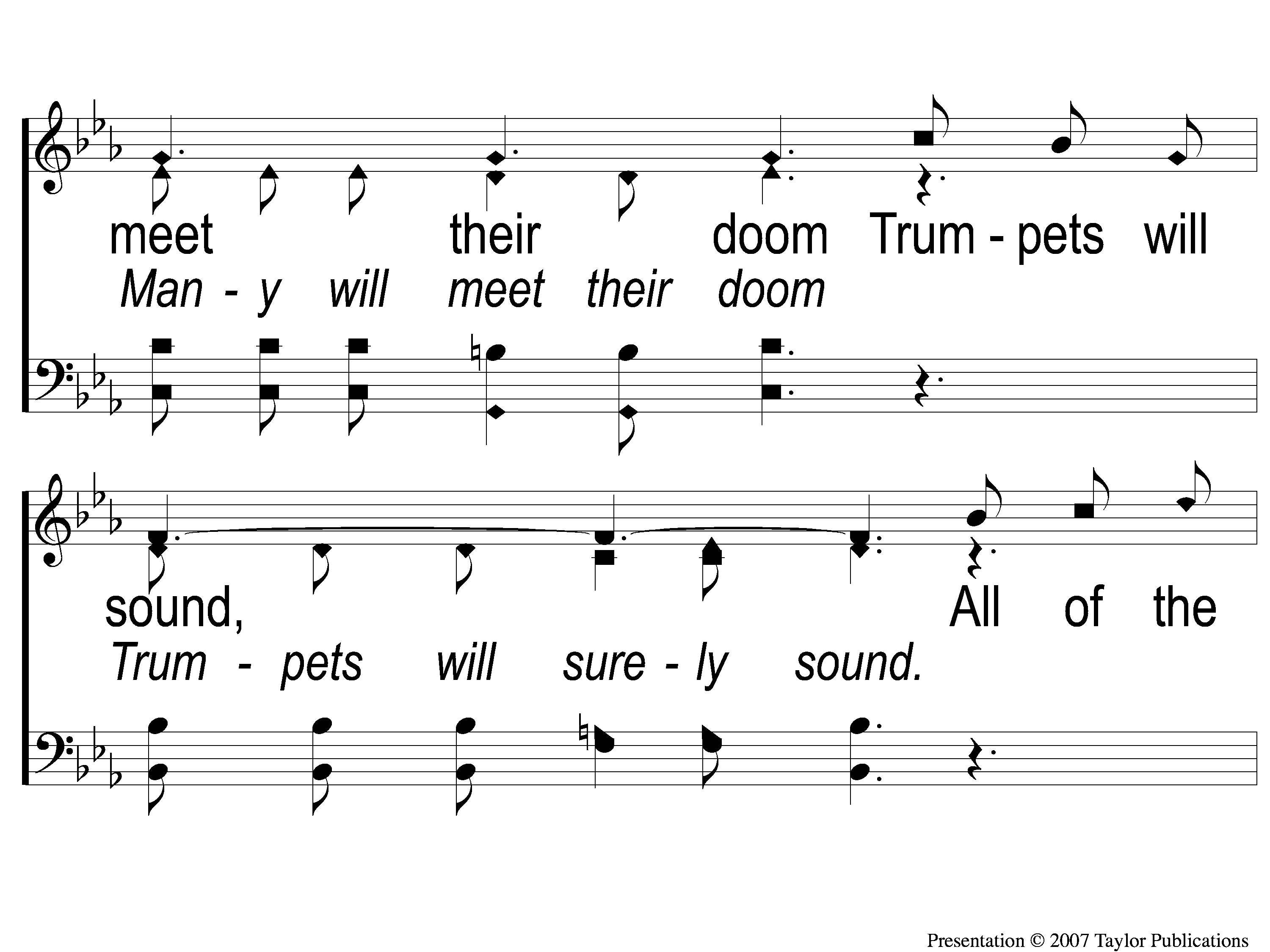 Jesus is Coming Soon
712
C-2 Jesus is Coming Soon
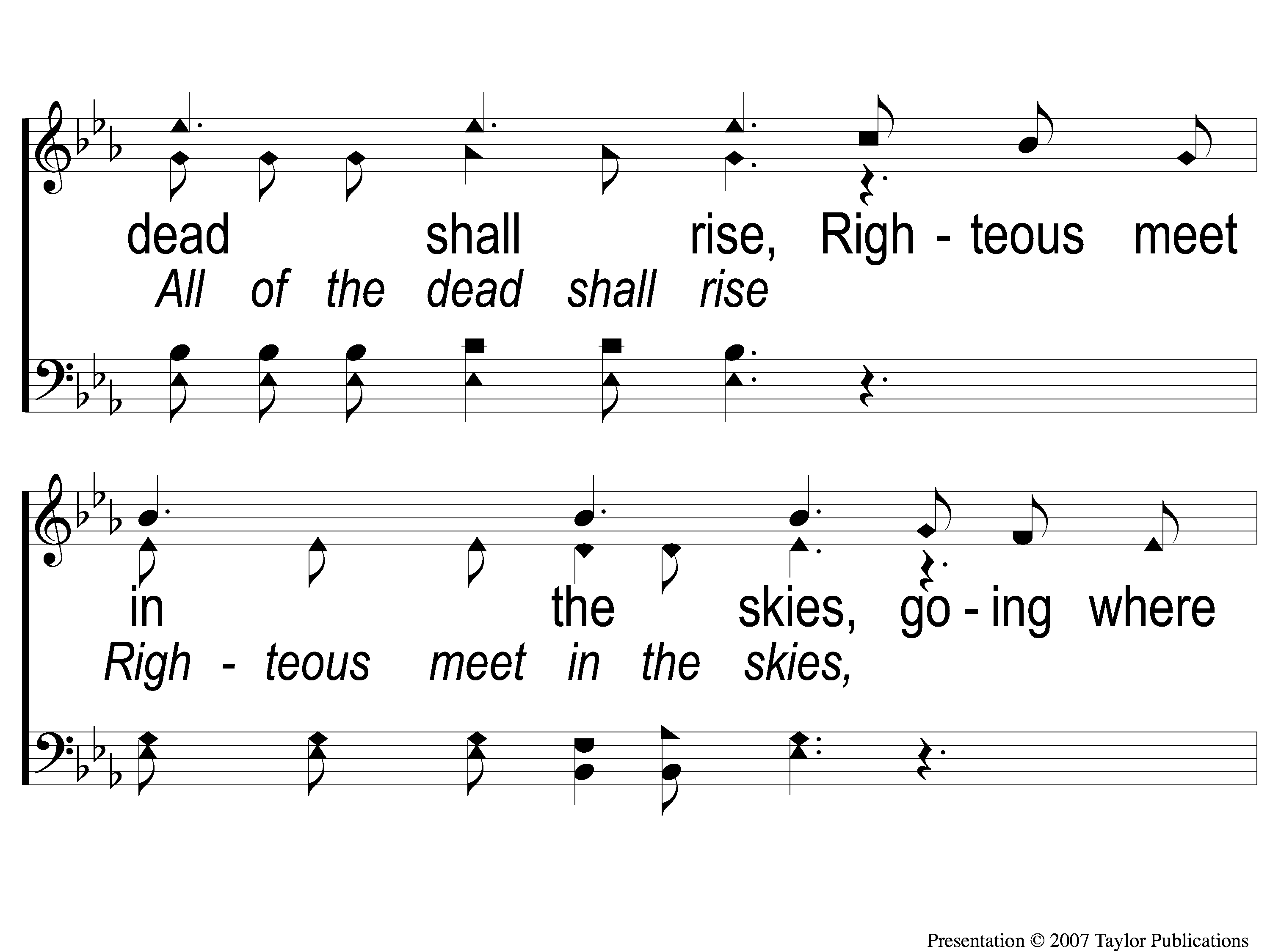 Jesus is Coming Soon
712
C-3 Jesus is Coming Soon
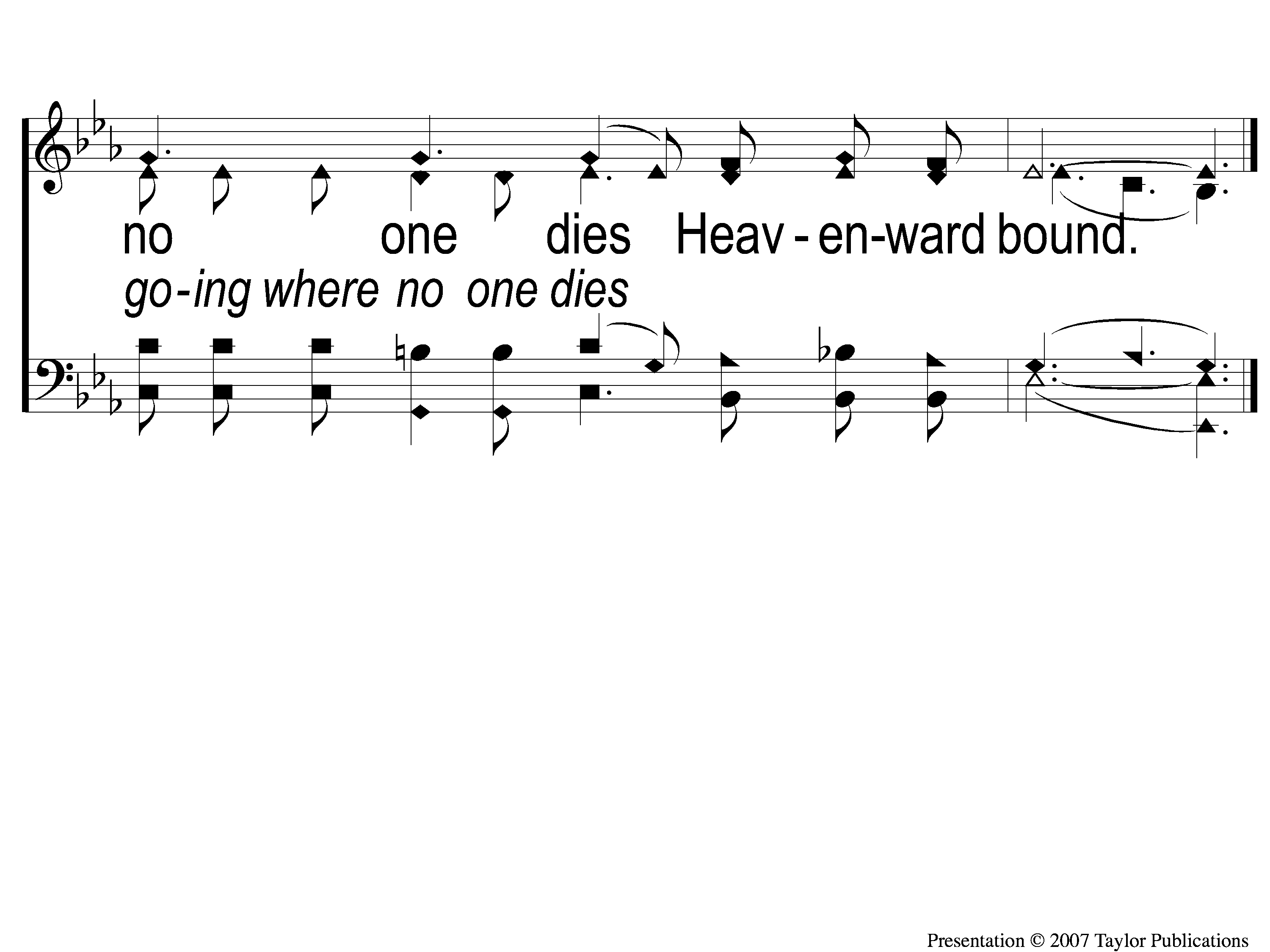 Jesus is Coming Soon
712
C-4 Jesus is Coming Soon
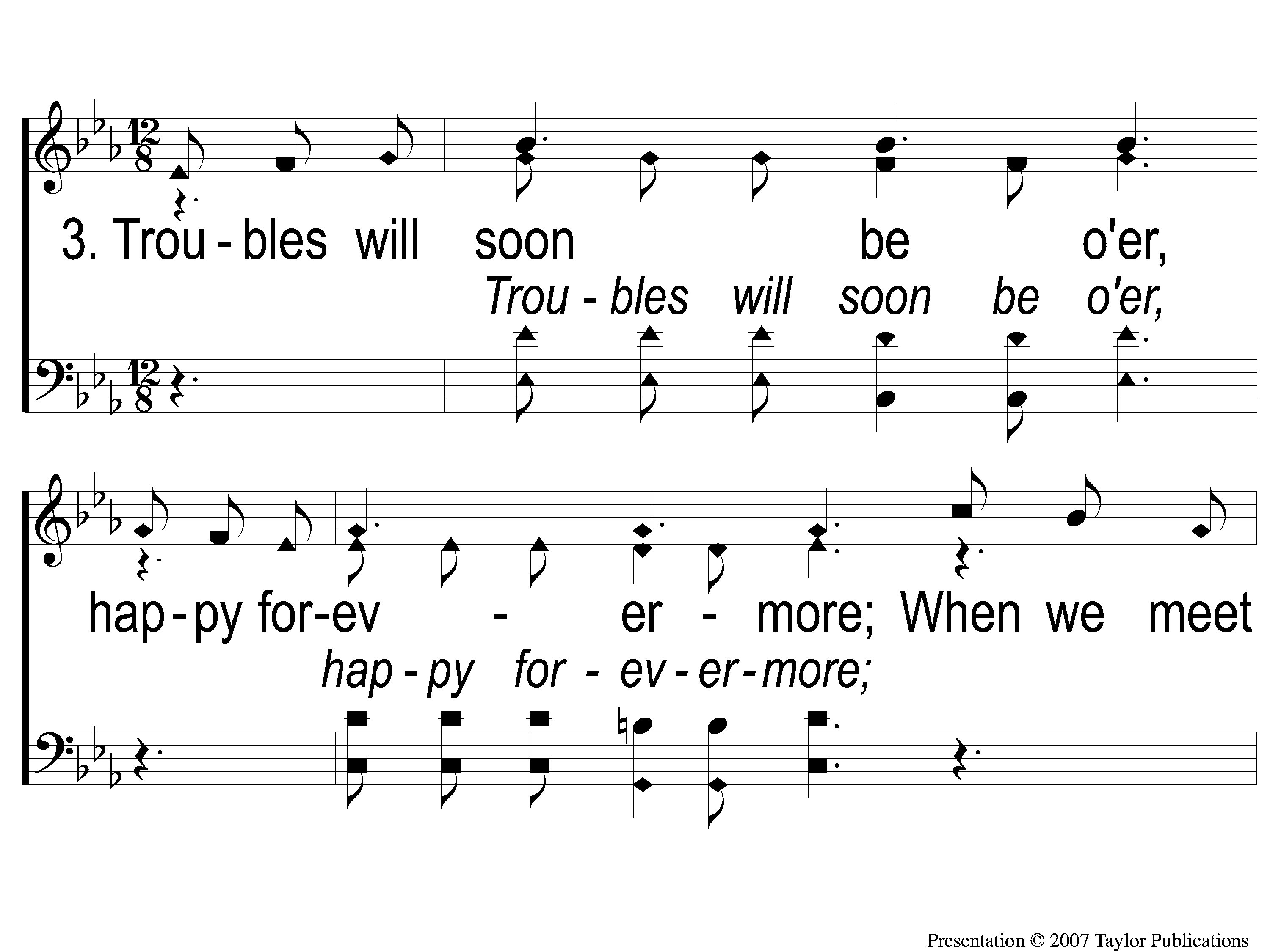 Jesus is Coming Soon
712
3-1 Jesus is Coming Soon
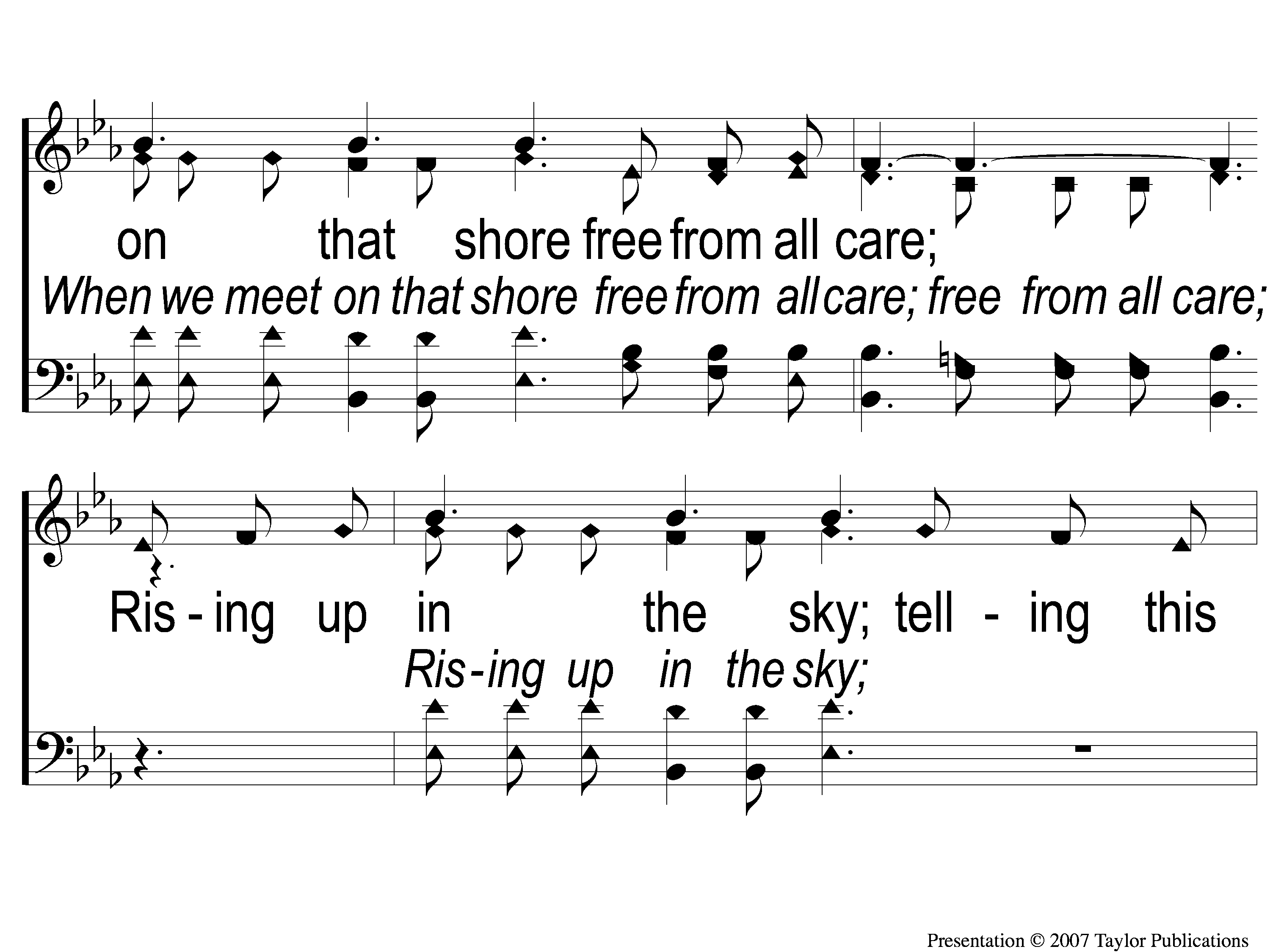 Jesus is Coming Soon
712
3-2 Jesus is Coming Soon
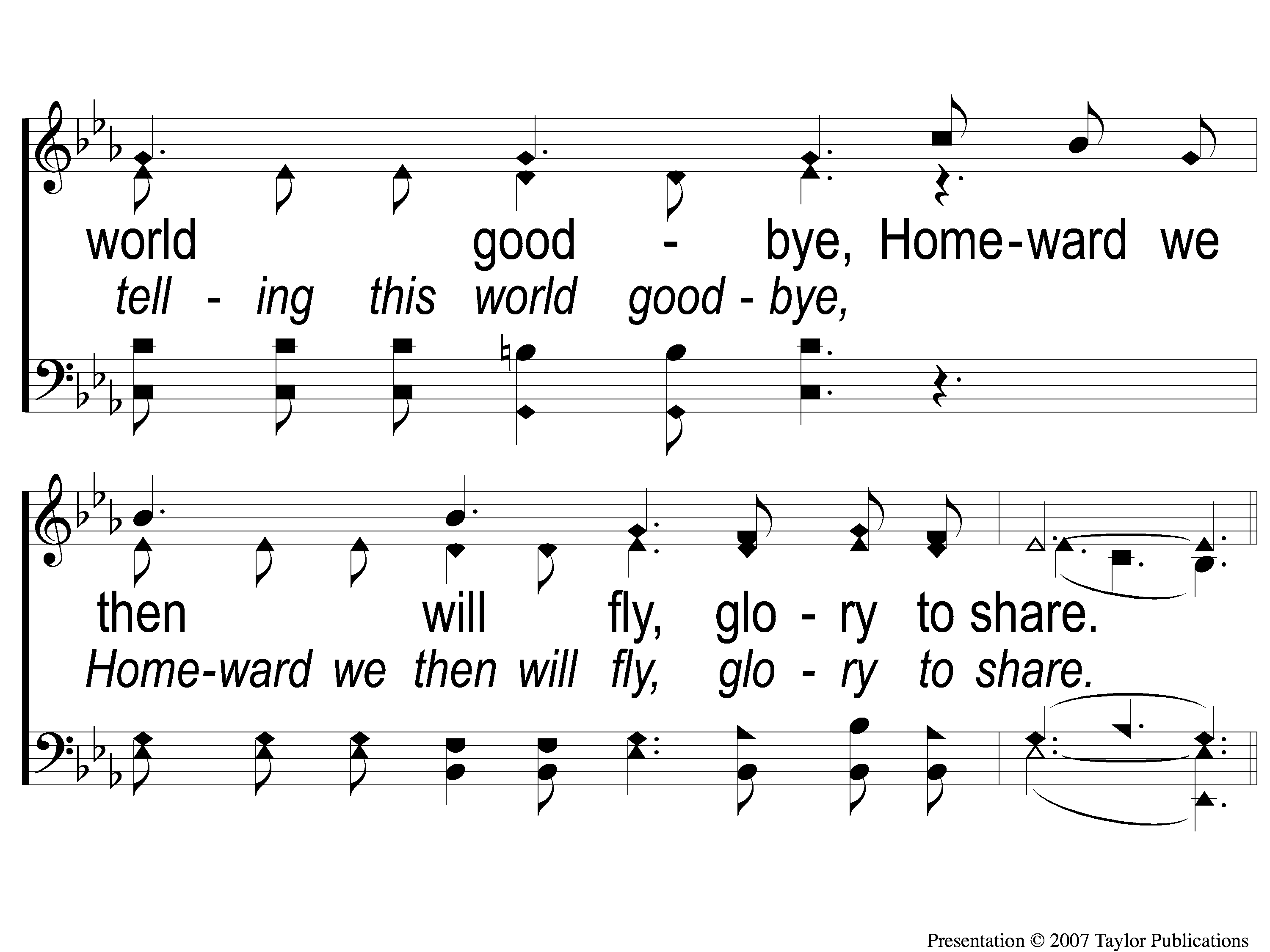 Jesus is Coming Soon
712
3-3 Jesus is Coming Soon
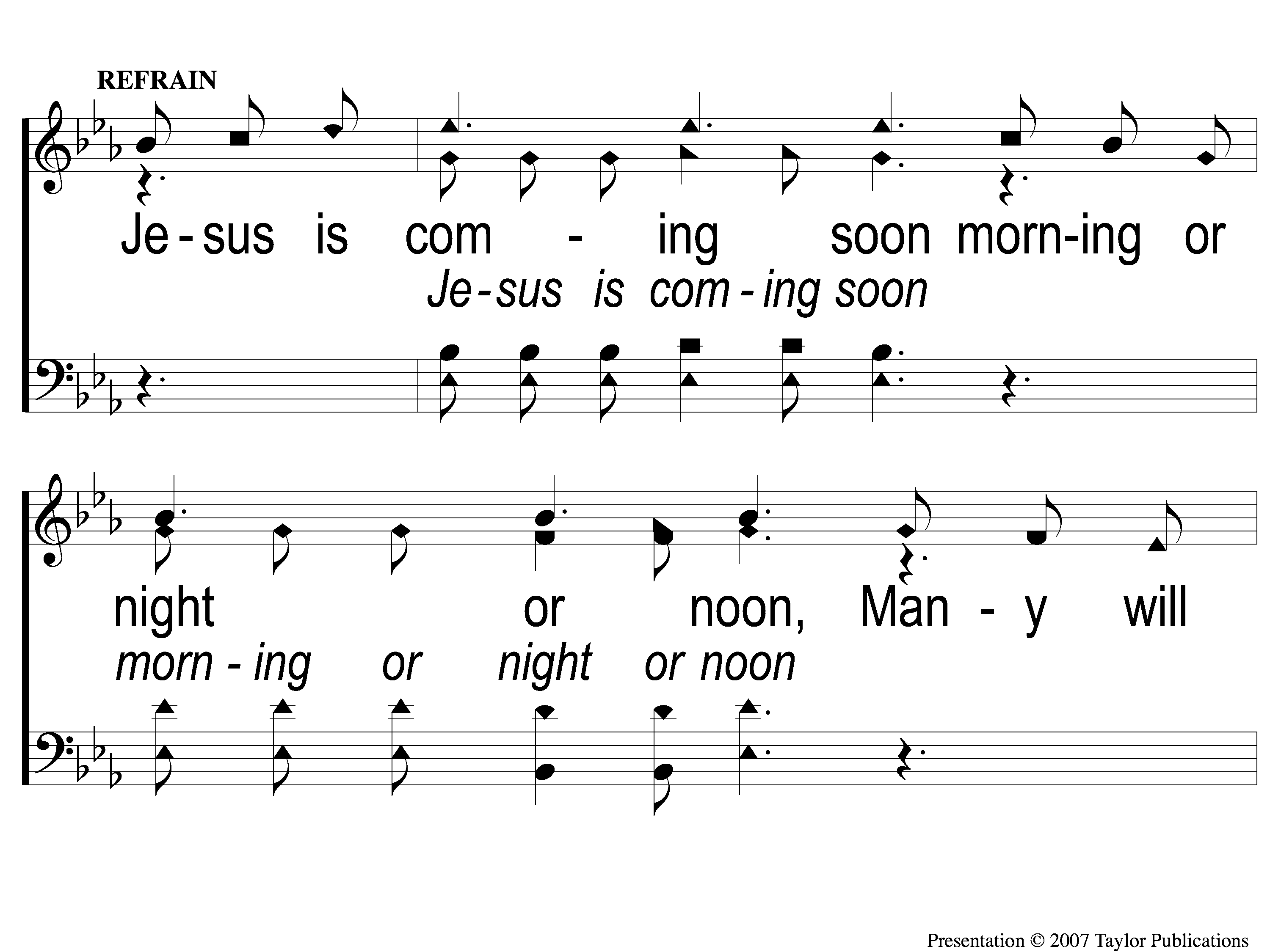 Jesus is Coming Soon
712
C-1 Jesus is Coming Soon
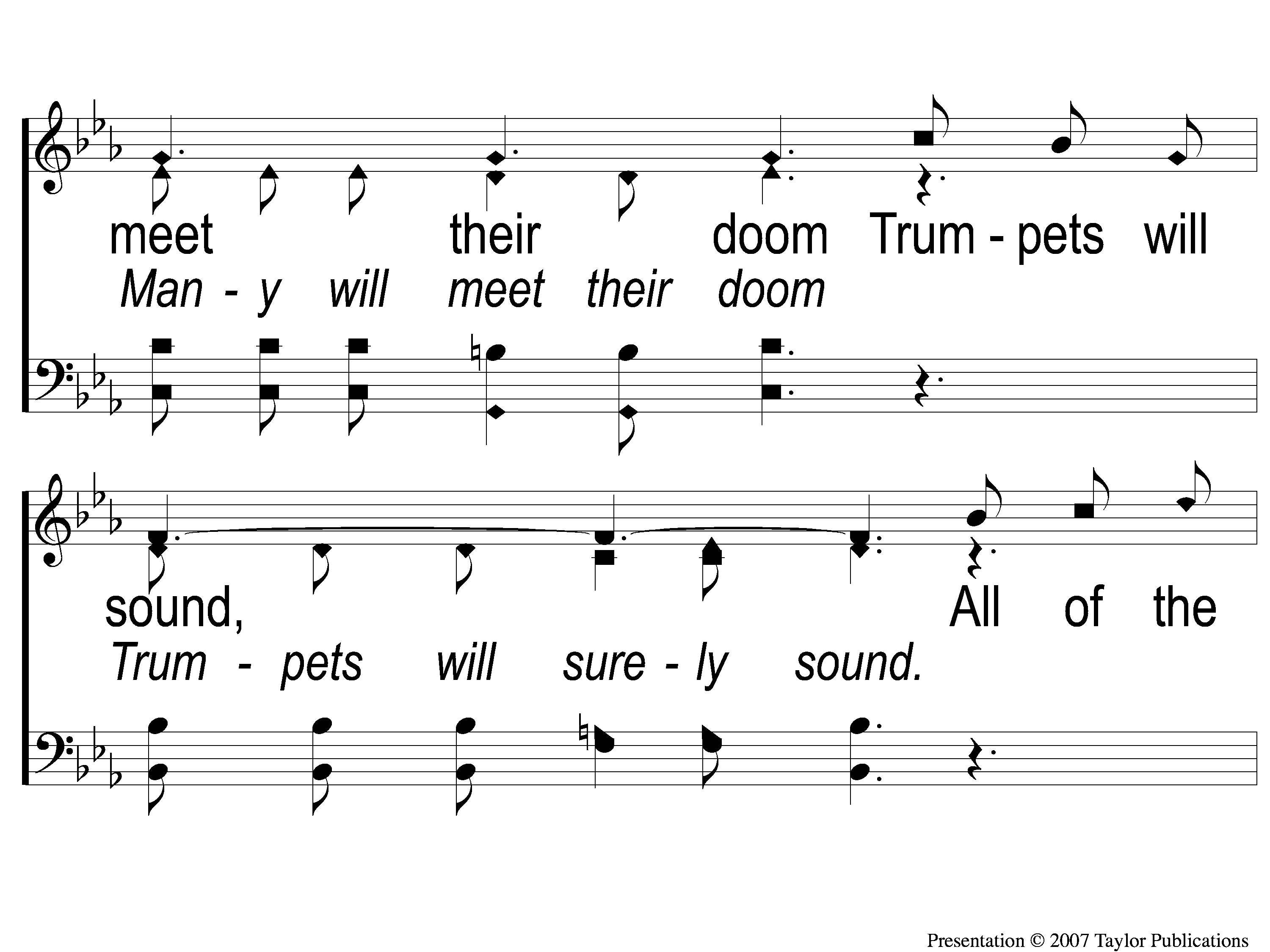 Jesus is Coming Soon
712
C-2 Jesus is Coming Soon
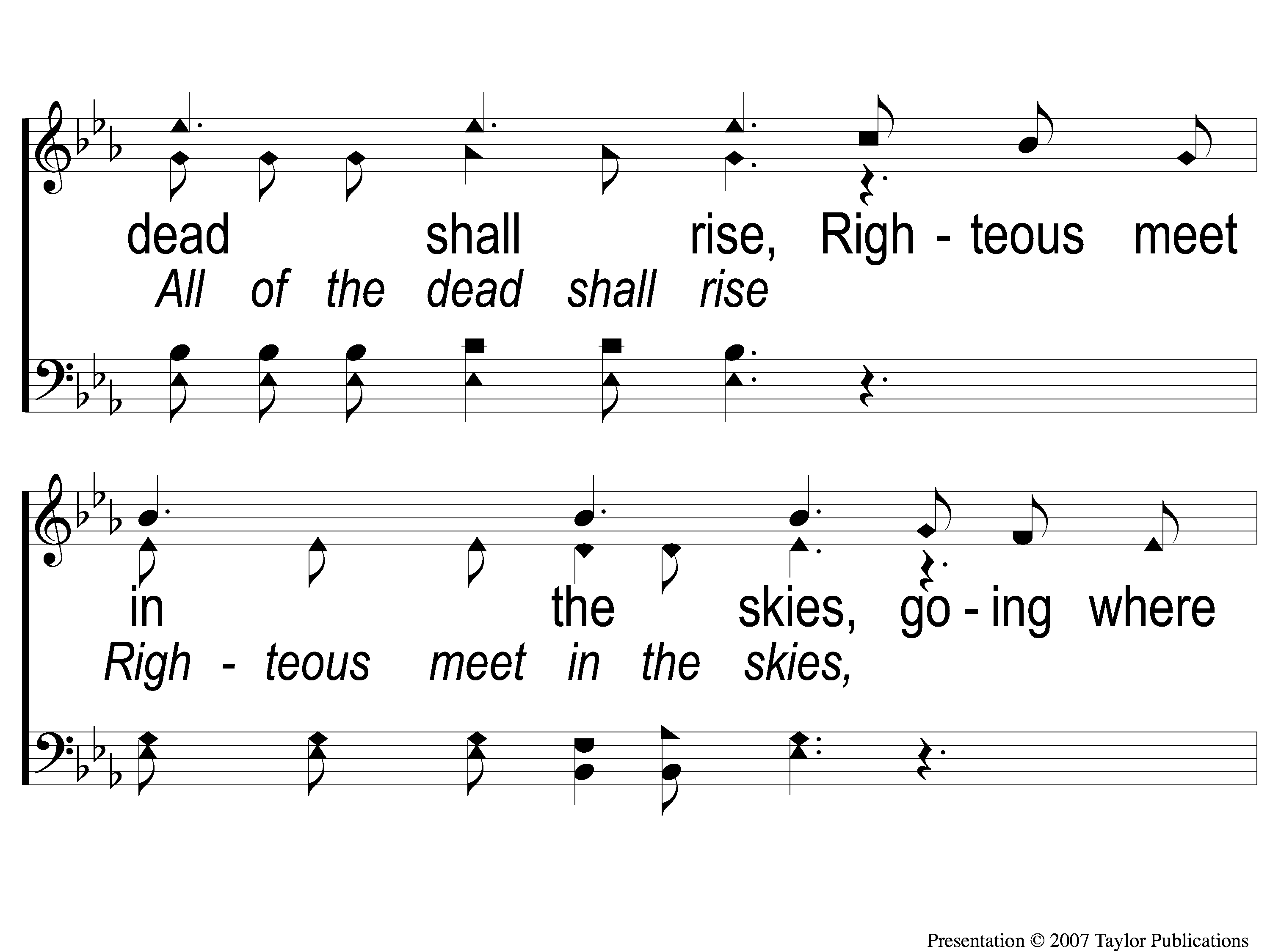 Jesus is Coming Soon
712
C-3 Jesus is Coming Soon
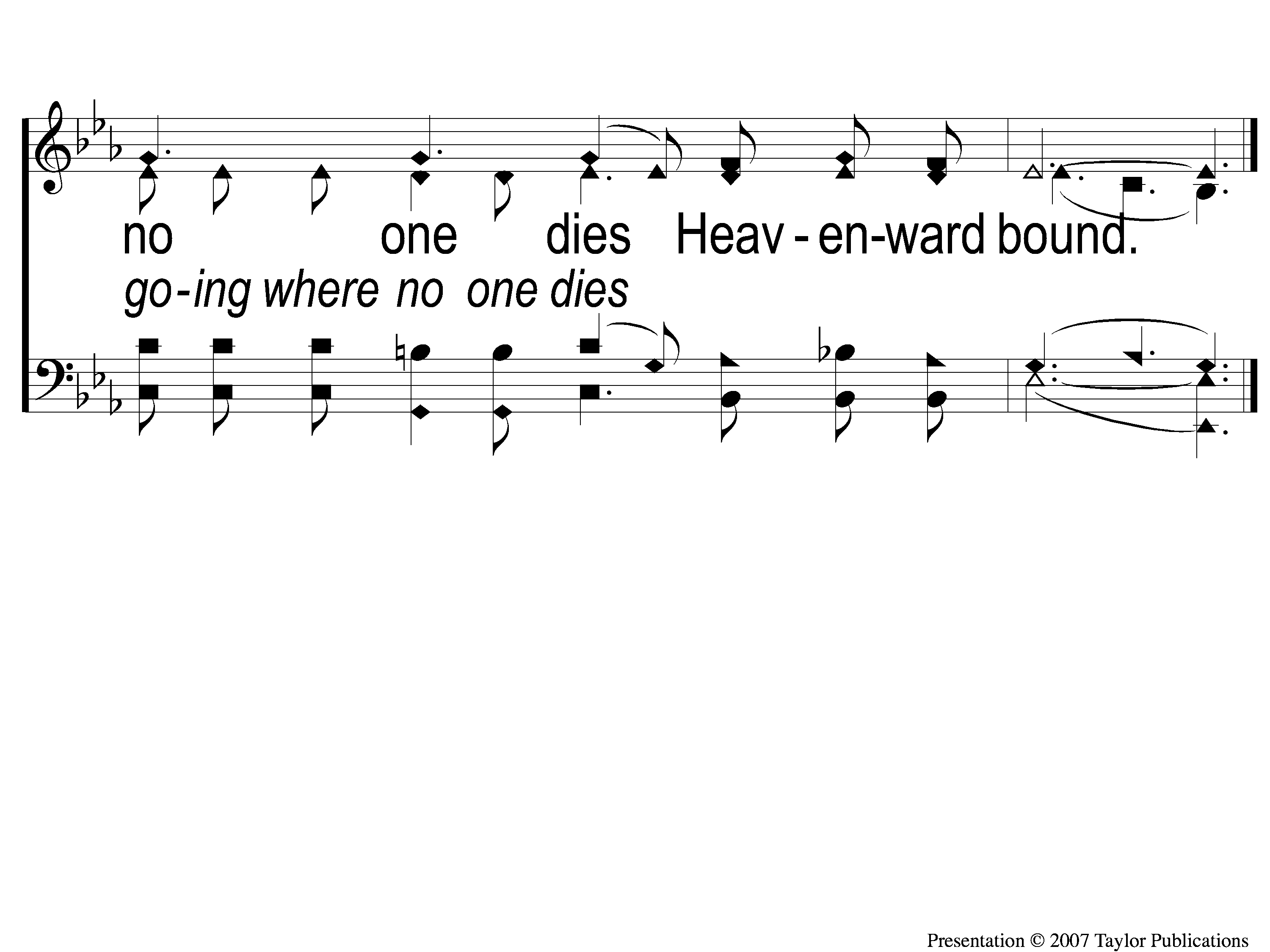 Jesus is Coming Soon
712
C-4 Jesus is Coming Soon
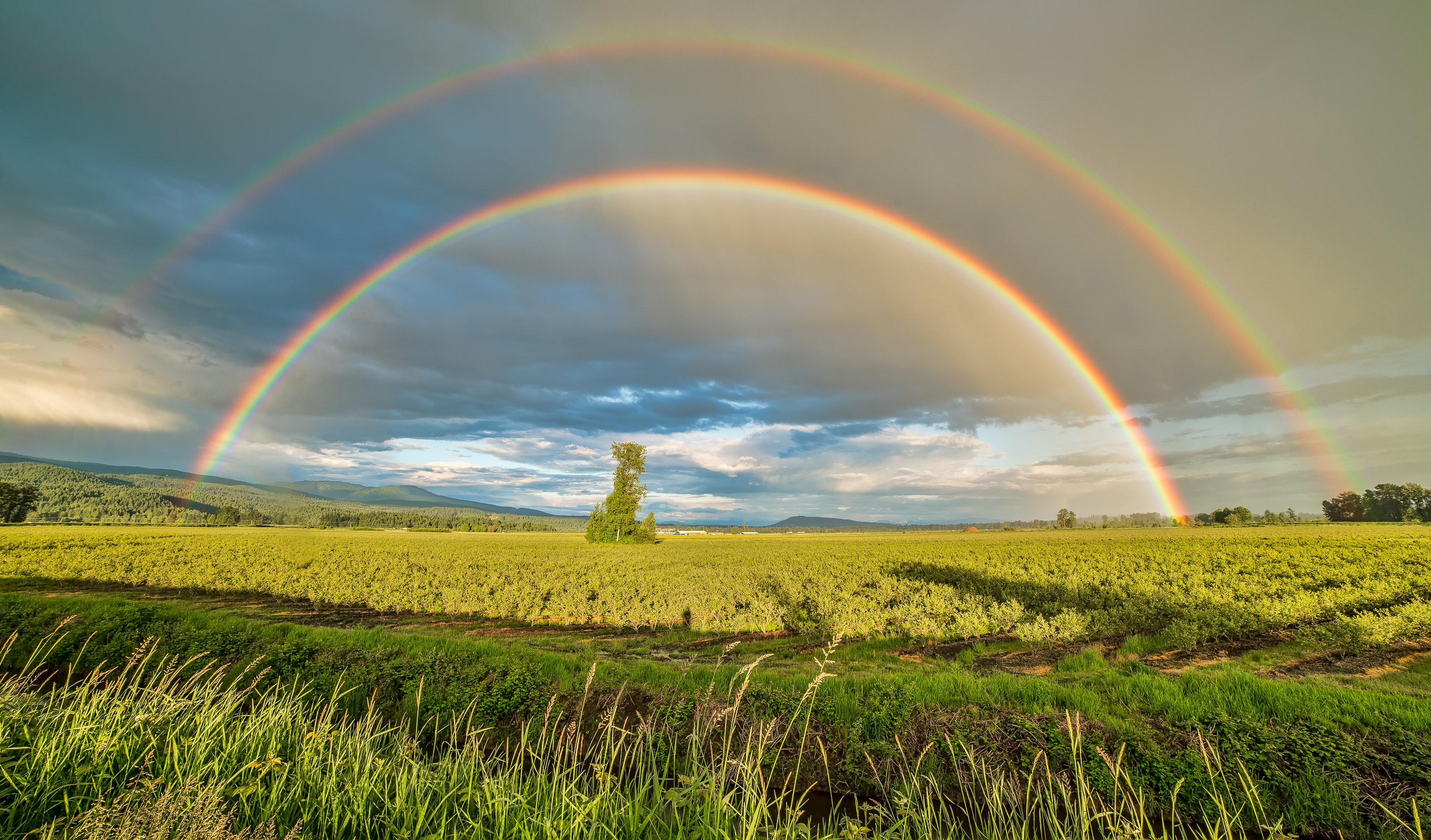 JOIN US
TONIGHT @ 6PM
LESSON: THE PROMISE OF GRACE